CALCULUS
Limits of power functions
1
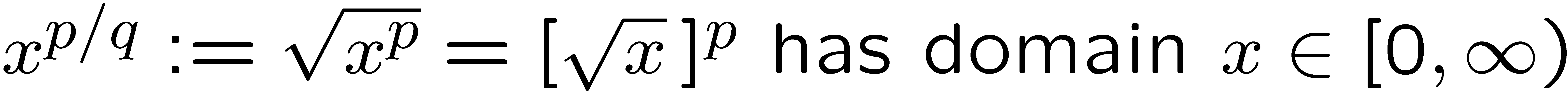 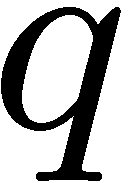 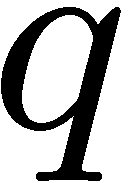 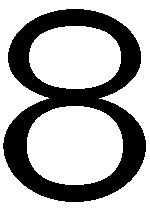 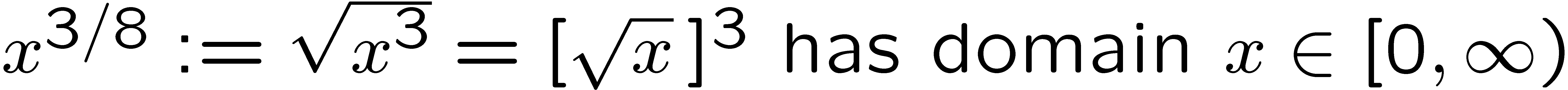 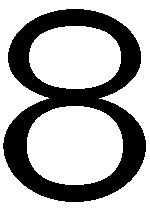 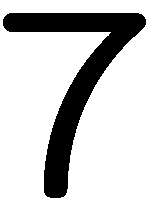 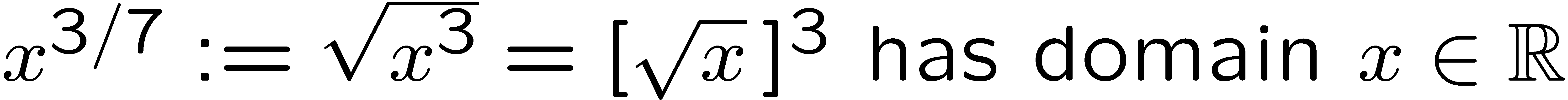 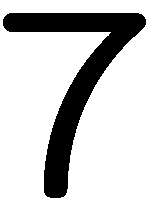 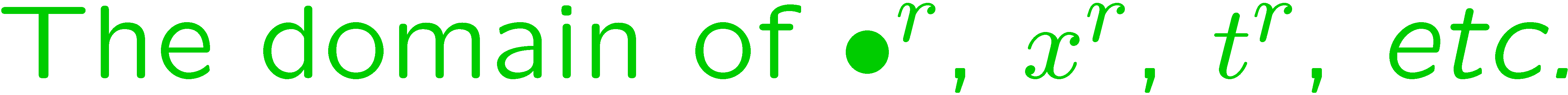 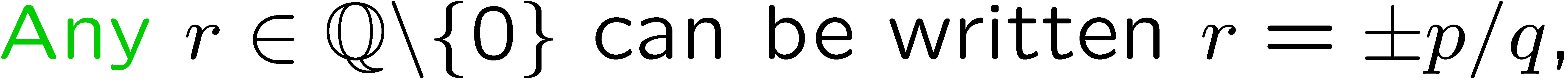 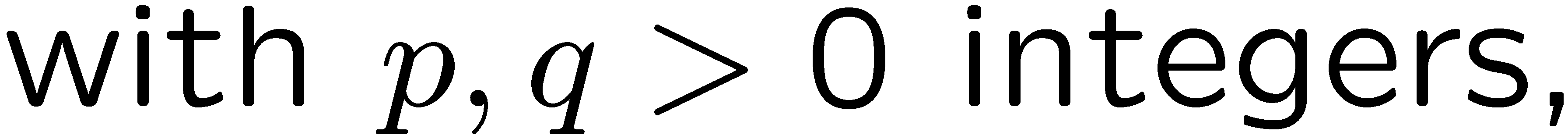 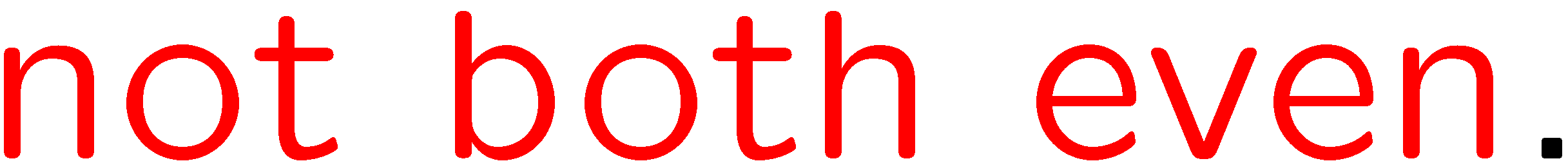 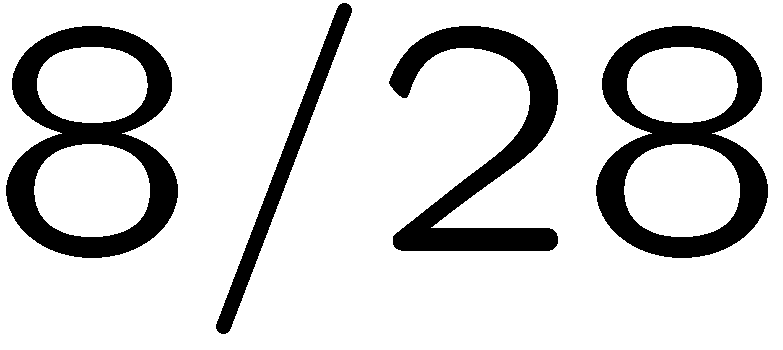 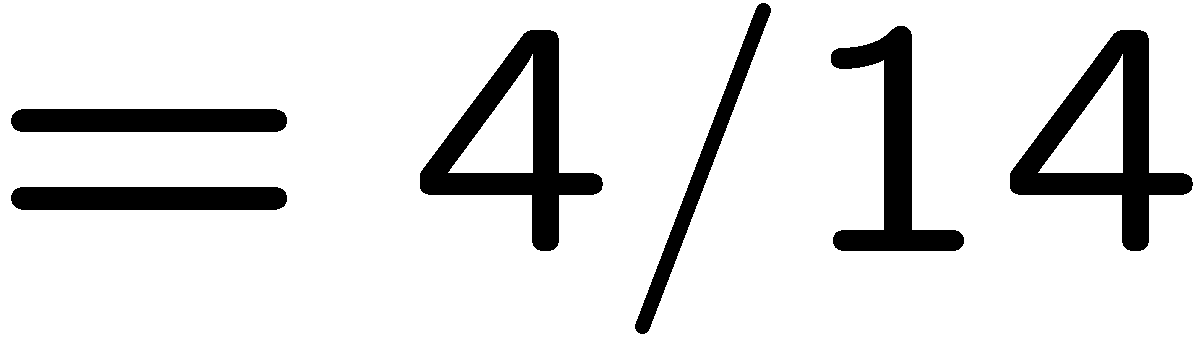 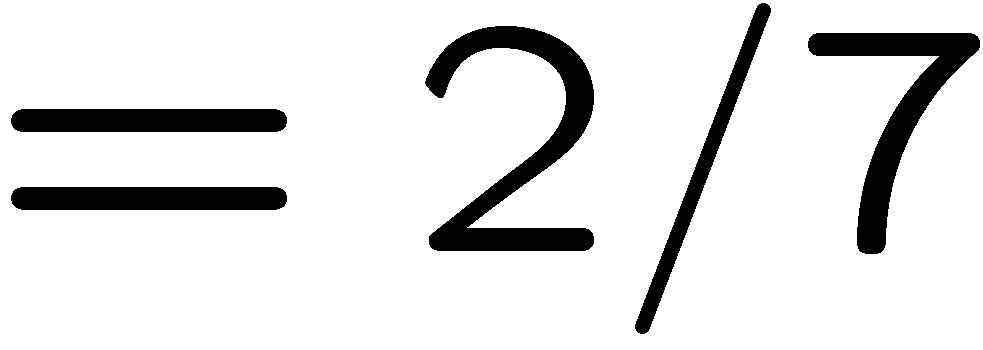 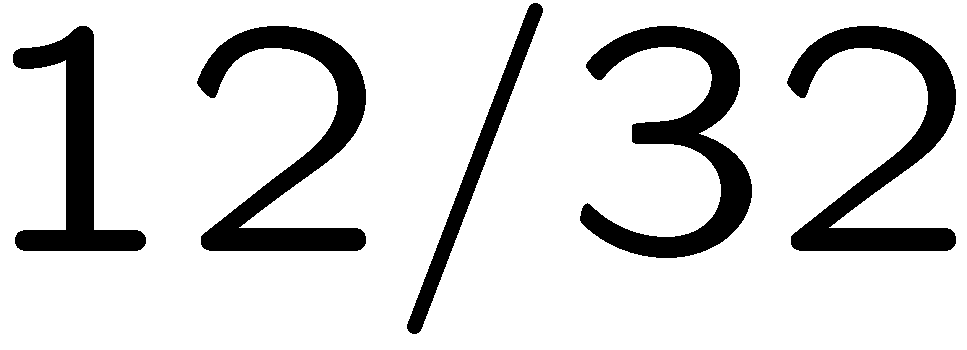 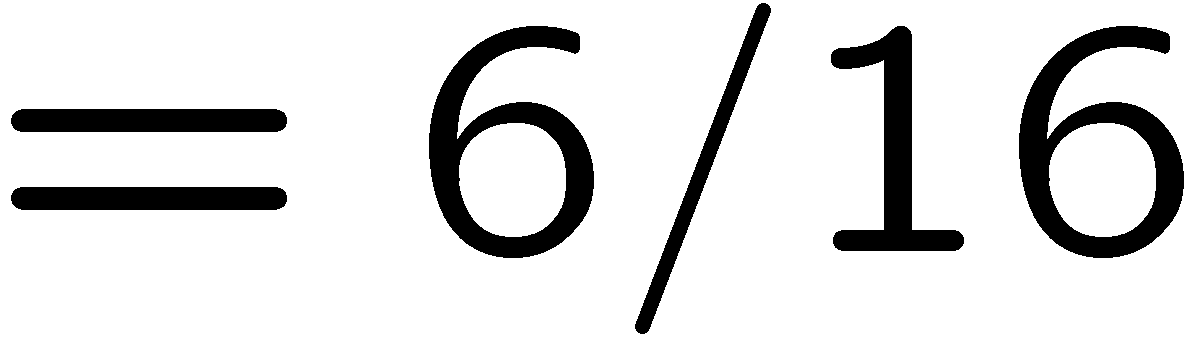 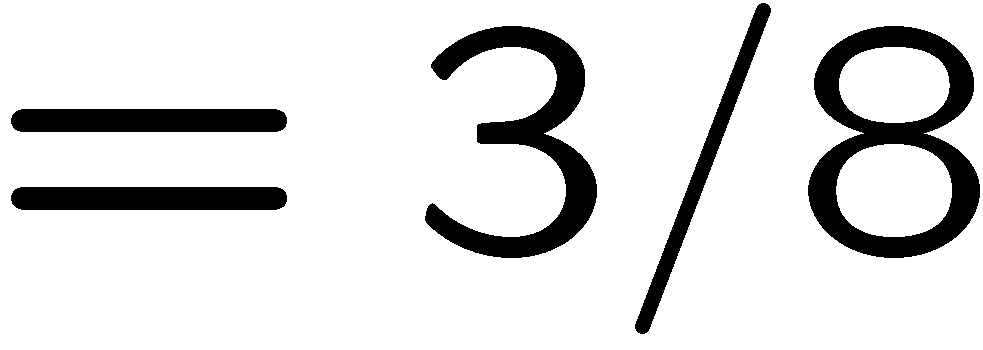 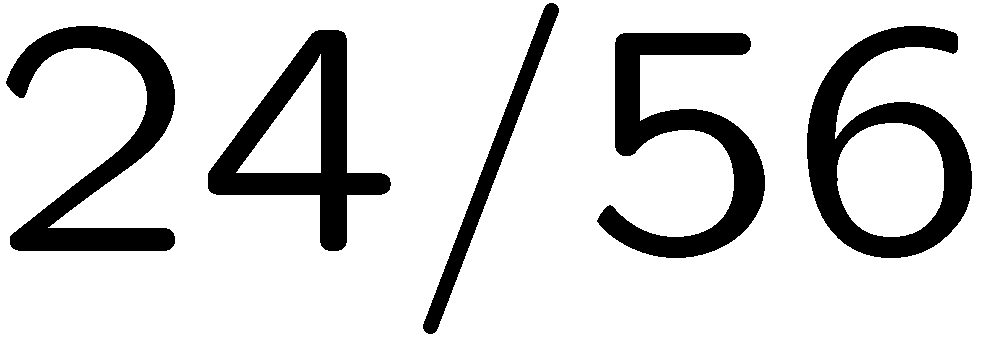 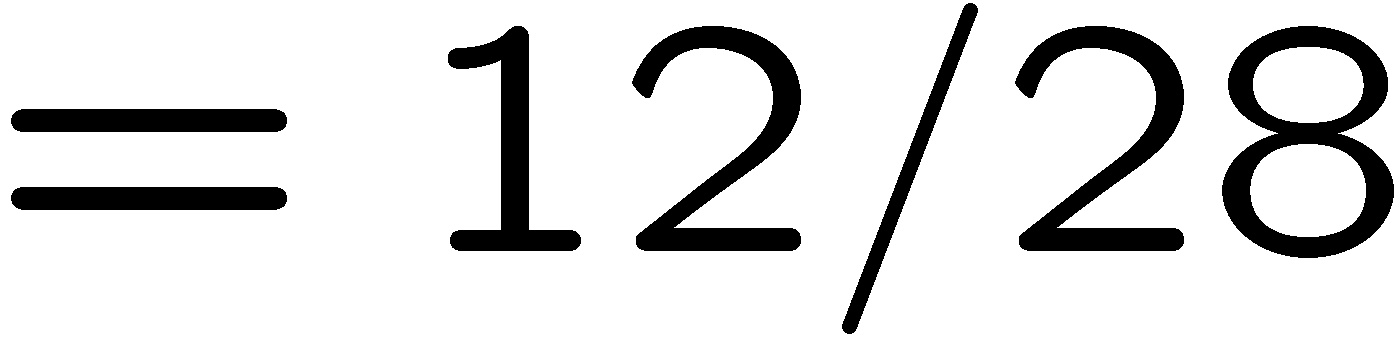 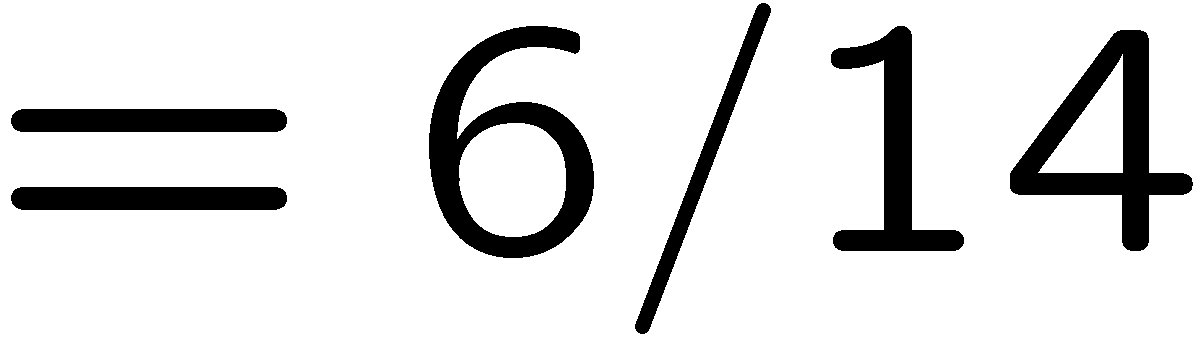 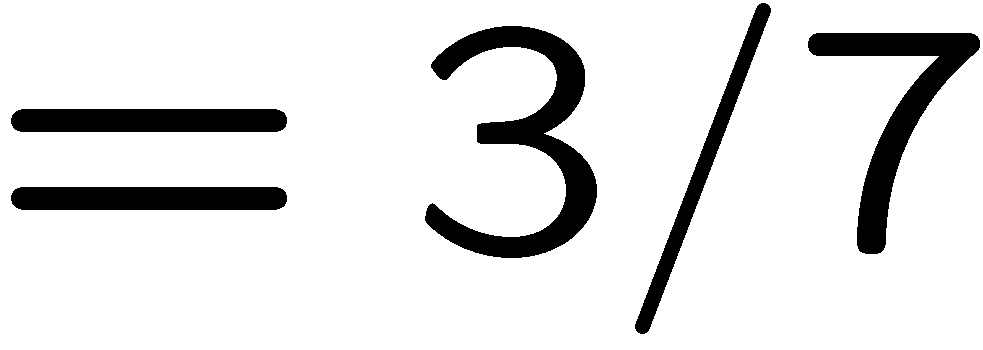 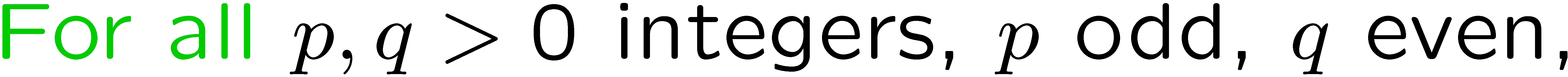 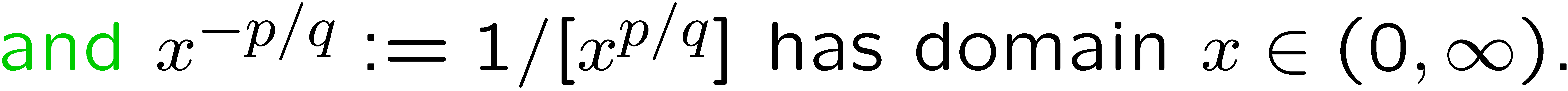 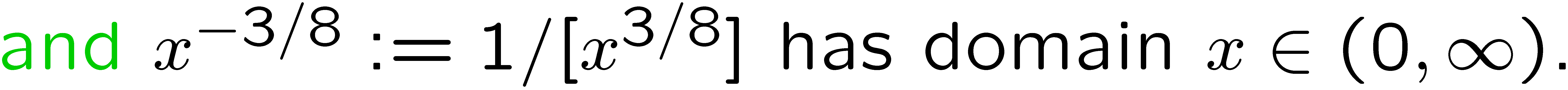 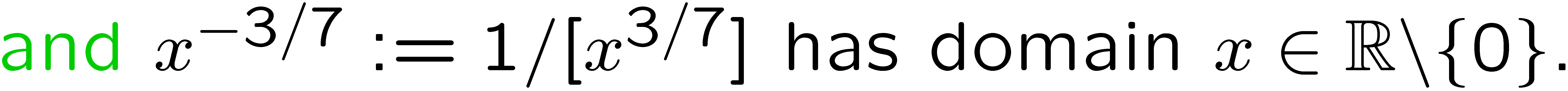 2
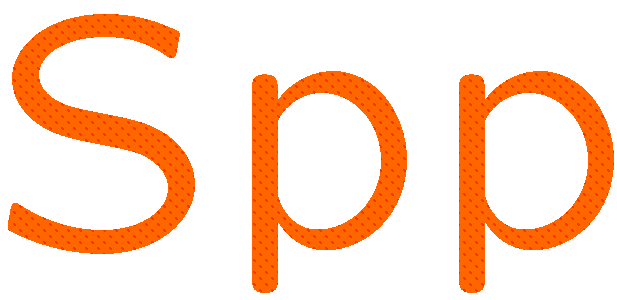 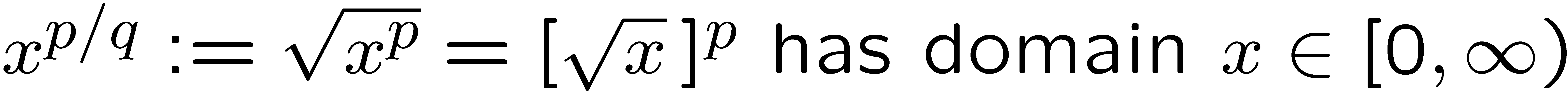 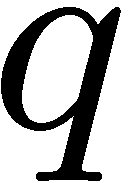 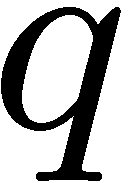 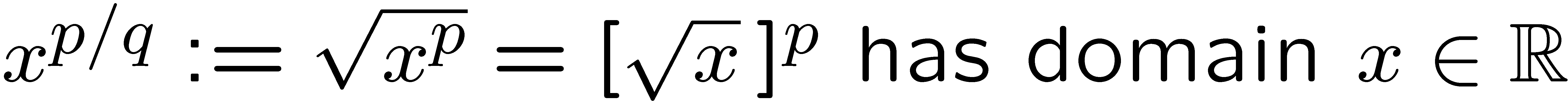 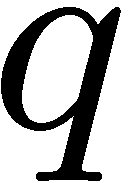 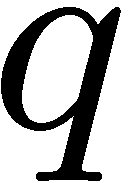 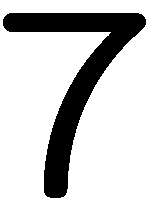 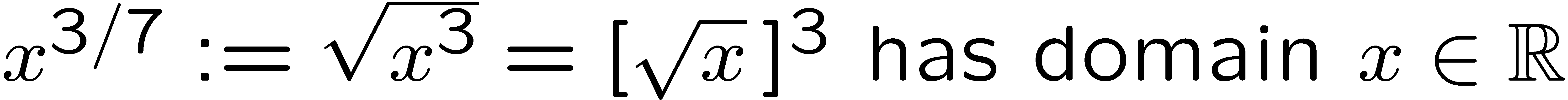 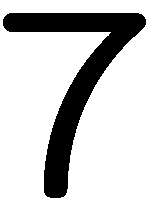 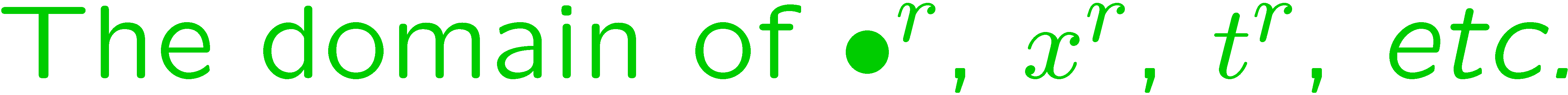 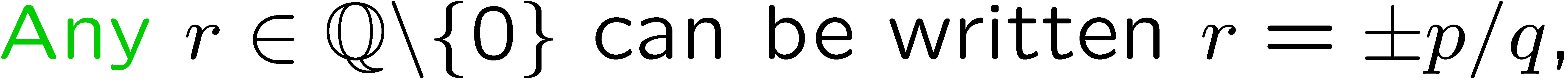 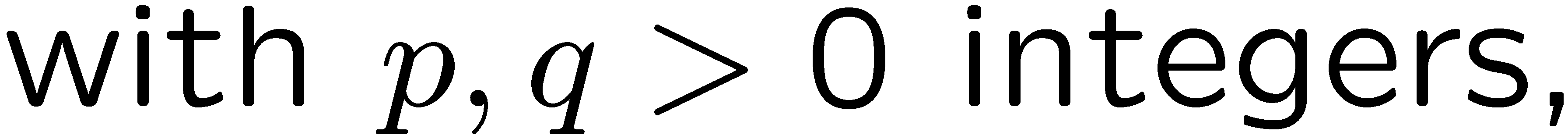 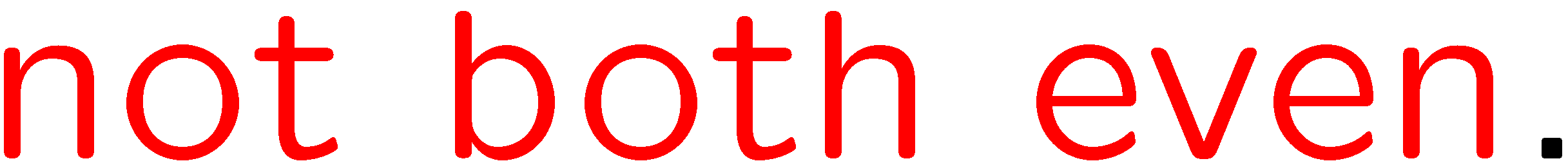 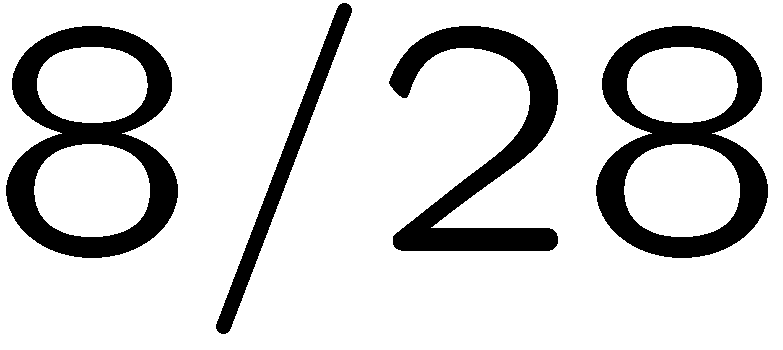 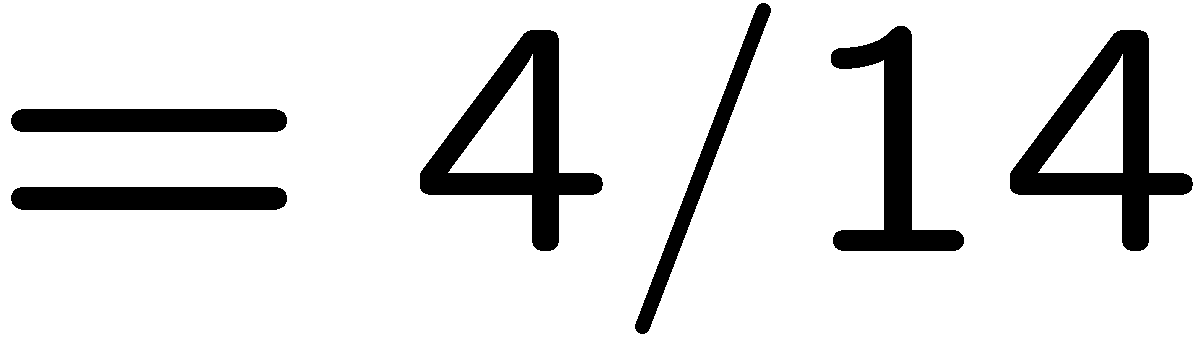 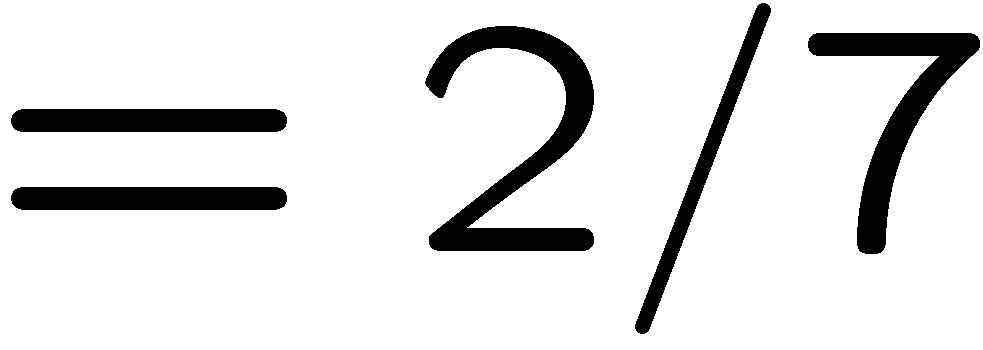 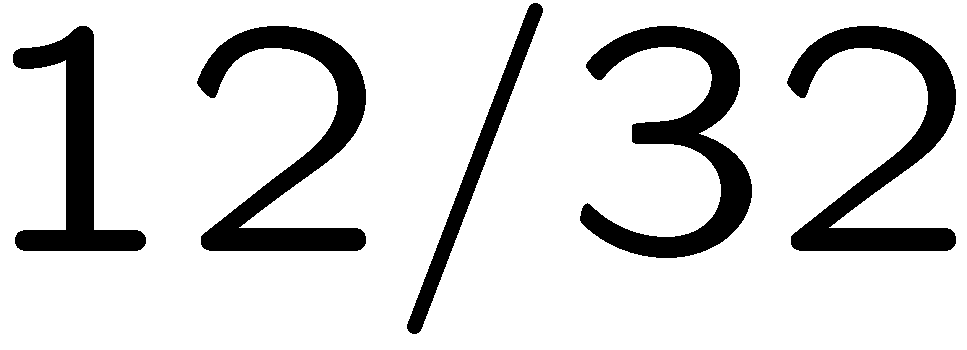 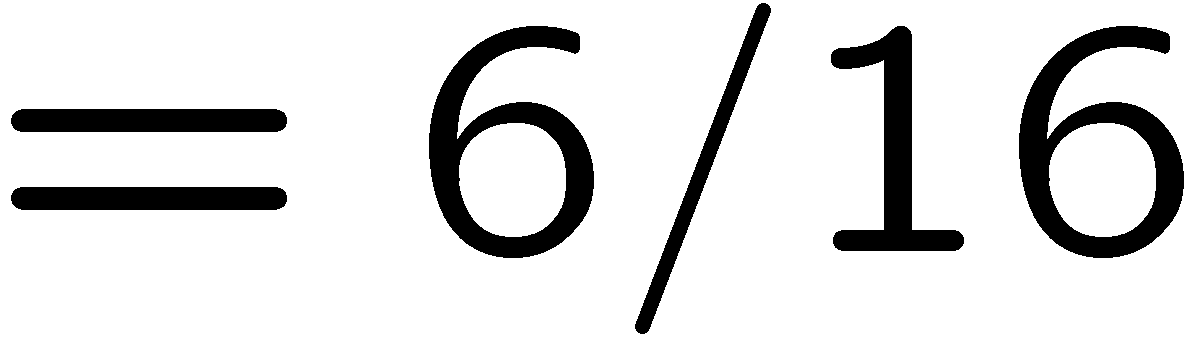 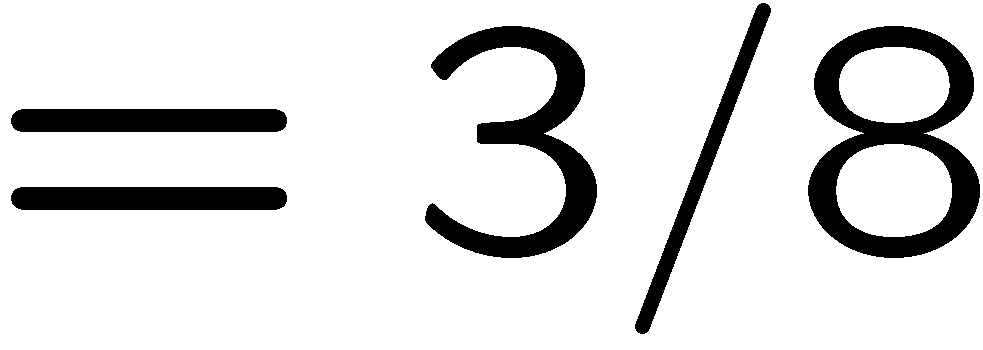 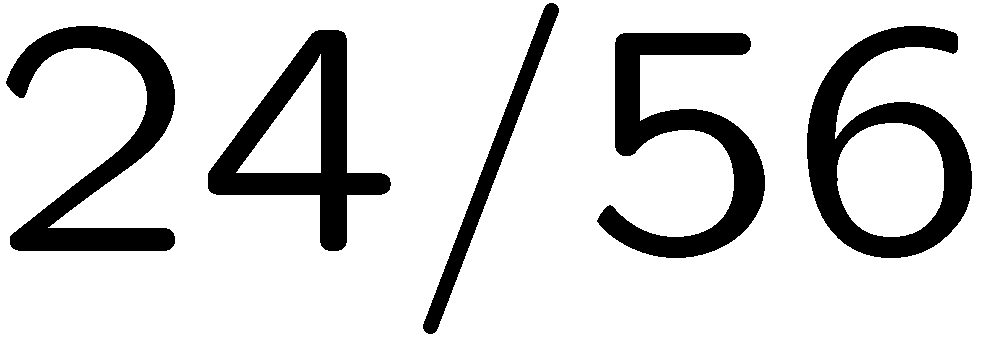 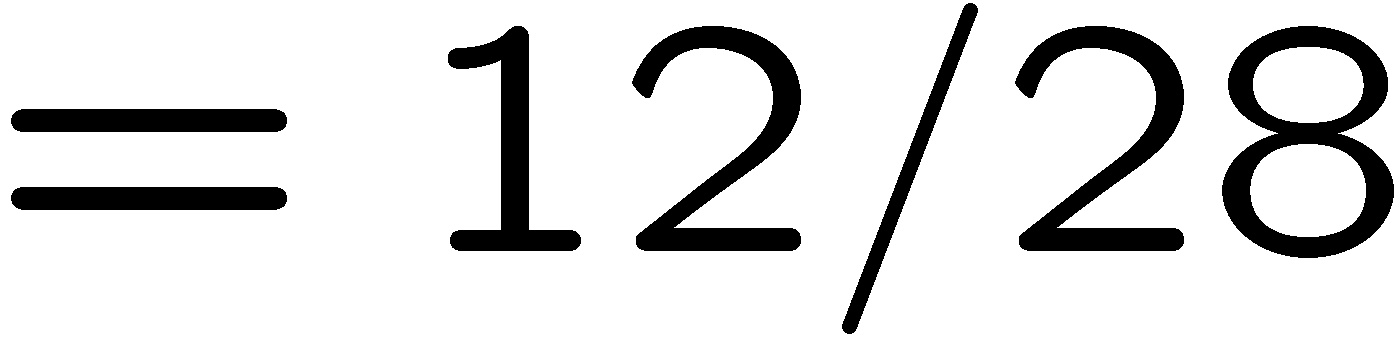 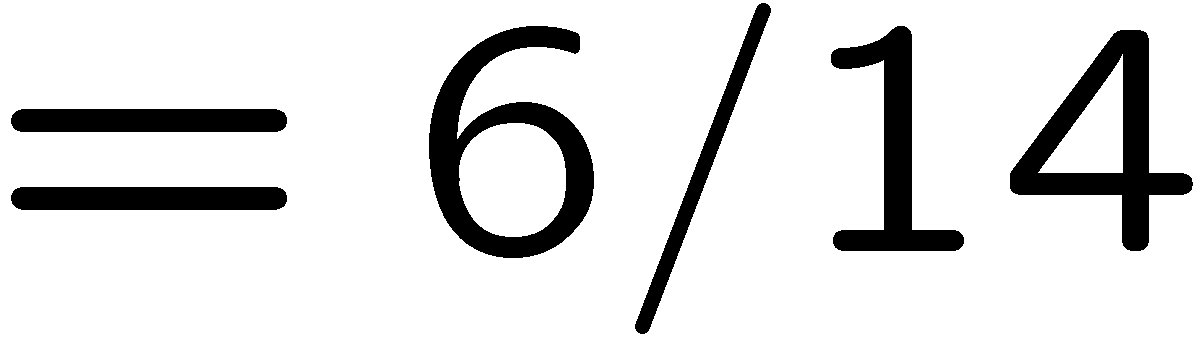 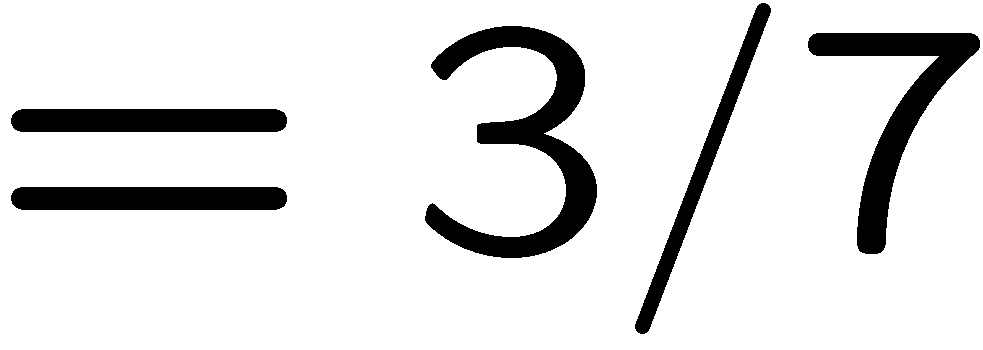 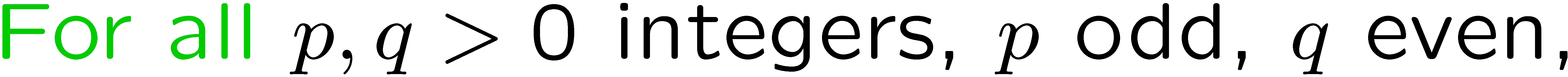 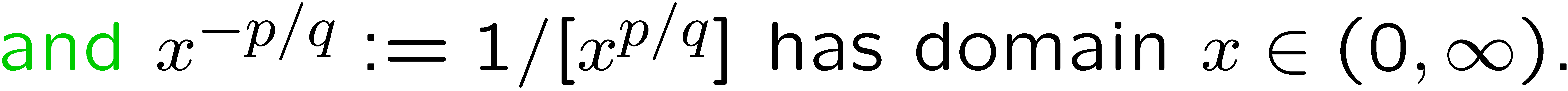 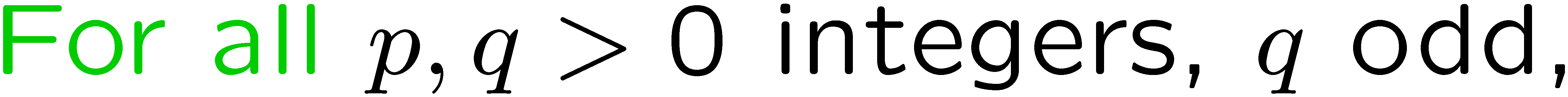 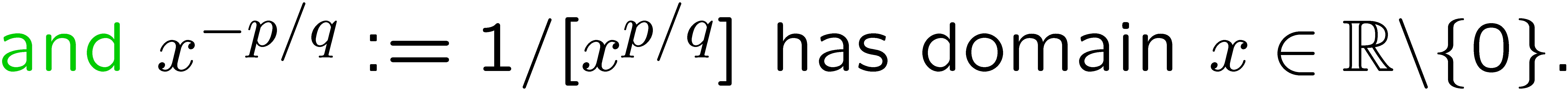 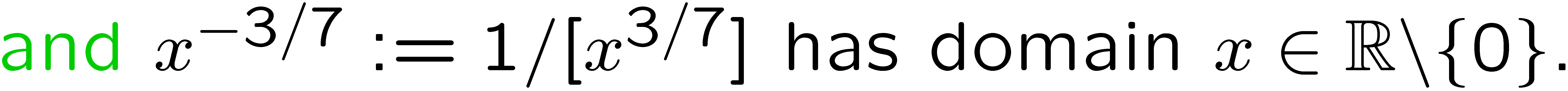 3
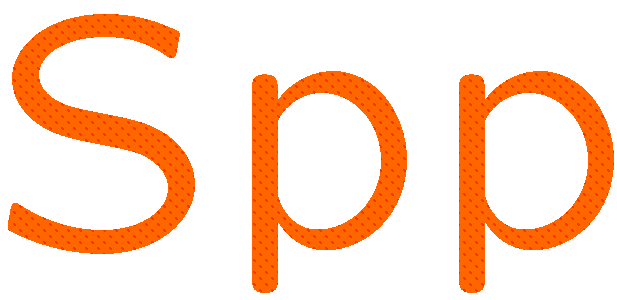 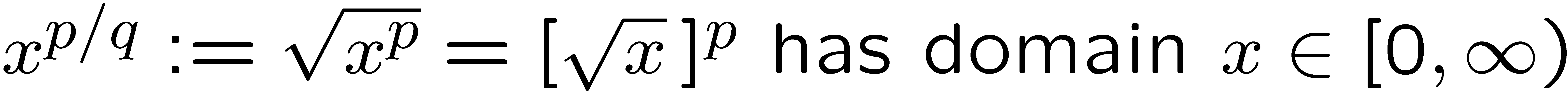 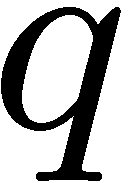 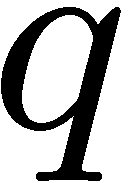 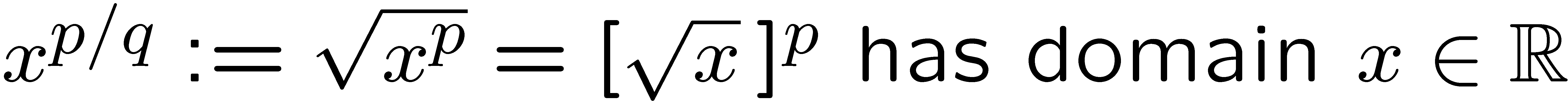 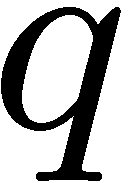 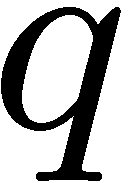 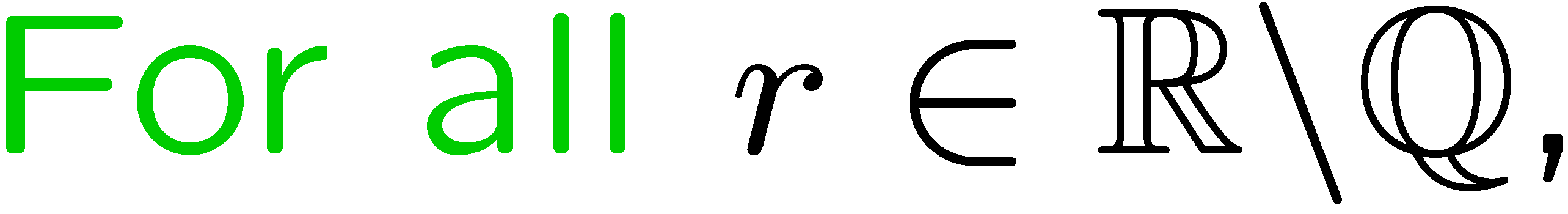 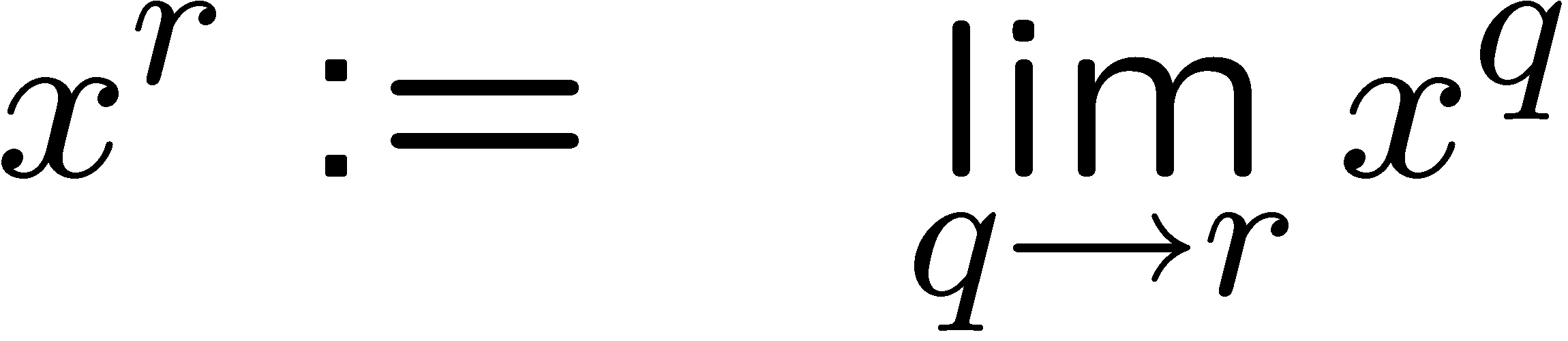 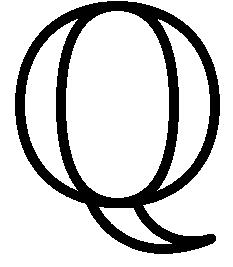 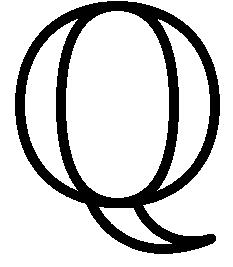 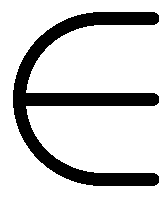 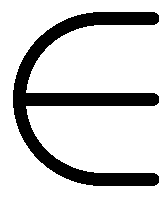 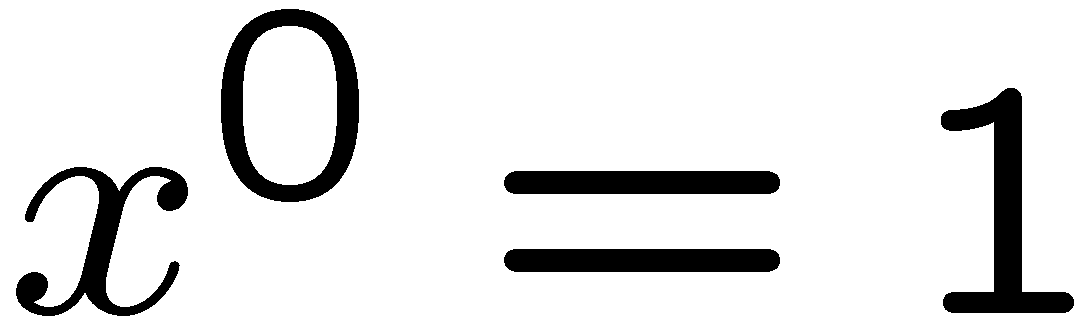 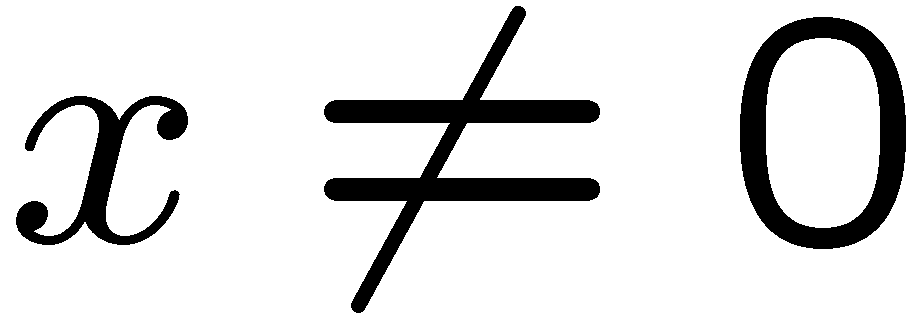 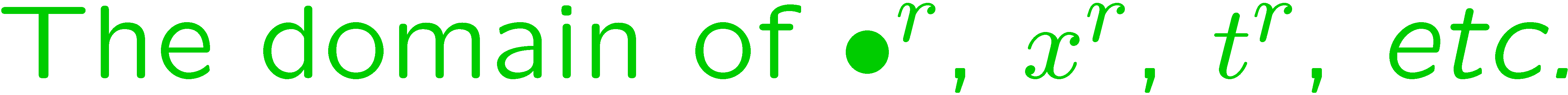 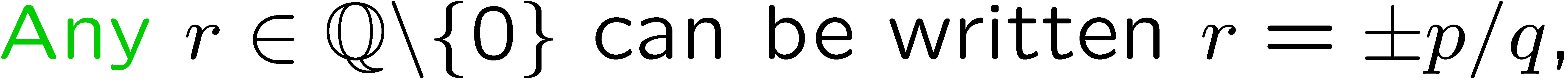 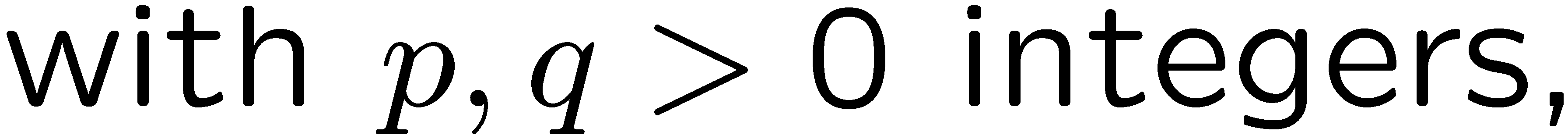 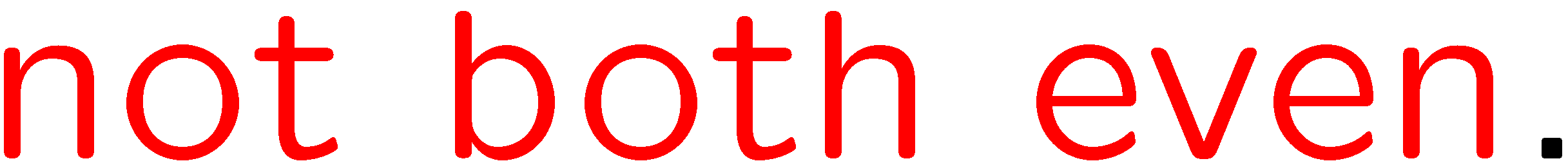 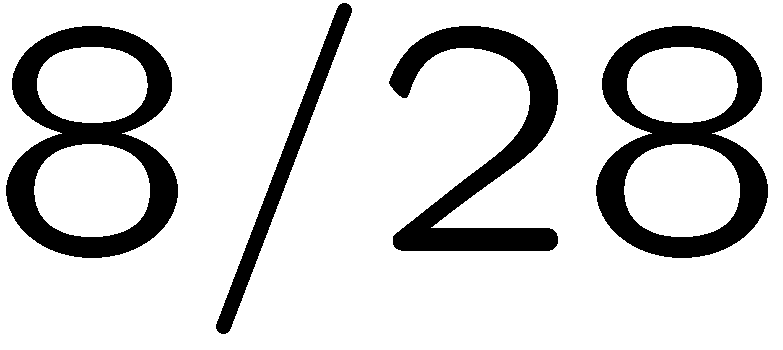 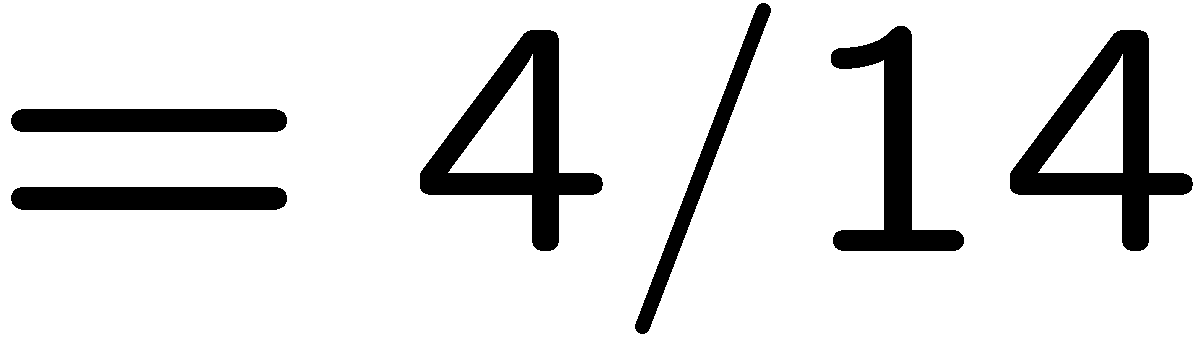 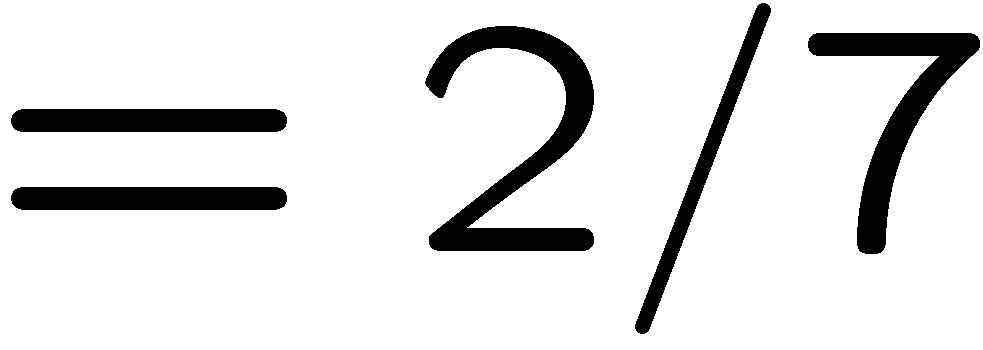 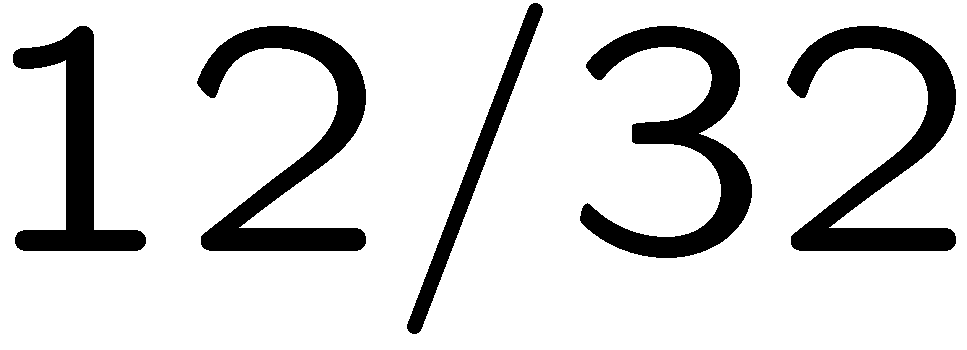 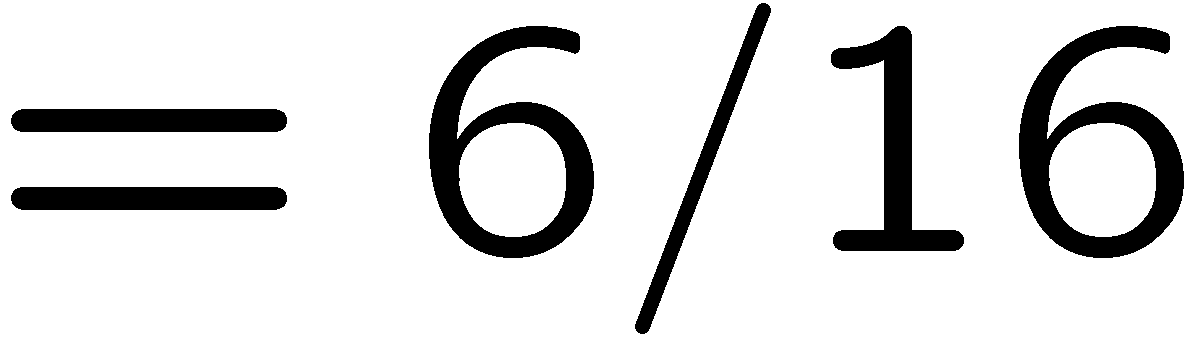 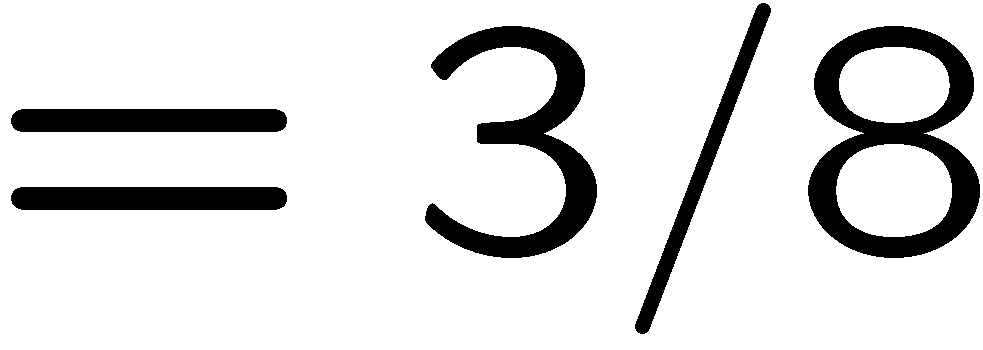 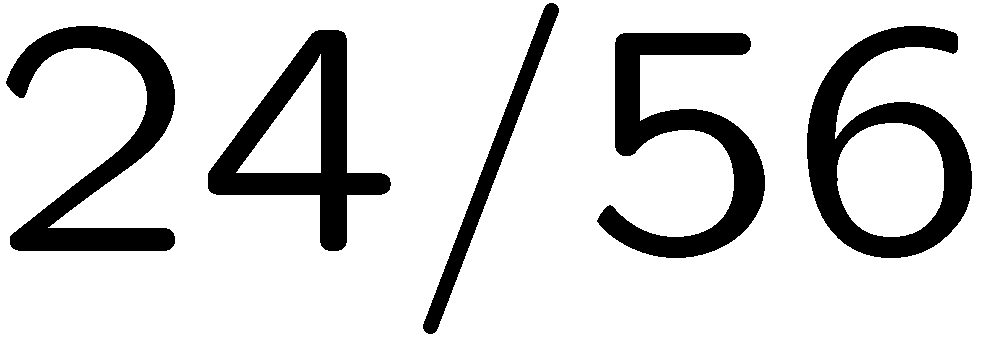 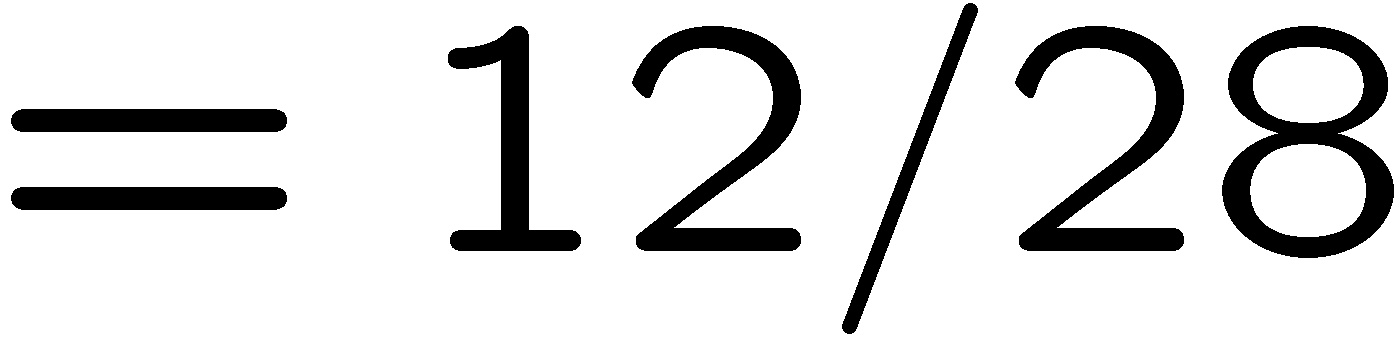 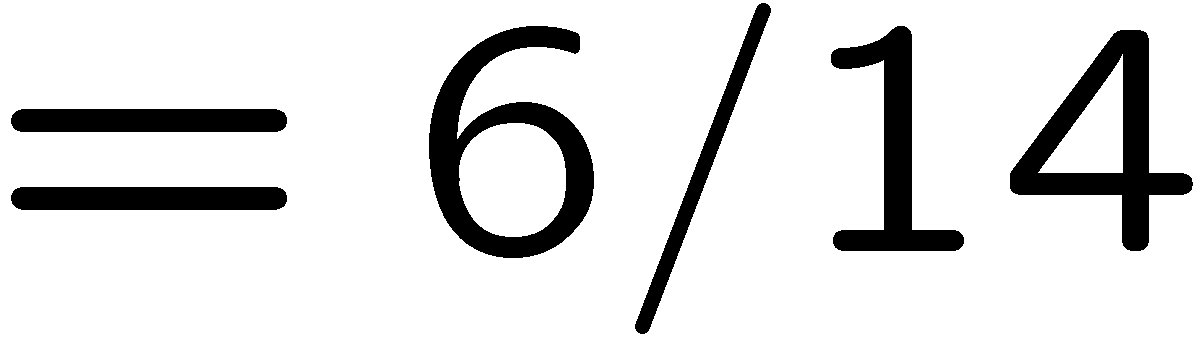 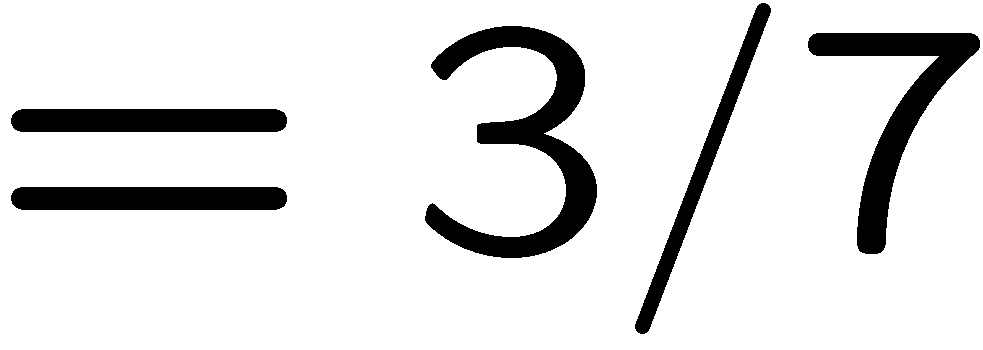 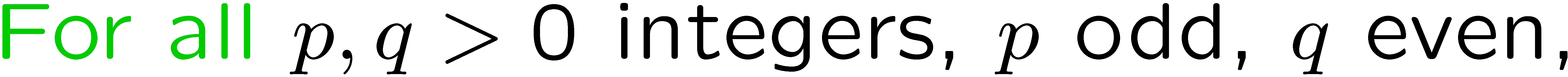 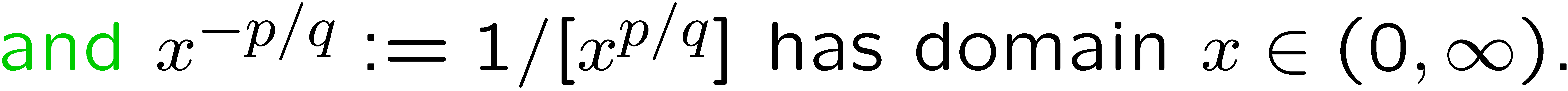 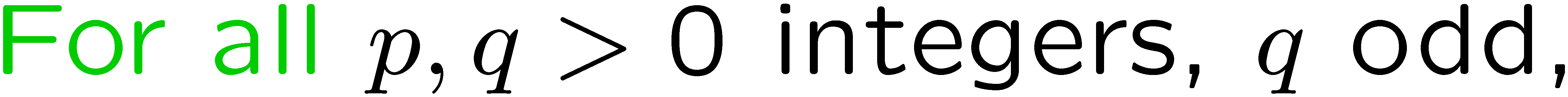 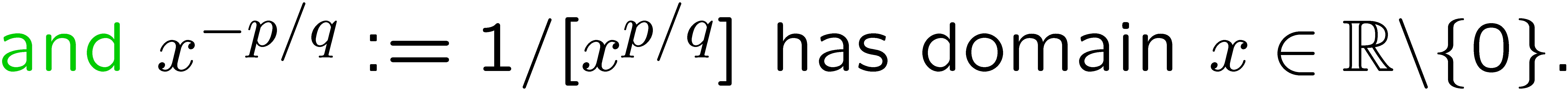 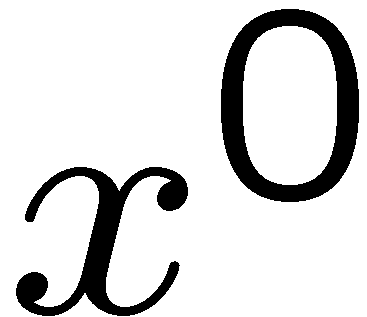 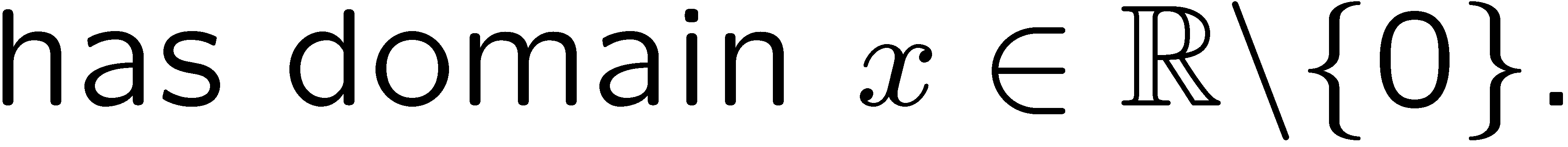 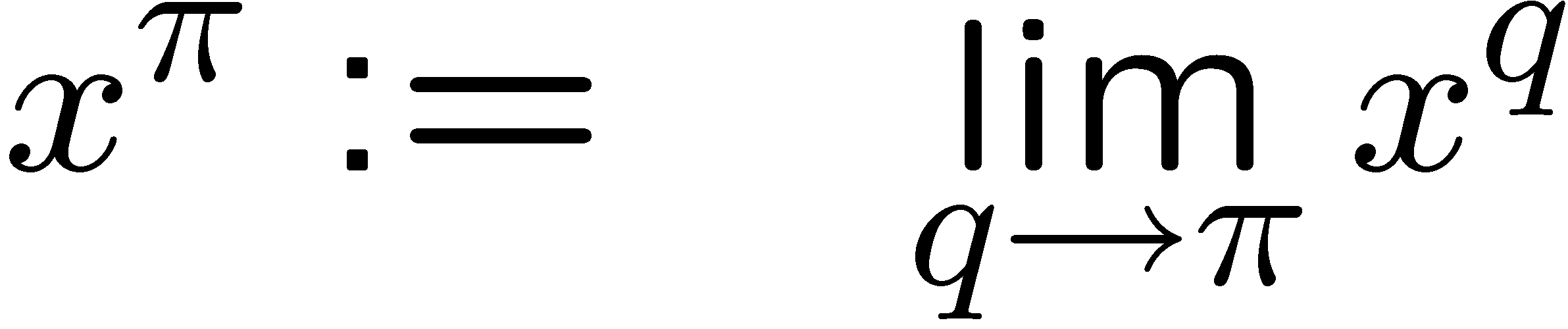 4
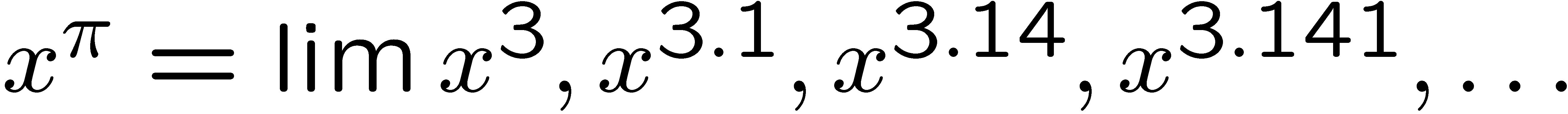 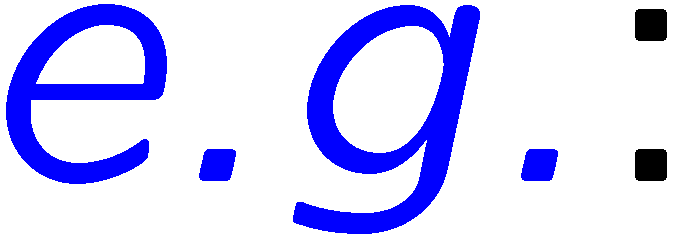 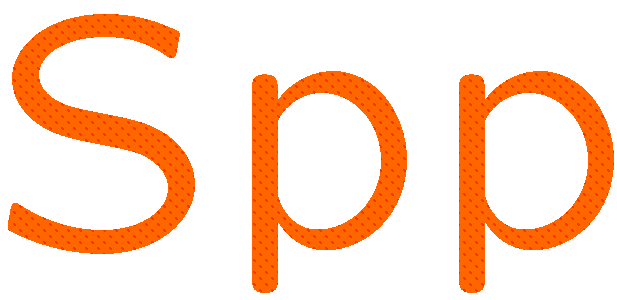 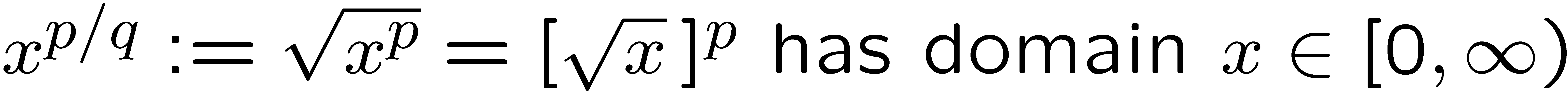 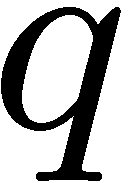 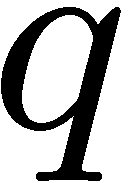 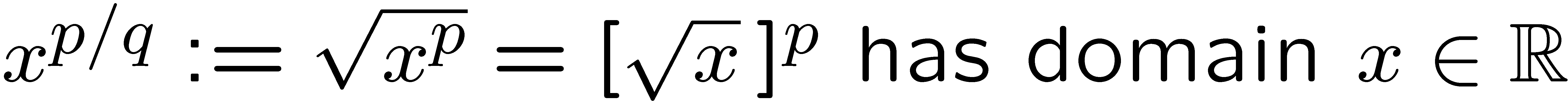 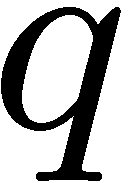 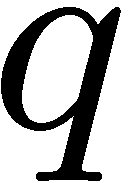 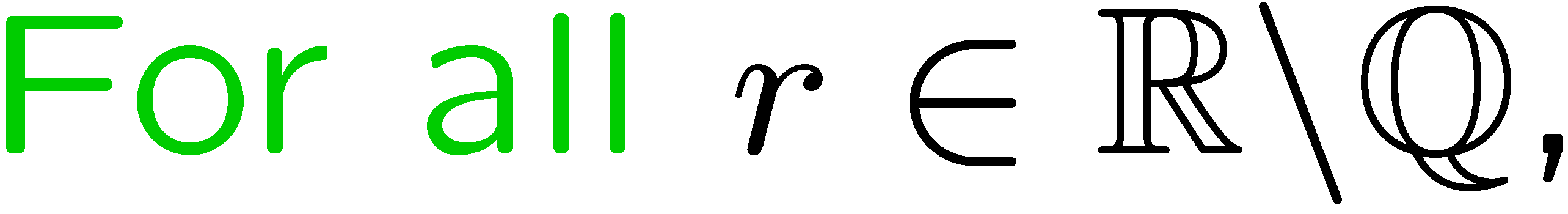 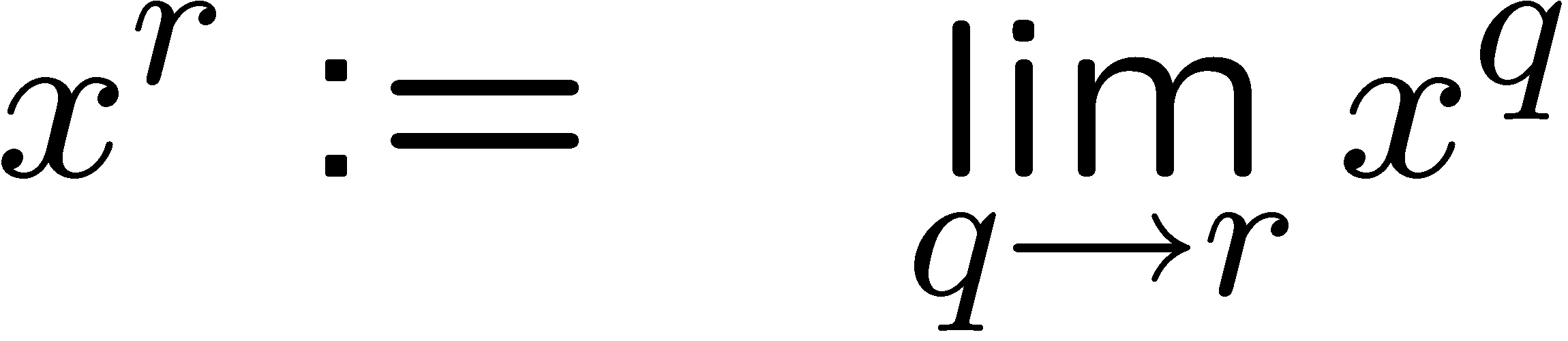 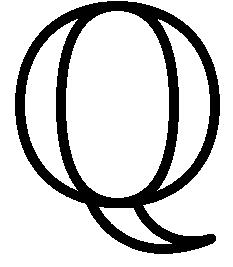 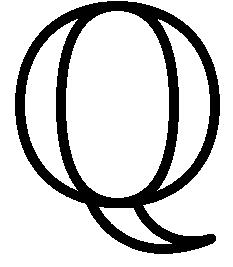 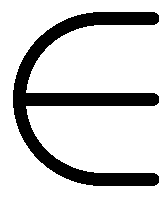 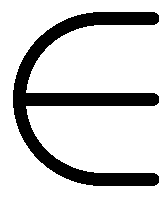 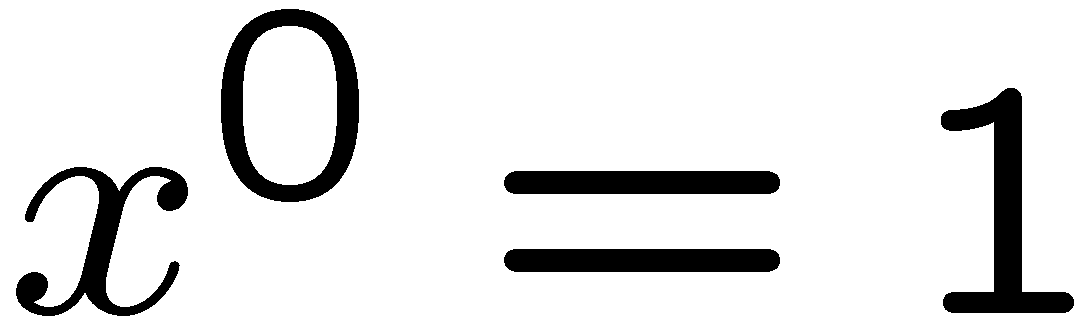 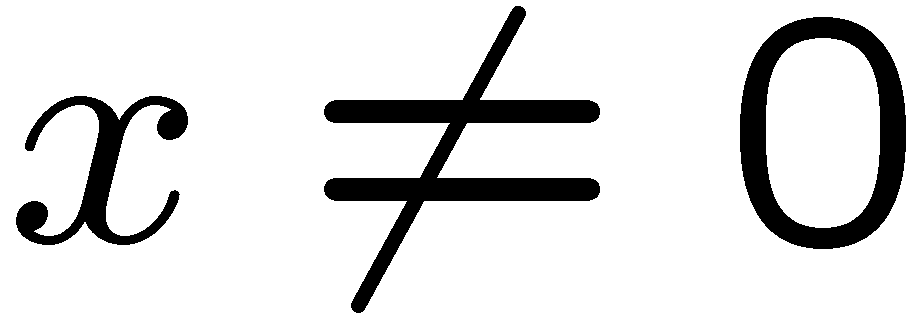 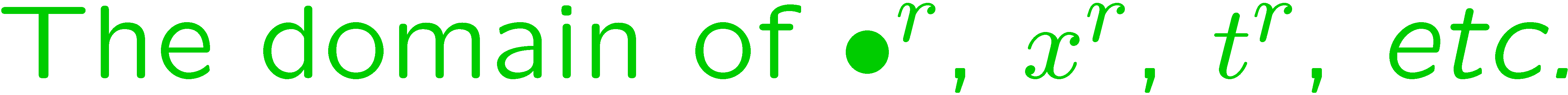 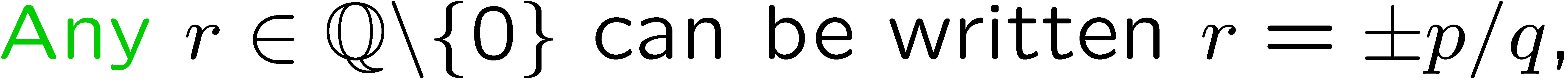 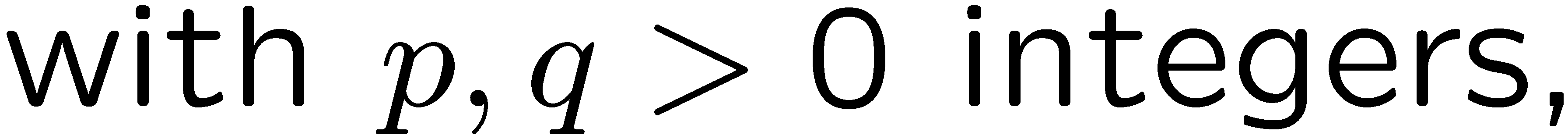 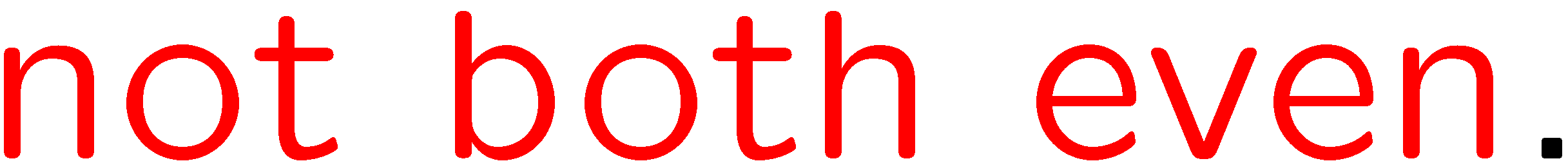 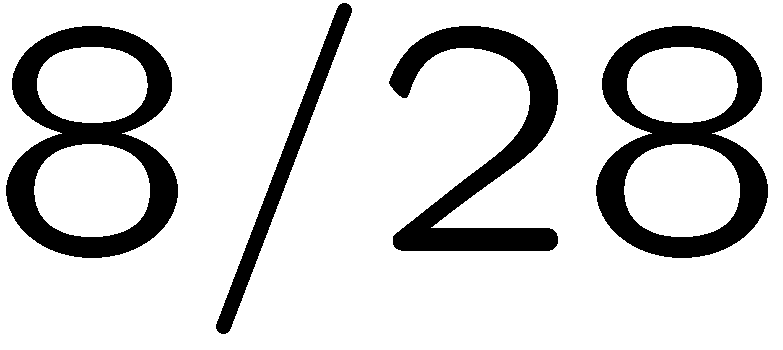 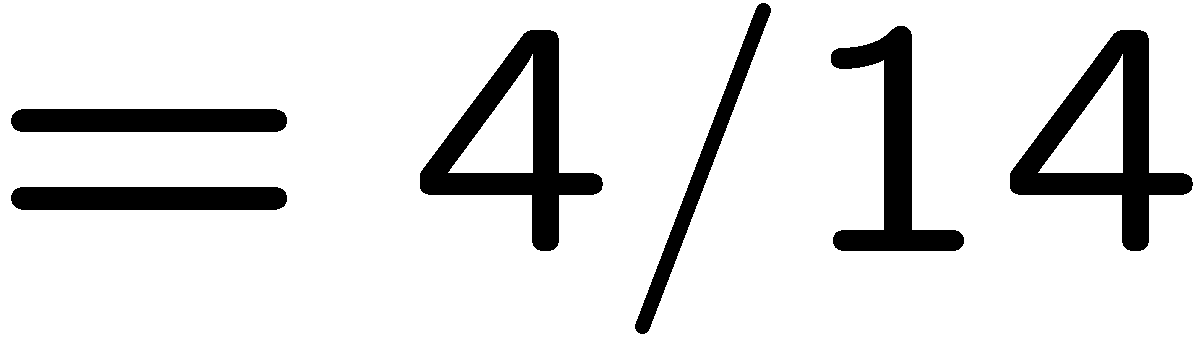 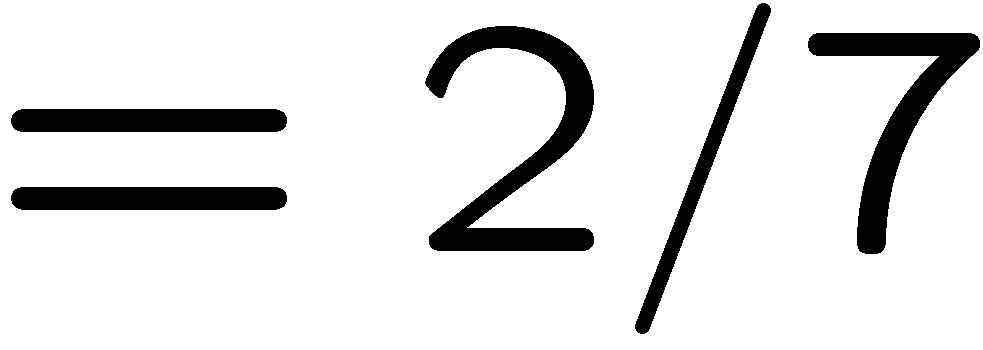 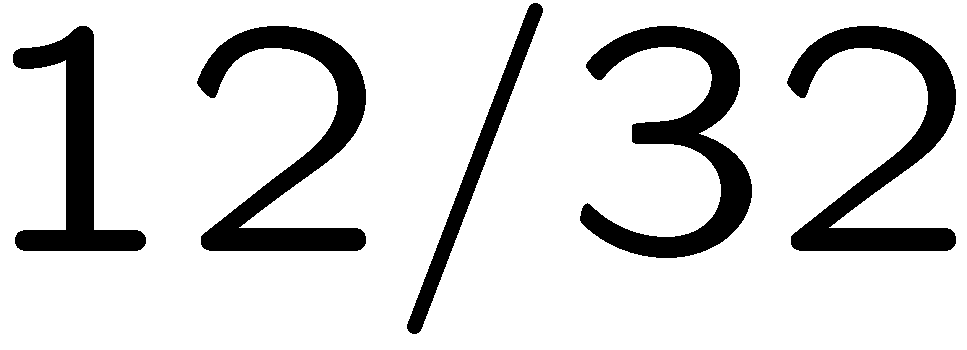 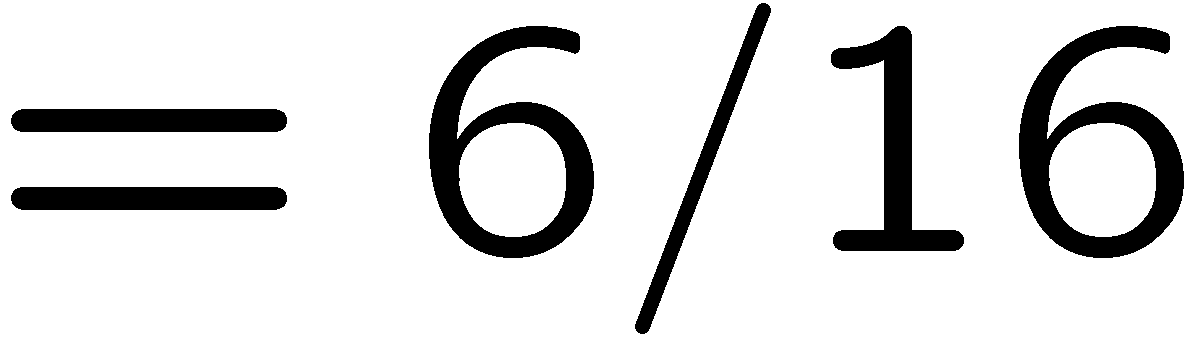 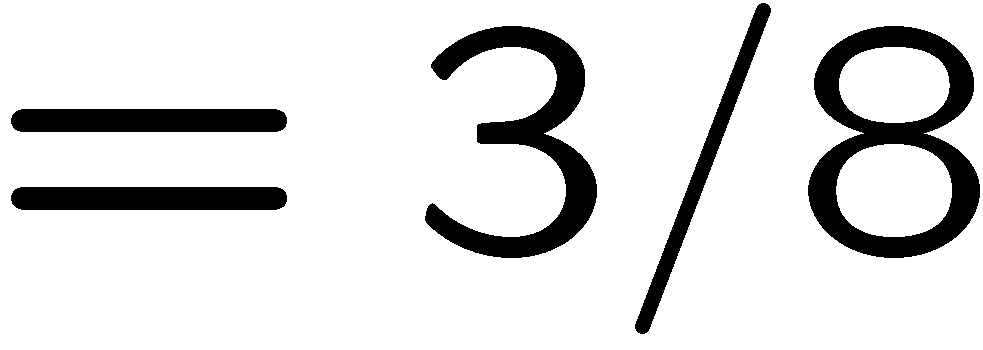 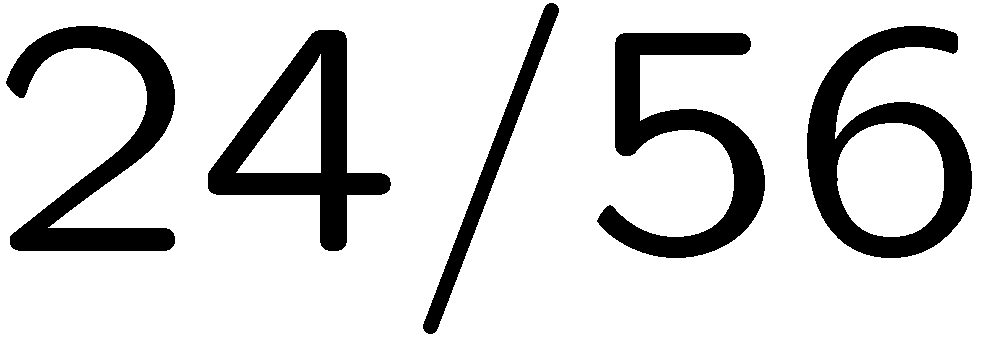 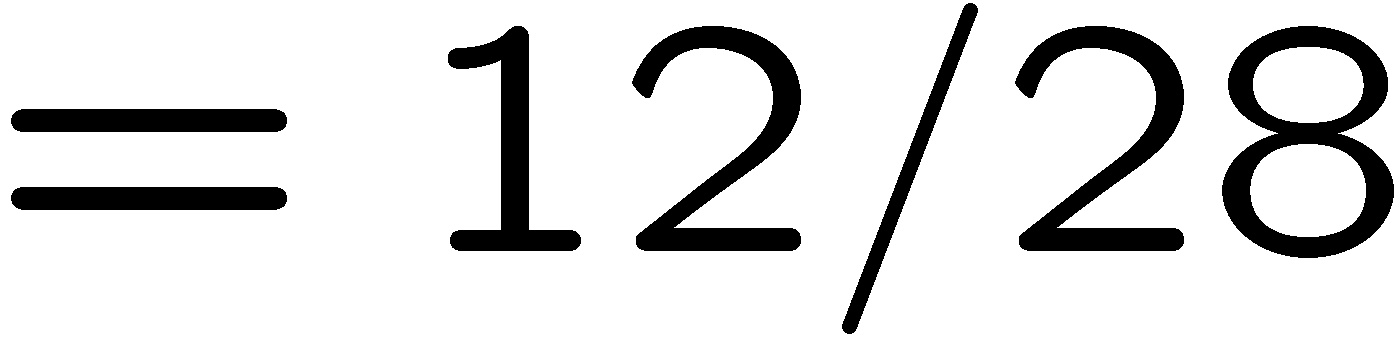 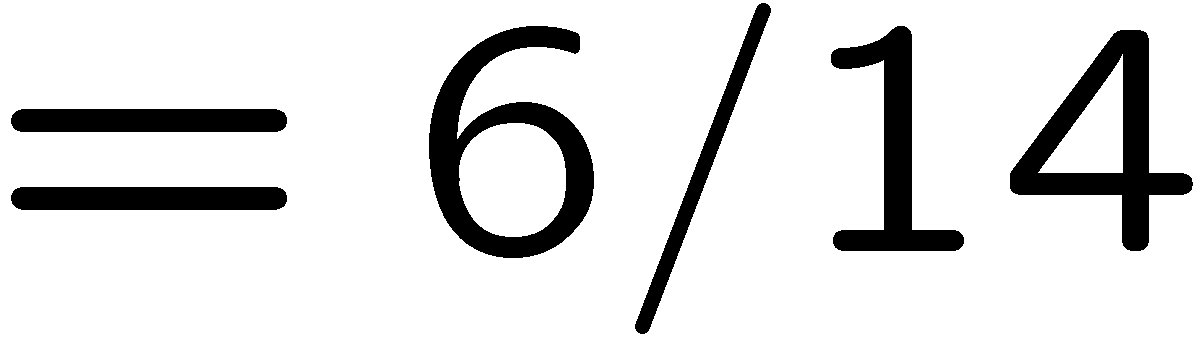 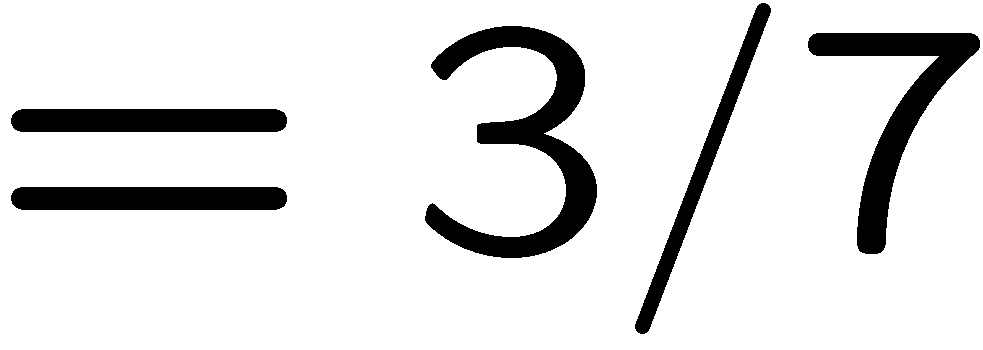 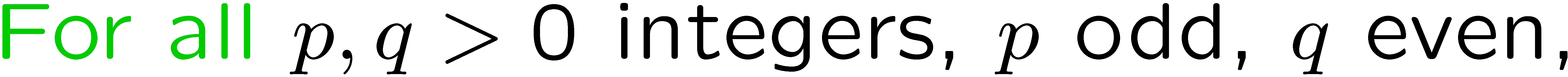 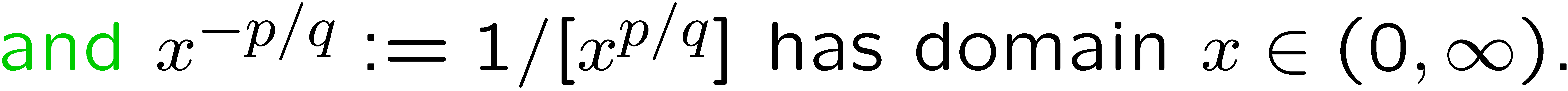 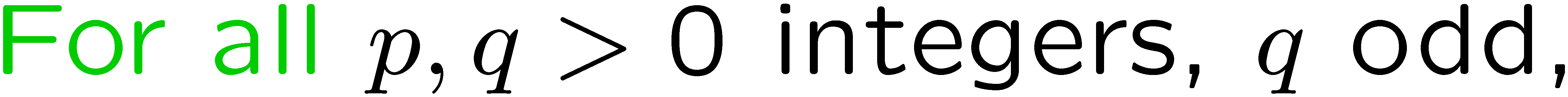 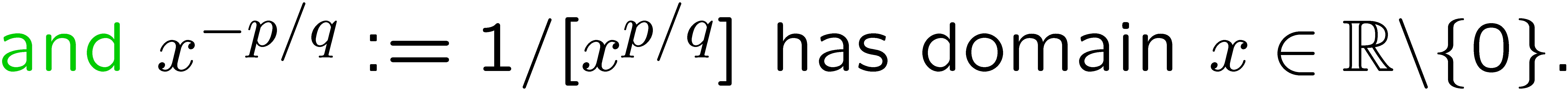 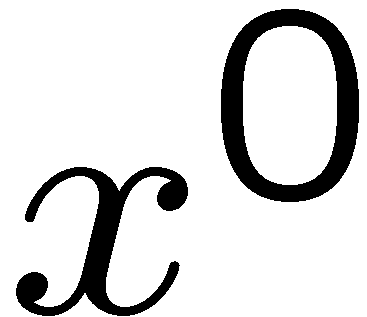 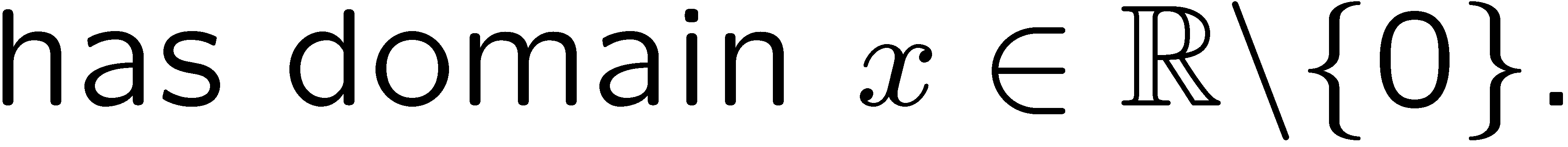 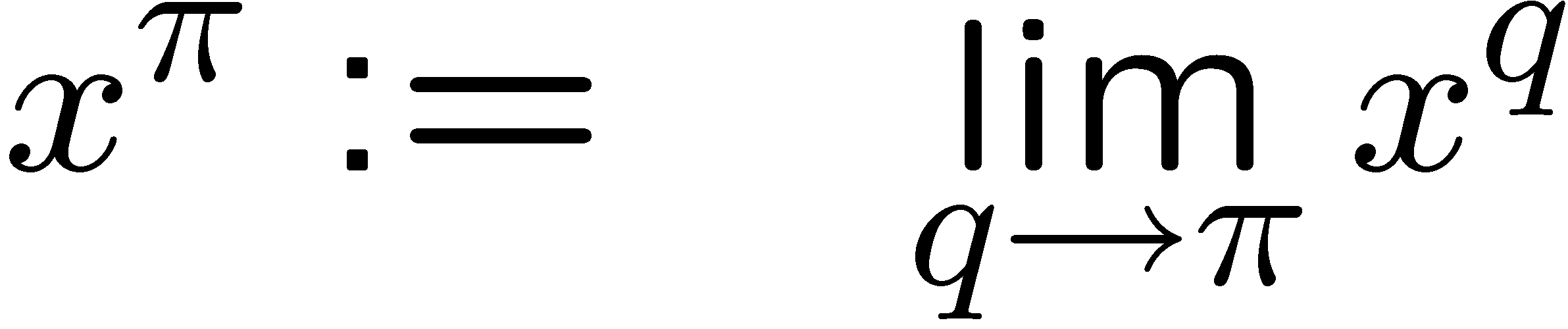 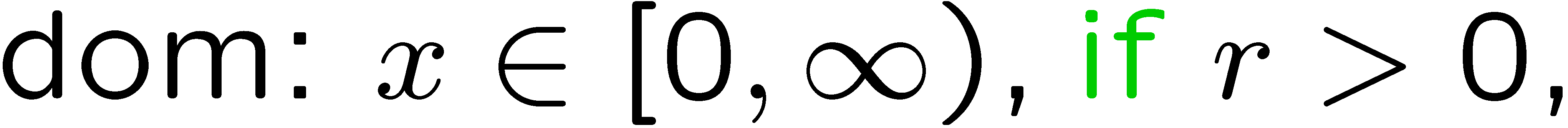 5
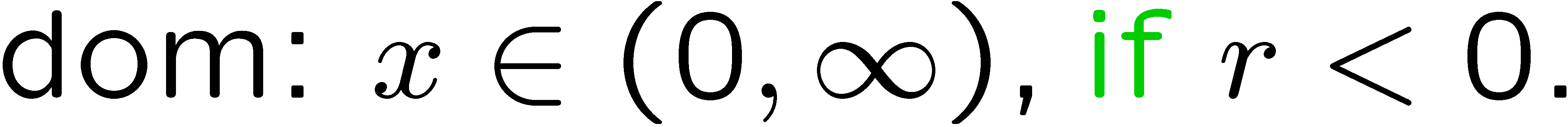 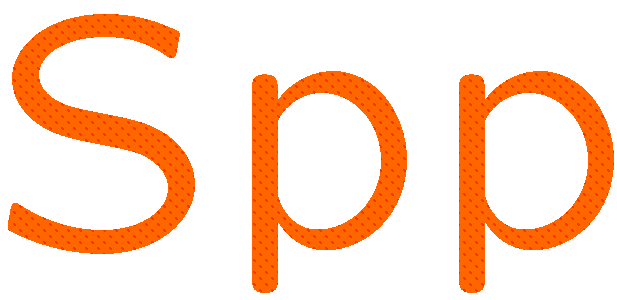 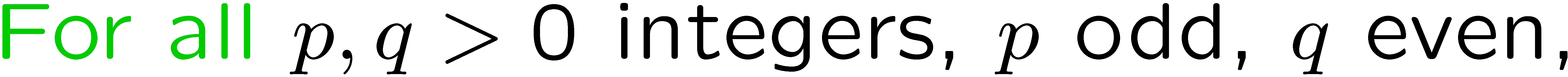 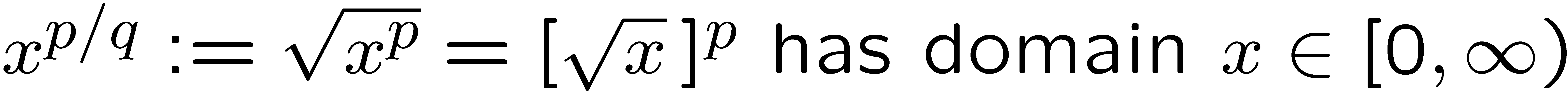 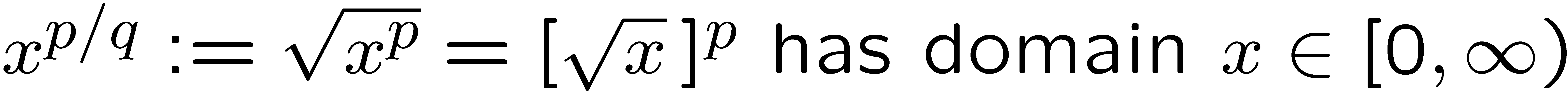 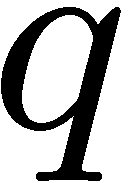 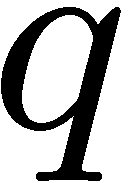 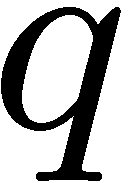 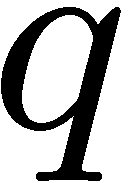 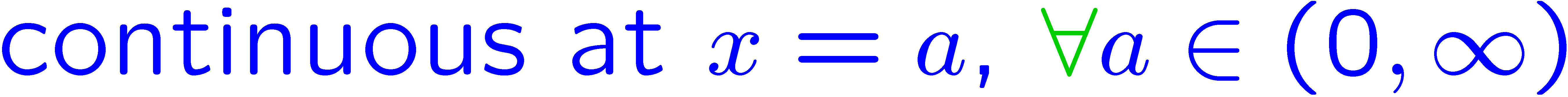 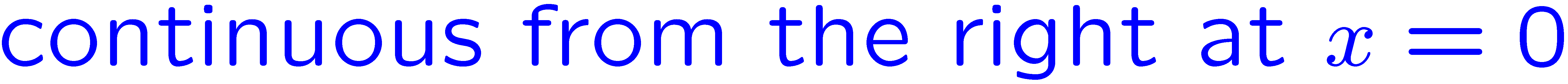 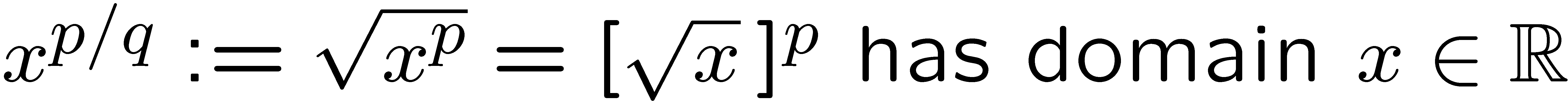 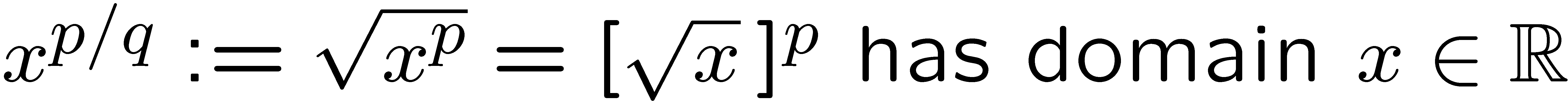 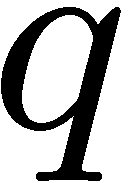 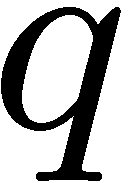 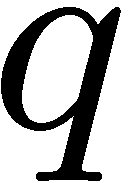 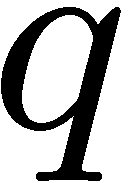 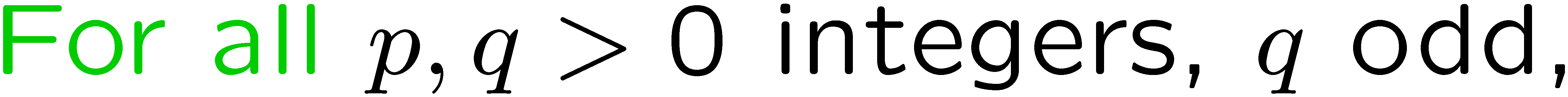 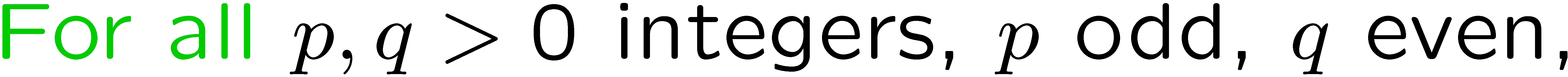 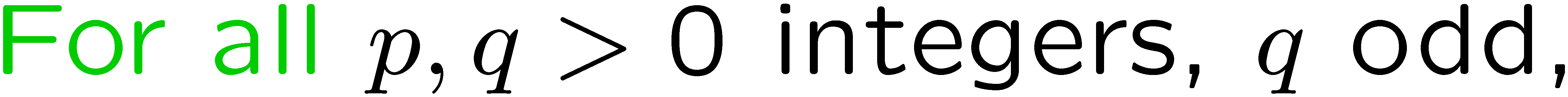 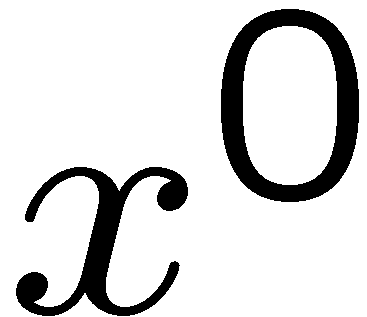 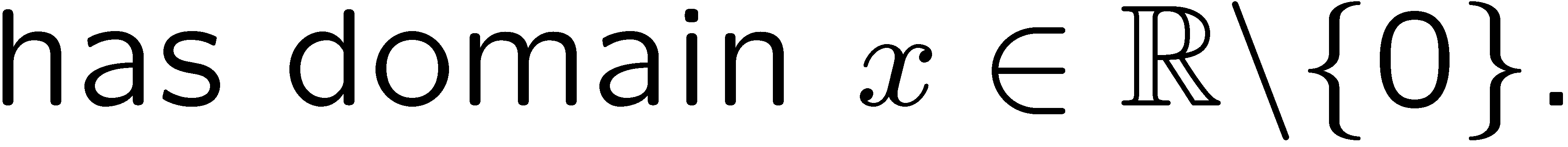 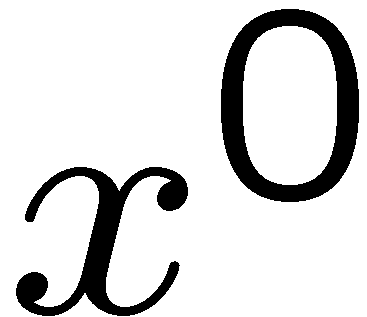 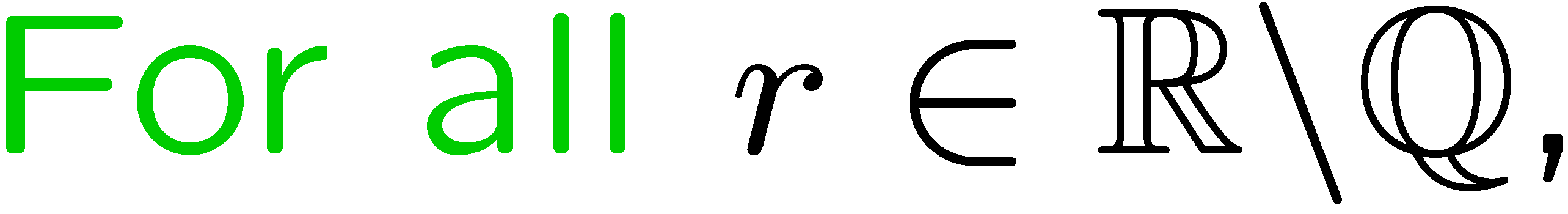 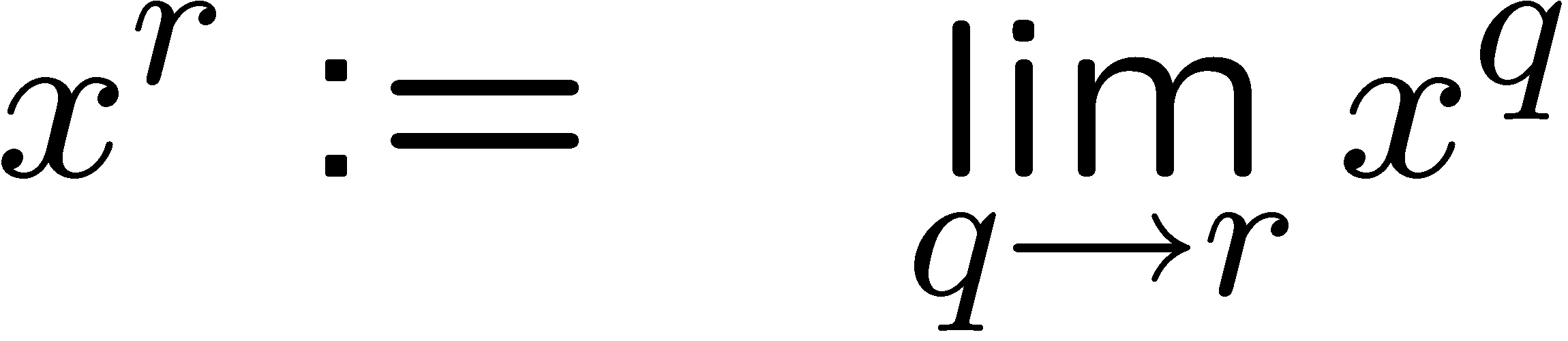 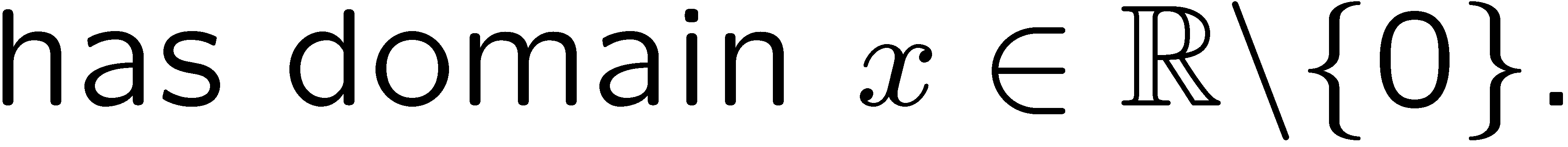 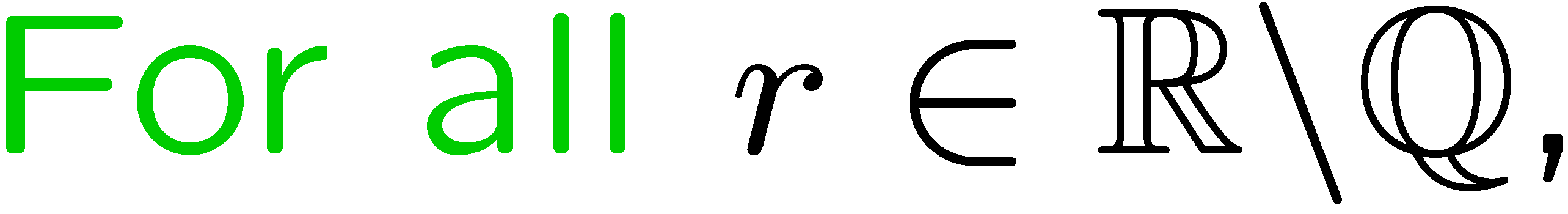 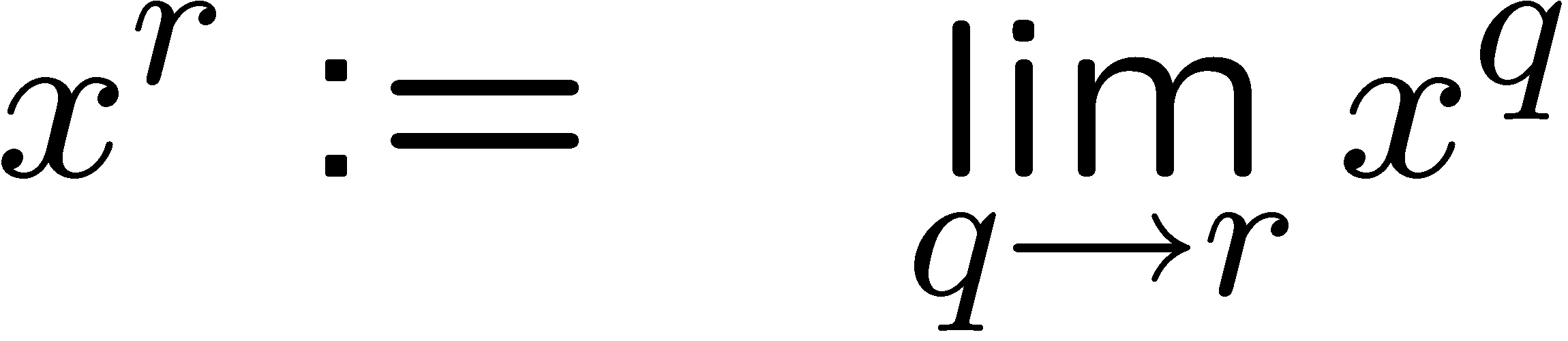 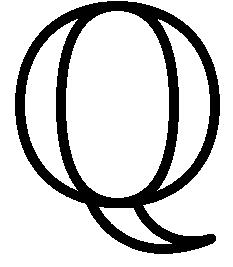 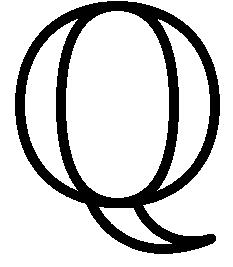 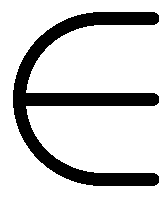 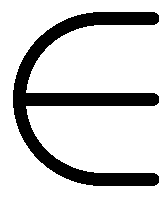 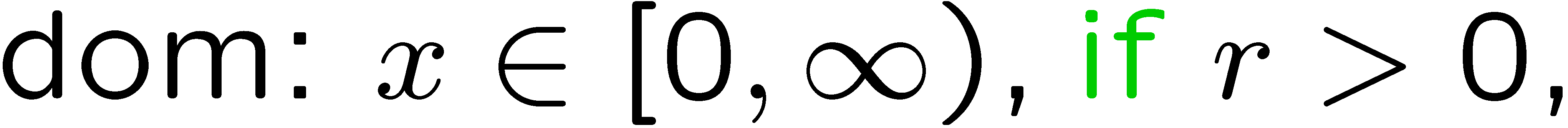 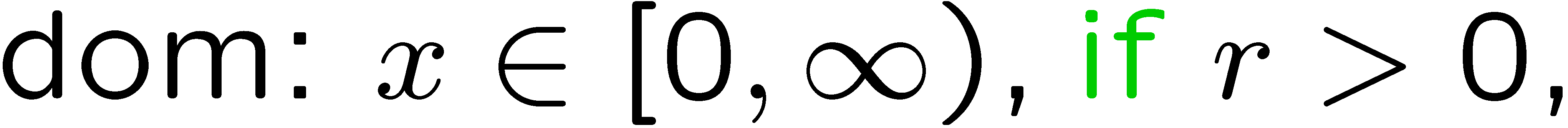 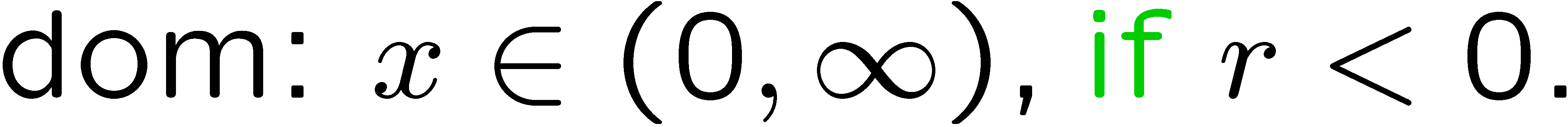 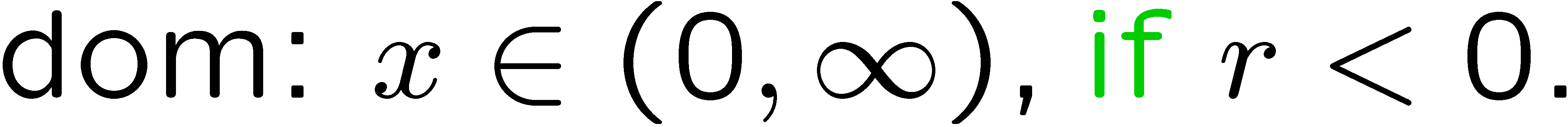 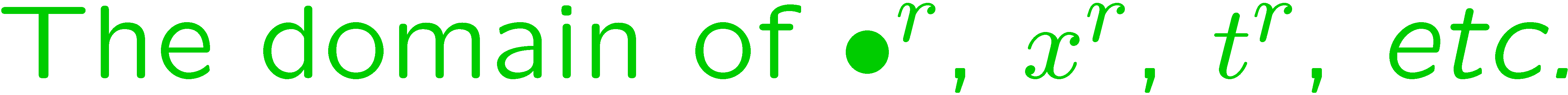 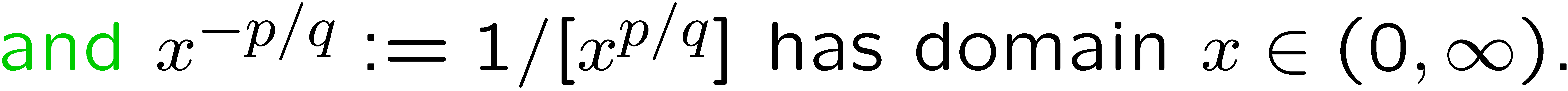 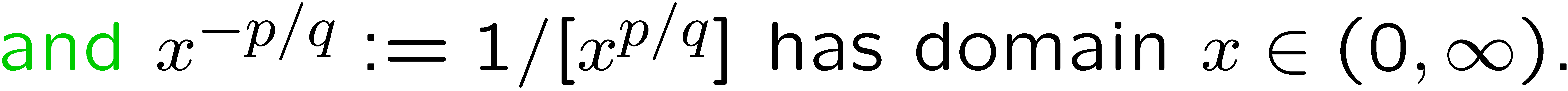 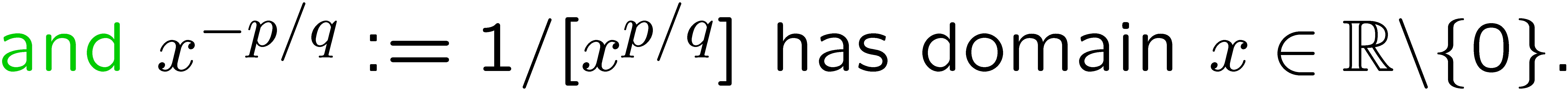 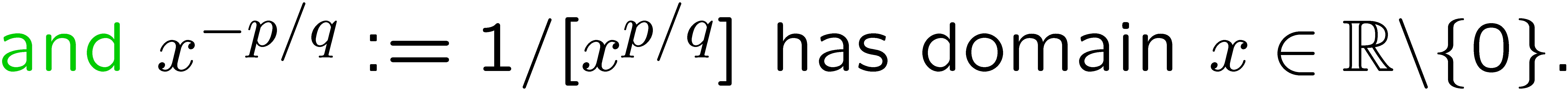 6
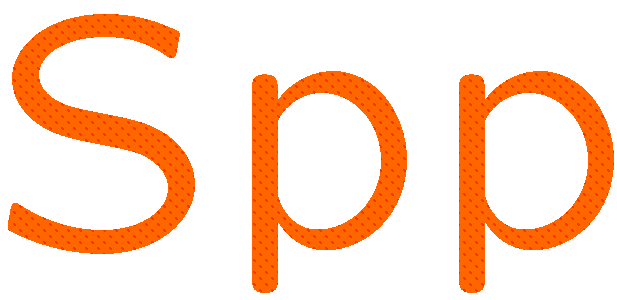 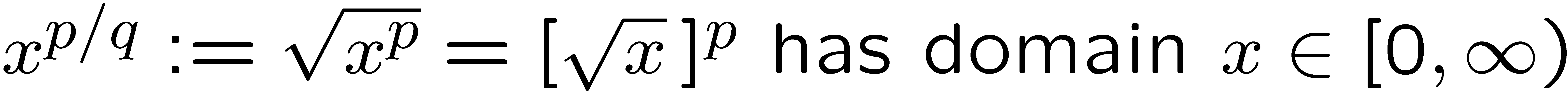 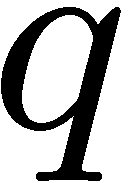 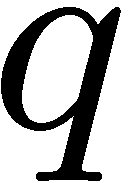 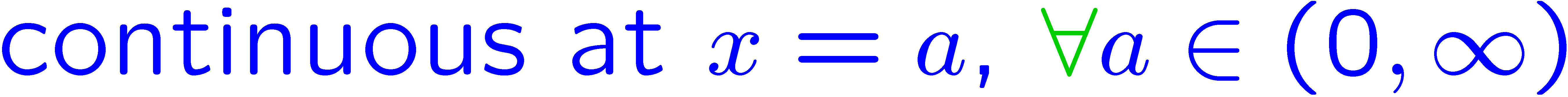 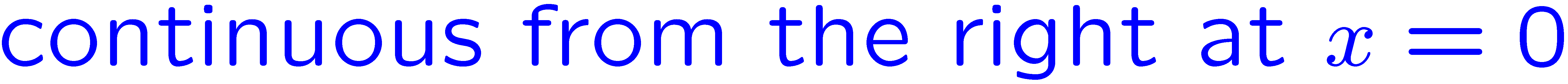 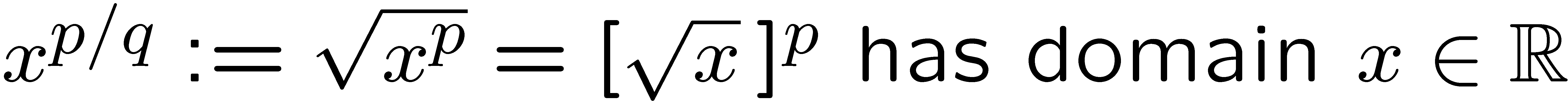 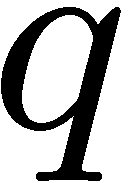 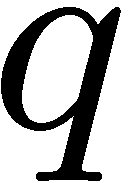 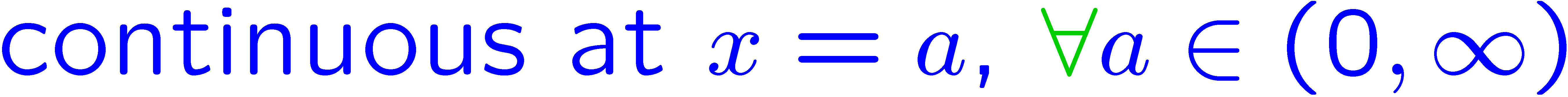 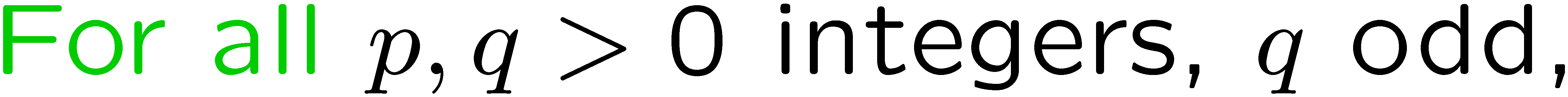 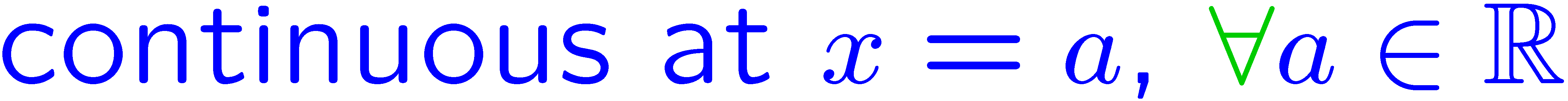 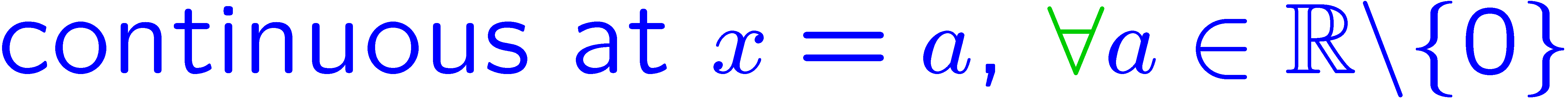 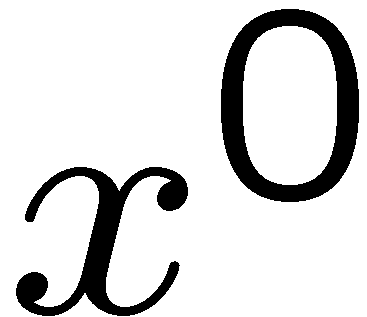 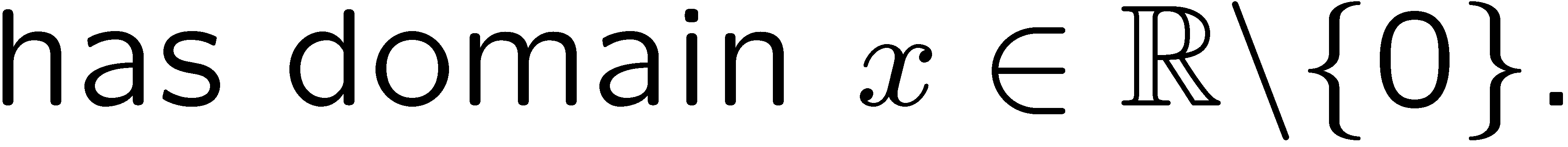 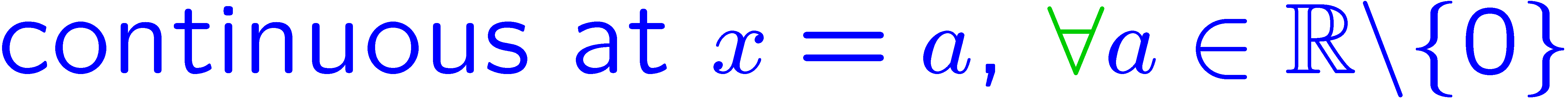 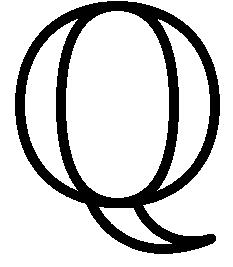 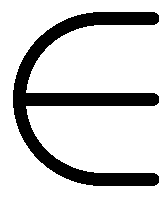 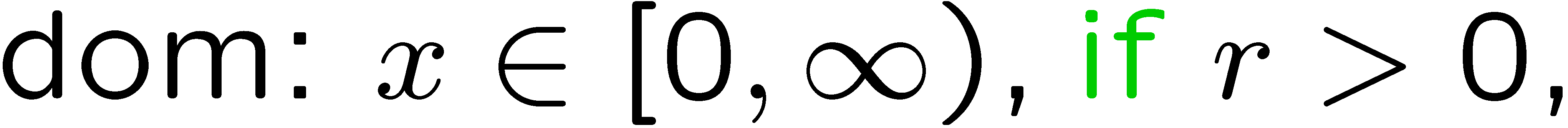 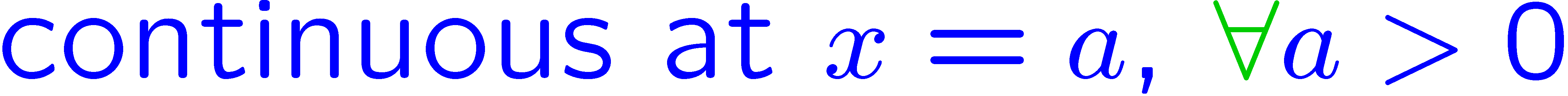 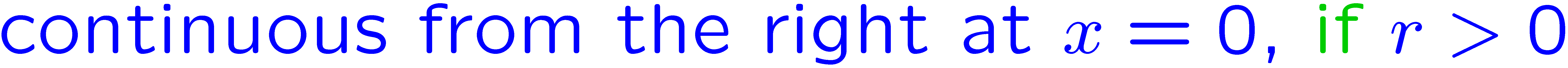 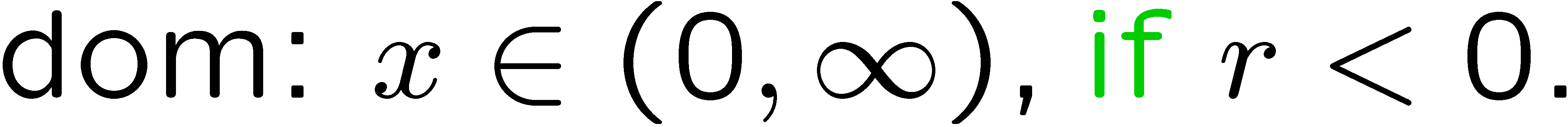 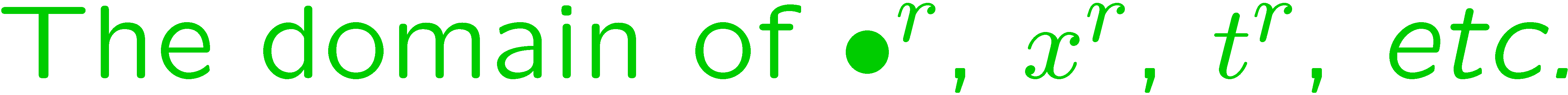 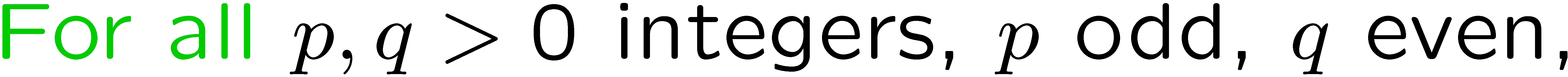 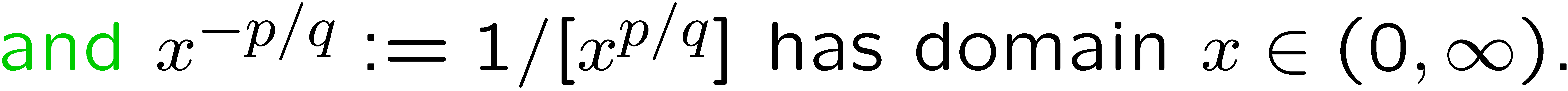 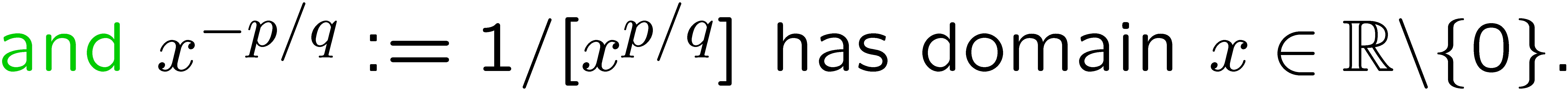 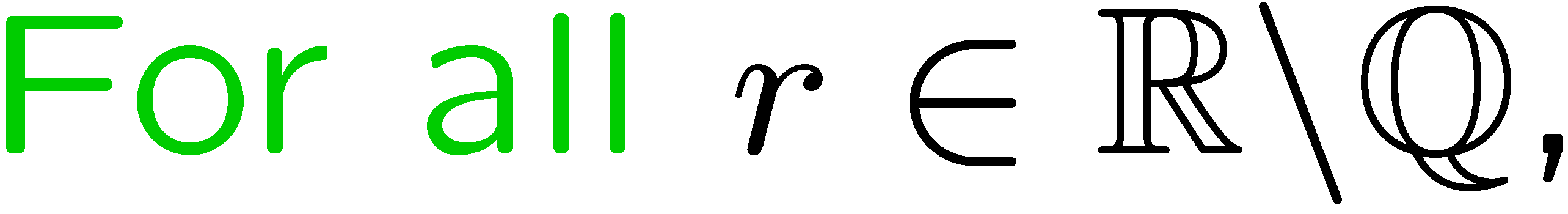 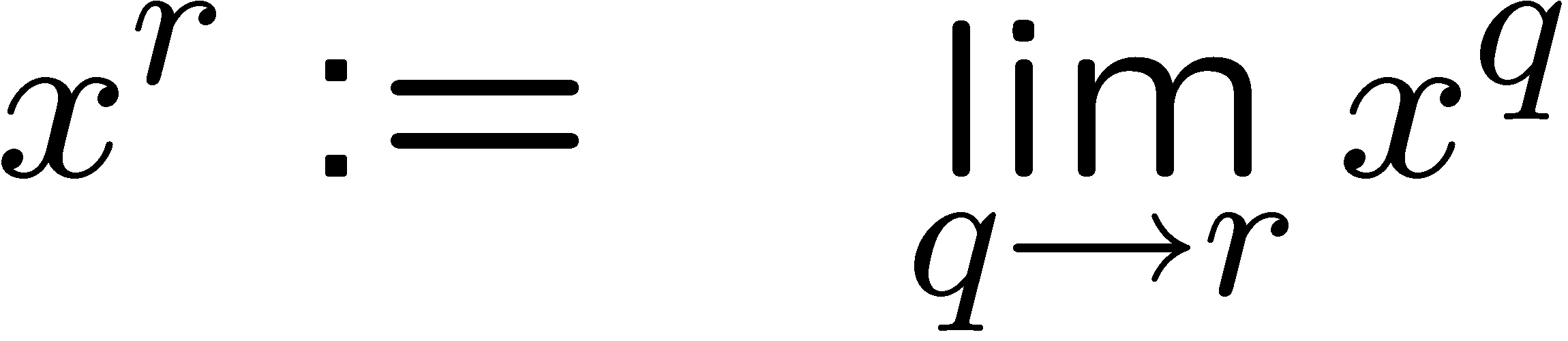 7
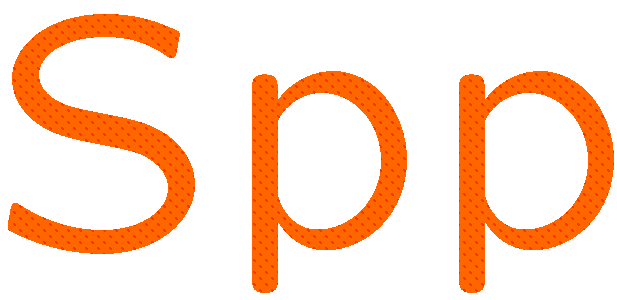 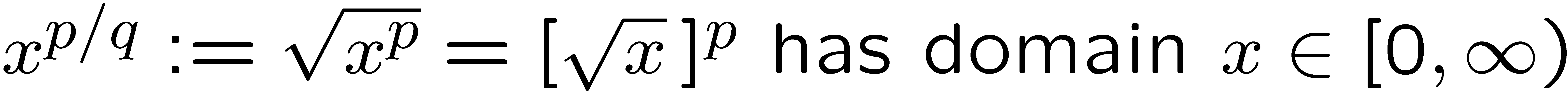 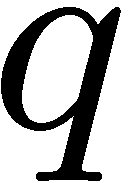 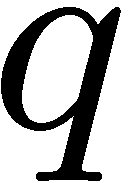 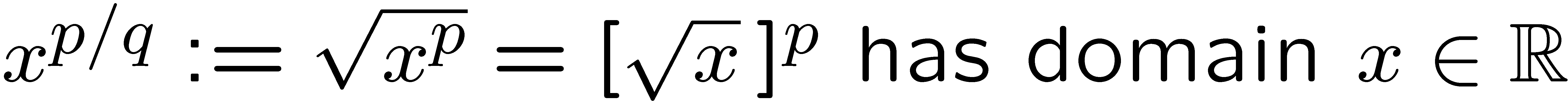 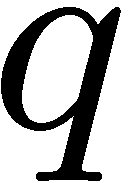 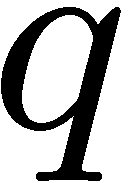 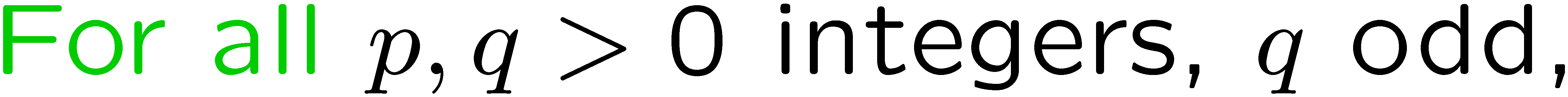 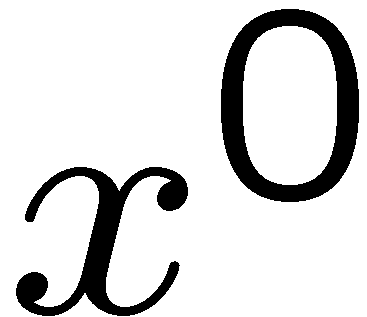 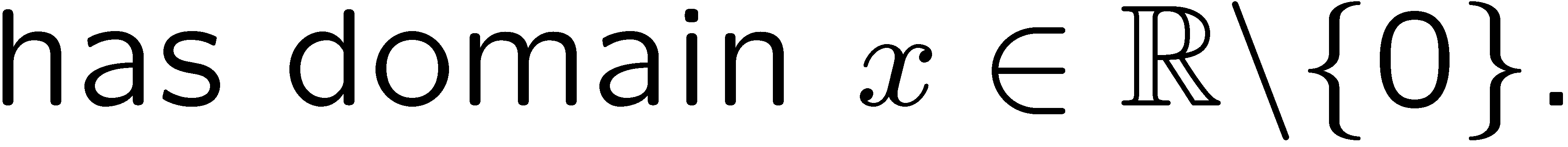 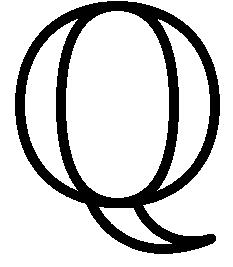 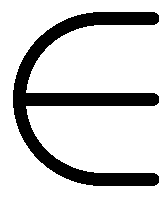 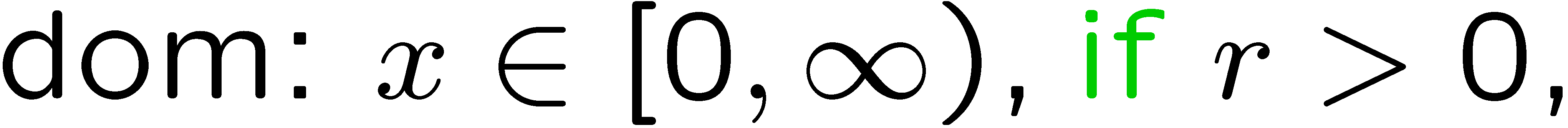 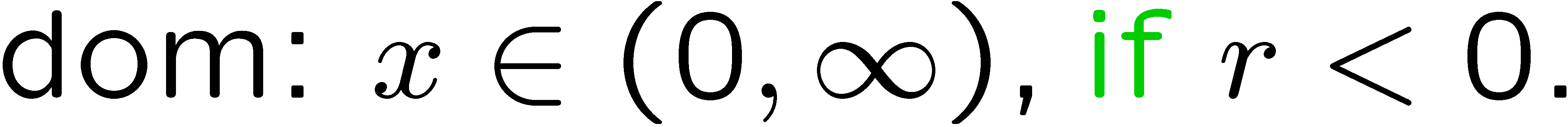 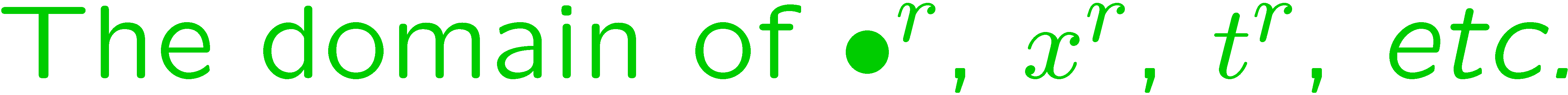 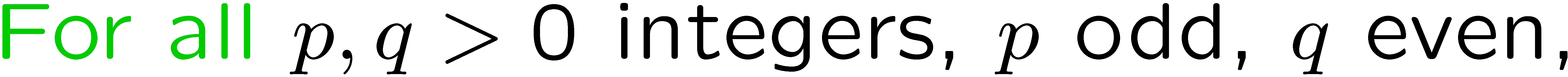 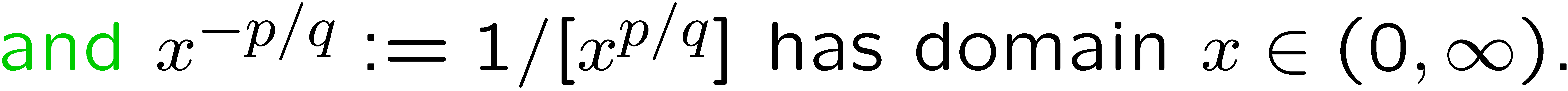 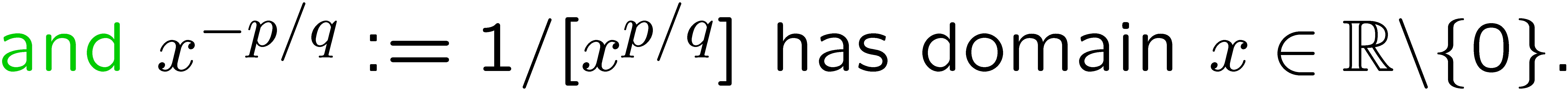 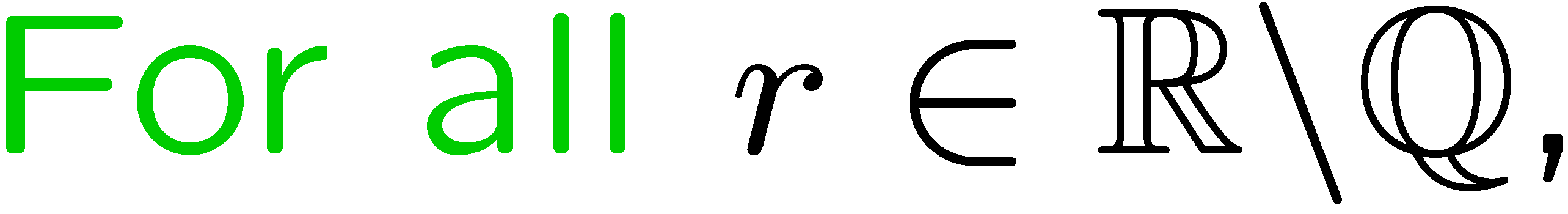 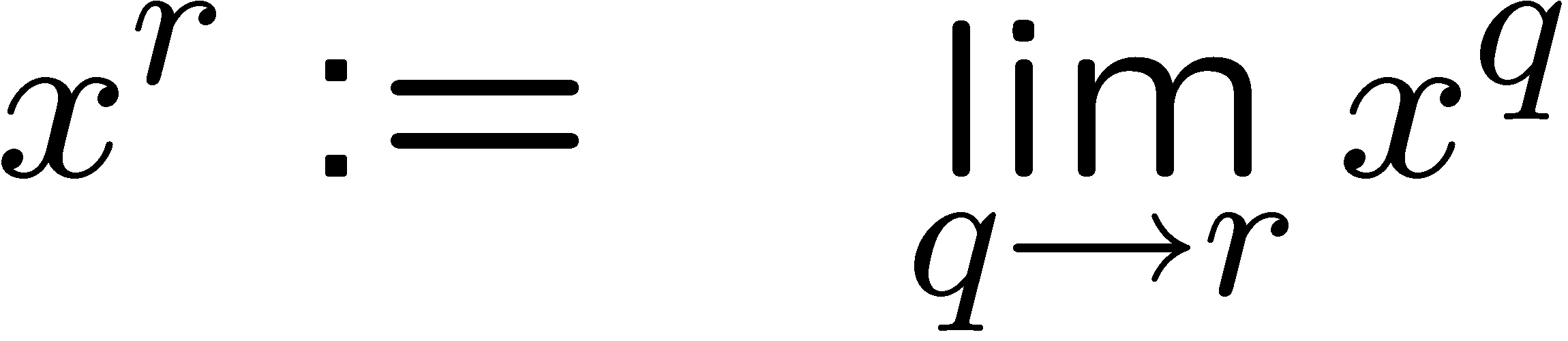 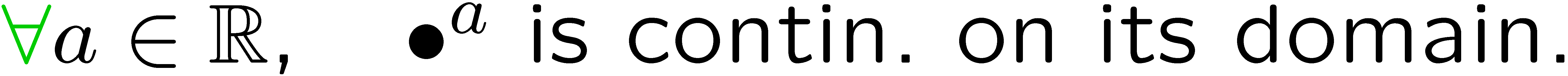 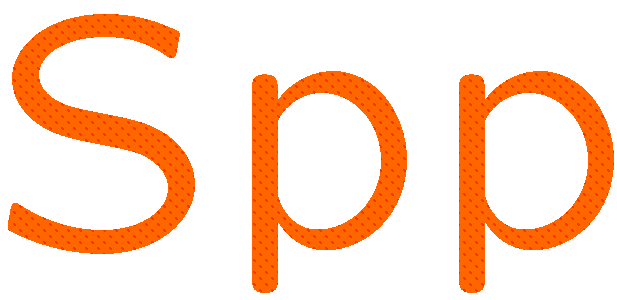 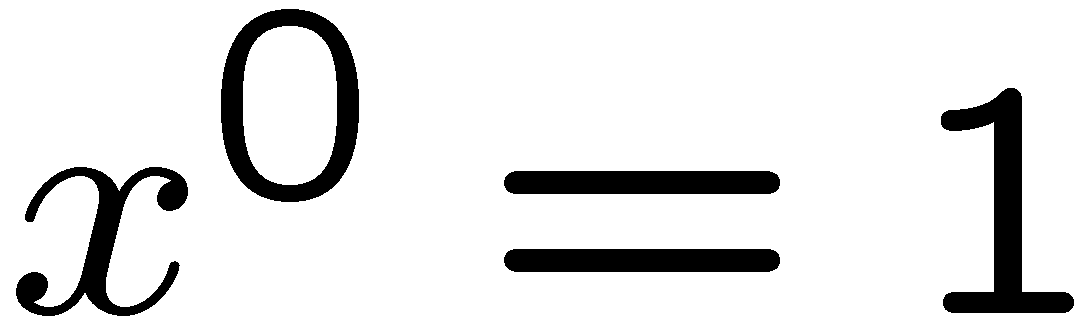 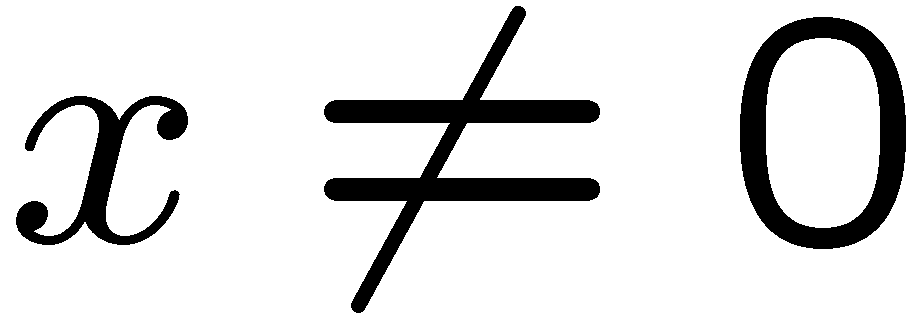 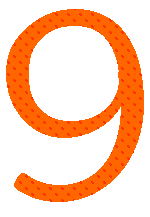 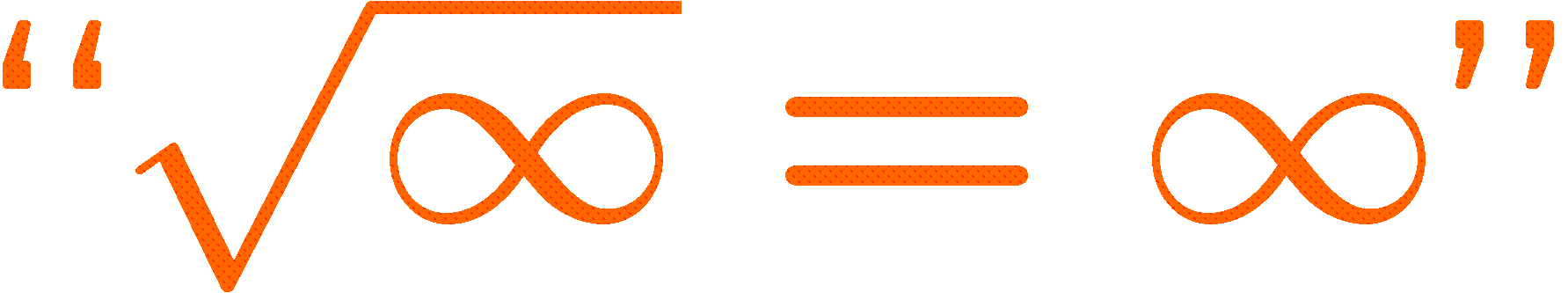 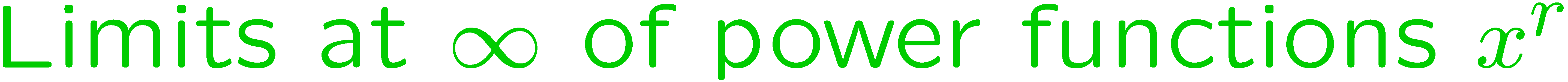 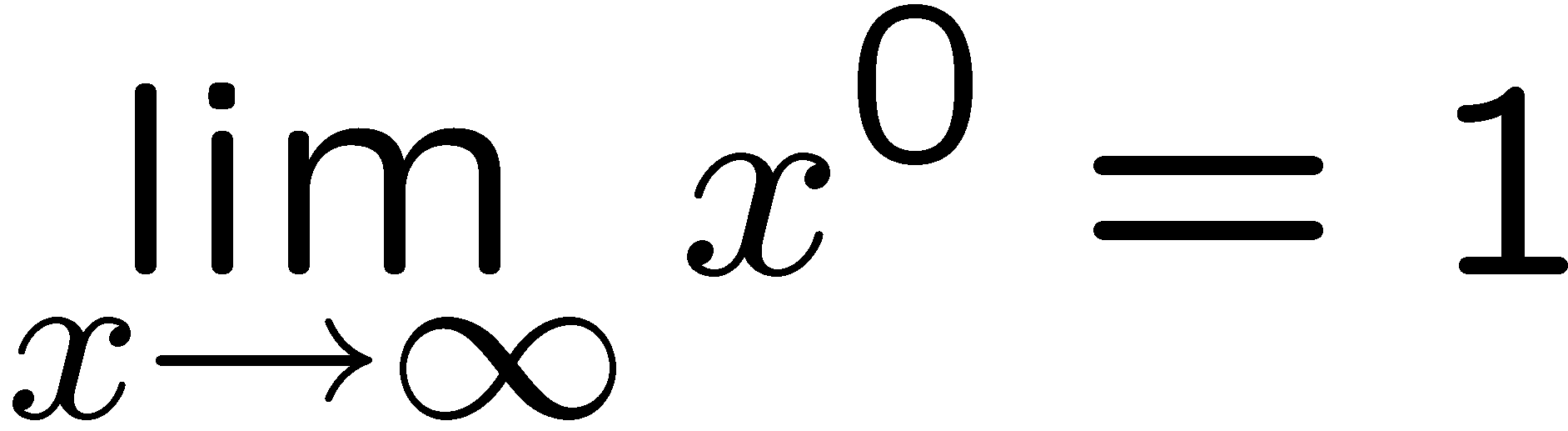 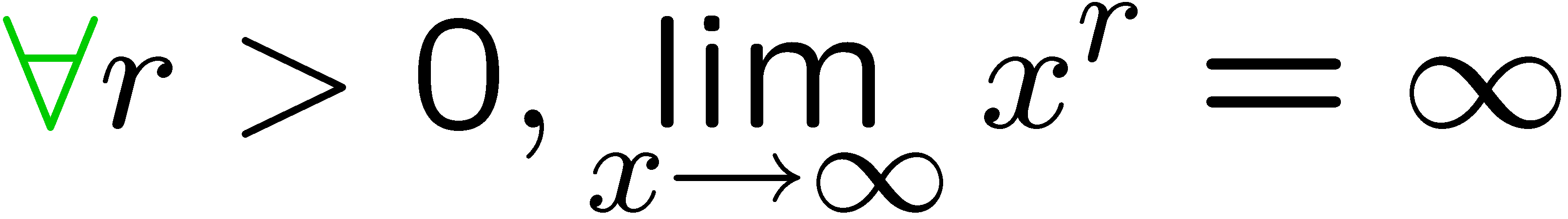 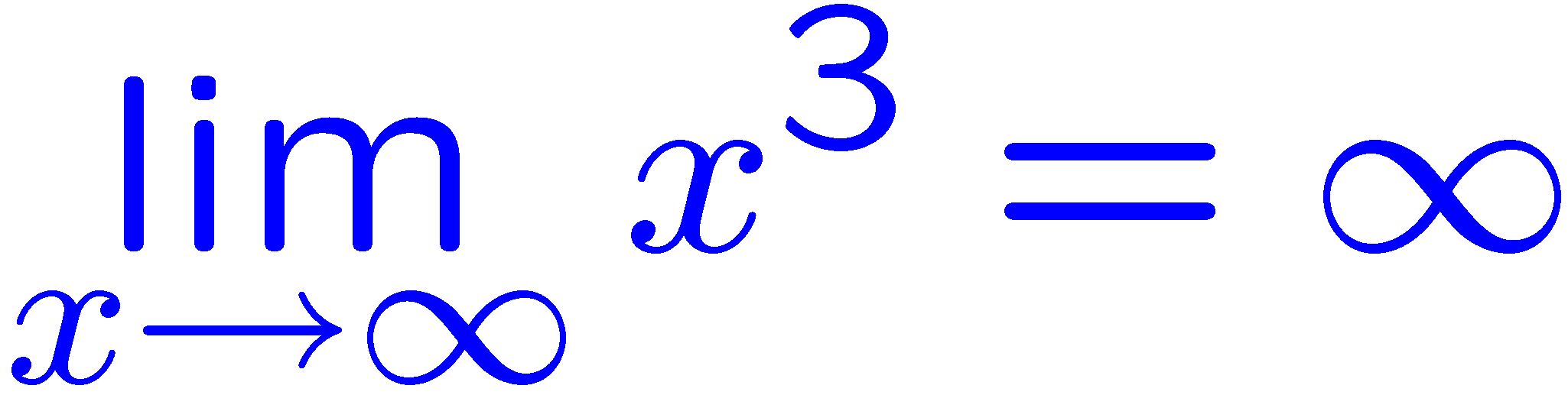 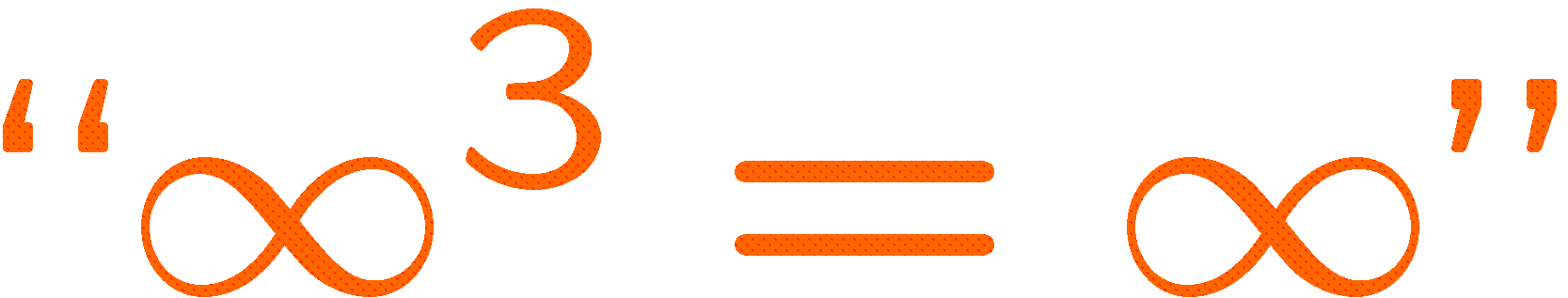 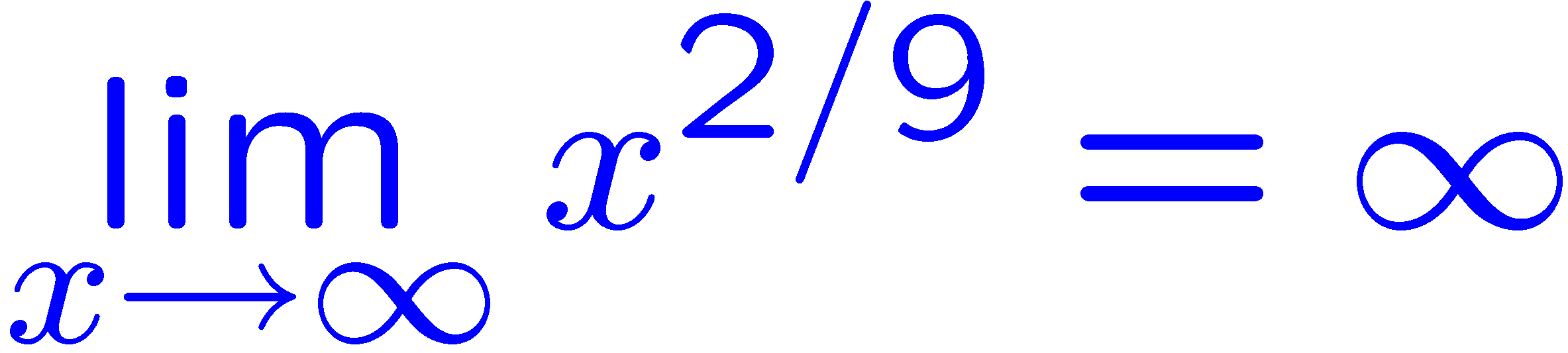 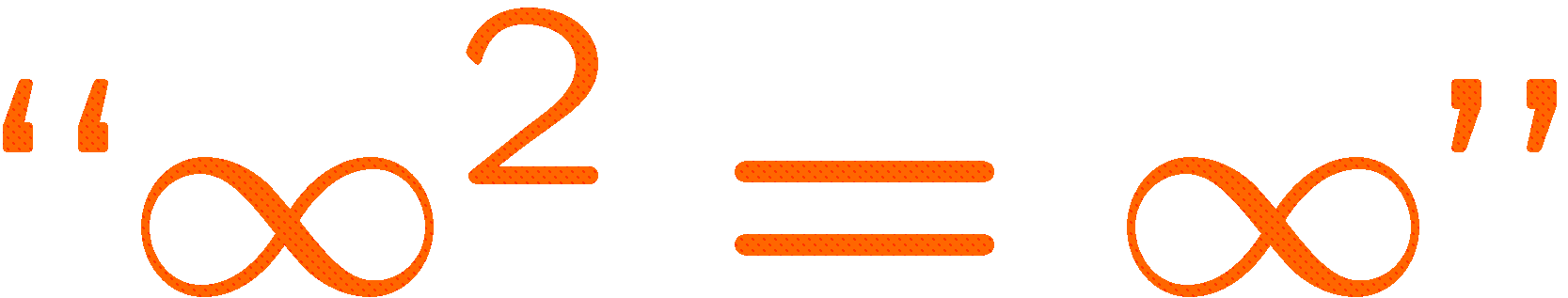 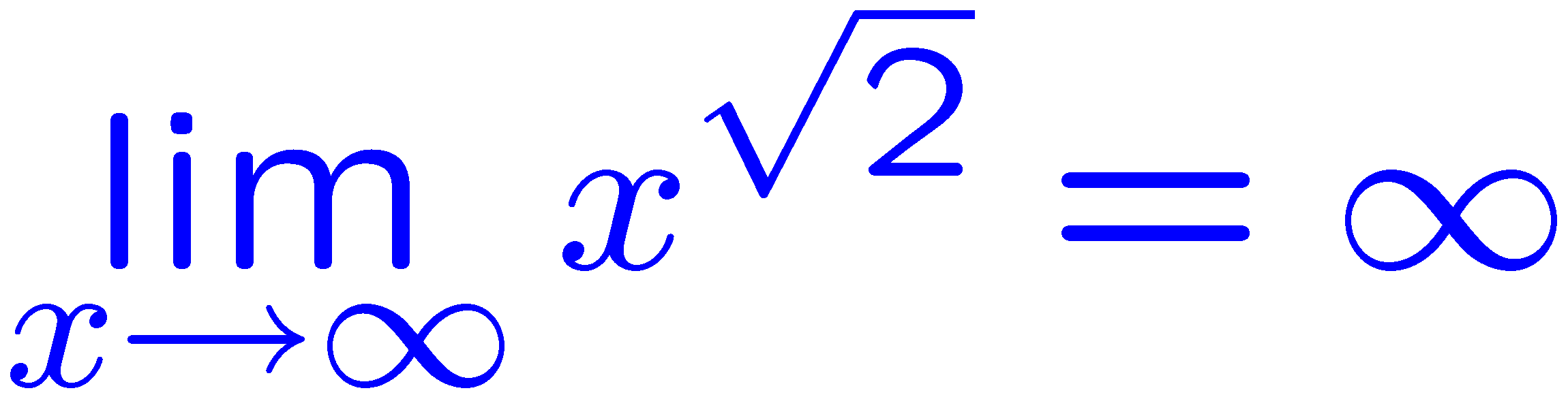 9
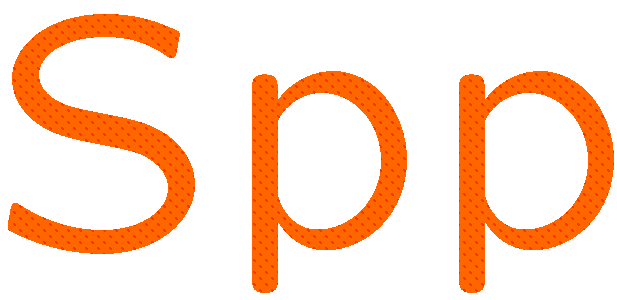 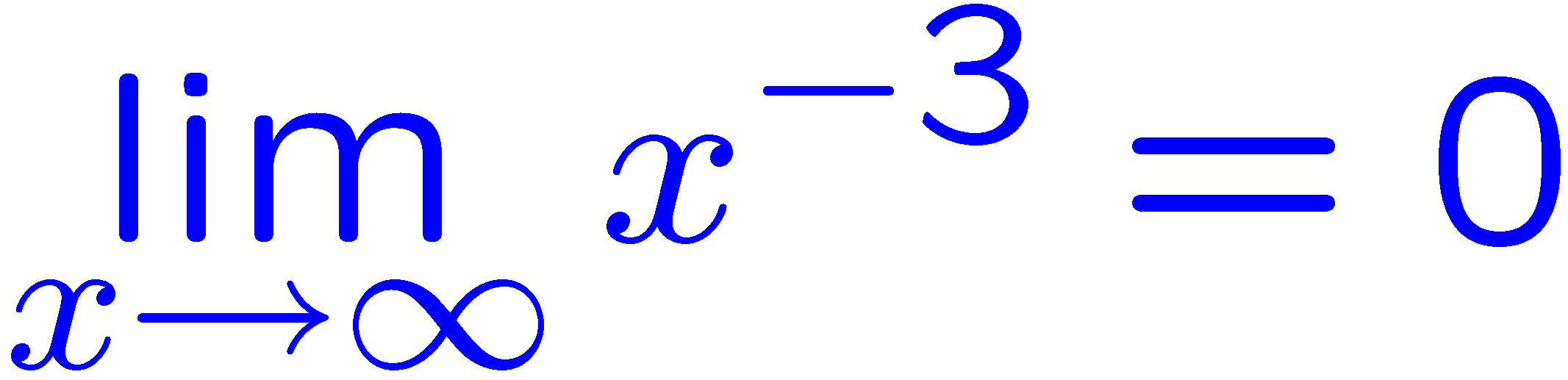 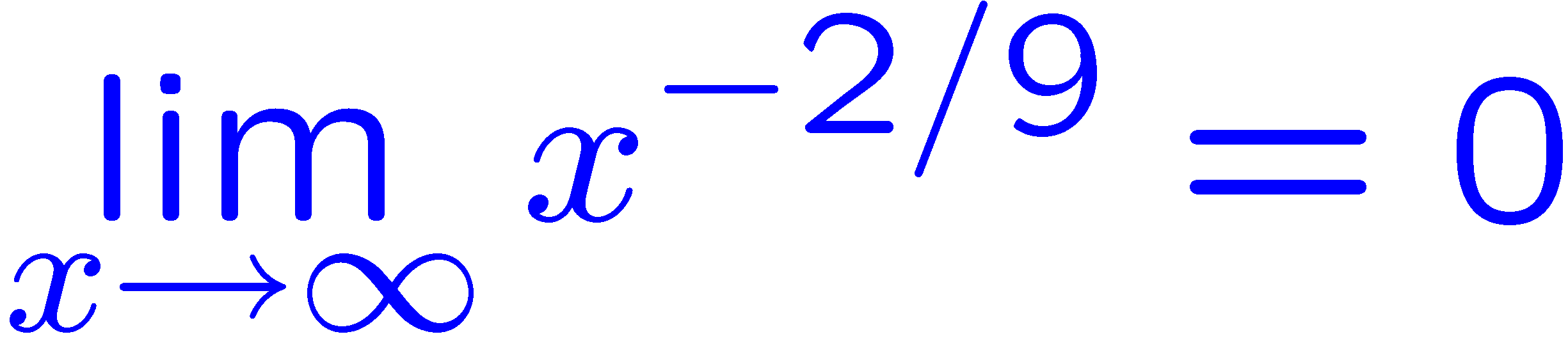 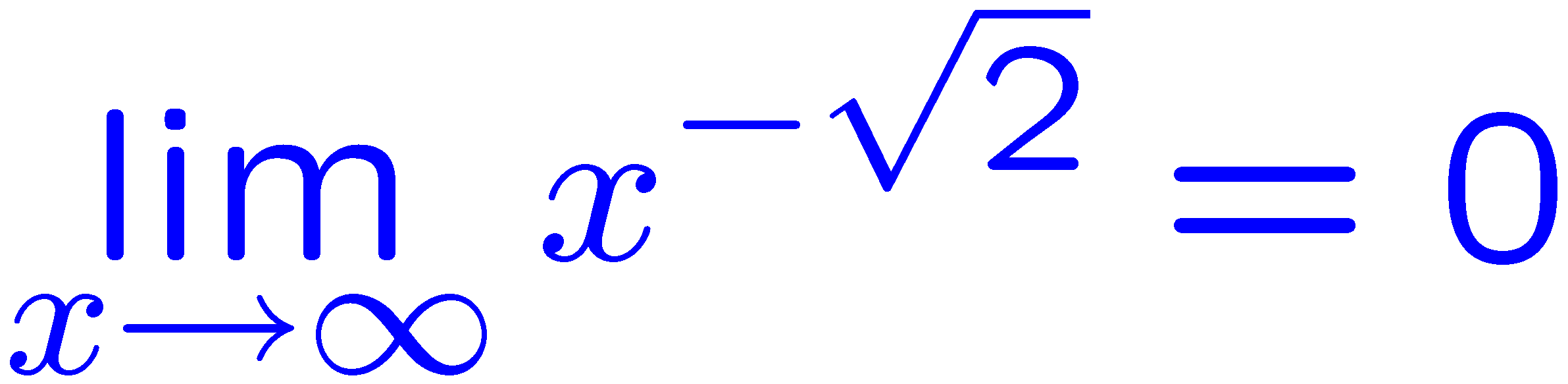 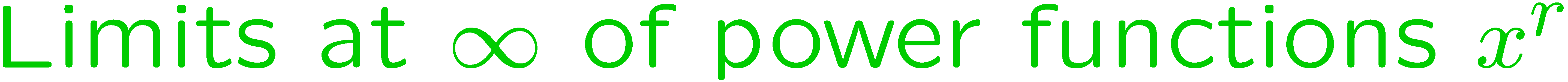 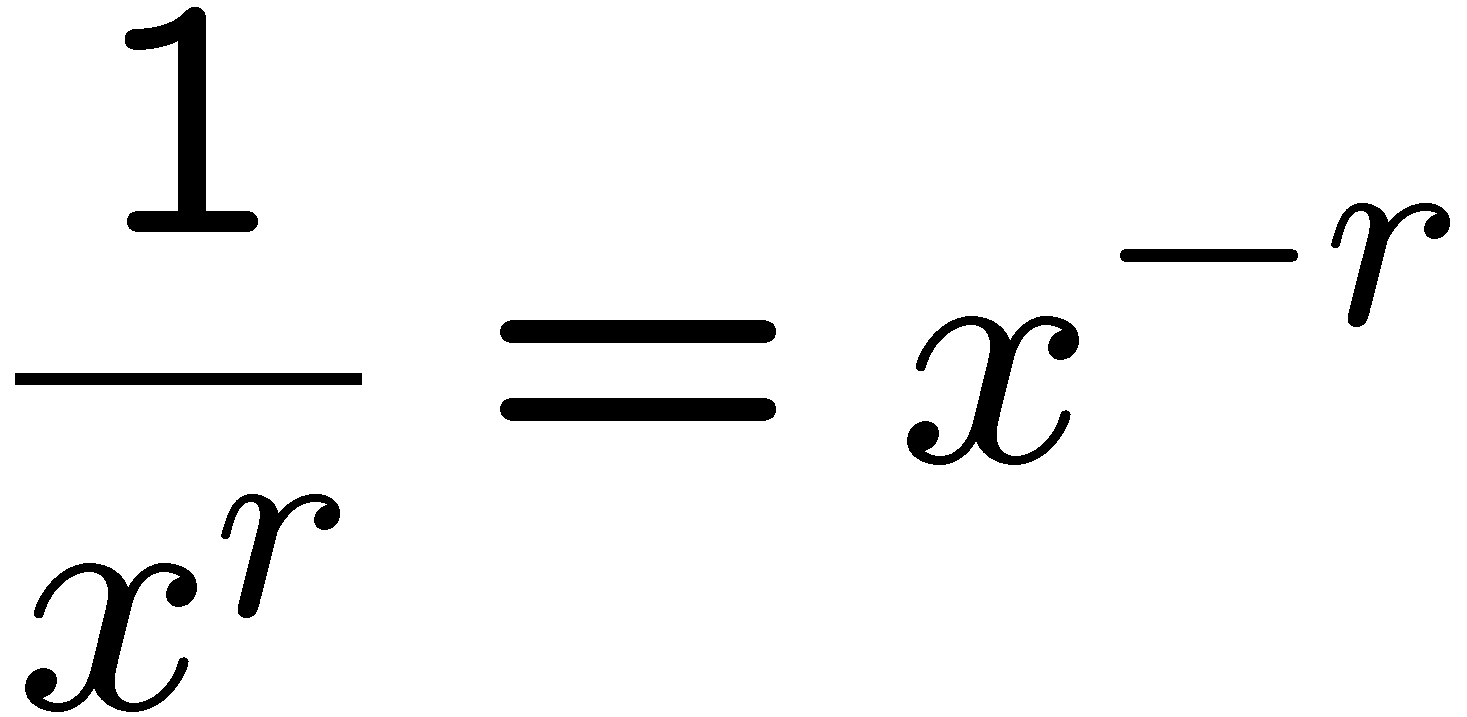 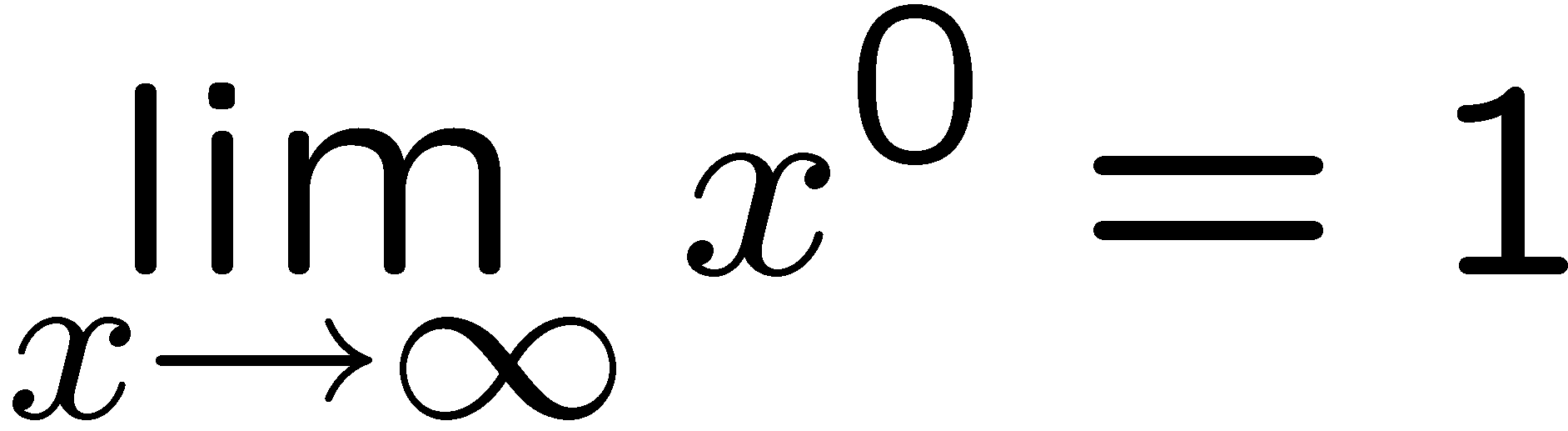 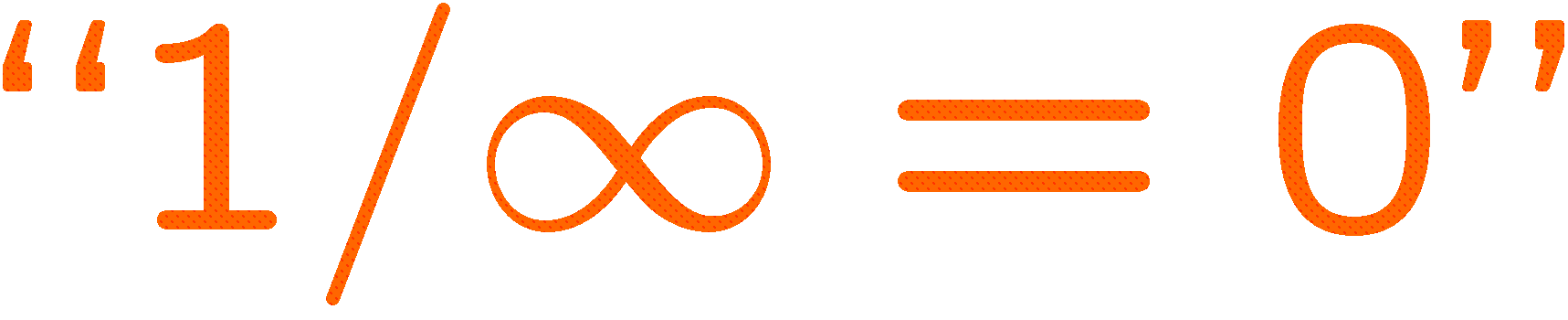 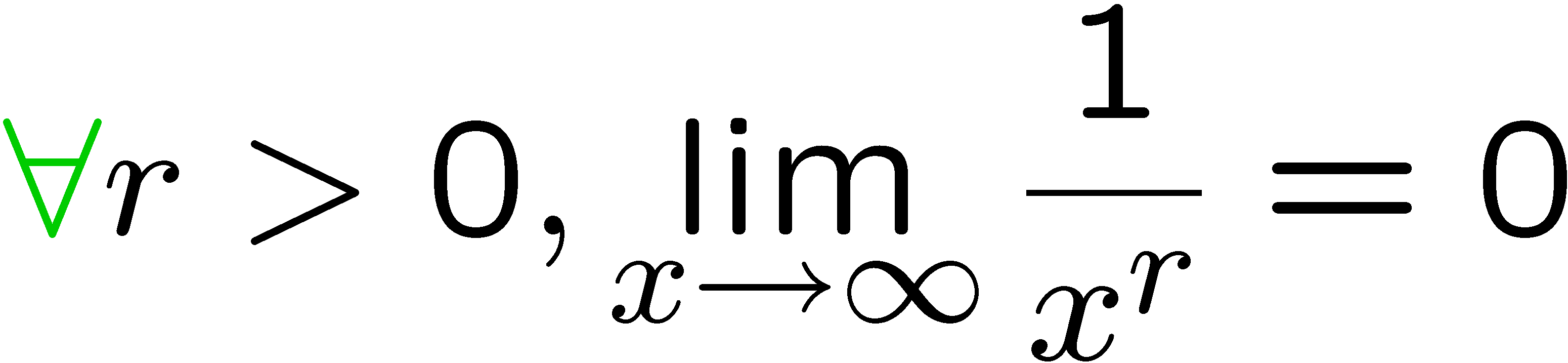 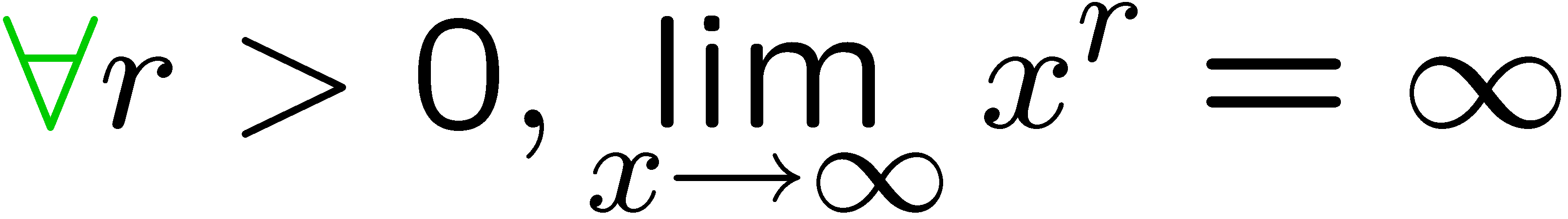 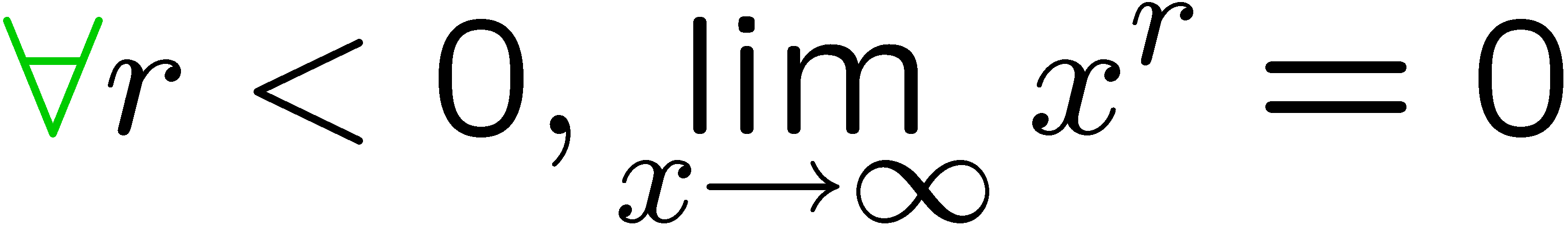 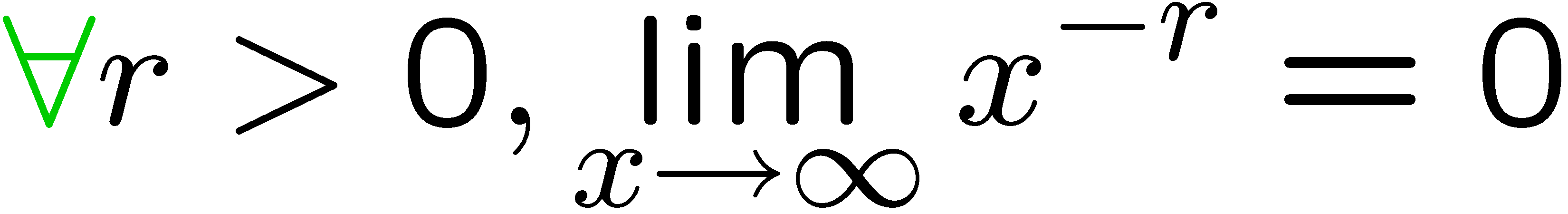 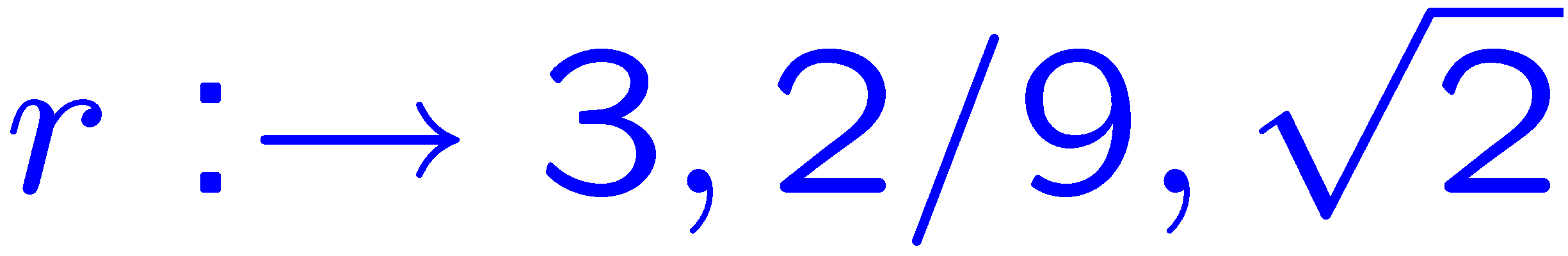 10
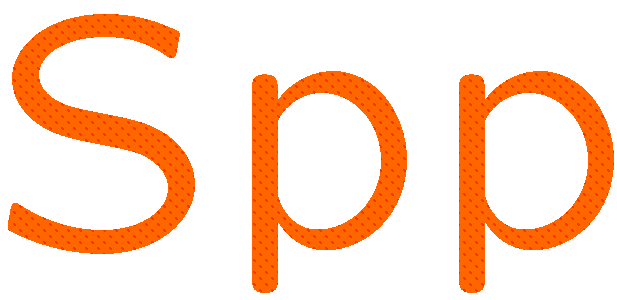 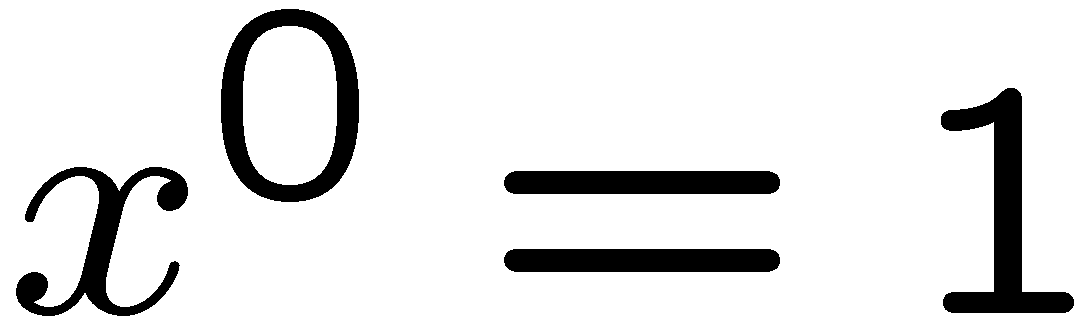 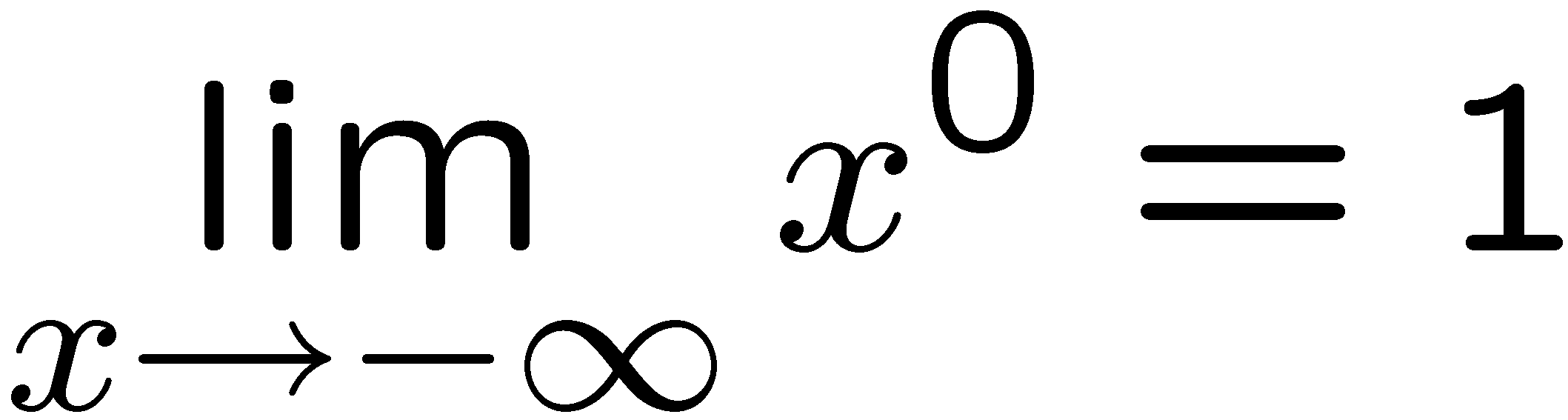 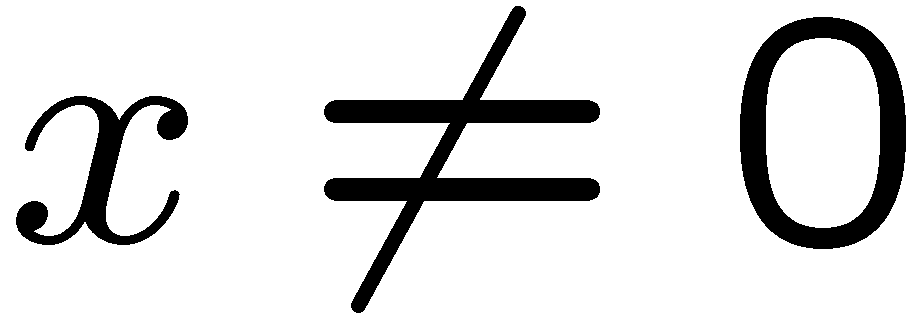 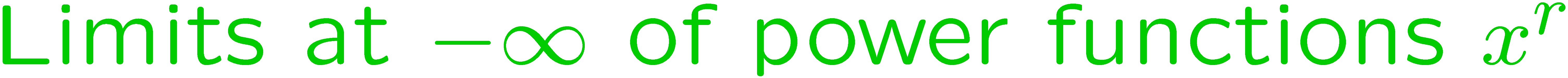 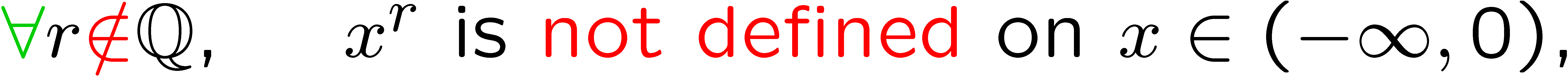 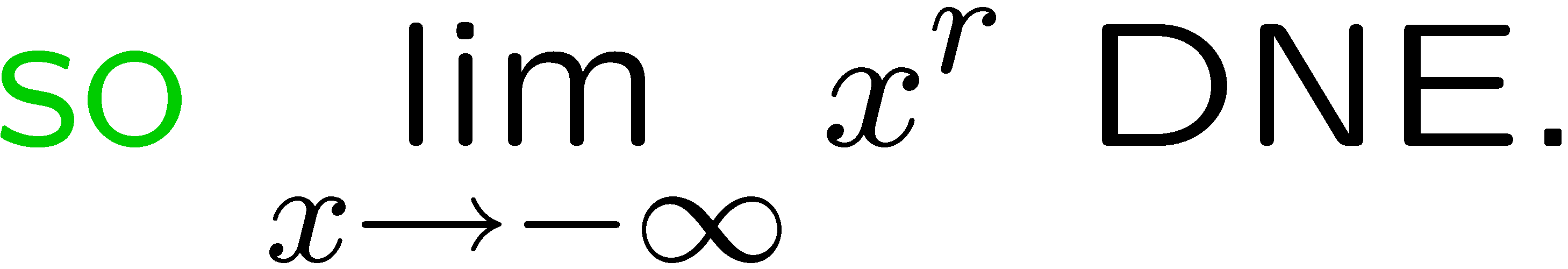 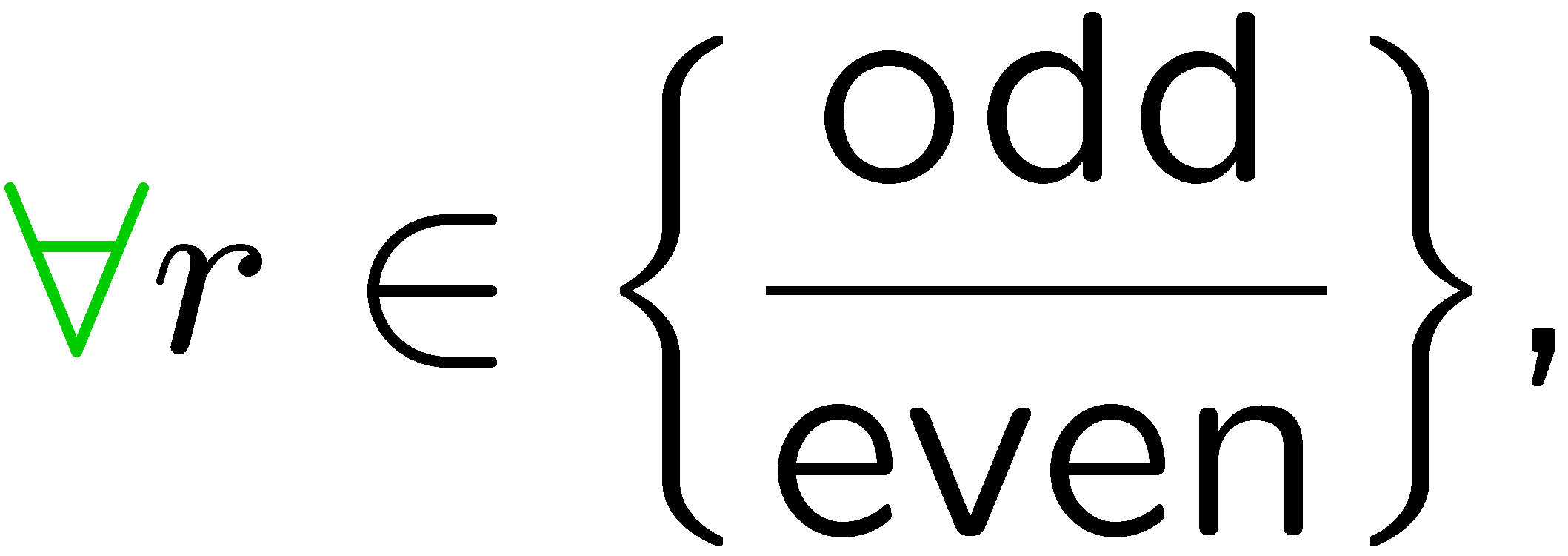 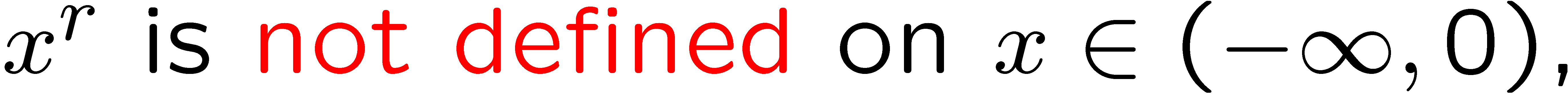 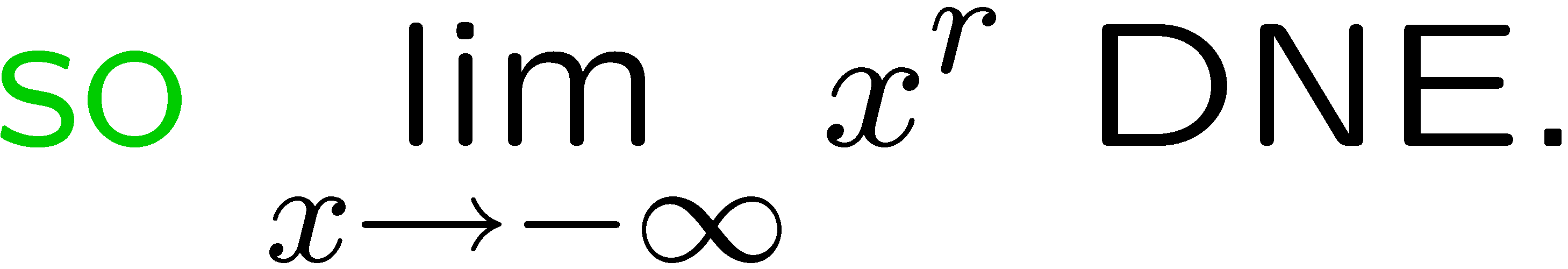 11
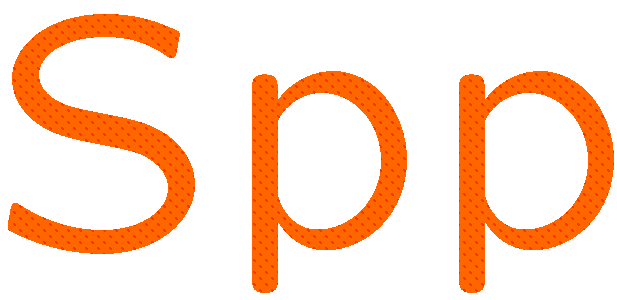 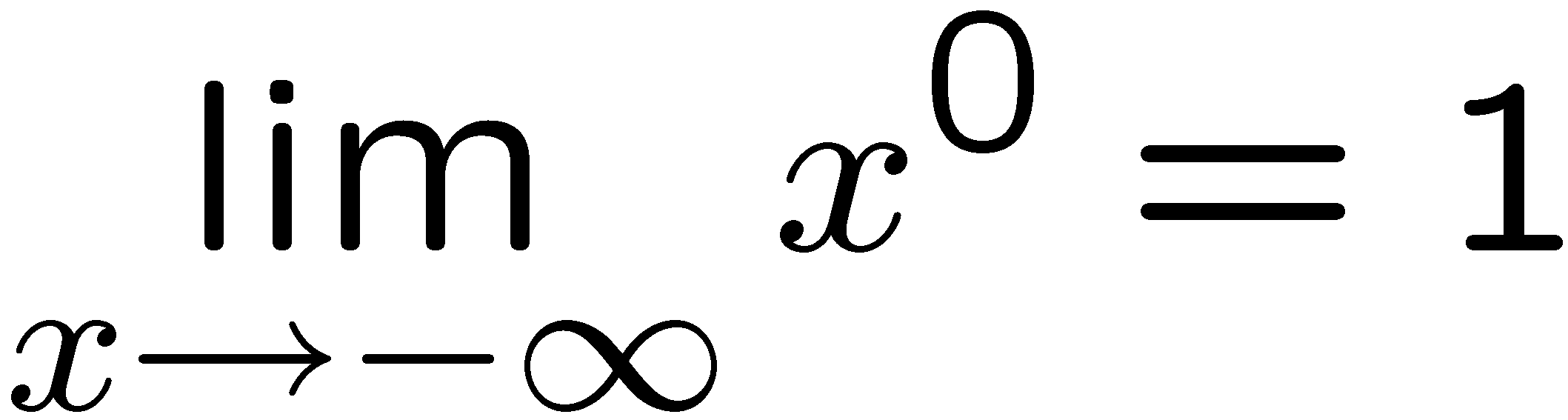 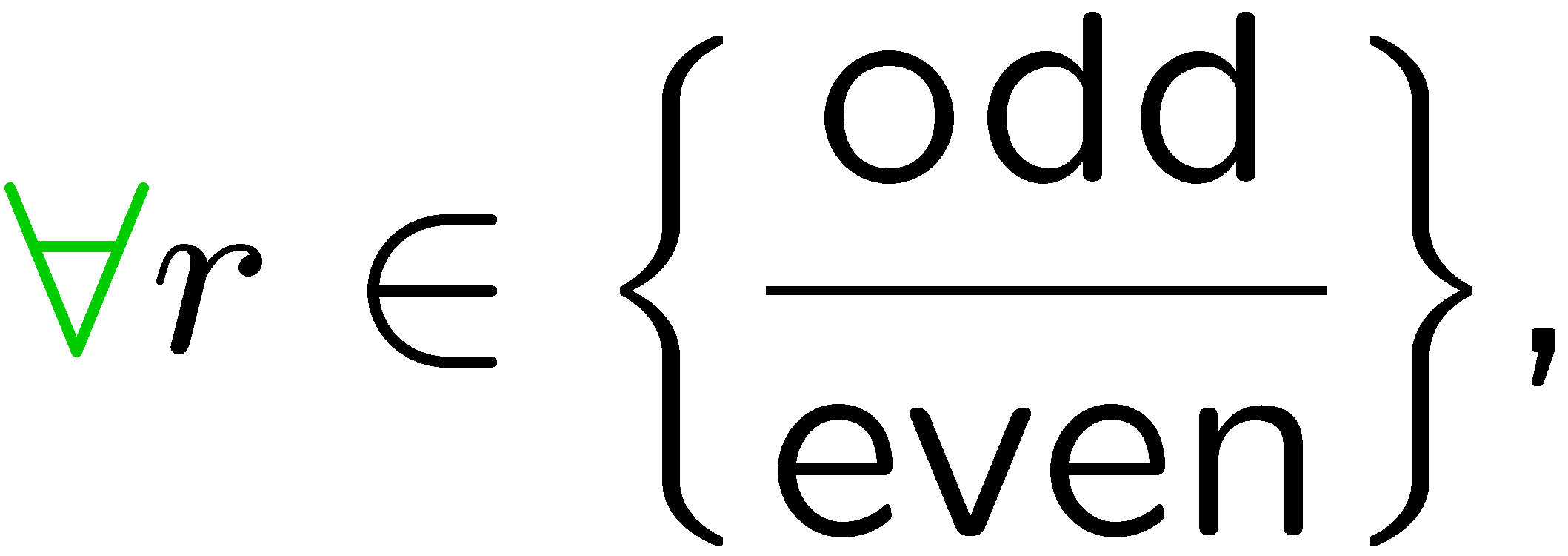 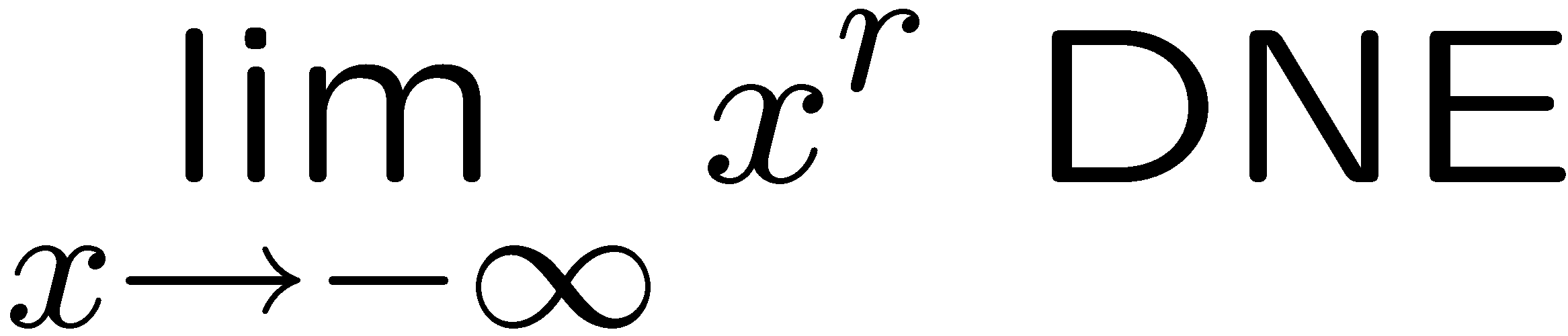 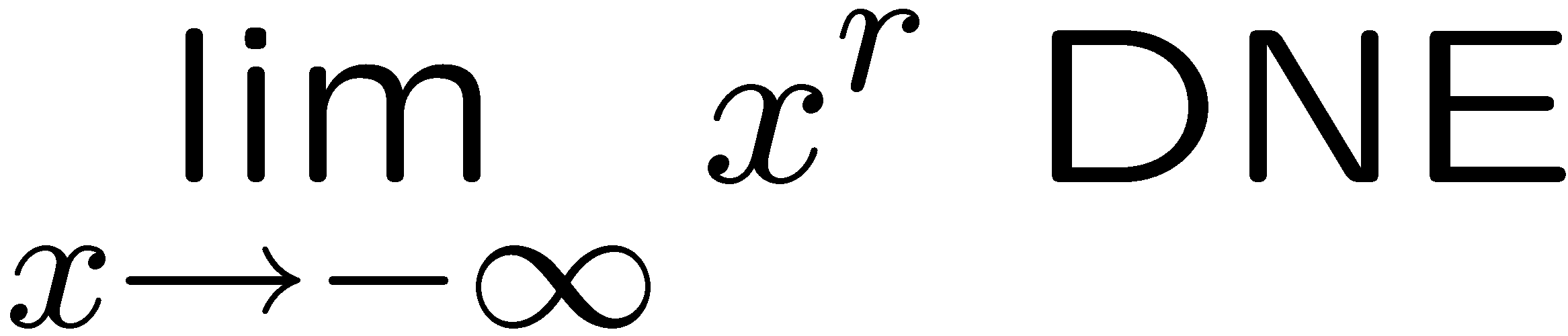 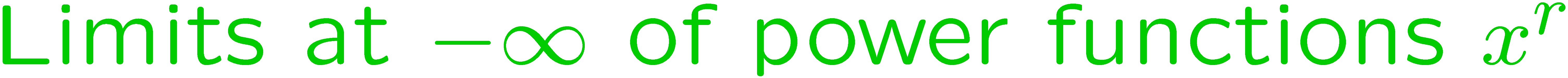 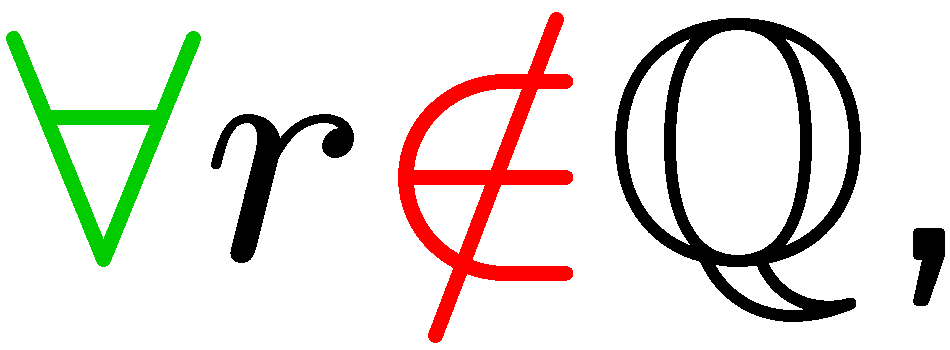 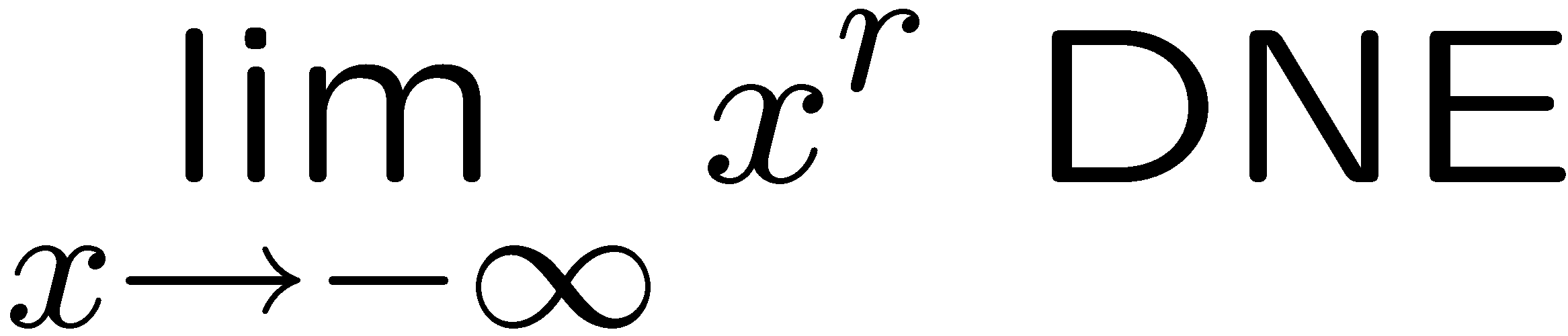 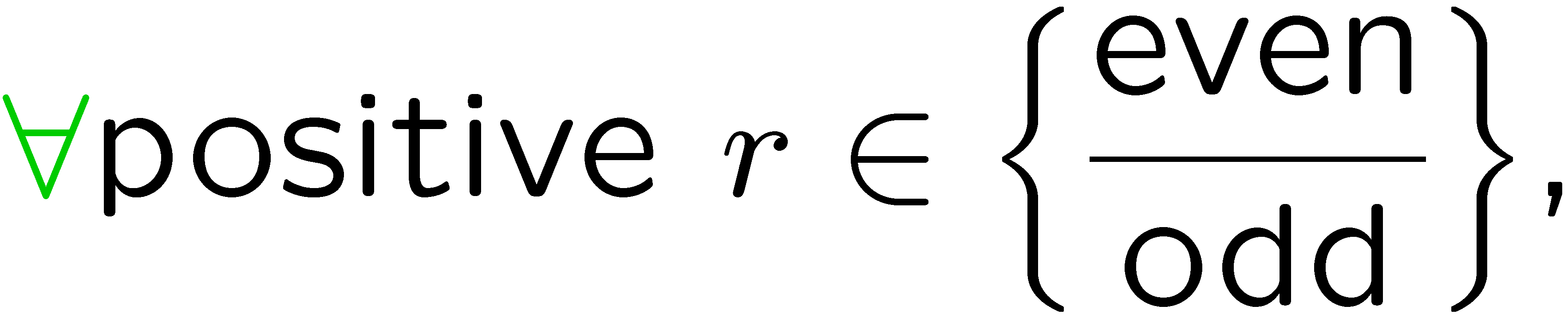 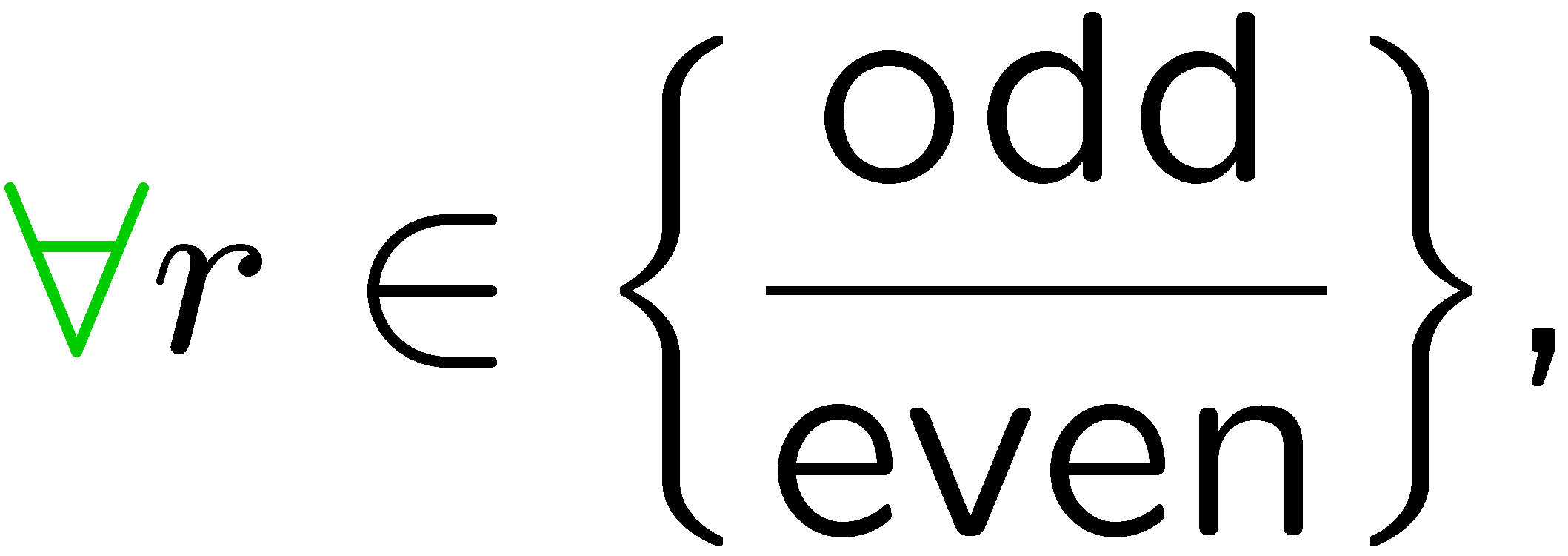 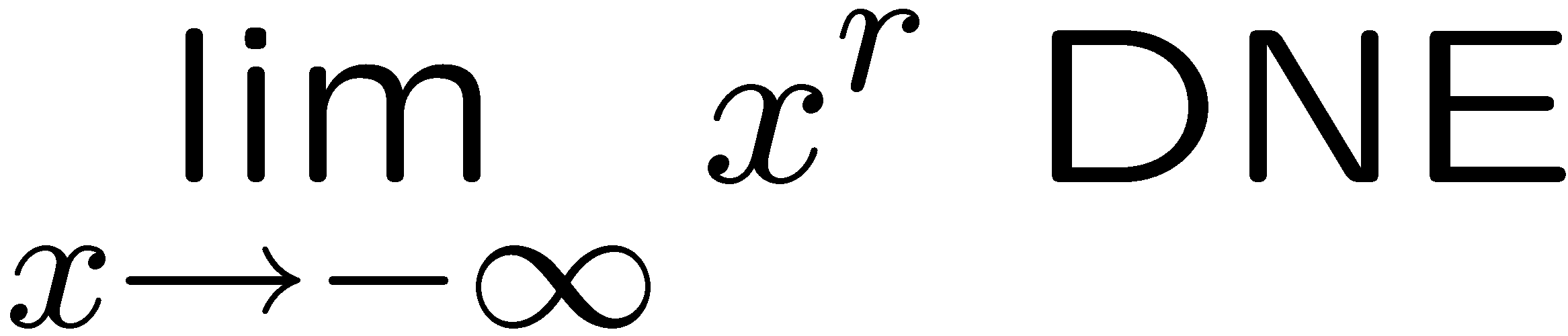 12
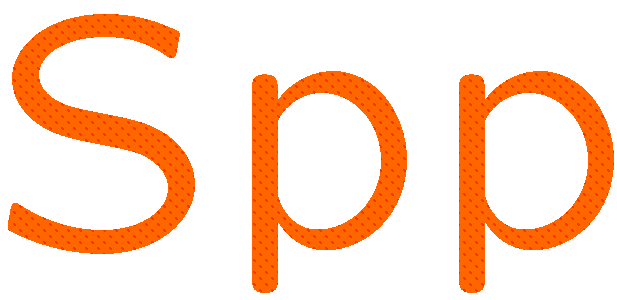 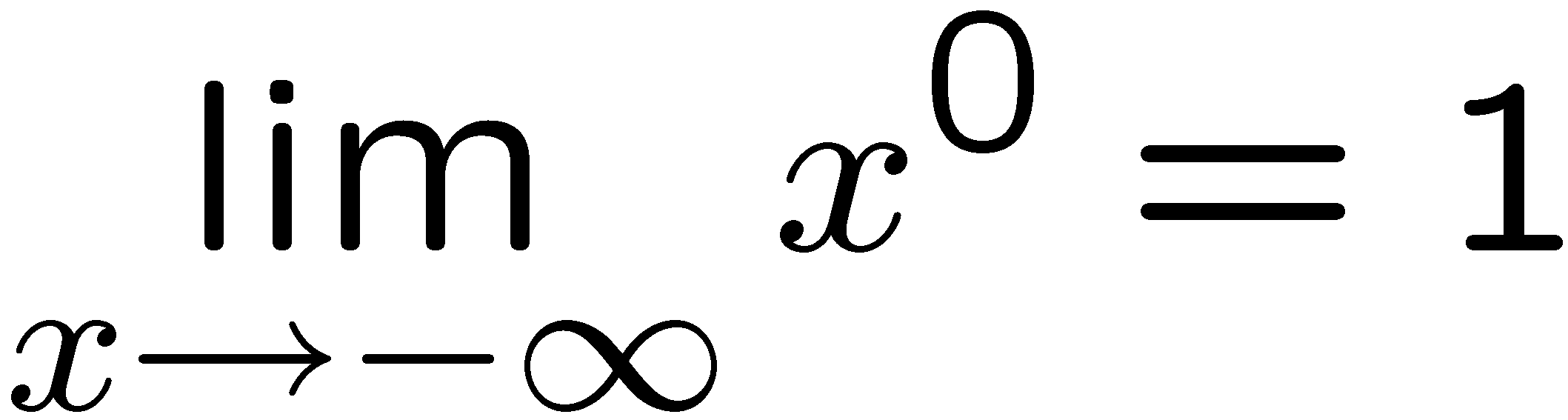 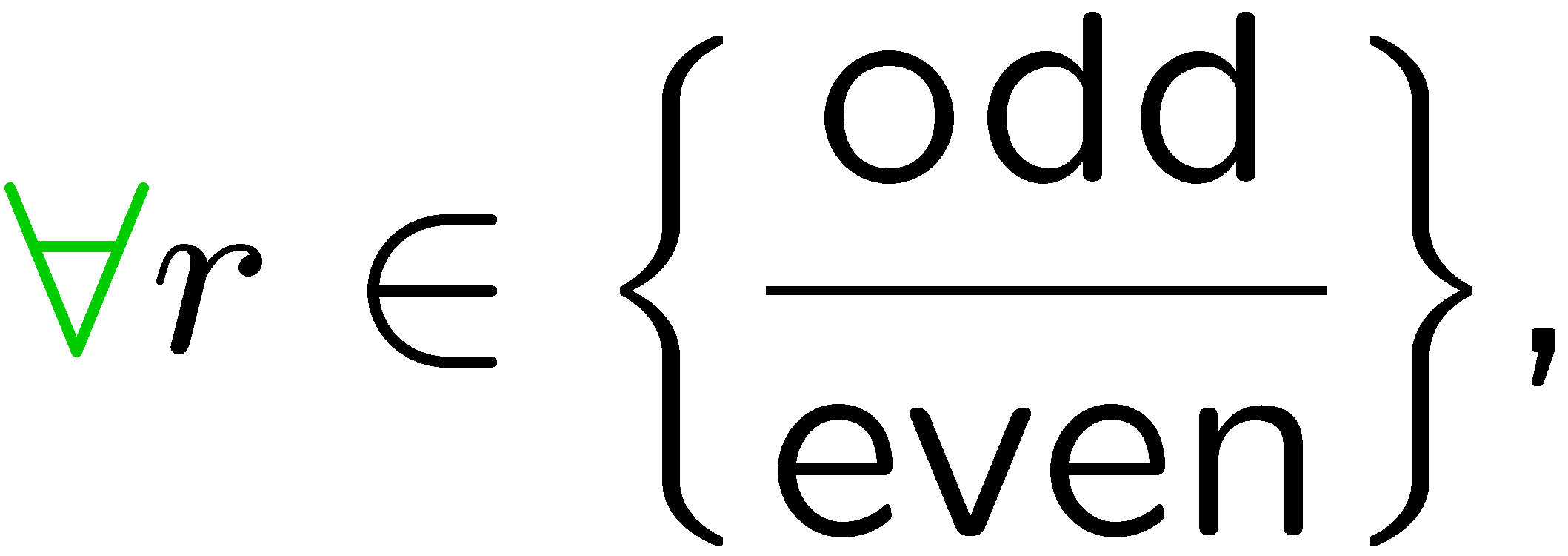 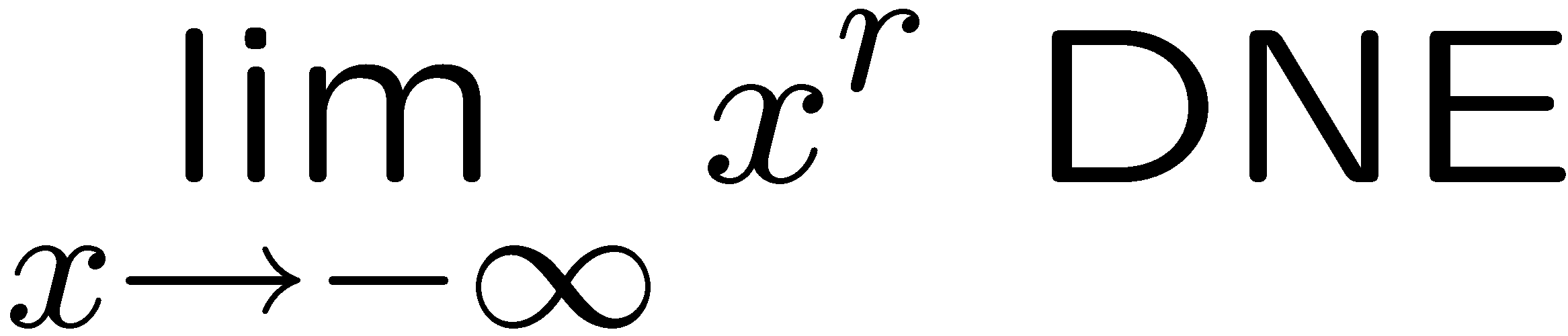 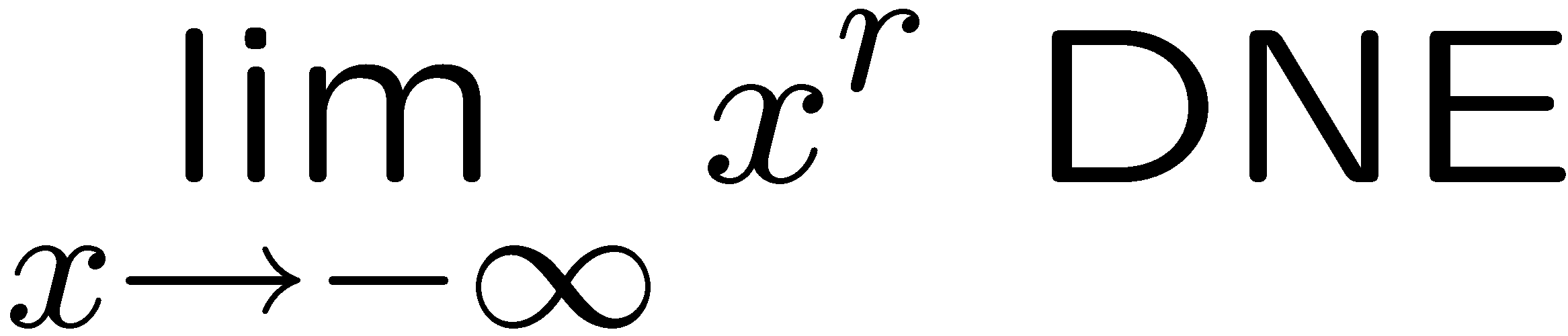 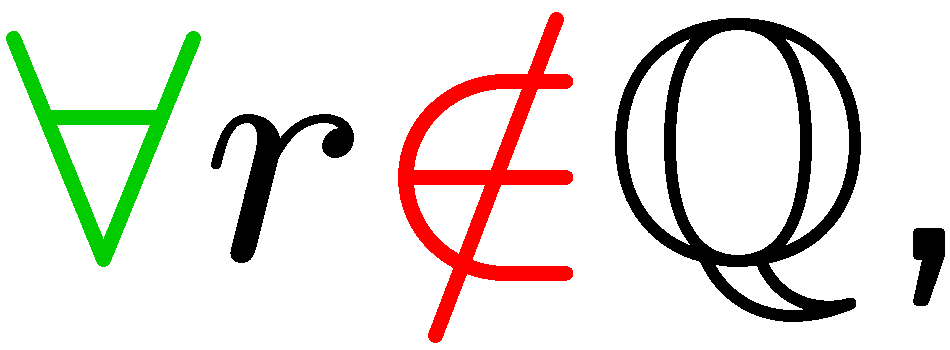 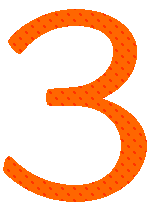 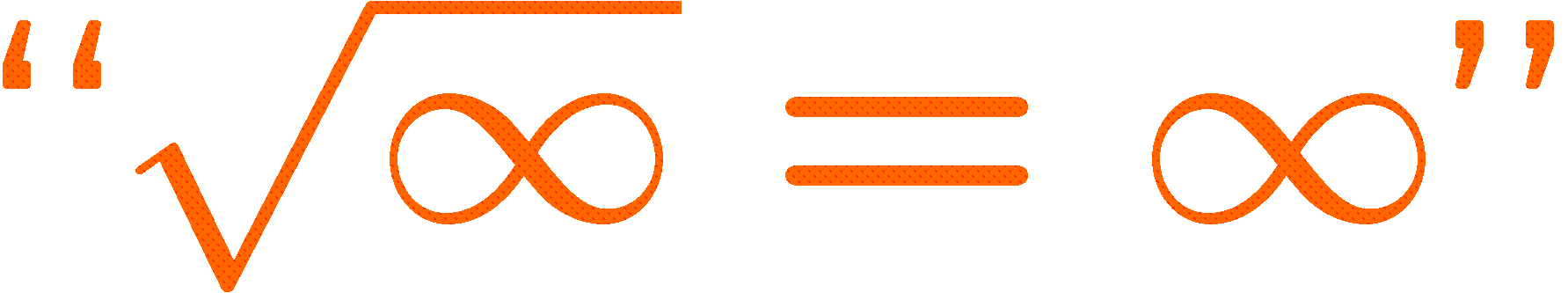 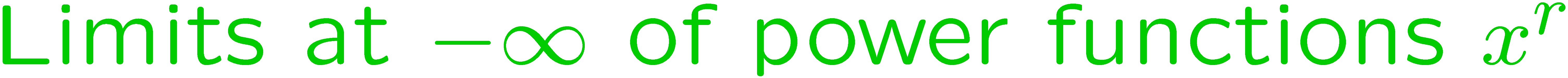 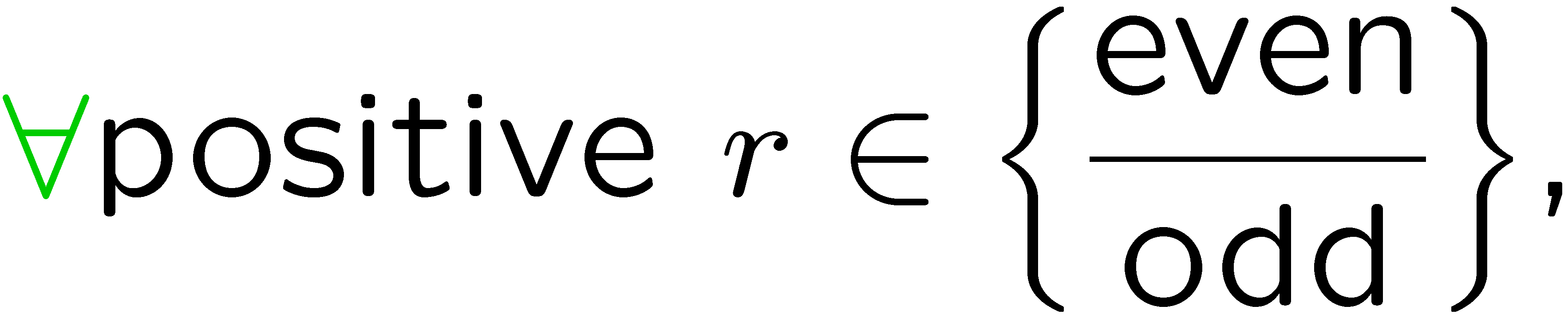 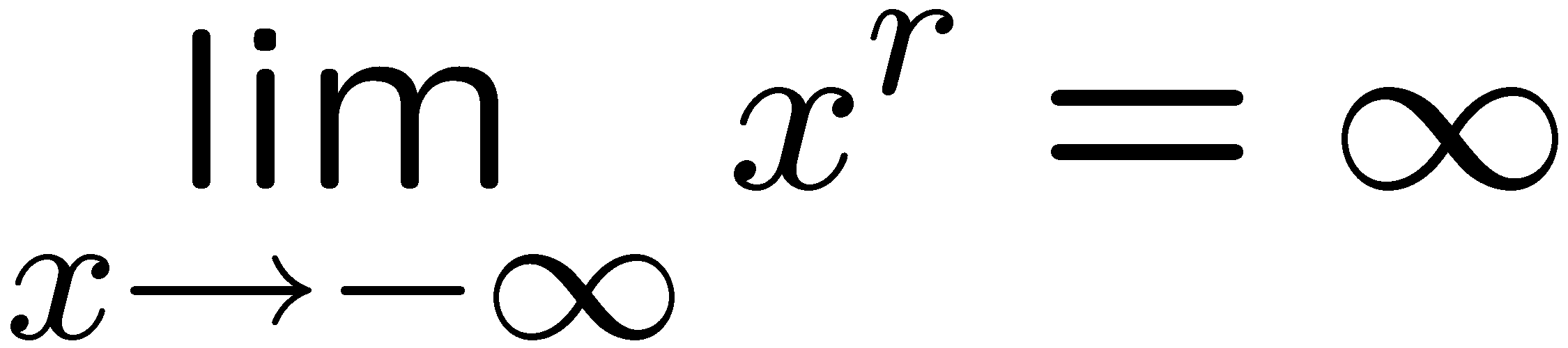 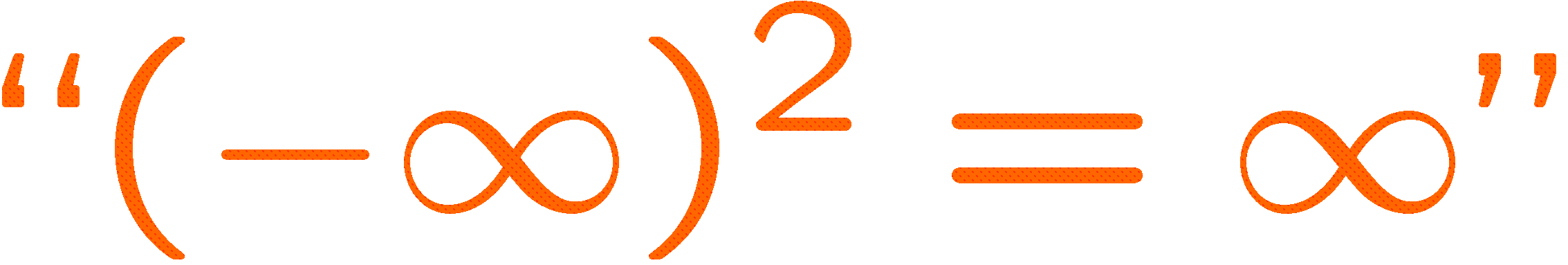 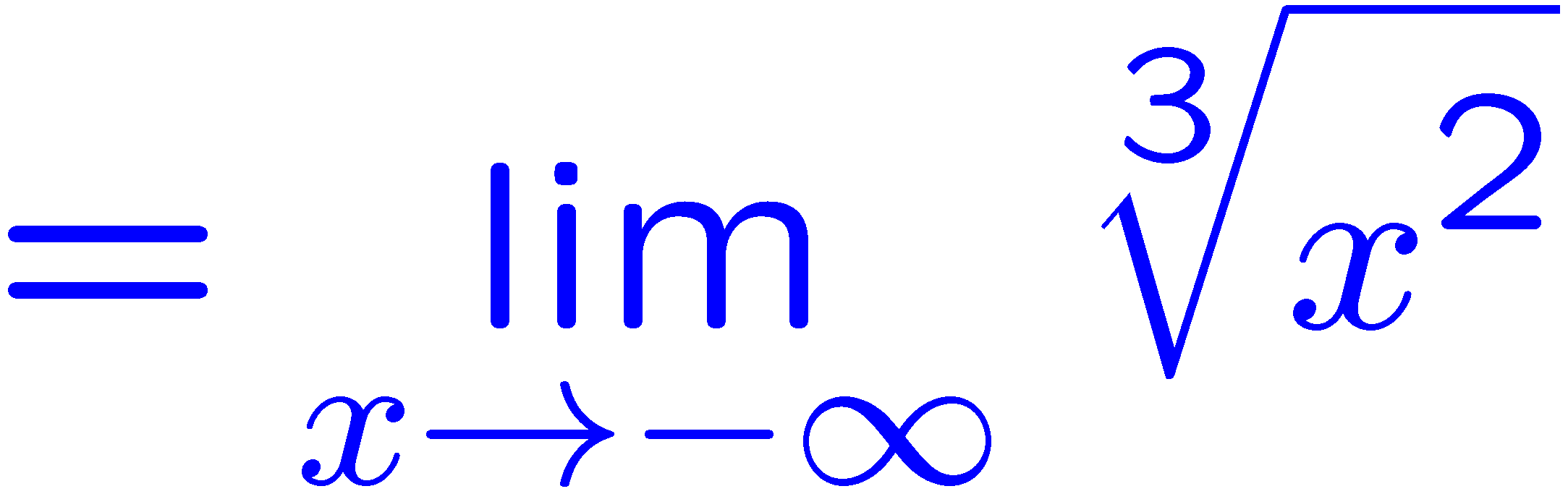 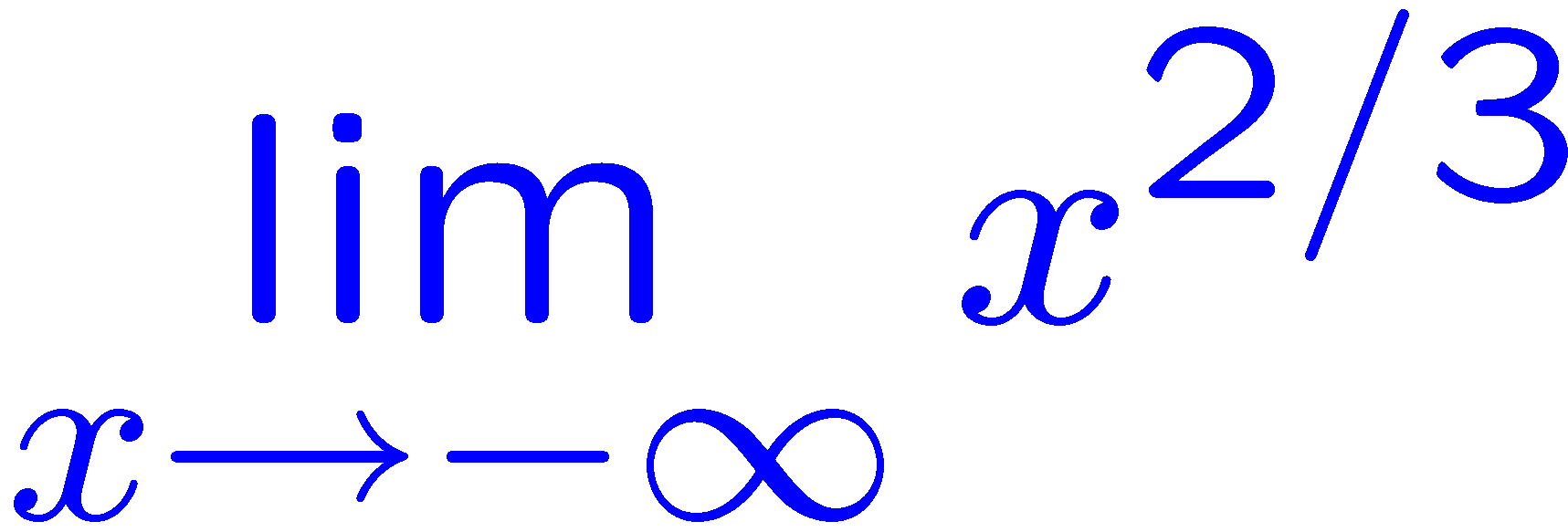 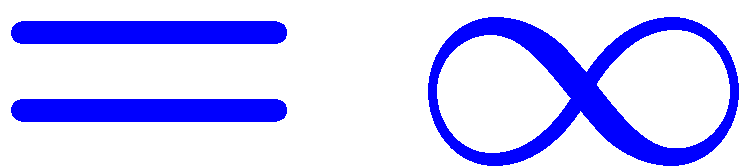 13
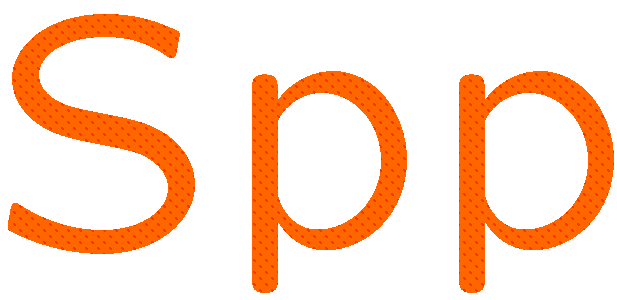 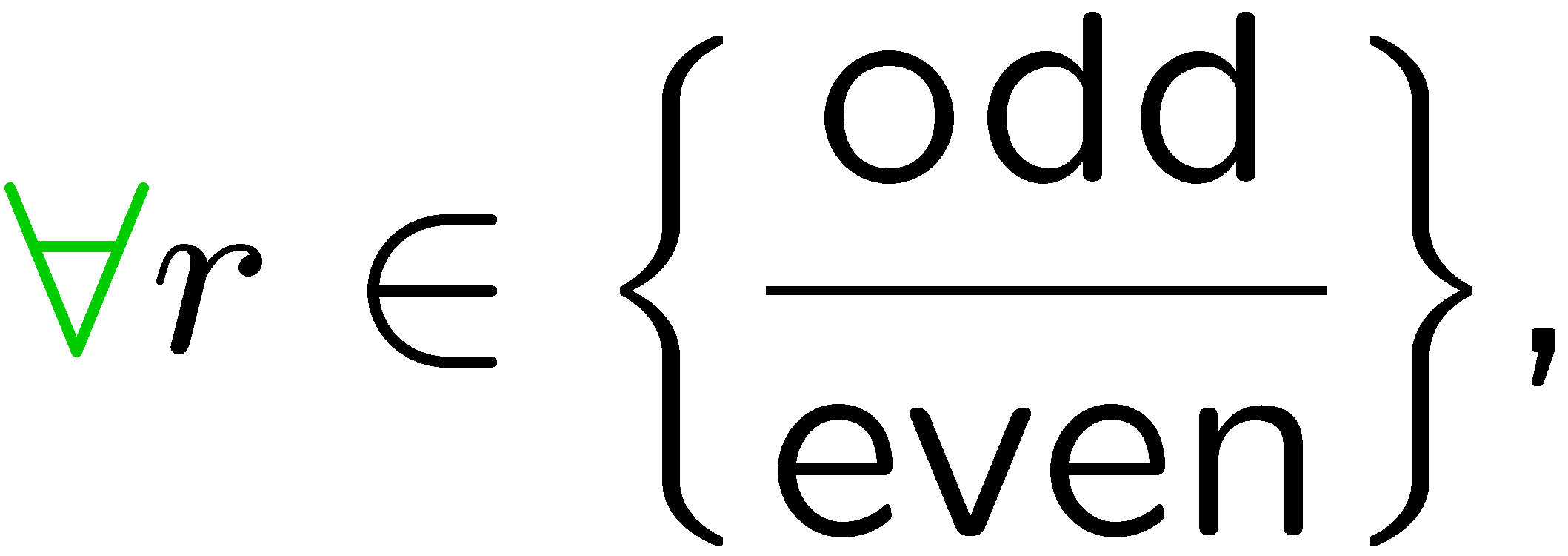 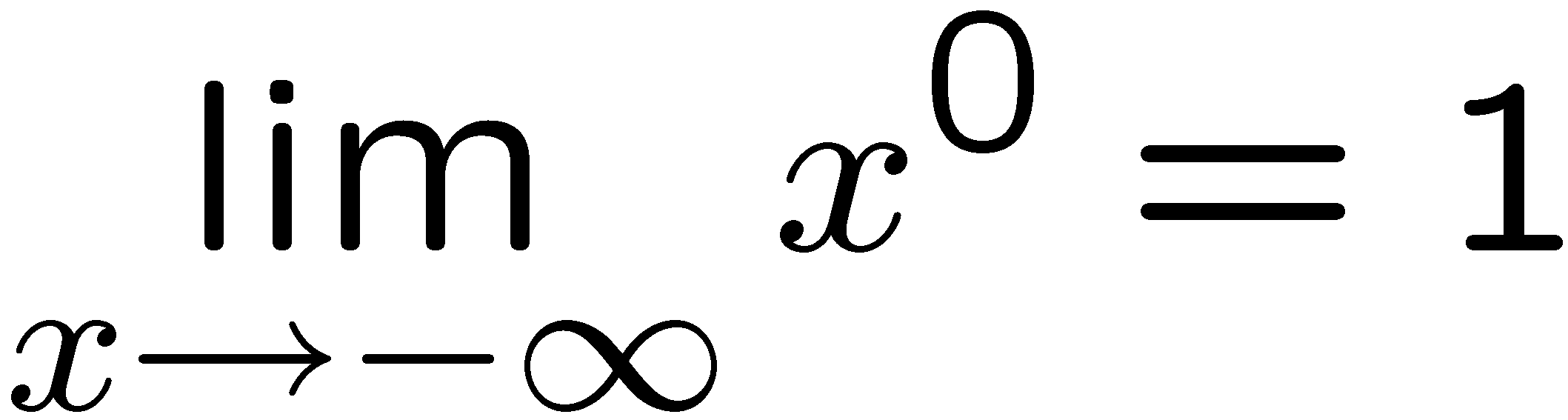 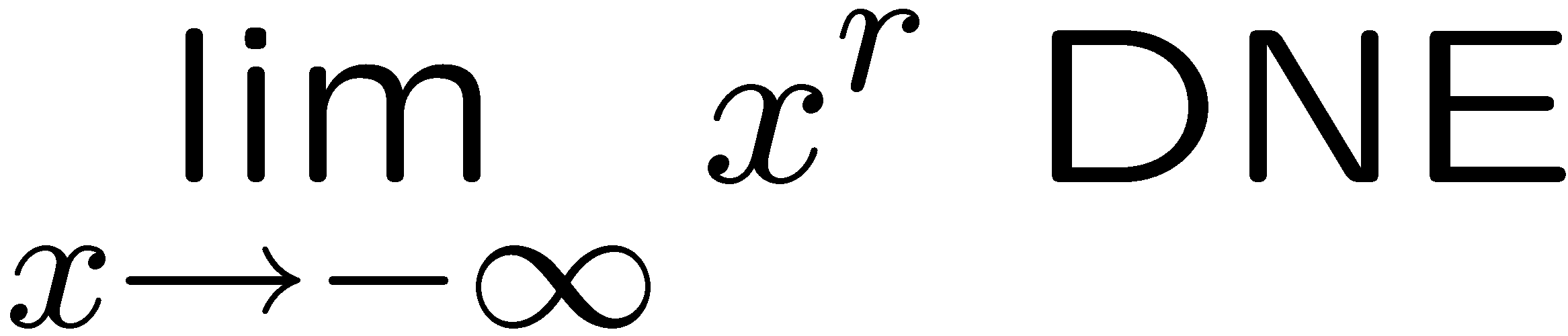 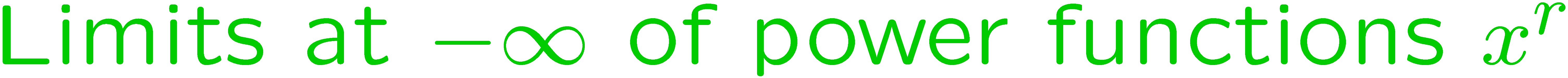 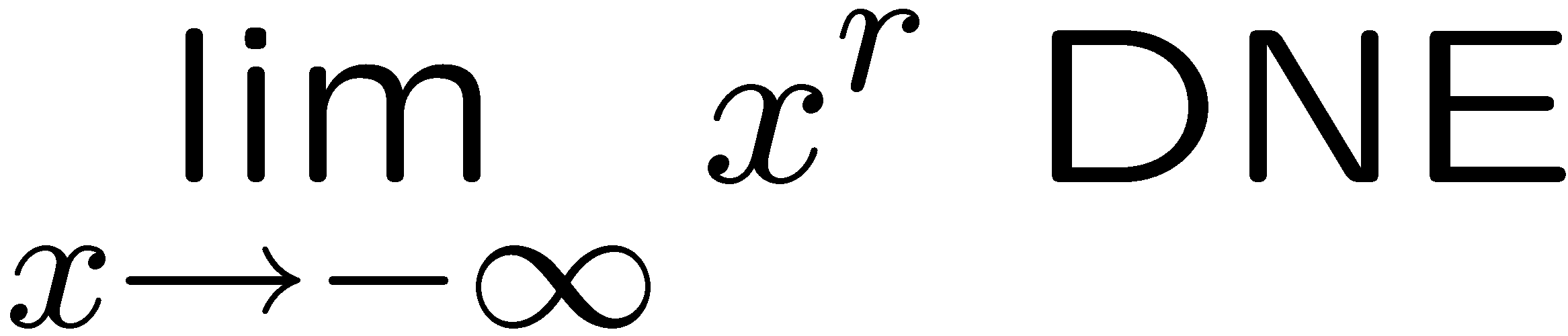 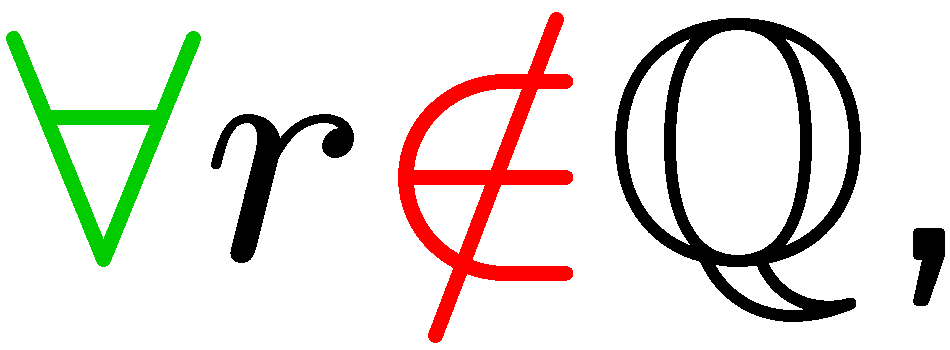 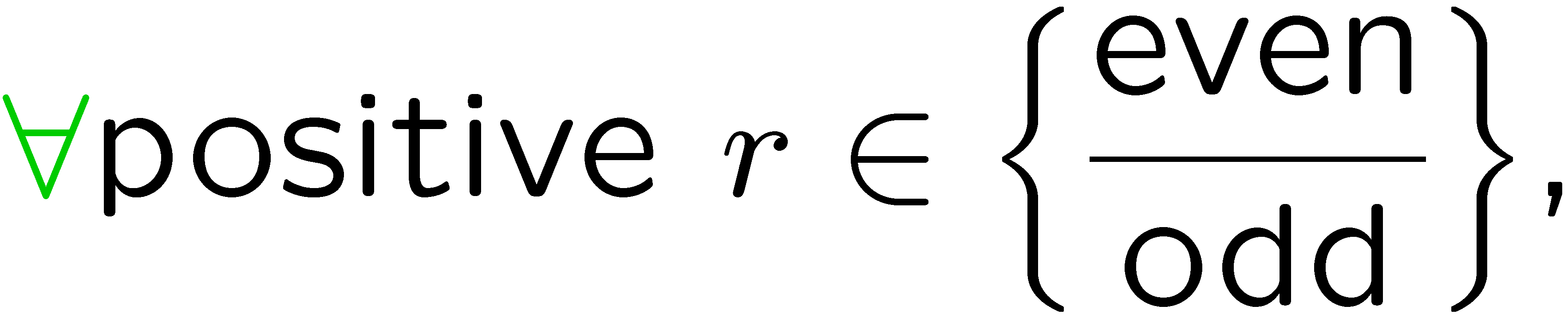 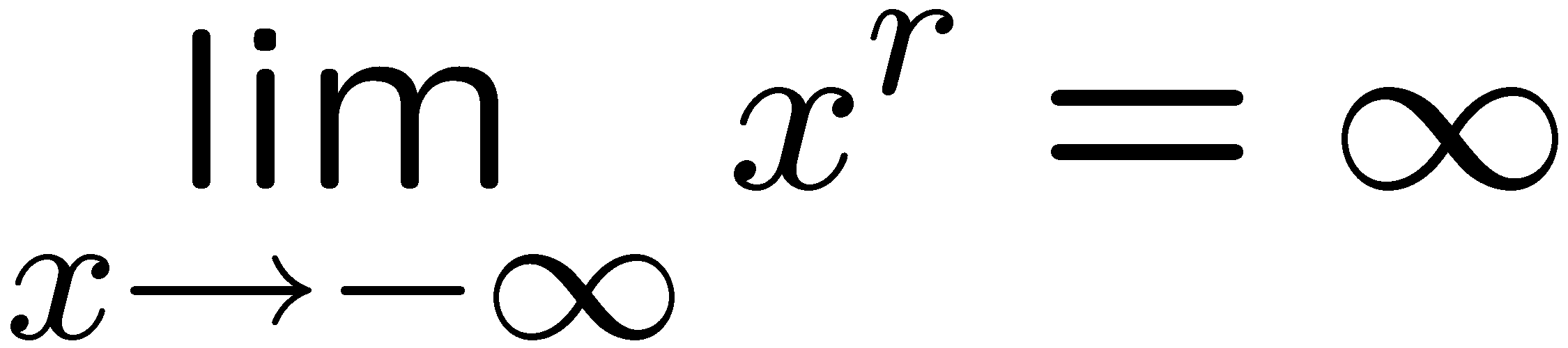 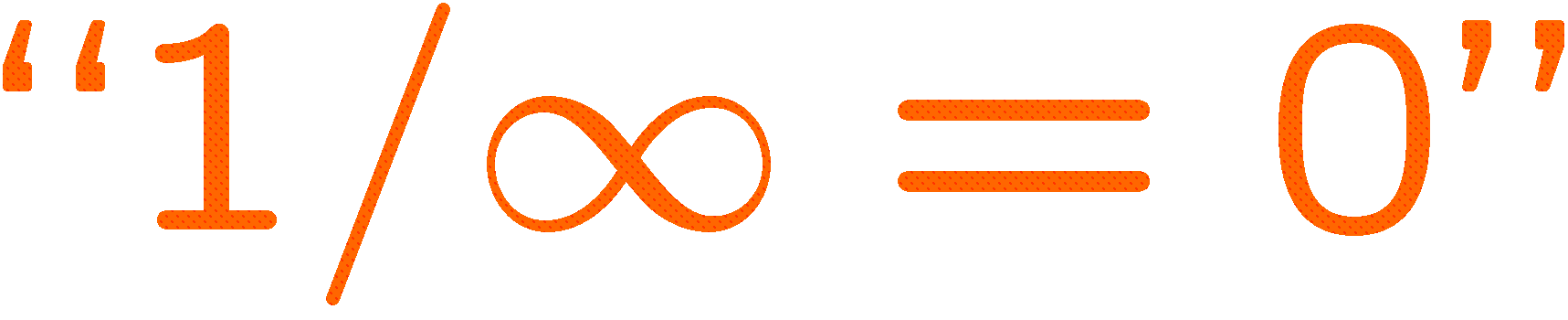 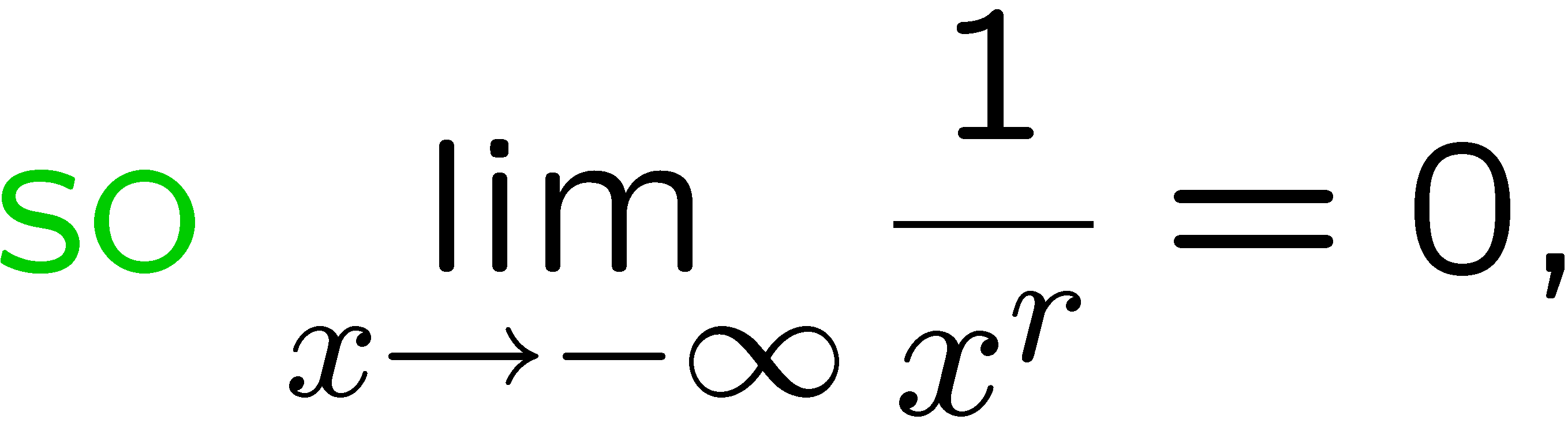 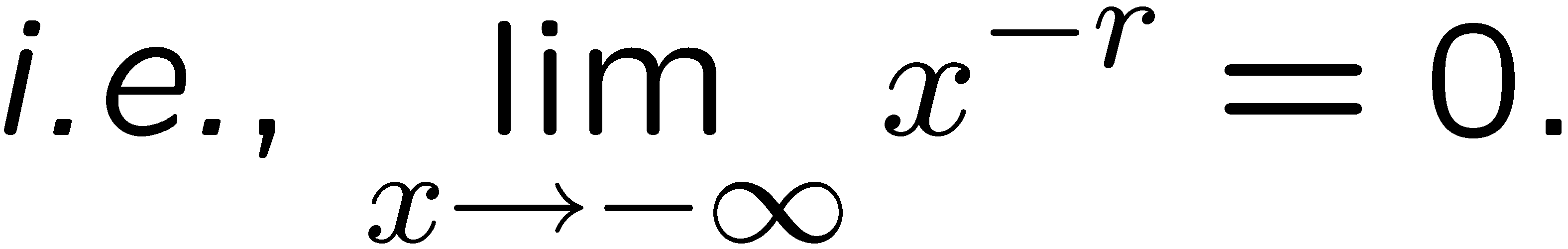 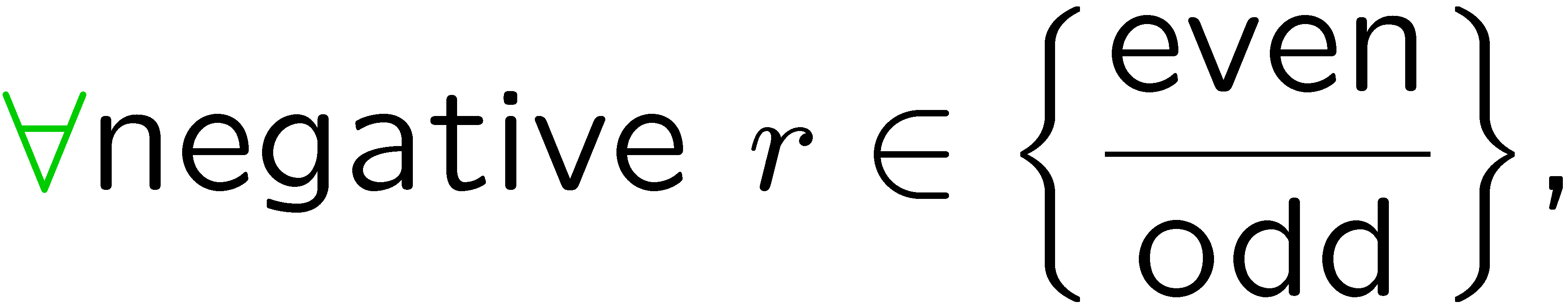 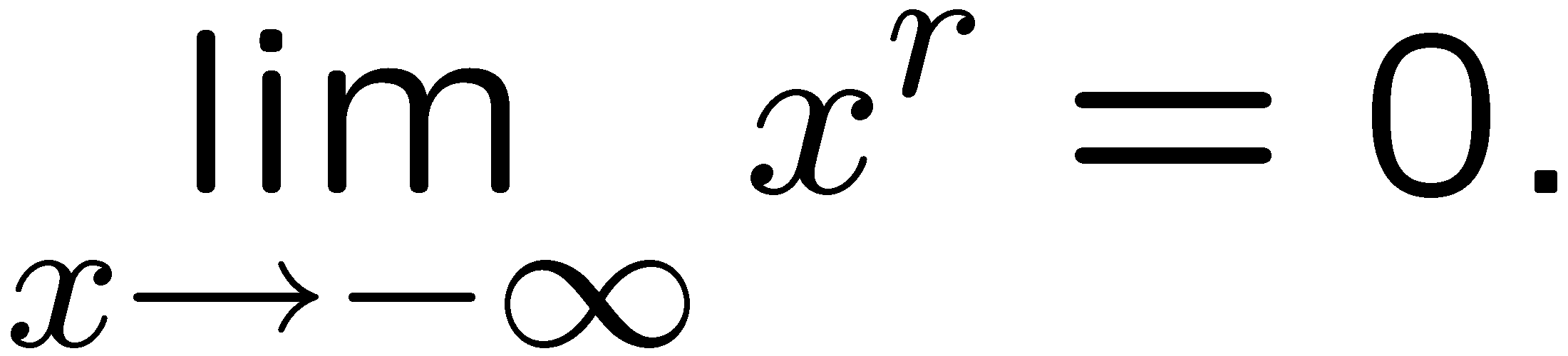 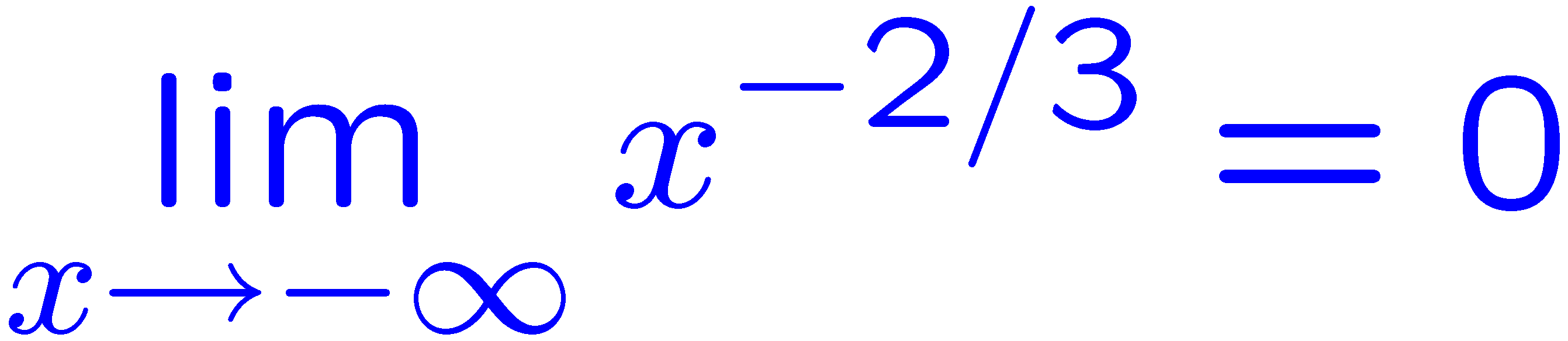 14
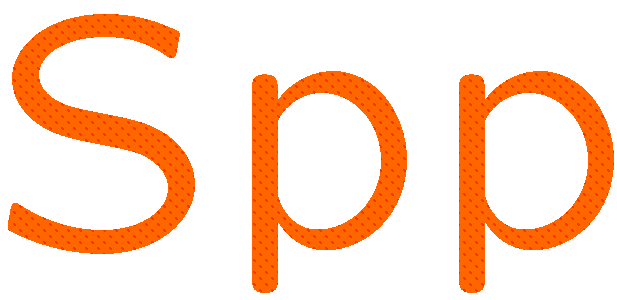 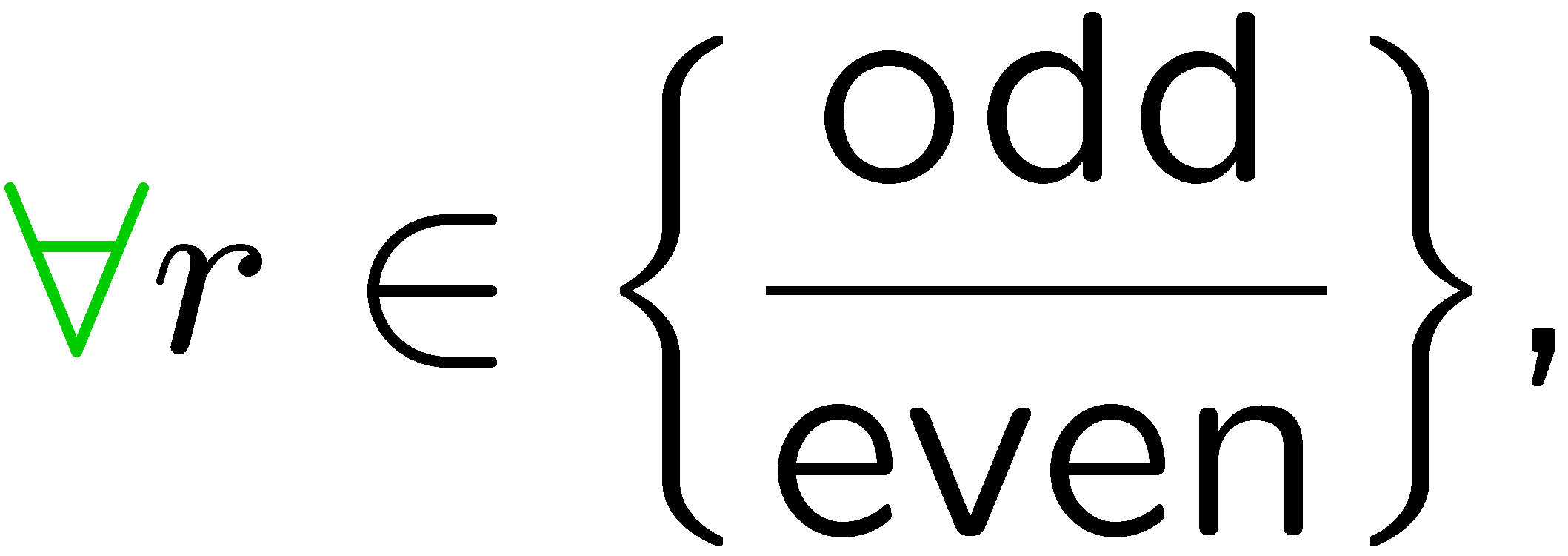 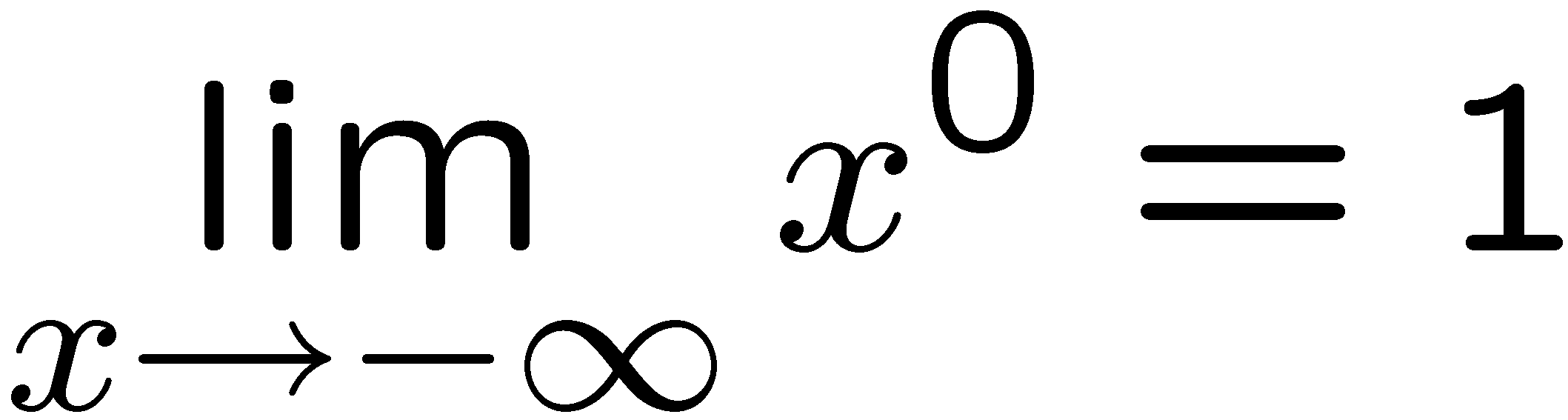 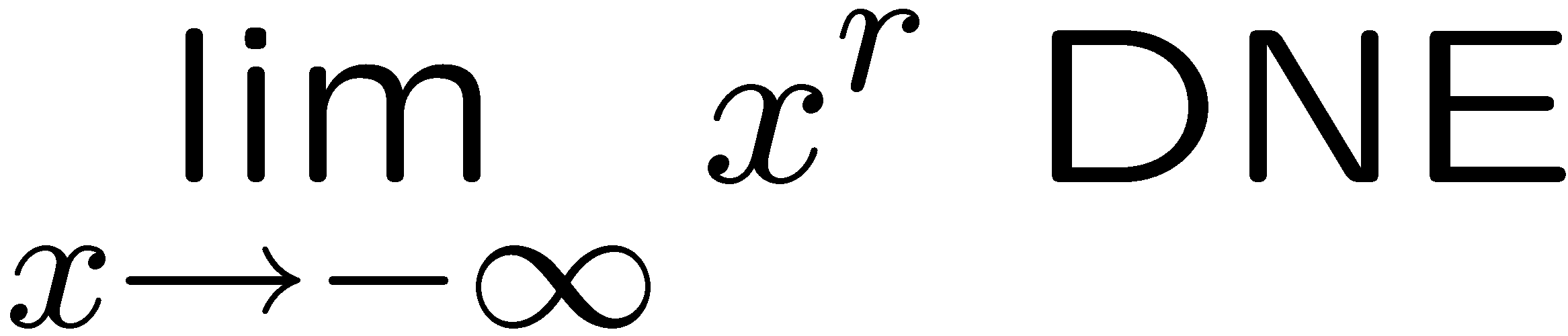 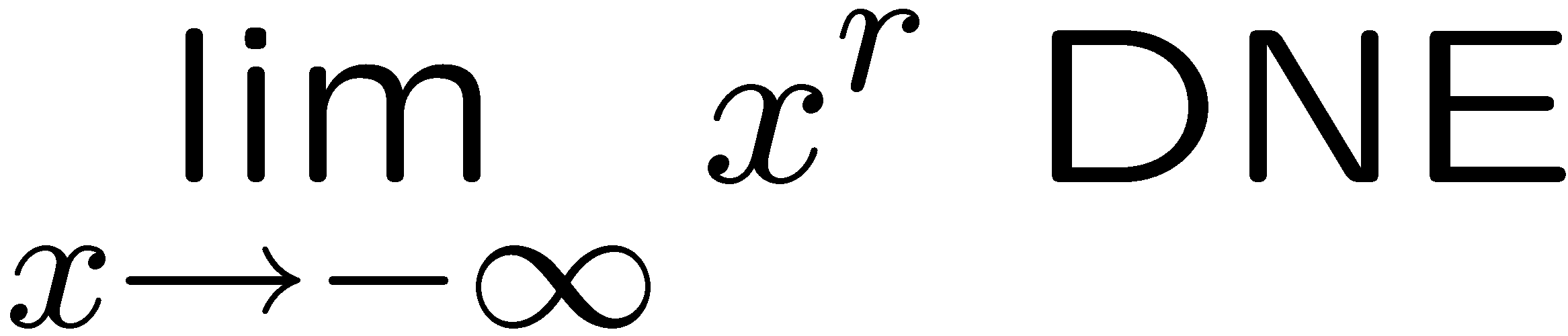 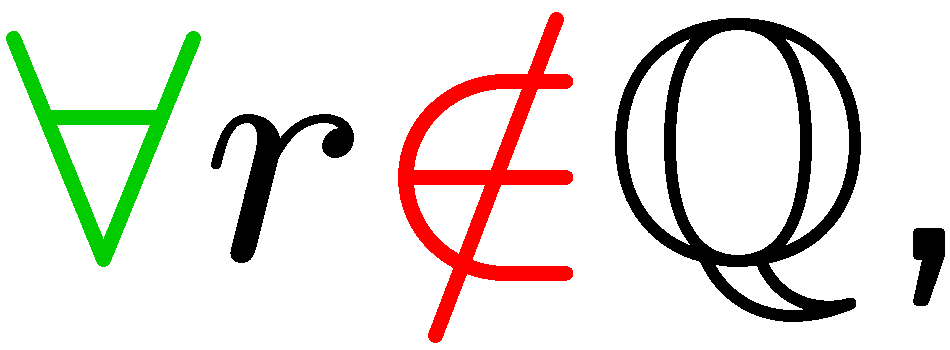 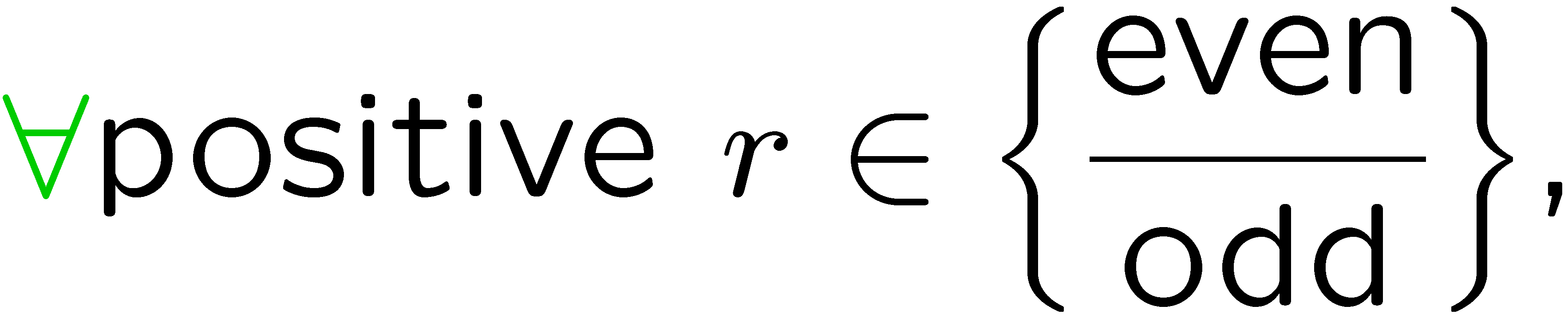 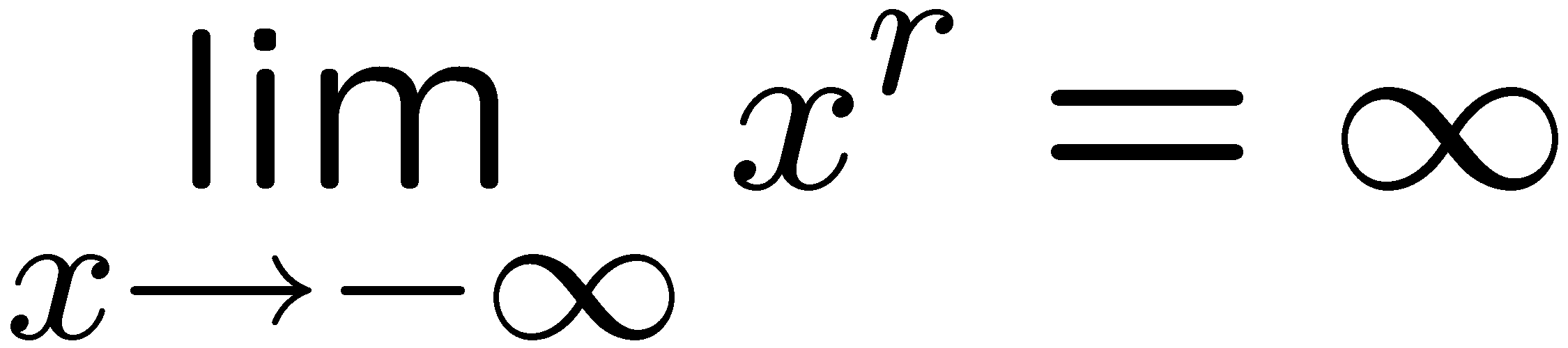 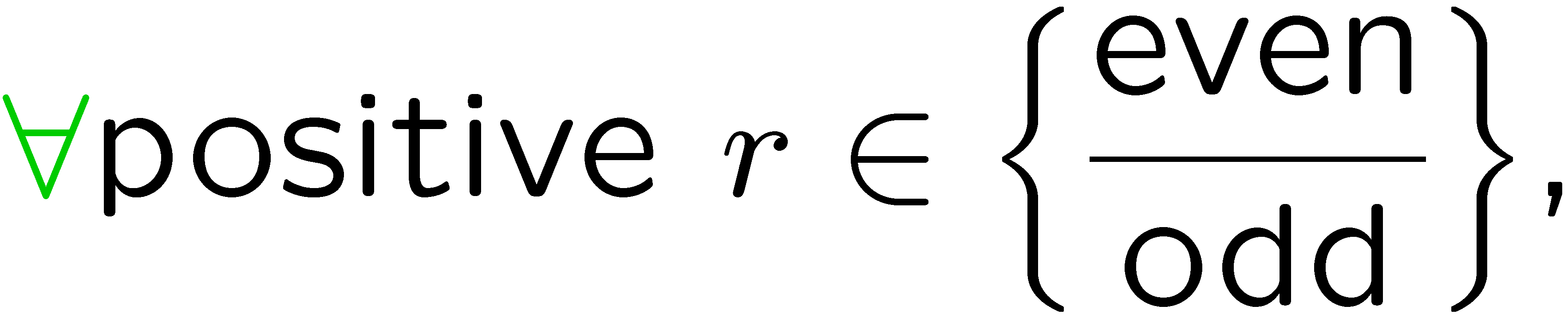 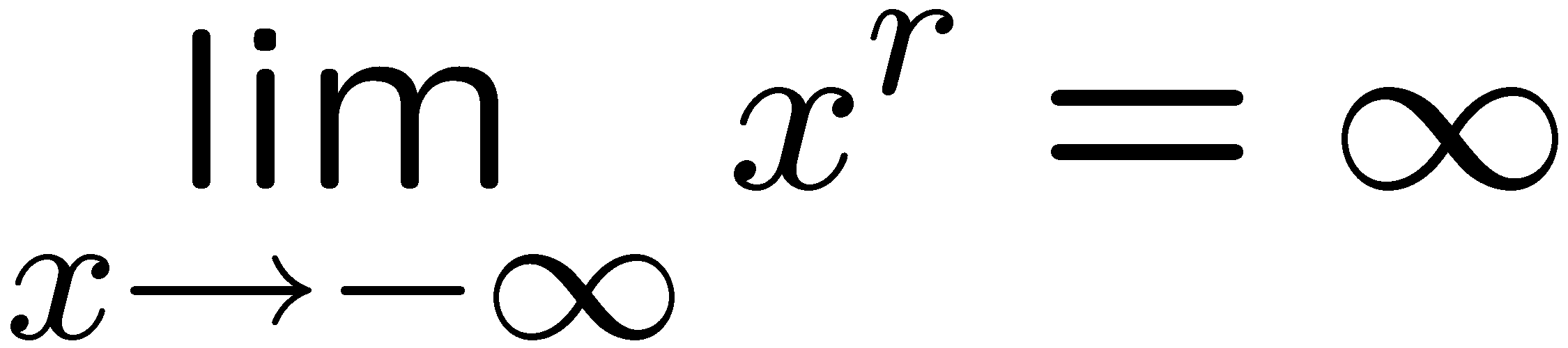 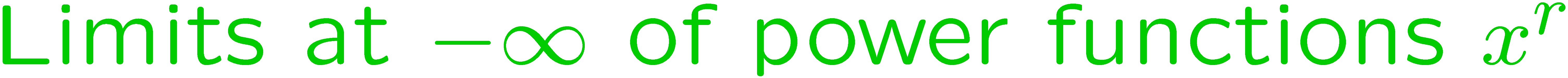 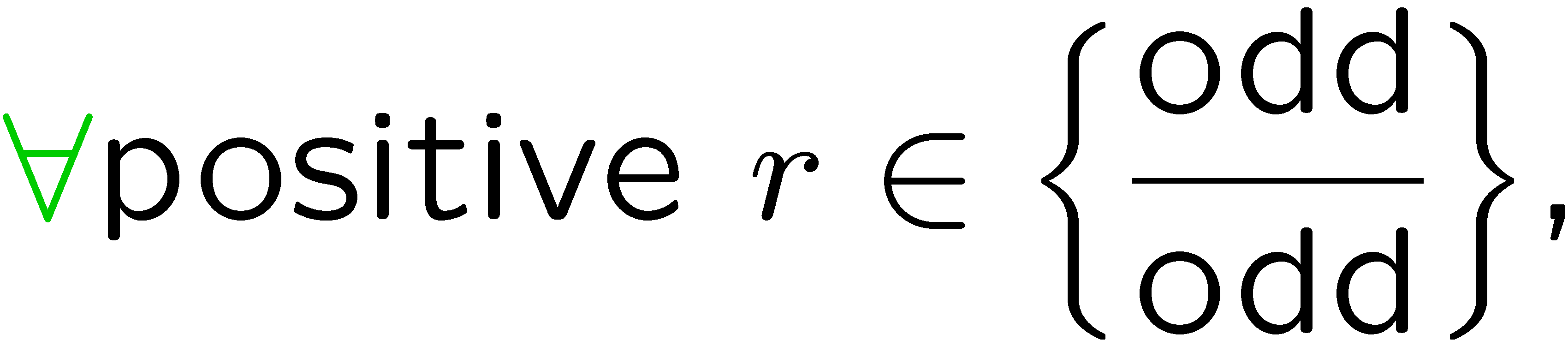 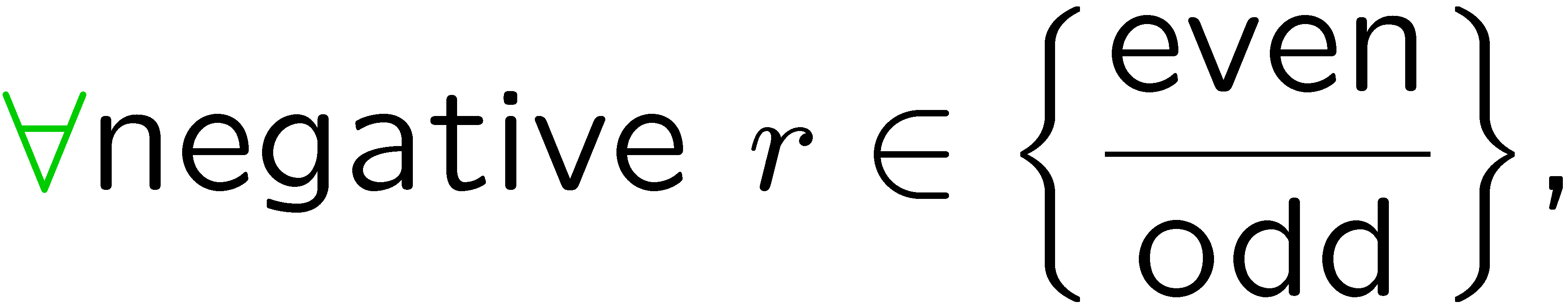 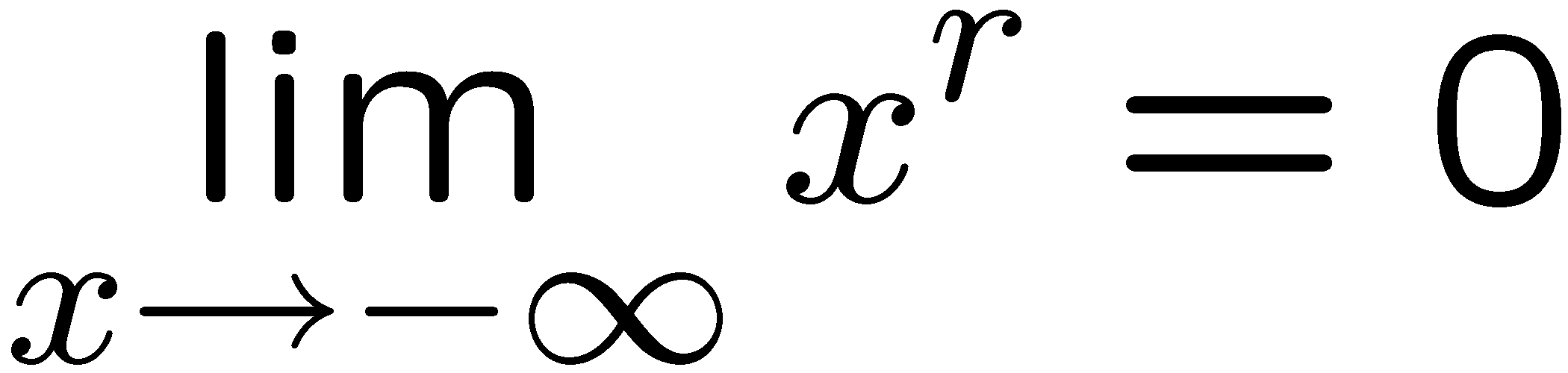 15
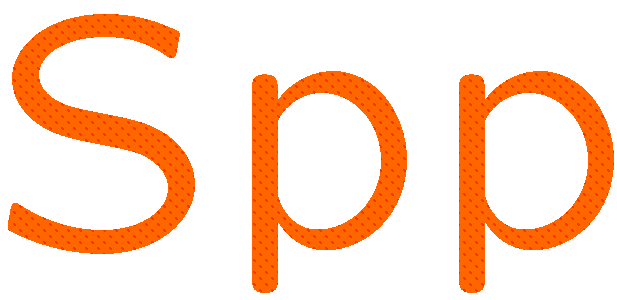 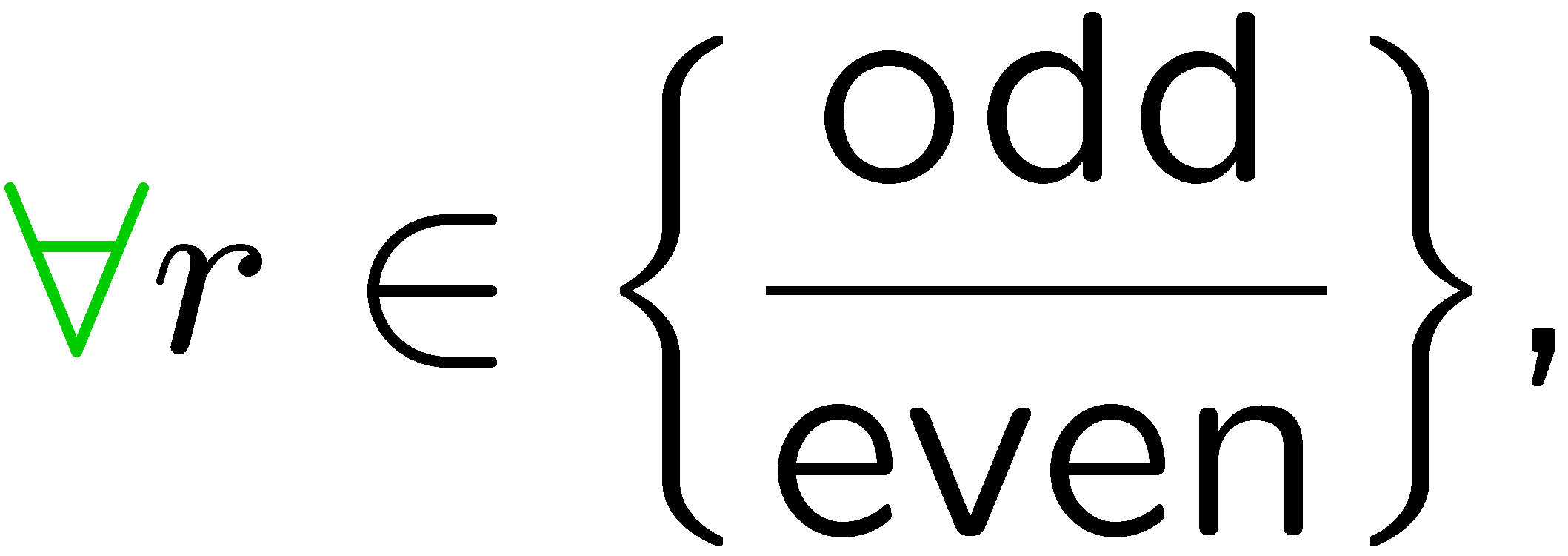 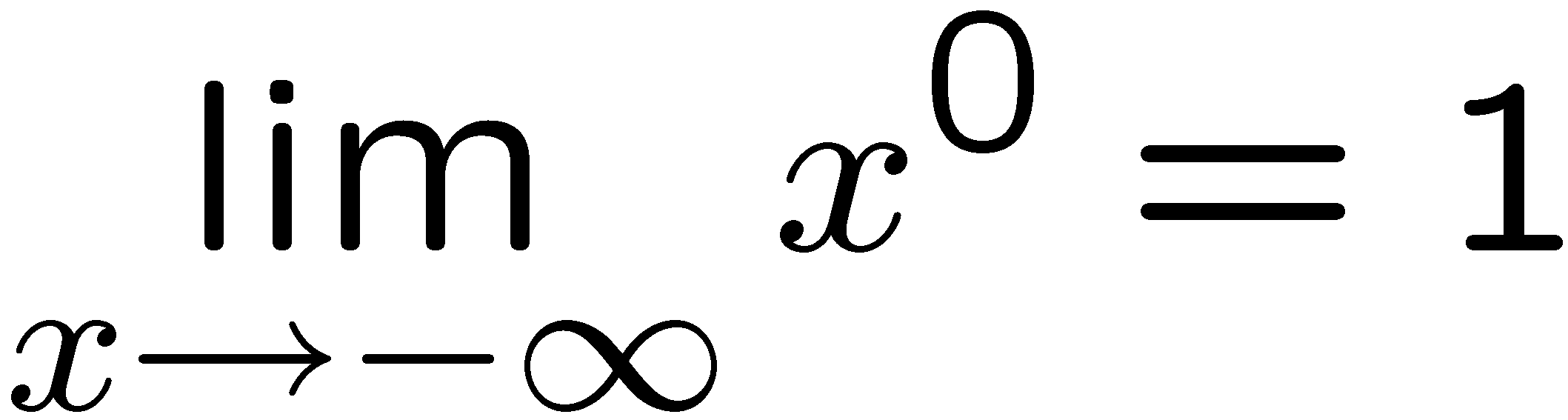 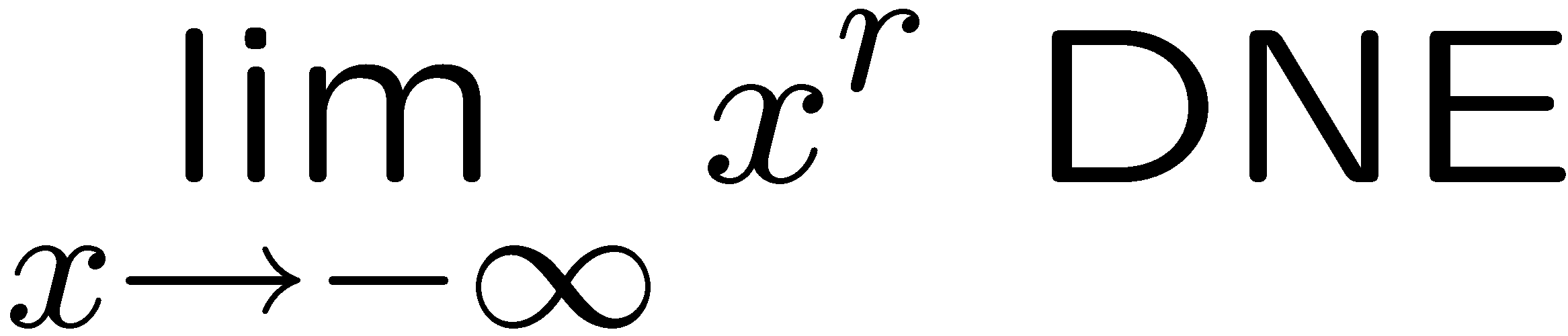 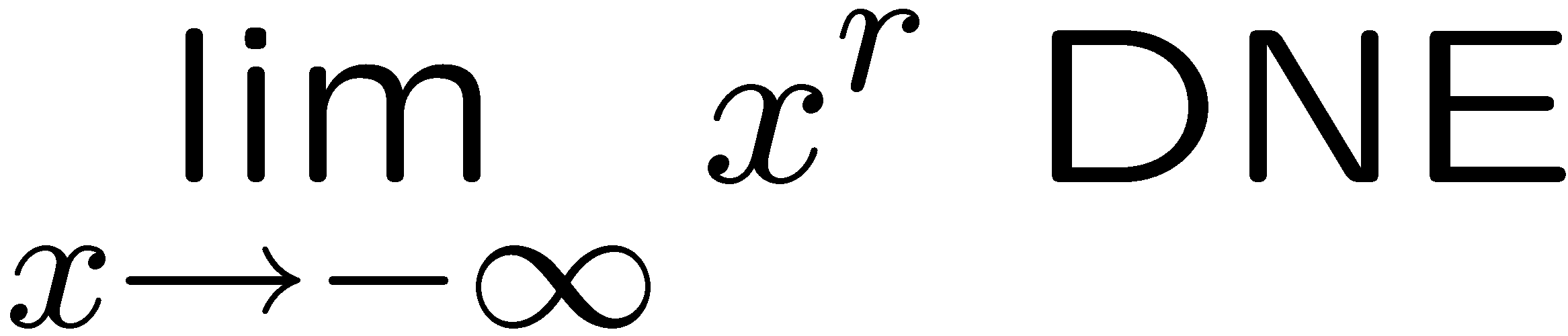 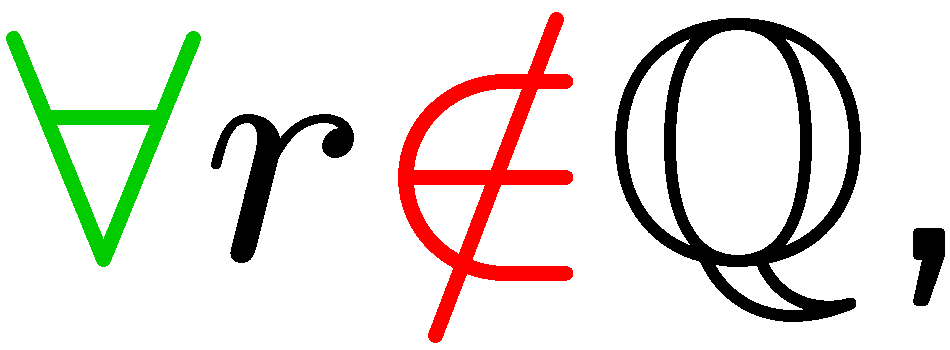 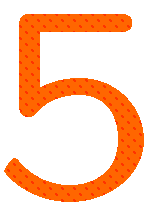 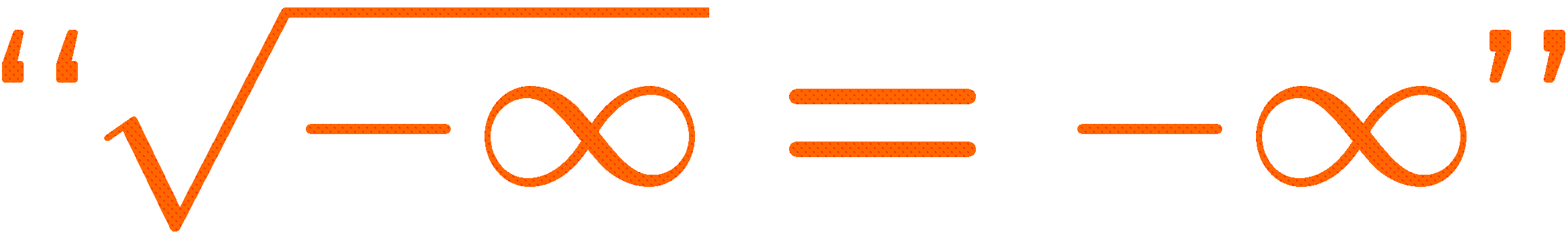 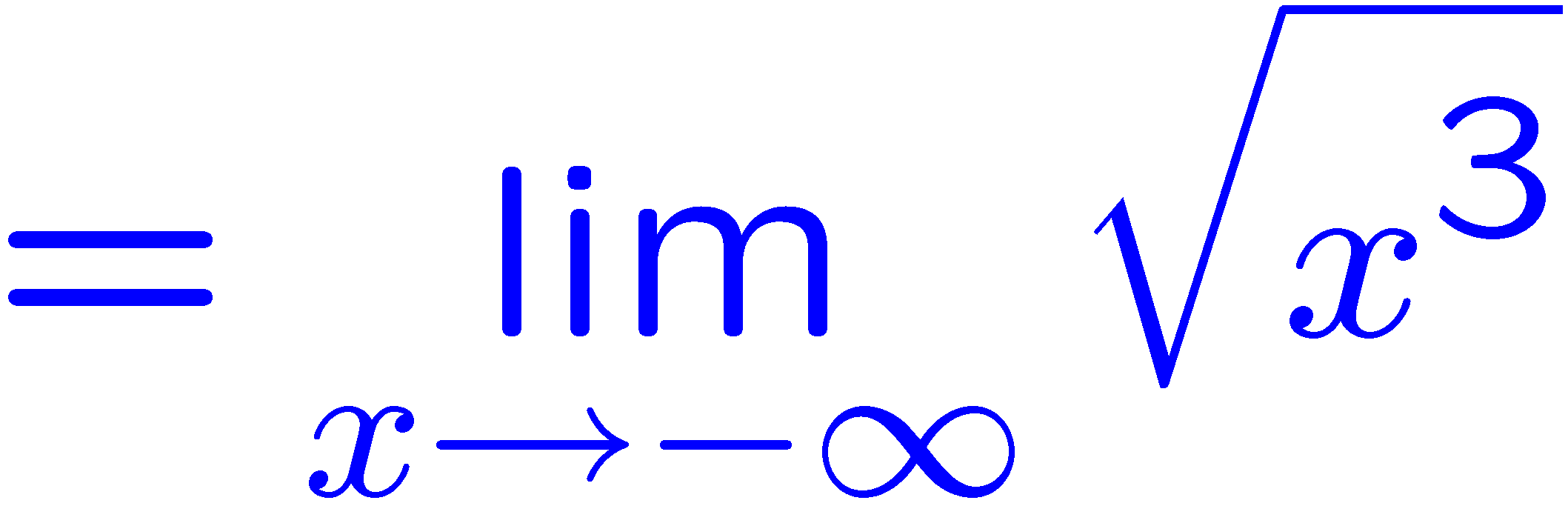 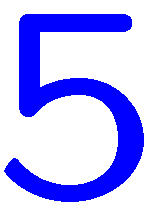 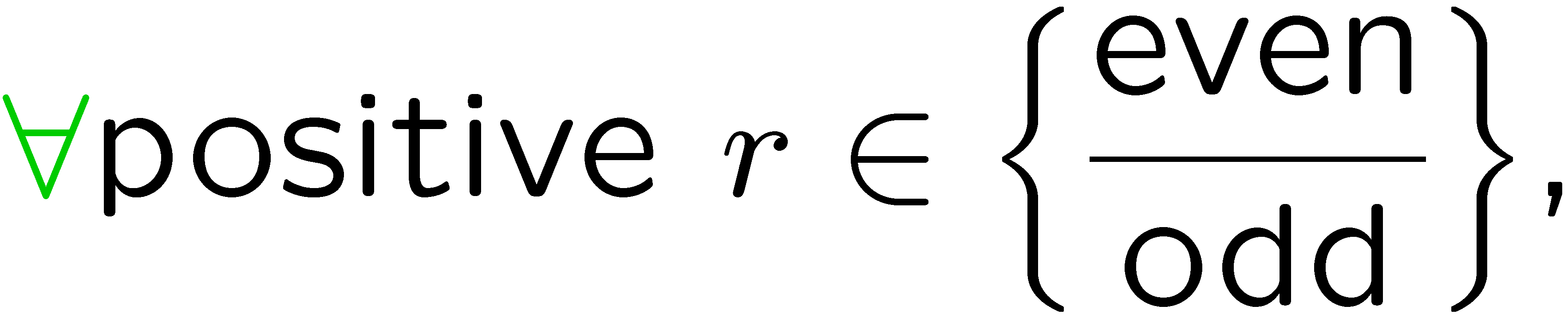 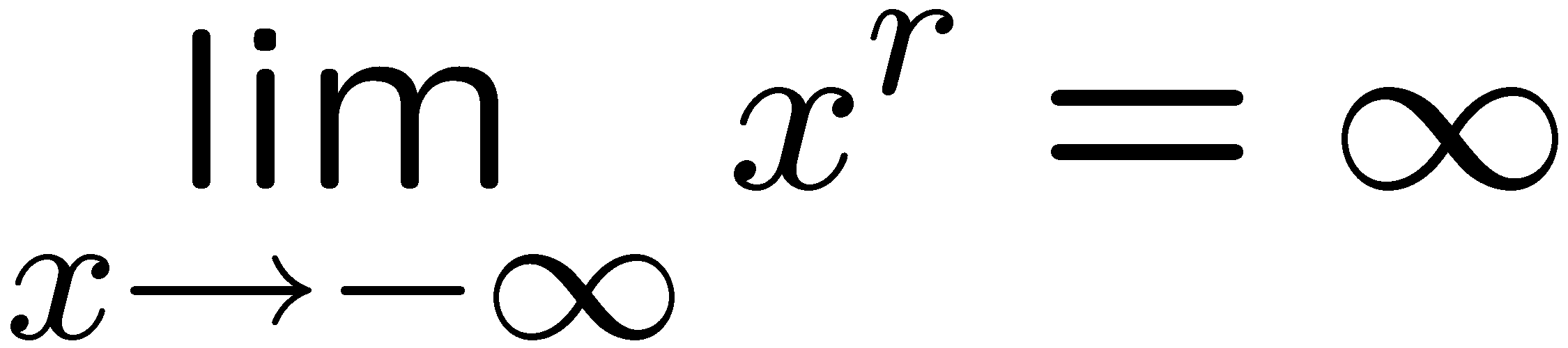 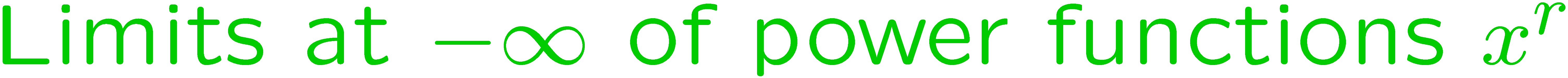 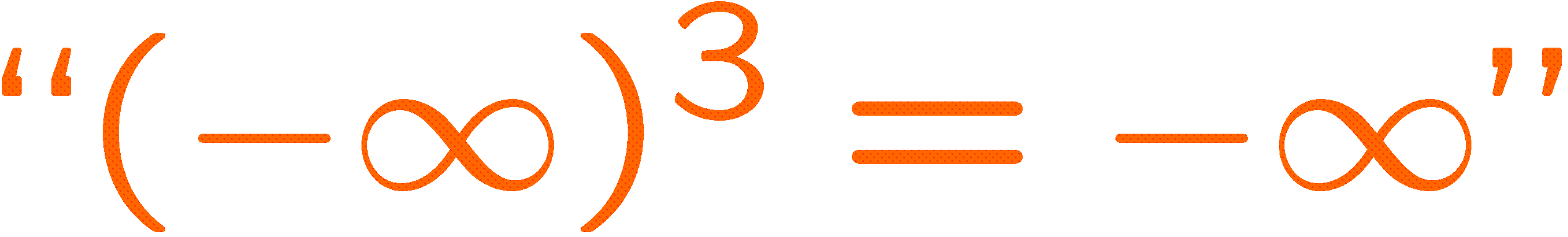 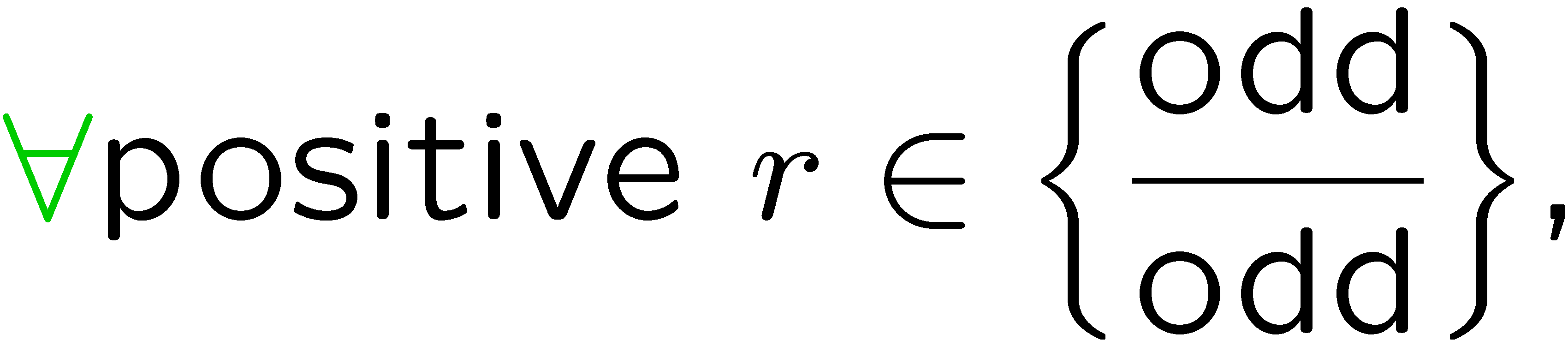 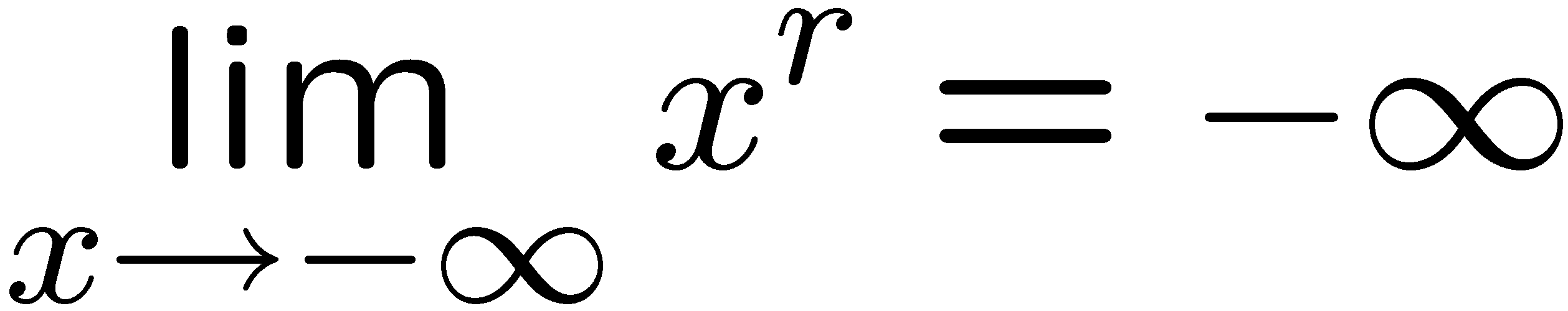 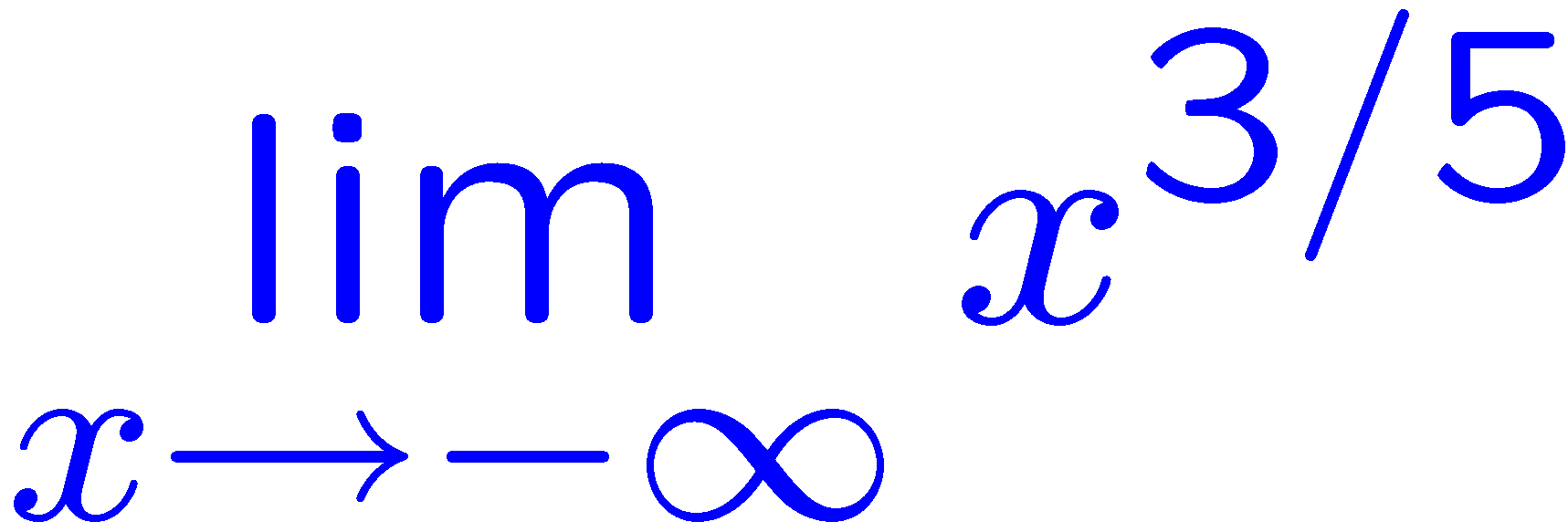 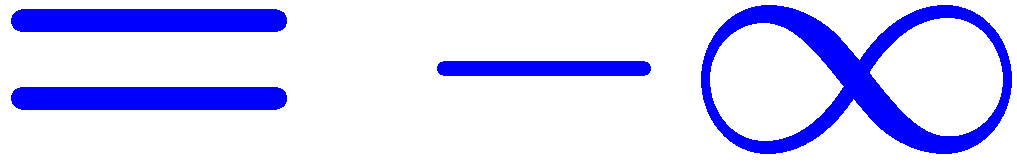 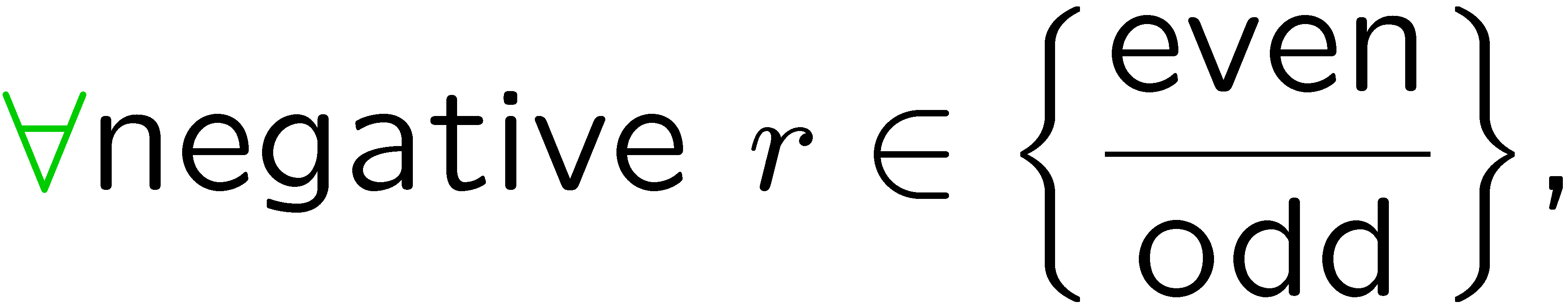 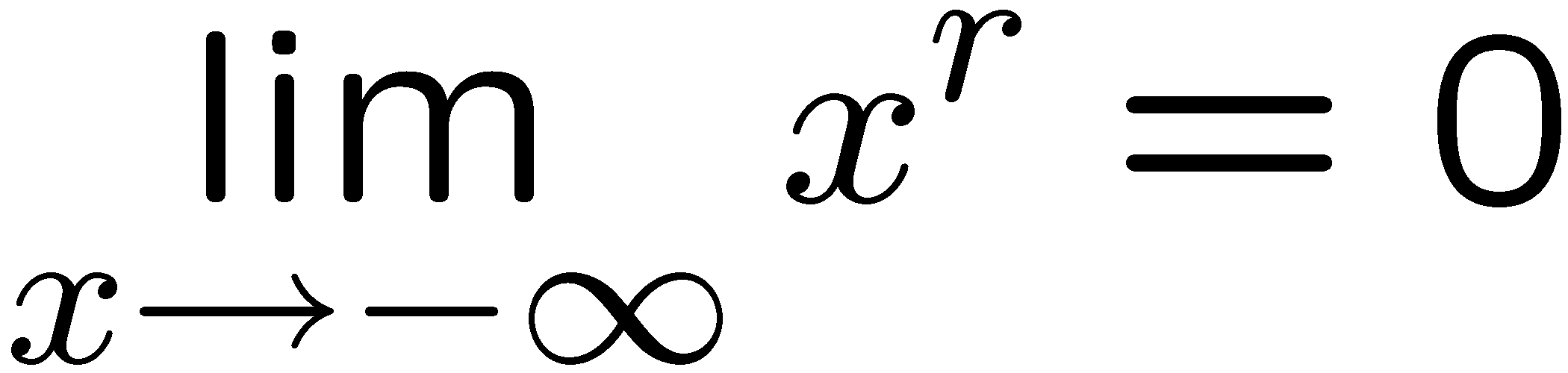 16
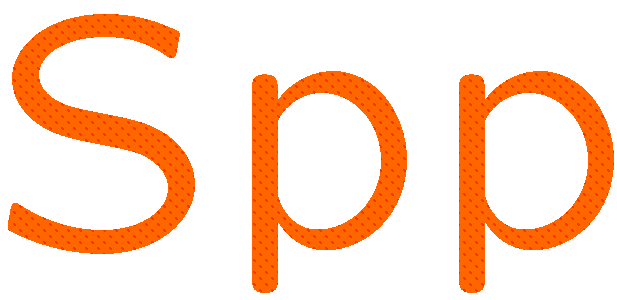 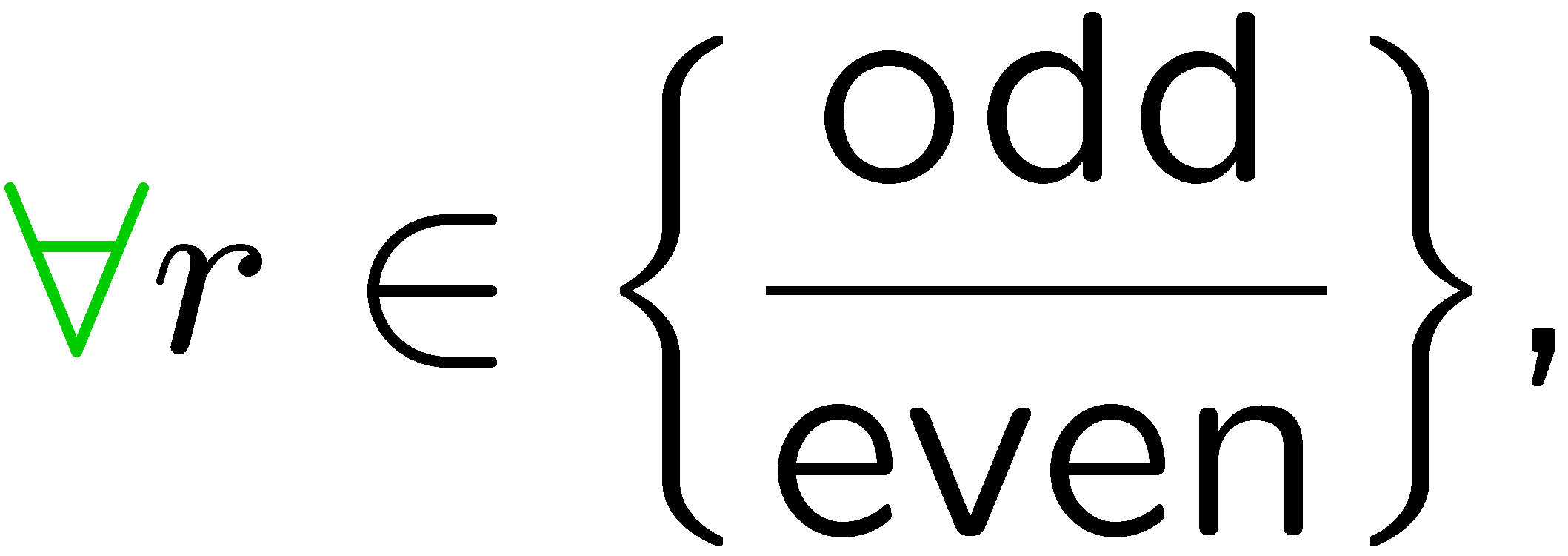 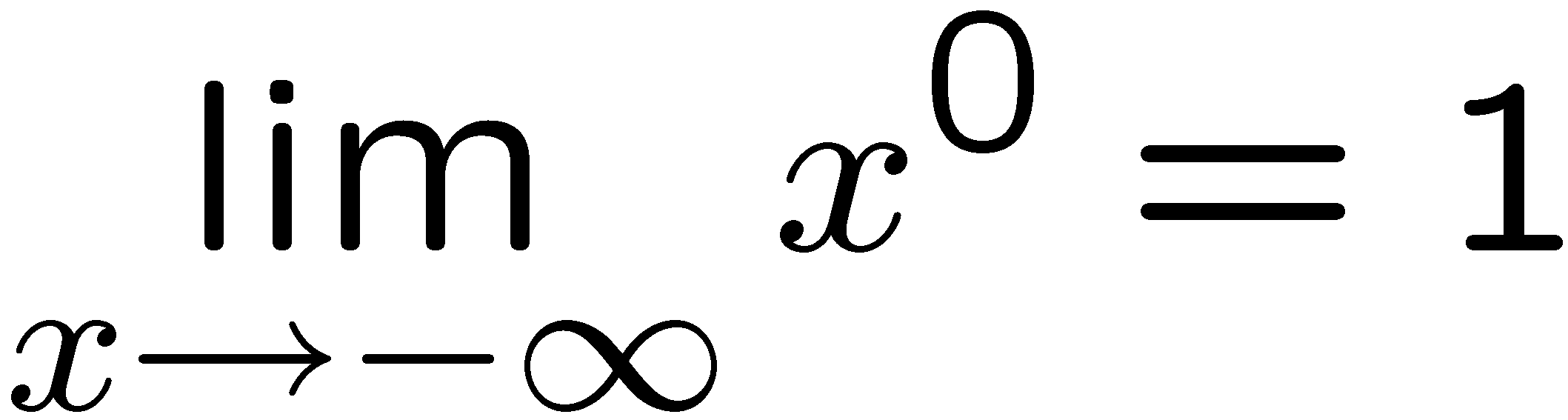 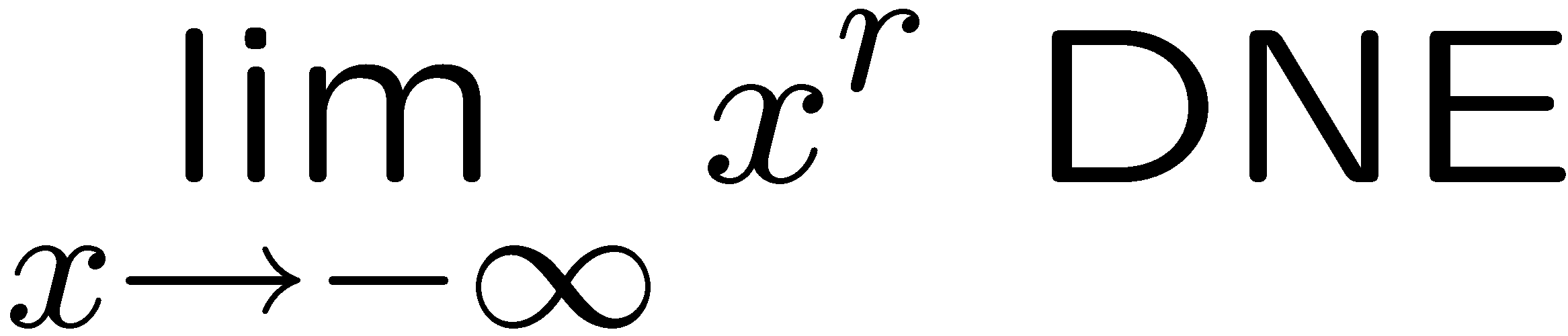 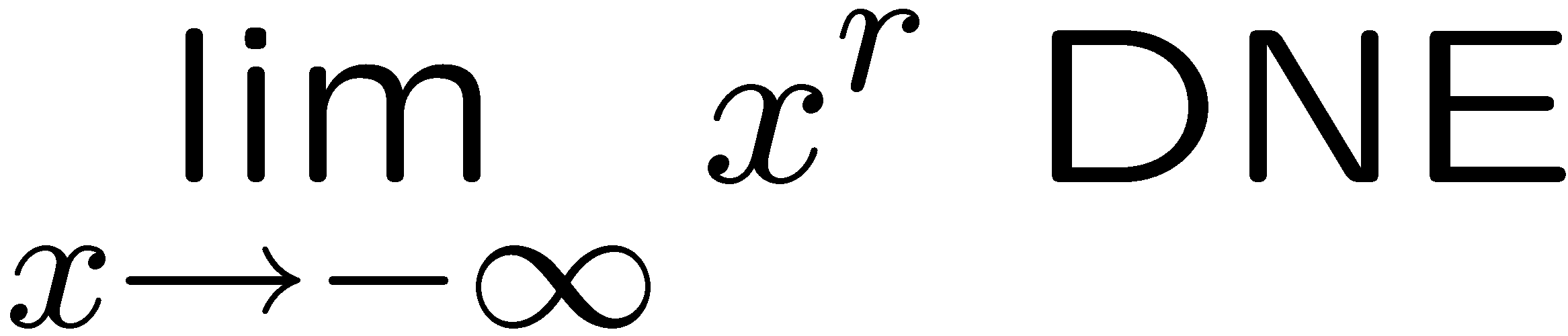 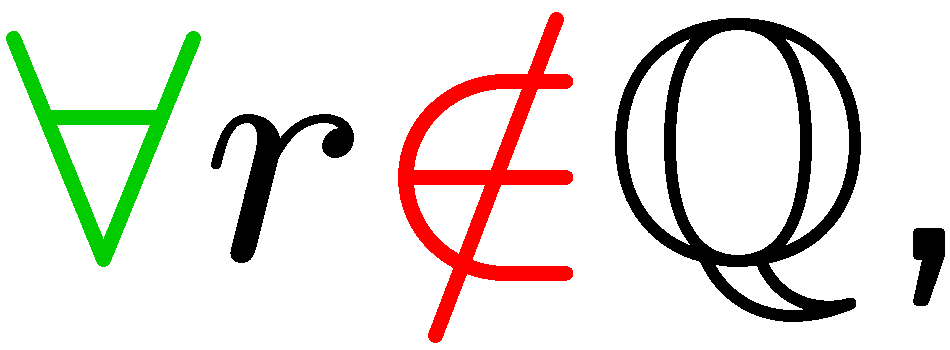 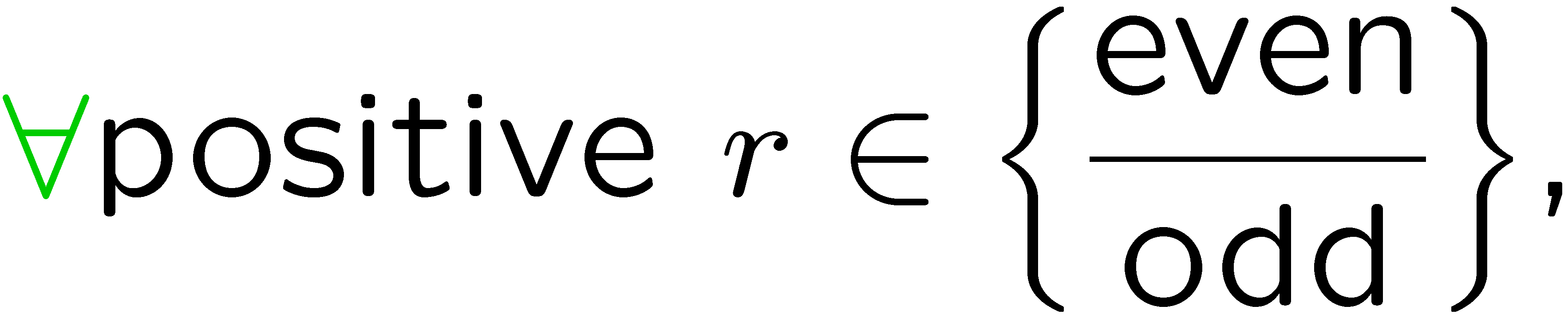 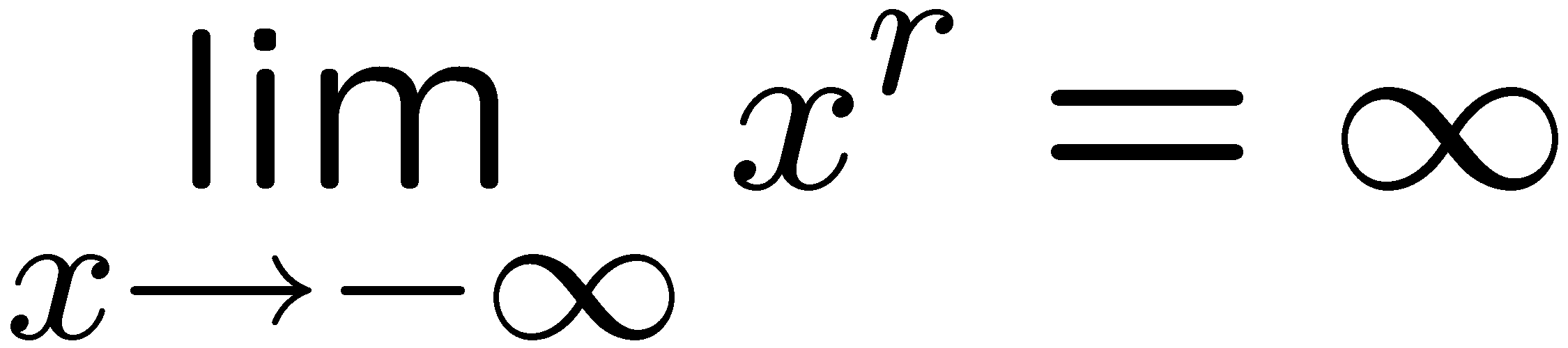 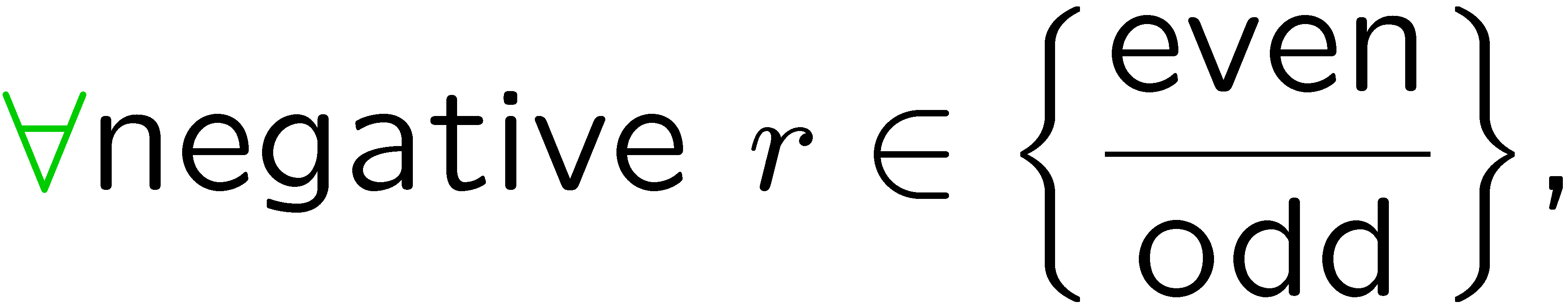 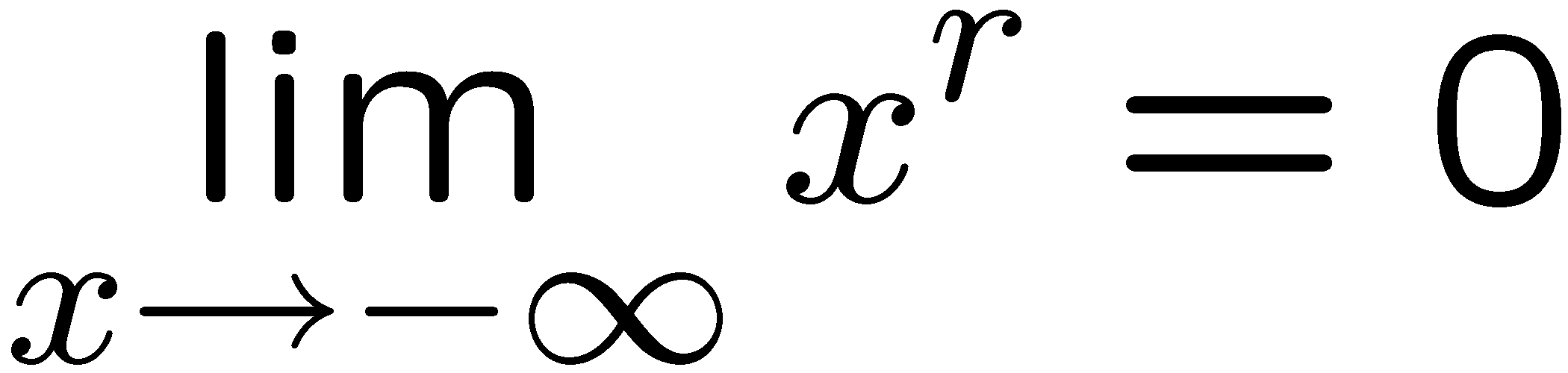 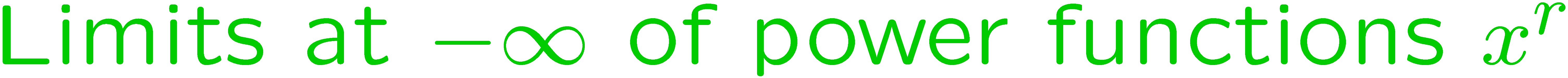 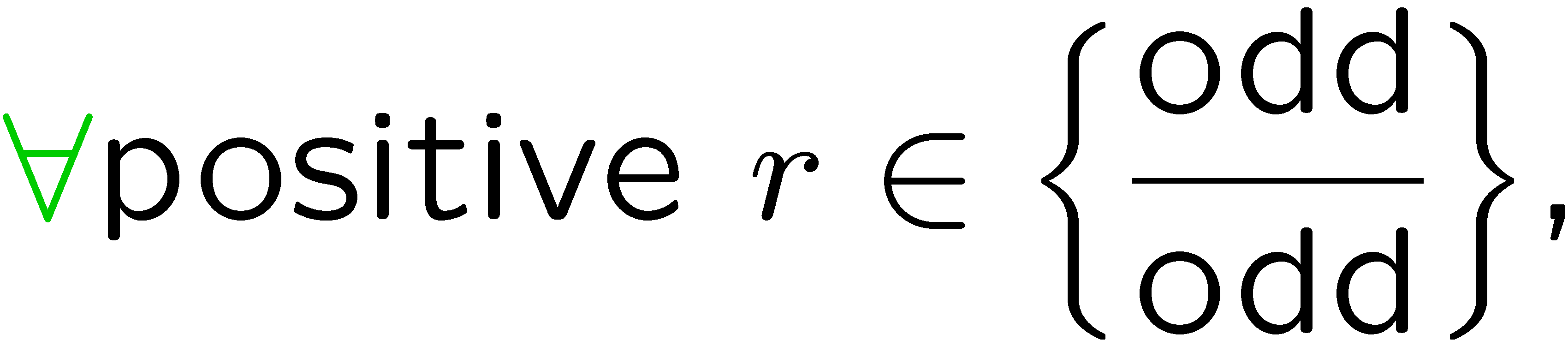 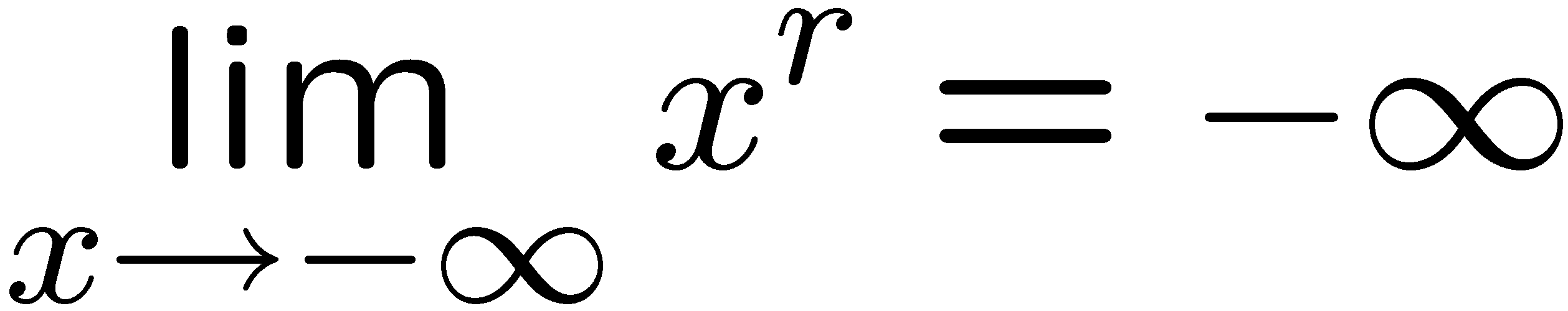 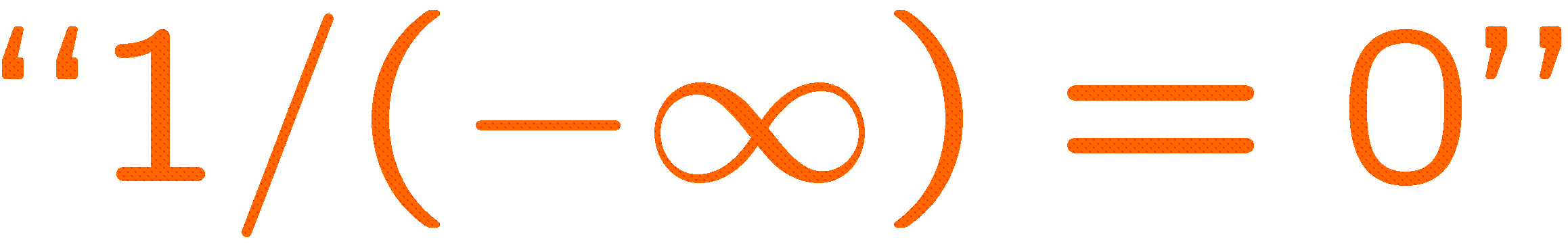 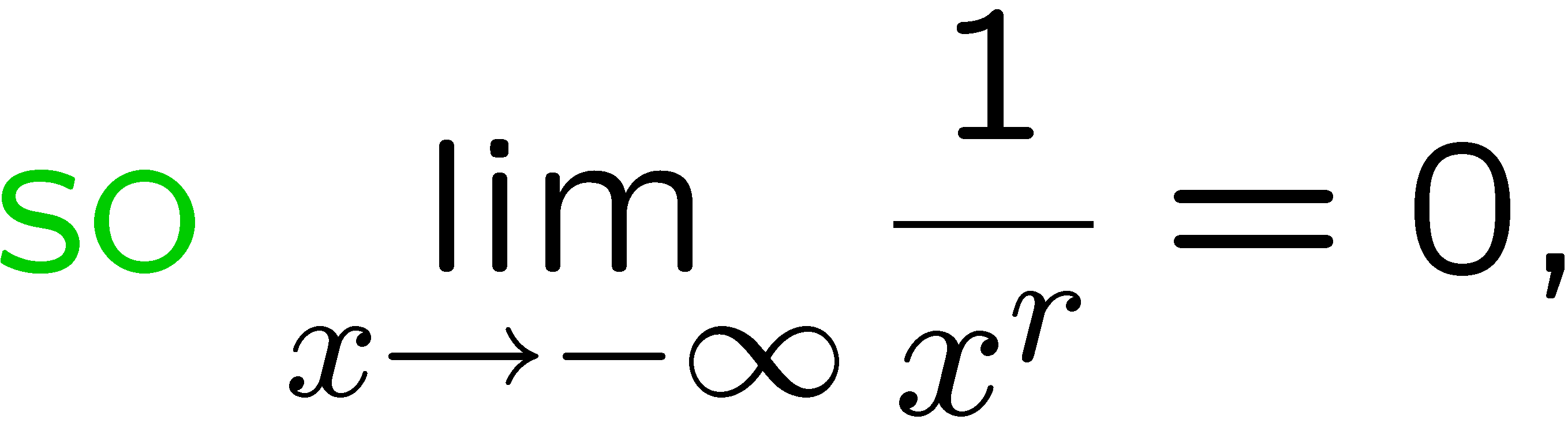 17
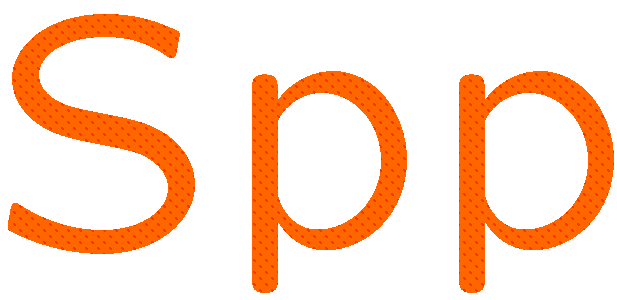 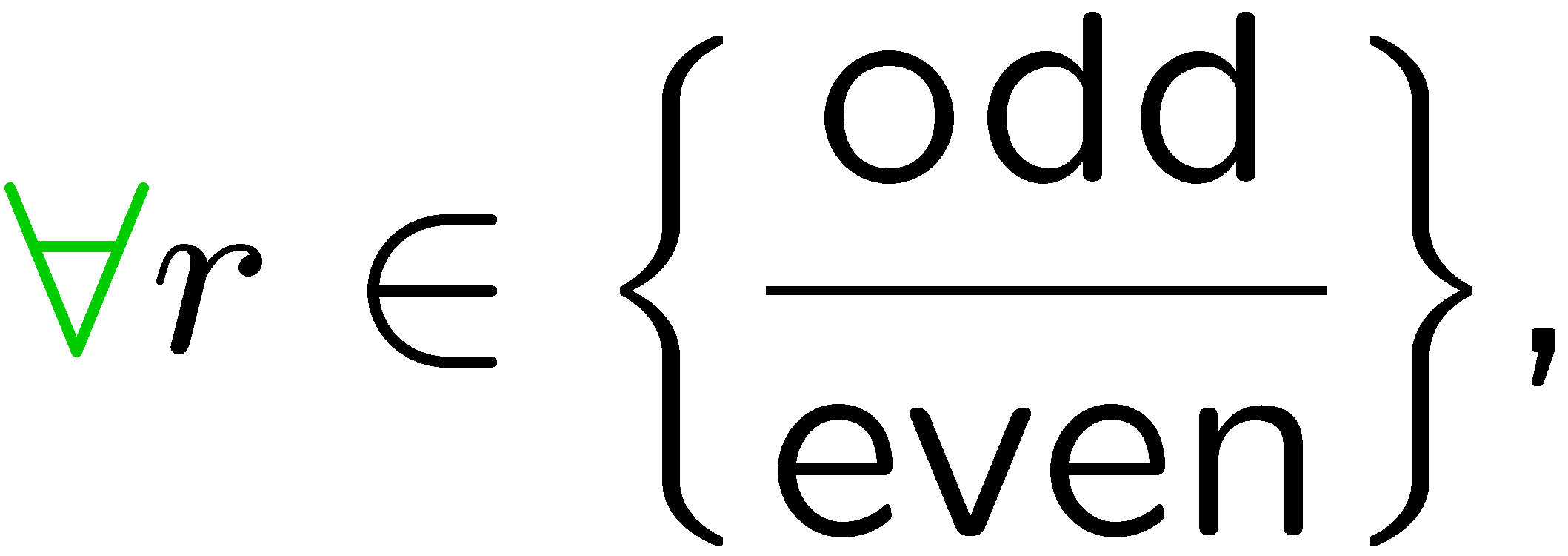 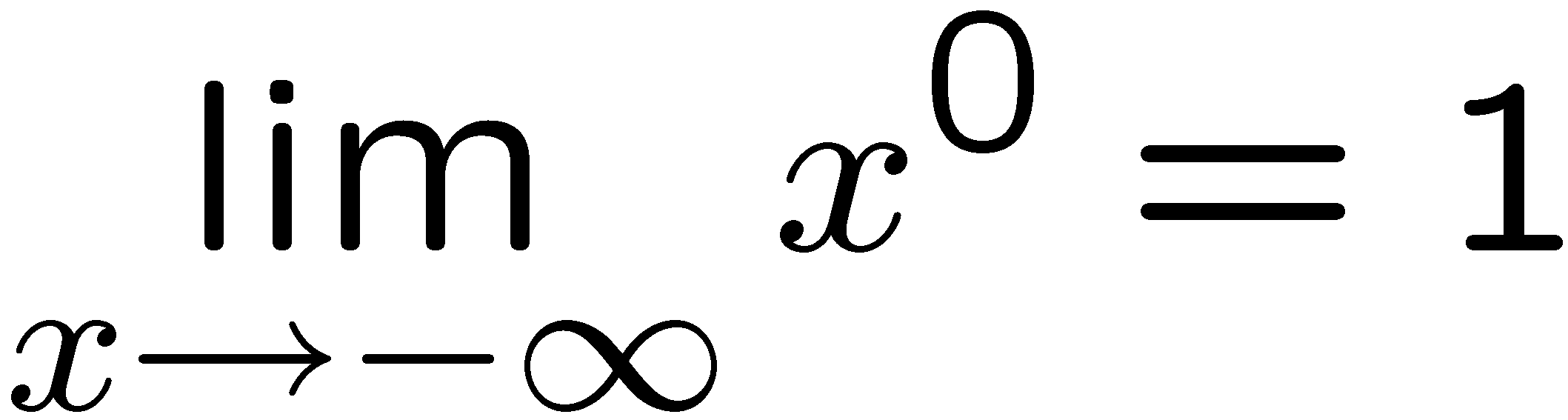 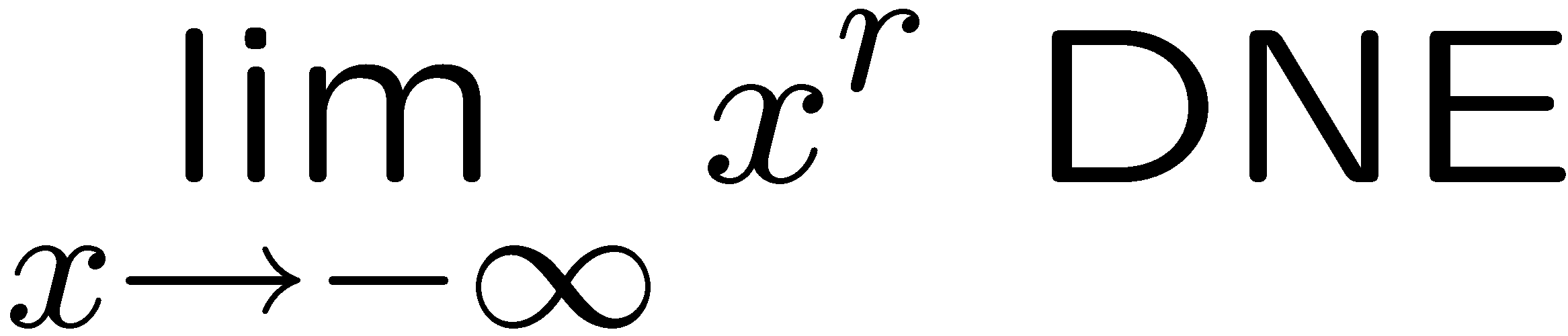 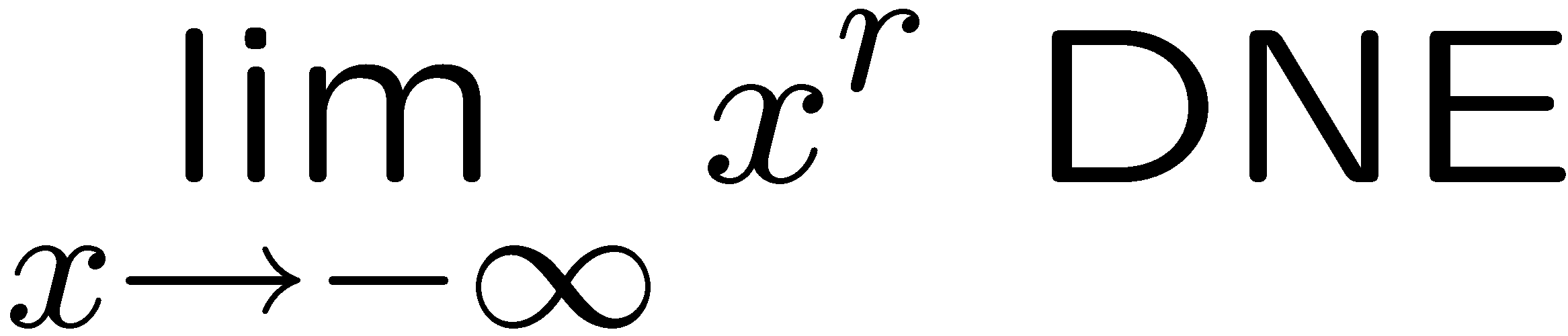 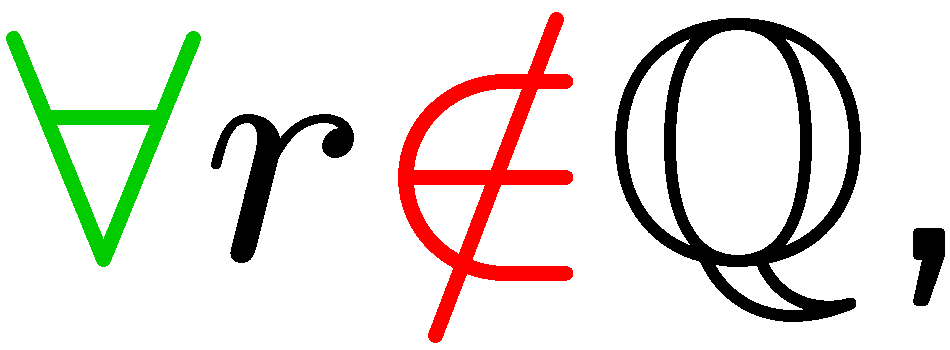 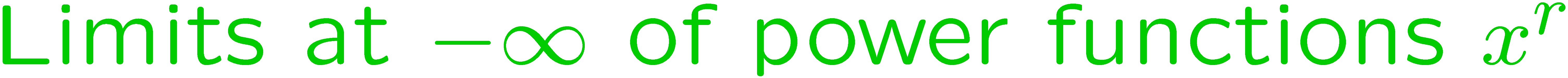 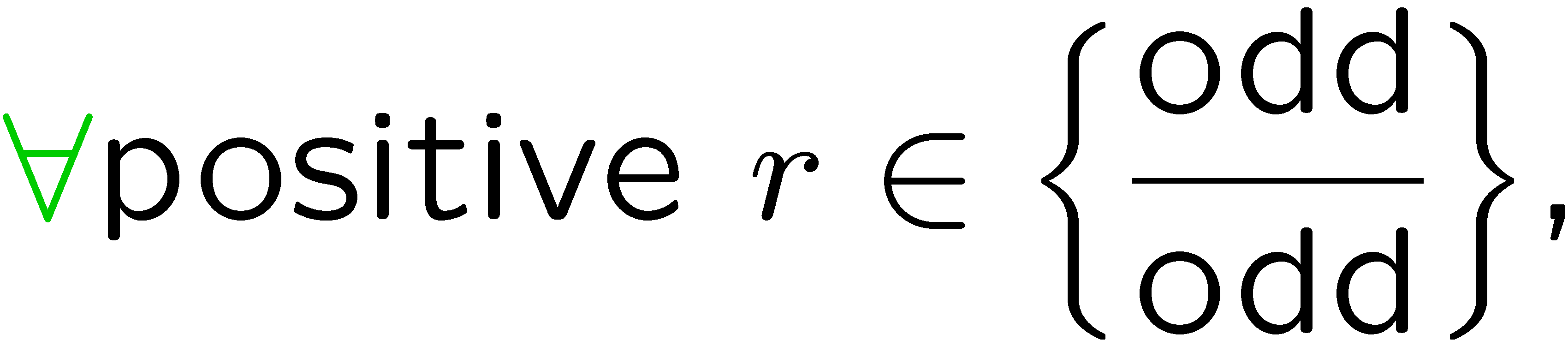 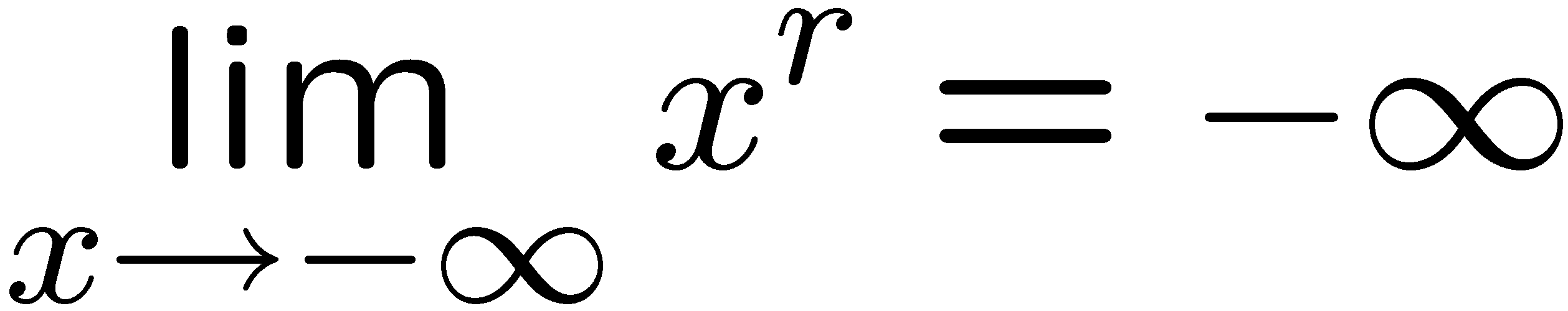 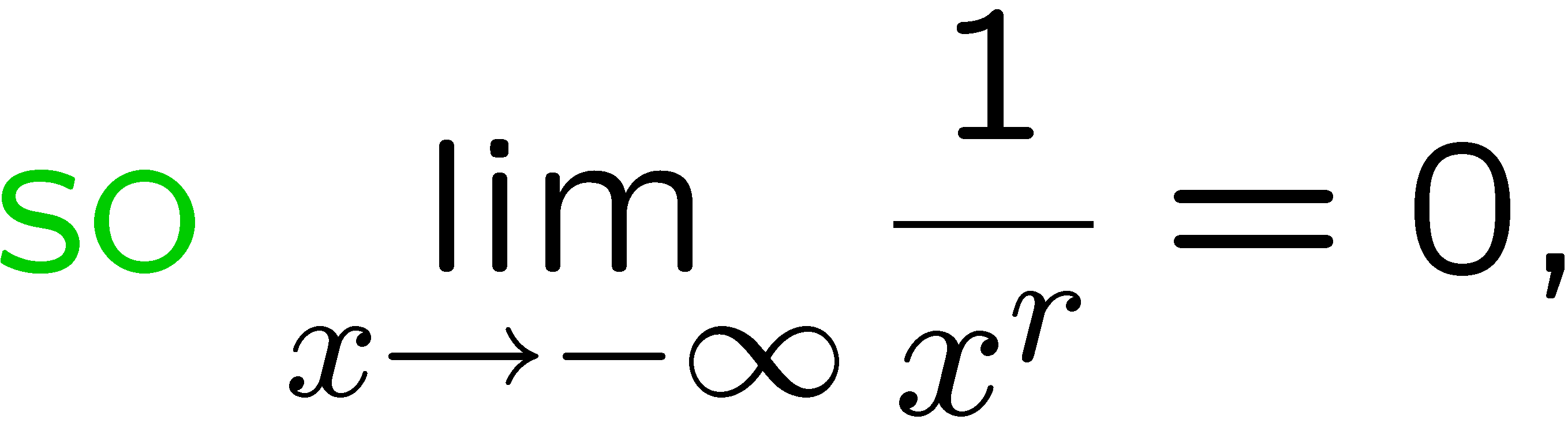 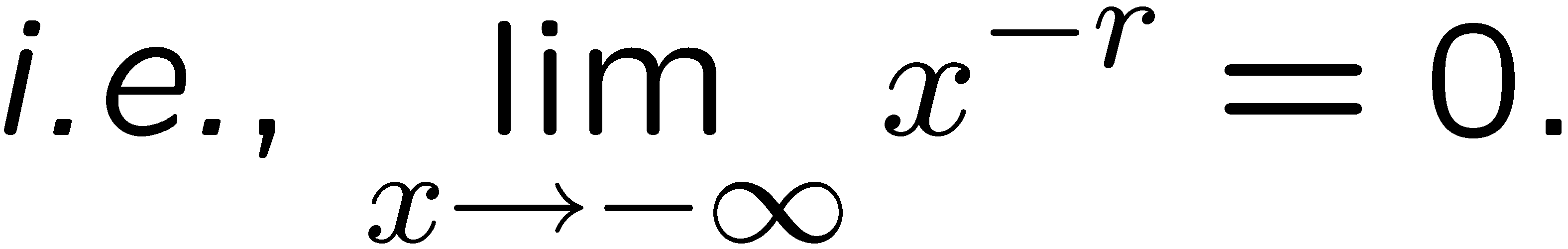 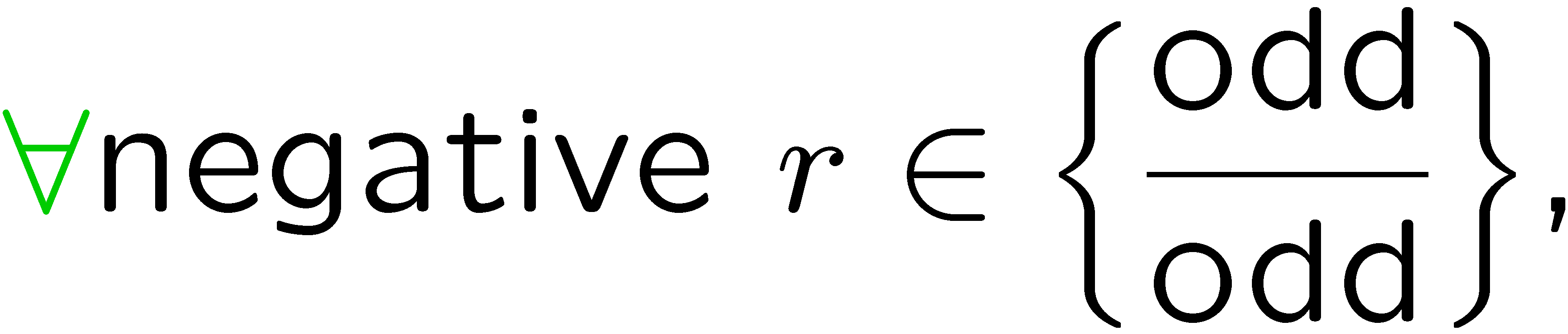 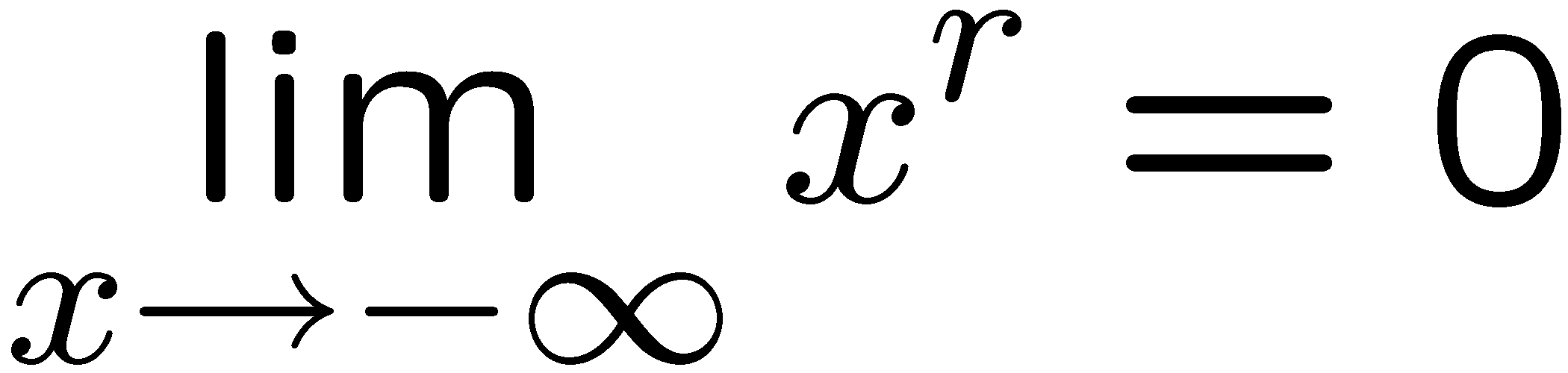 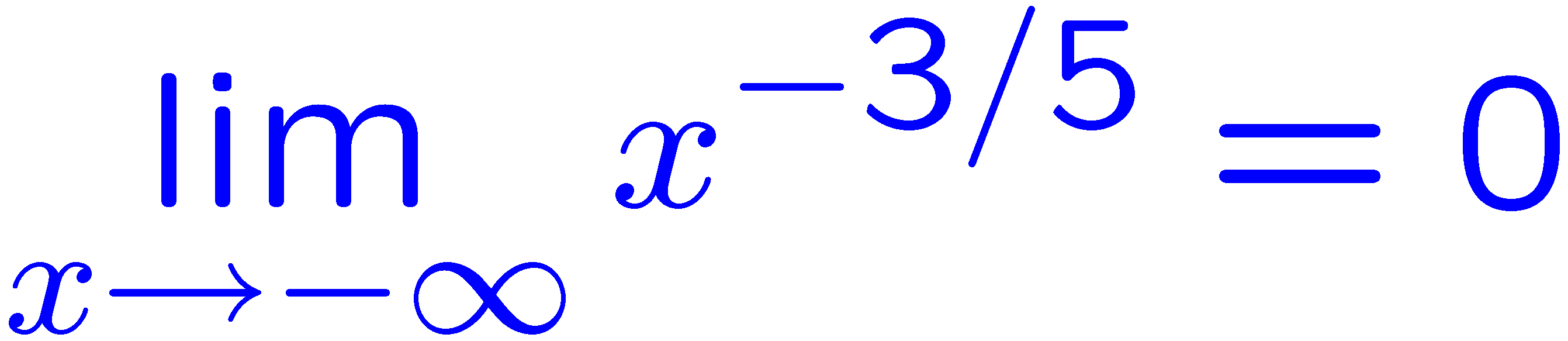 18
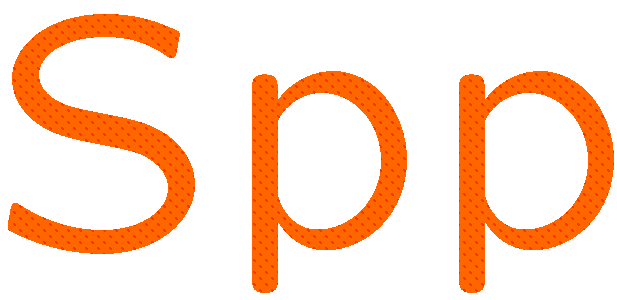 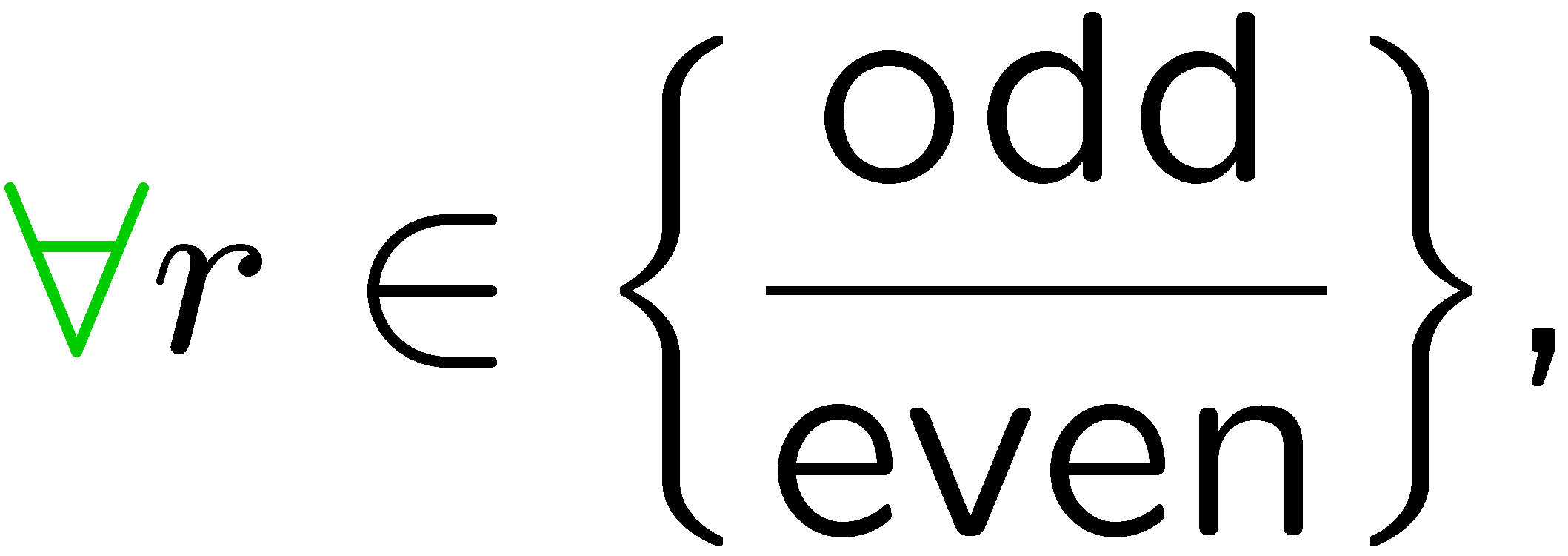 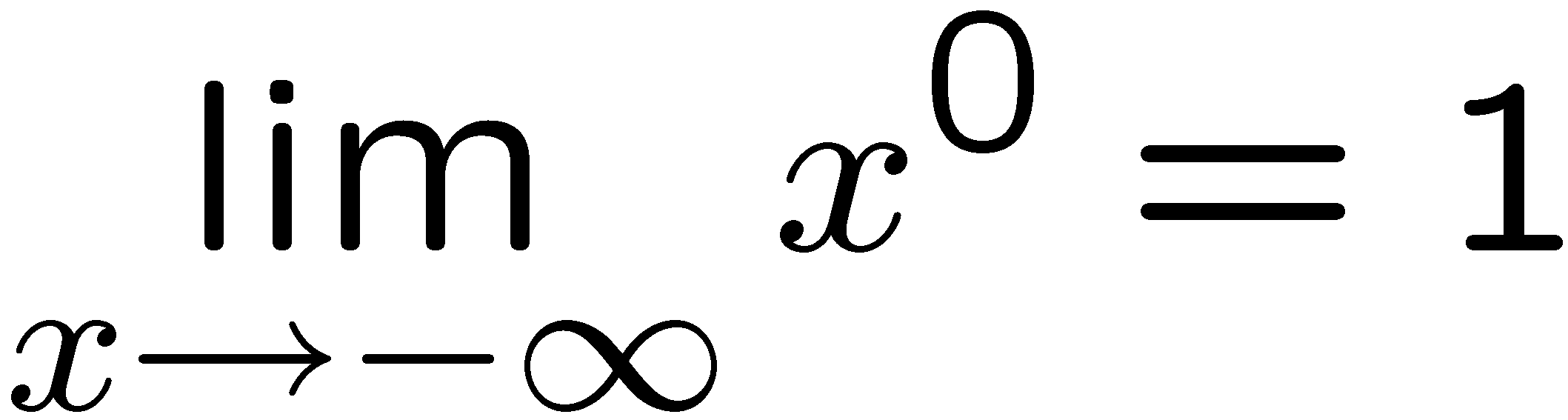 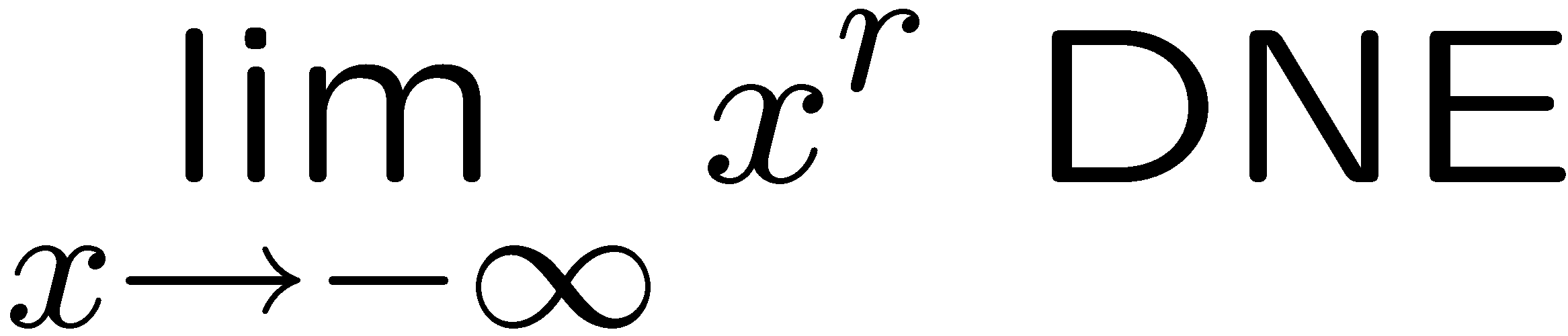 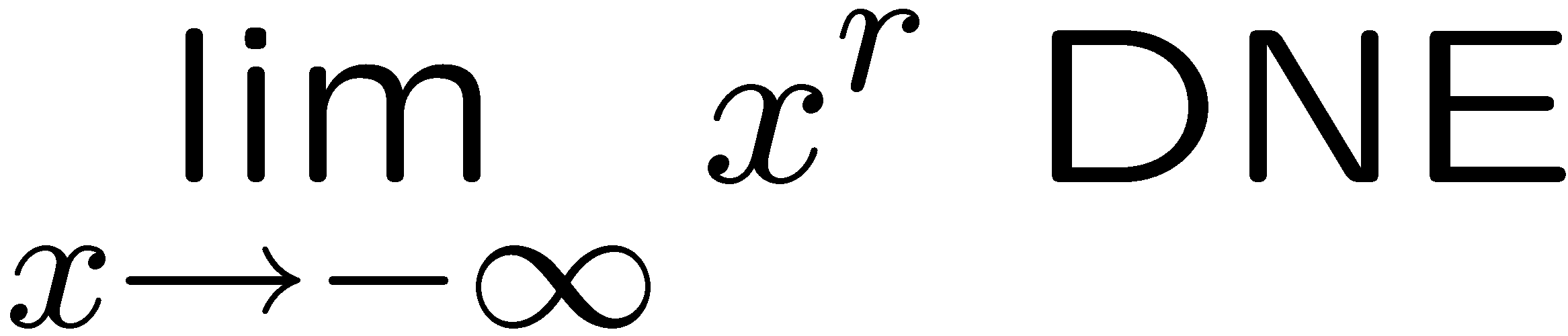 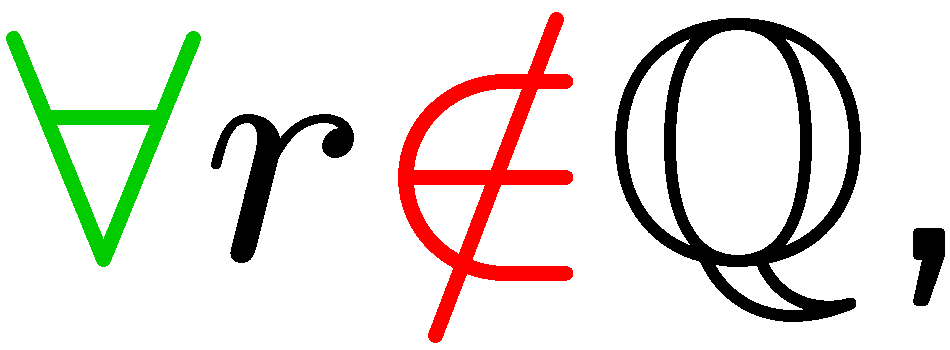 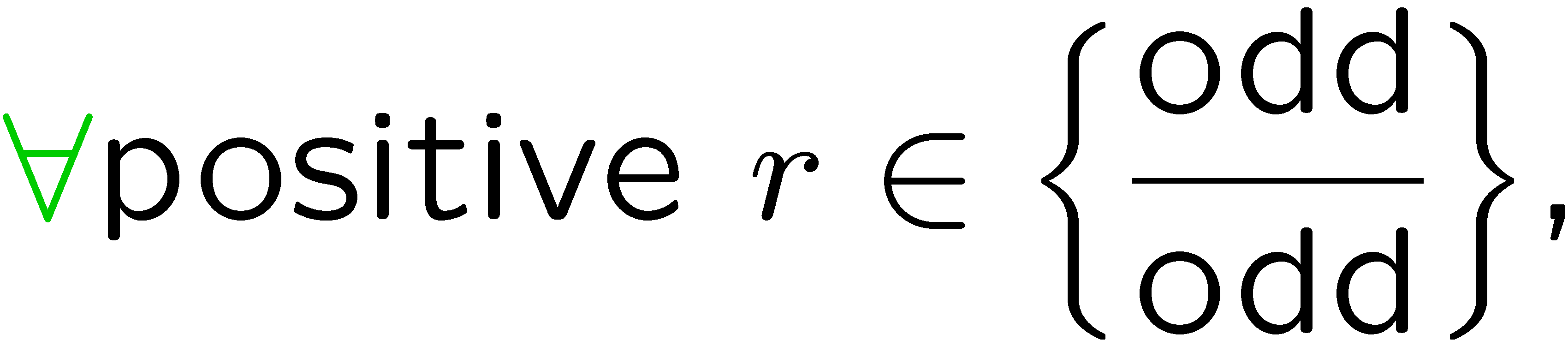 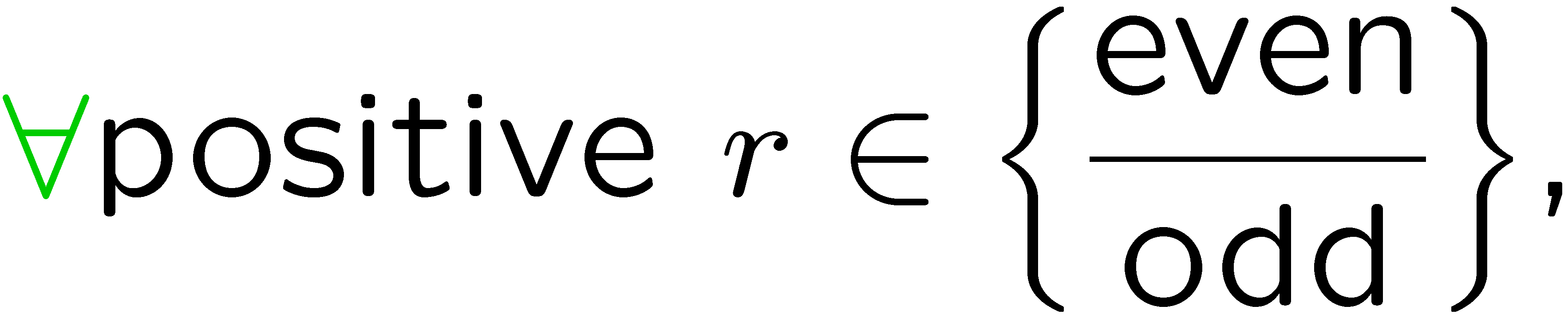 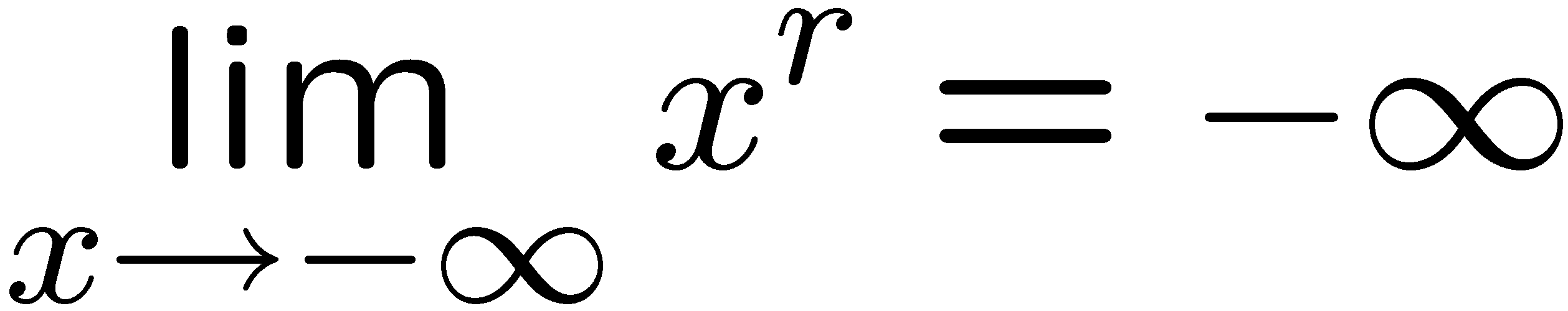 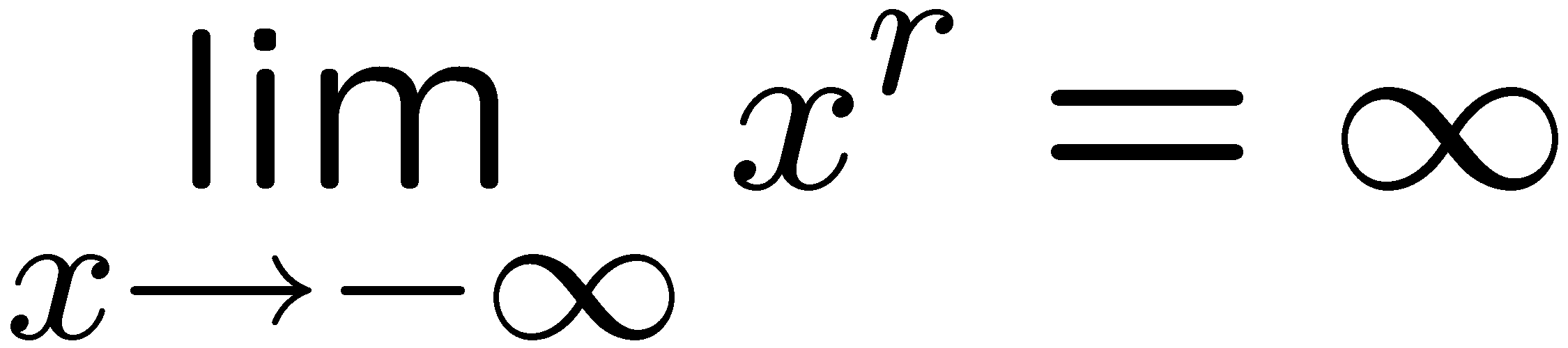 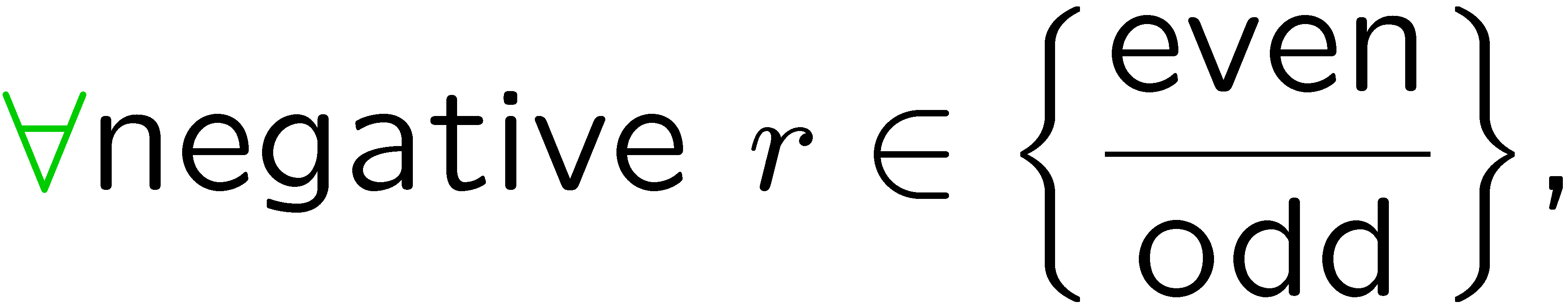 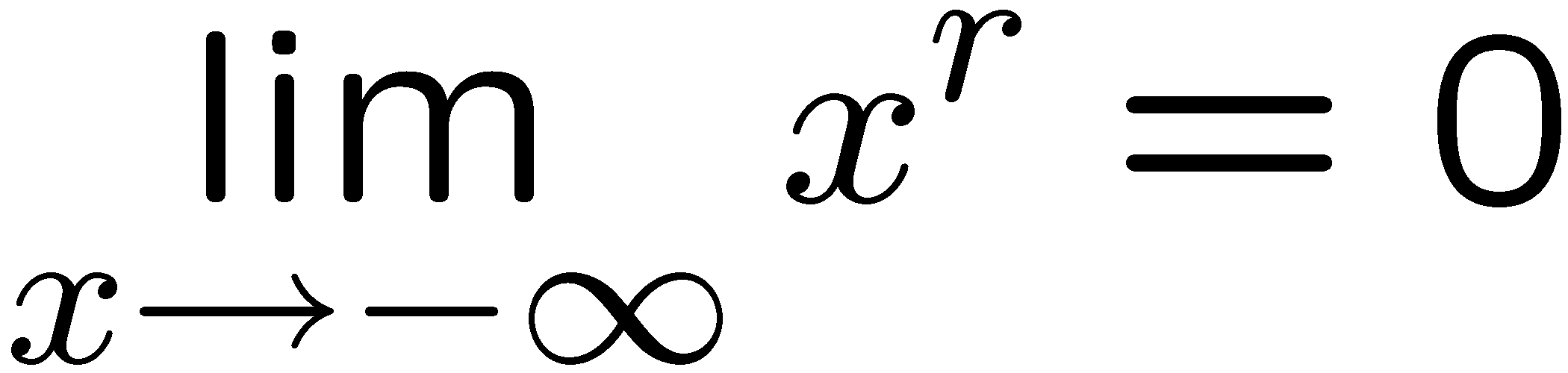 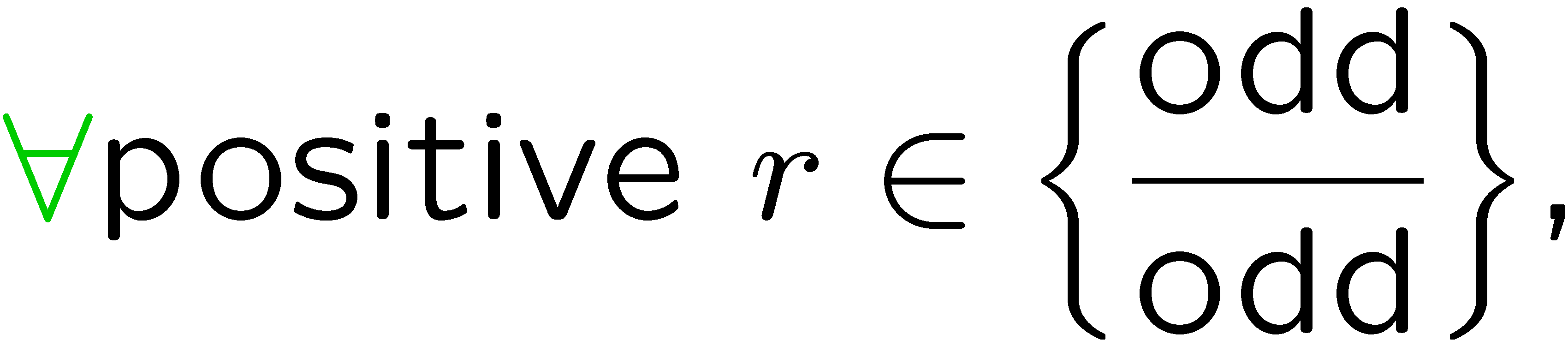 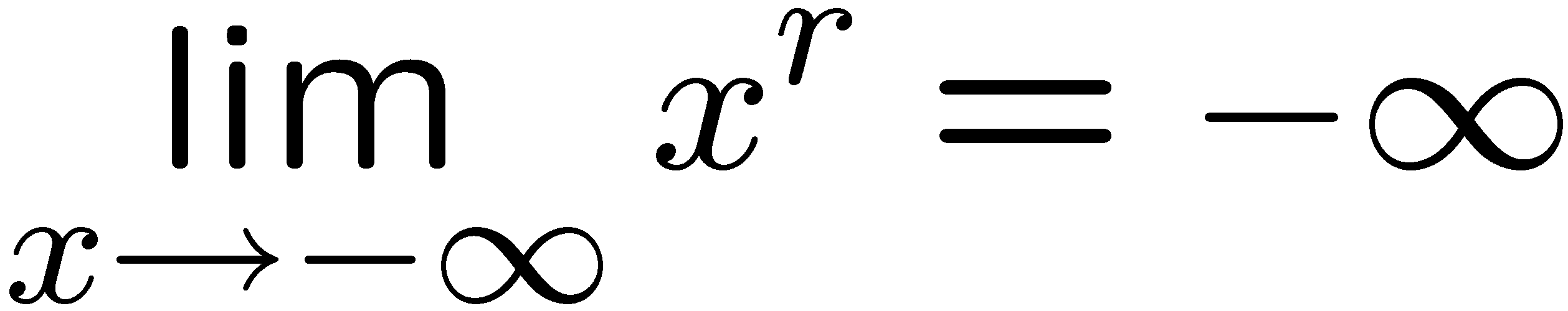 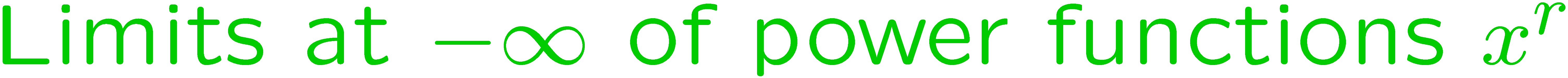 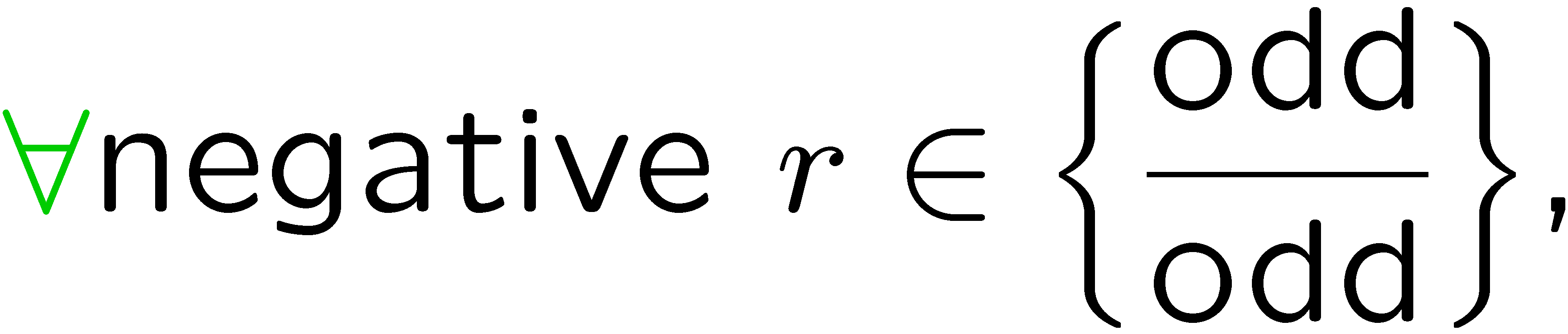 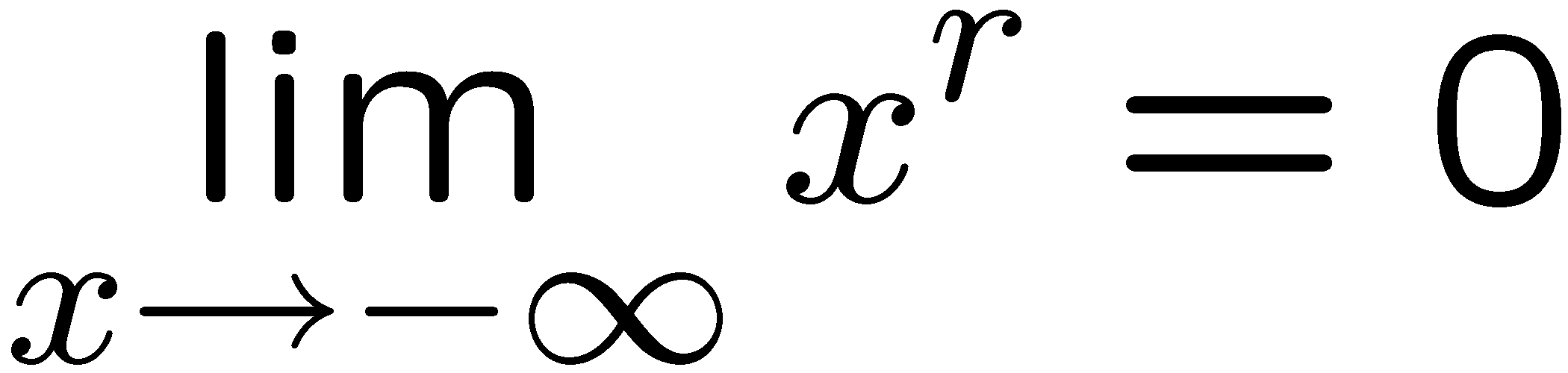 19
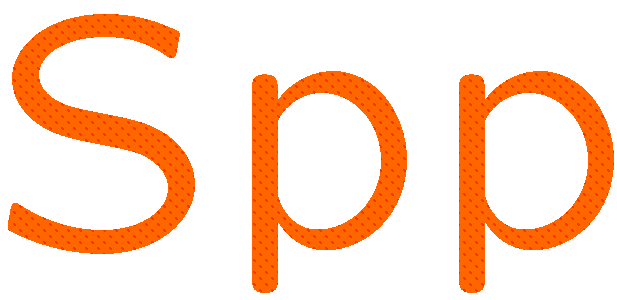 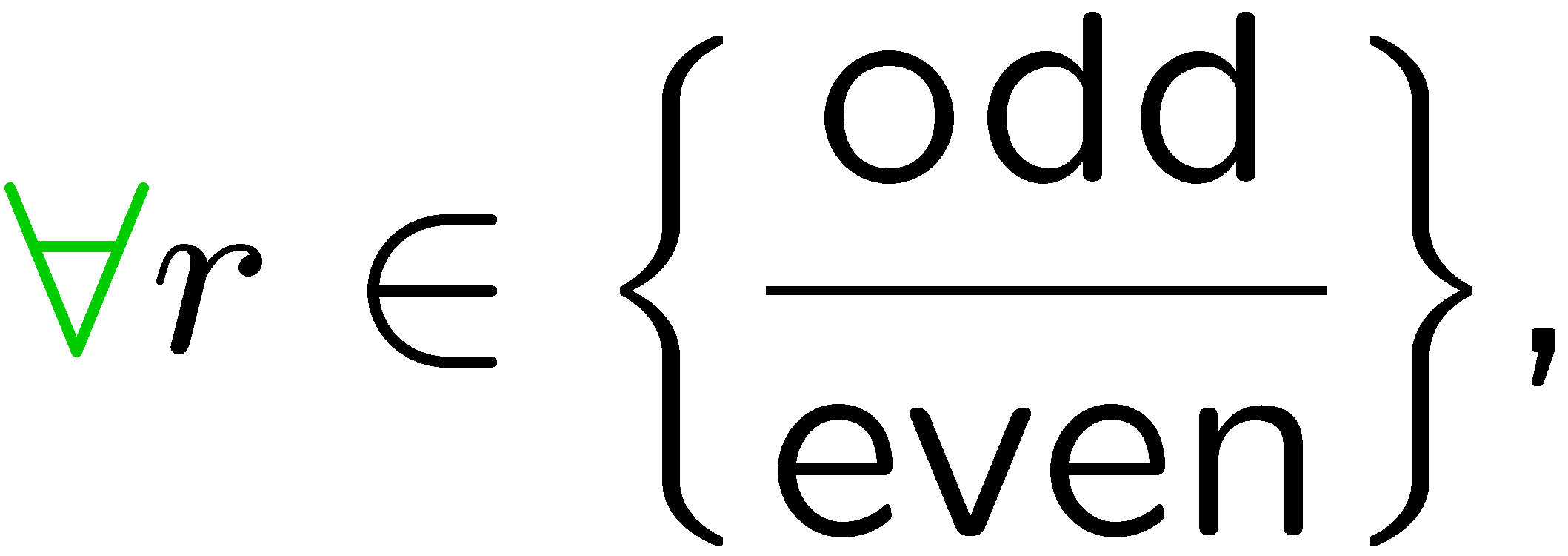 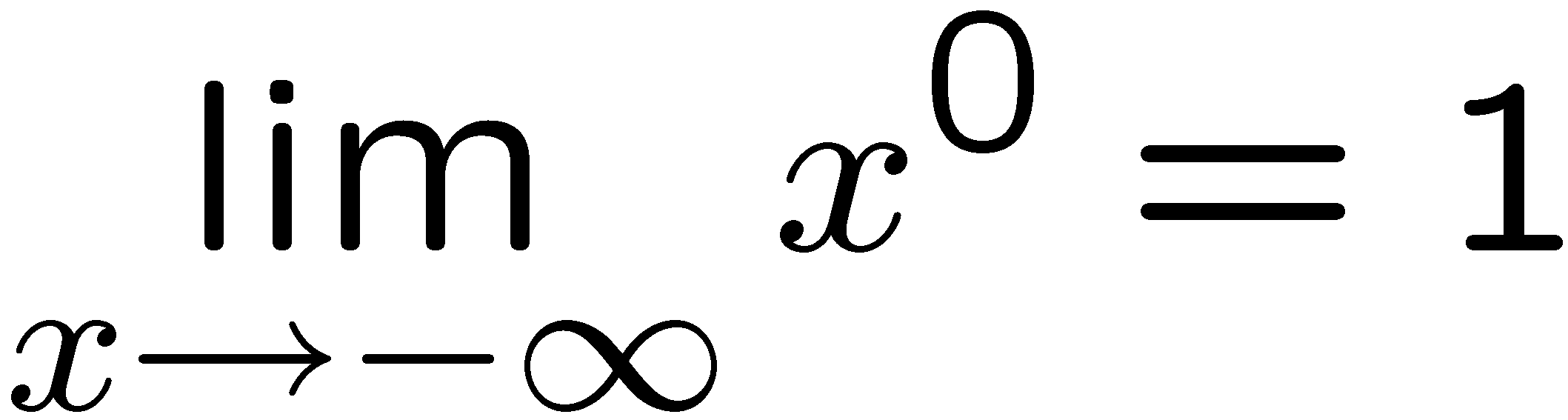 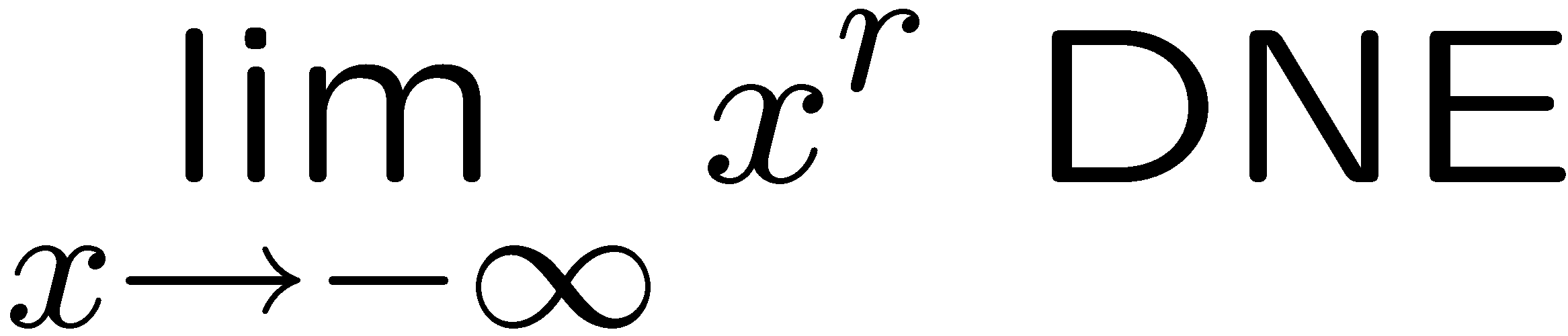 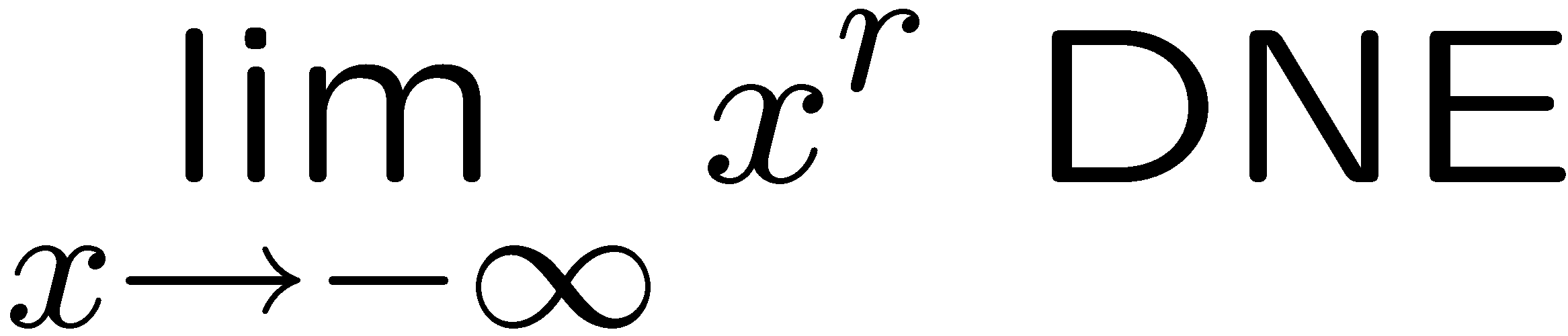 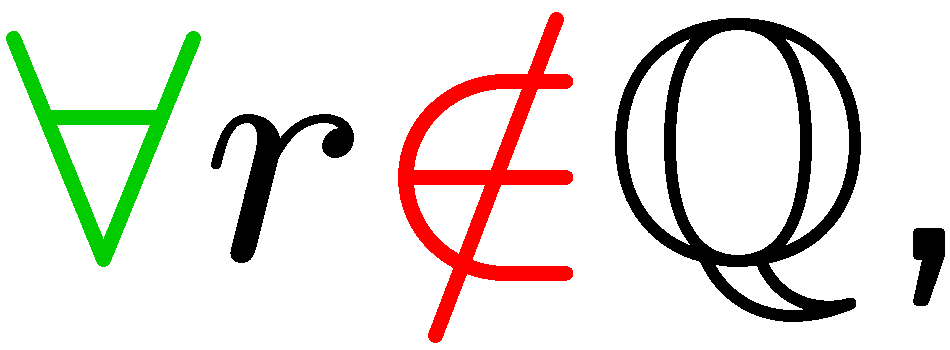 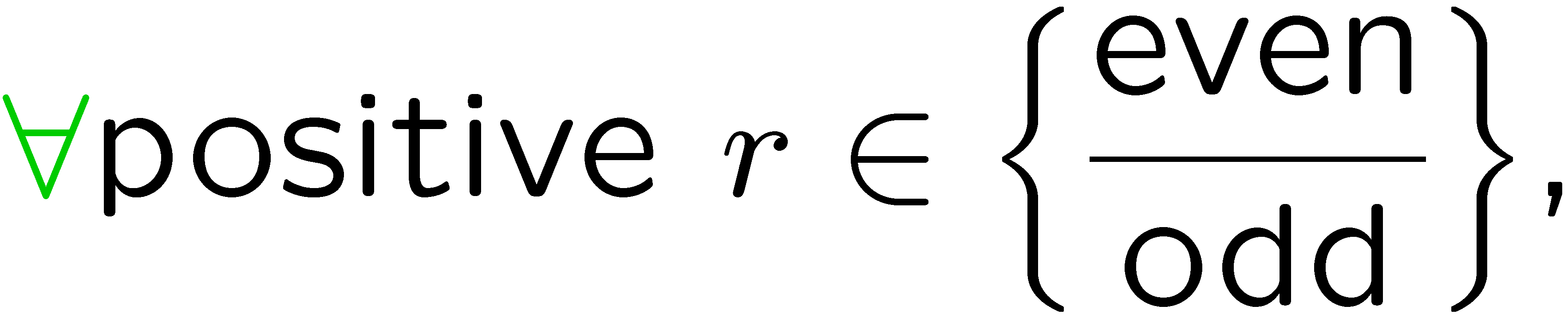 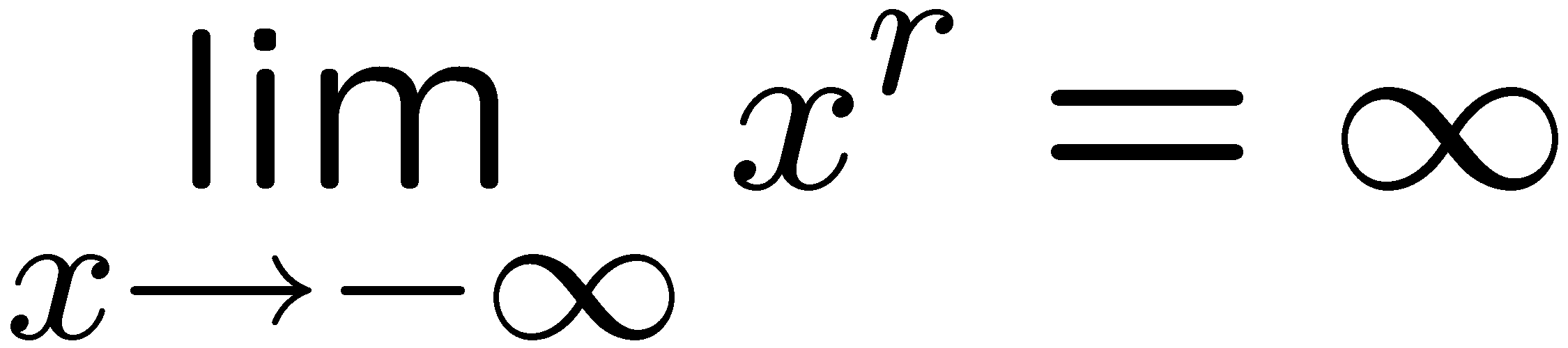 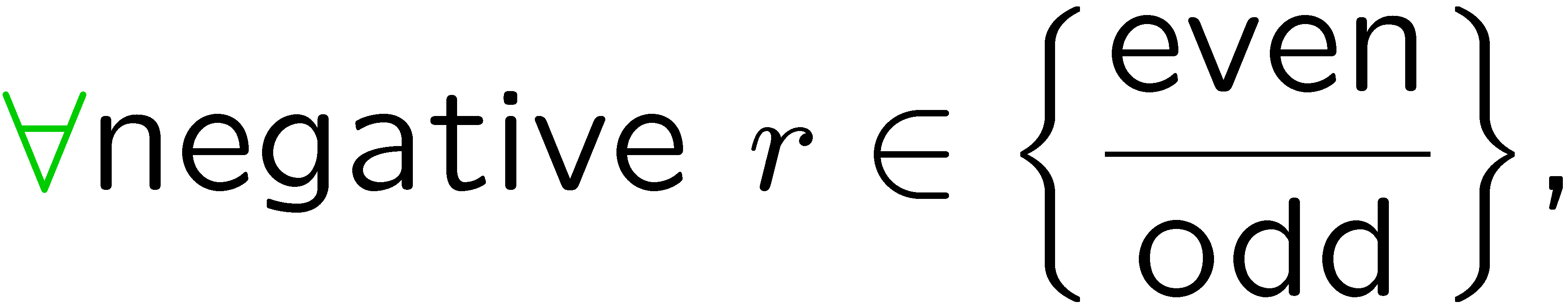 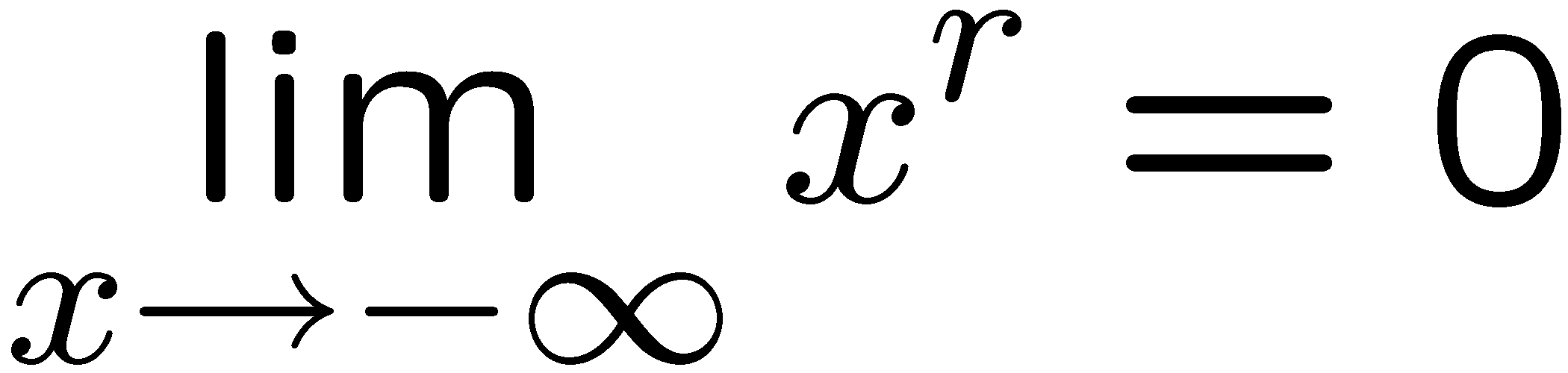 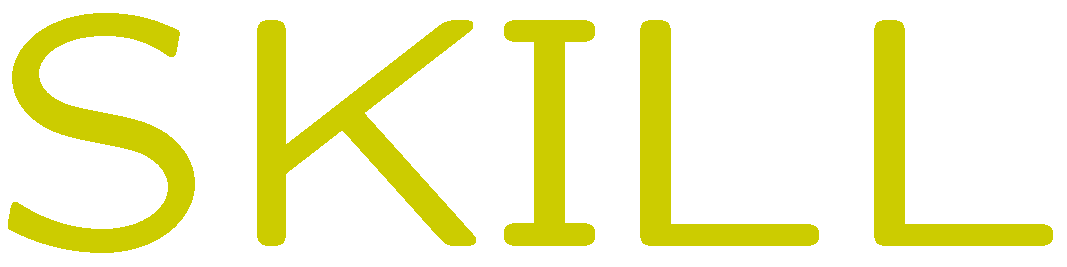 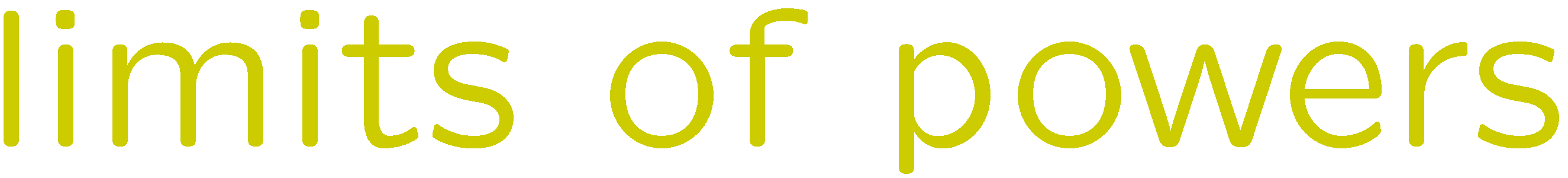 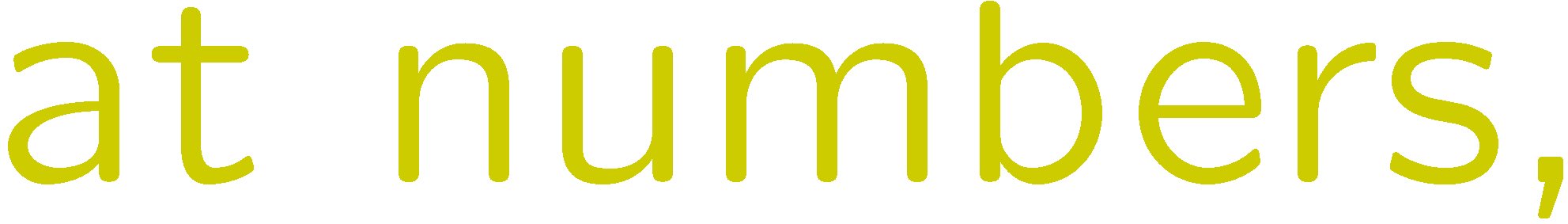 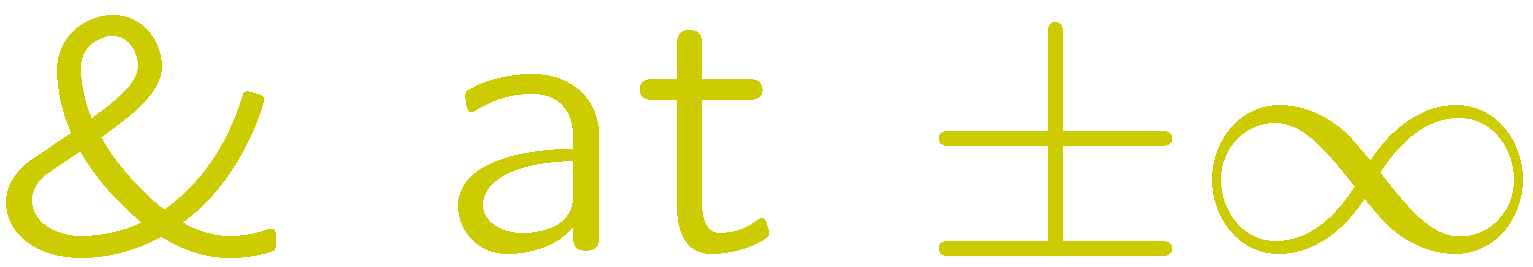 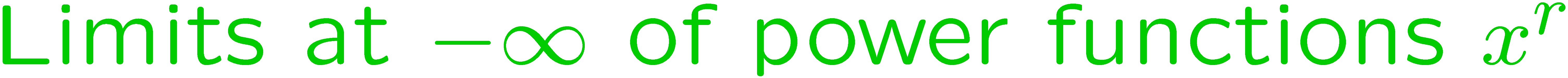 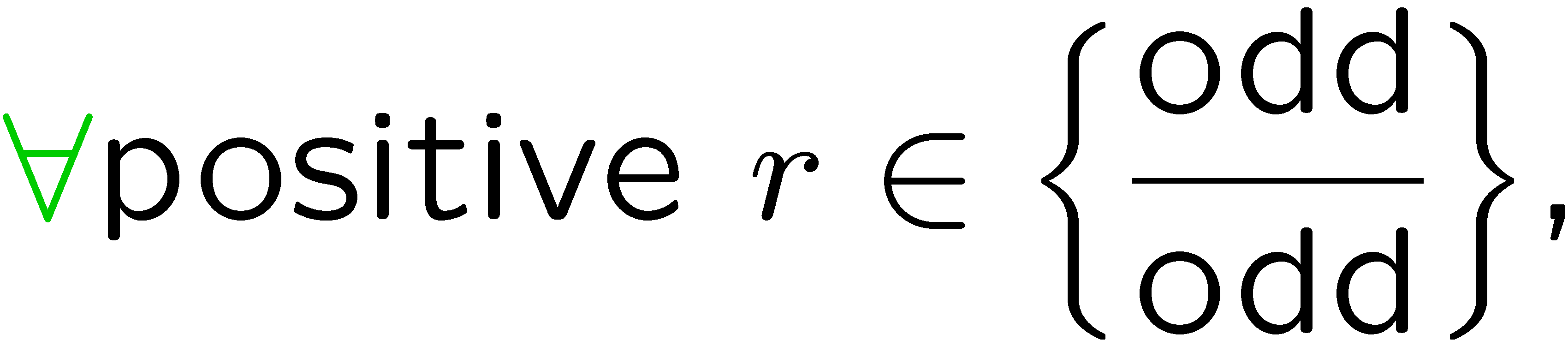 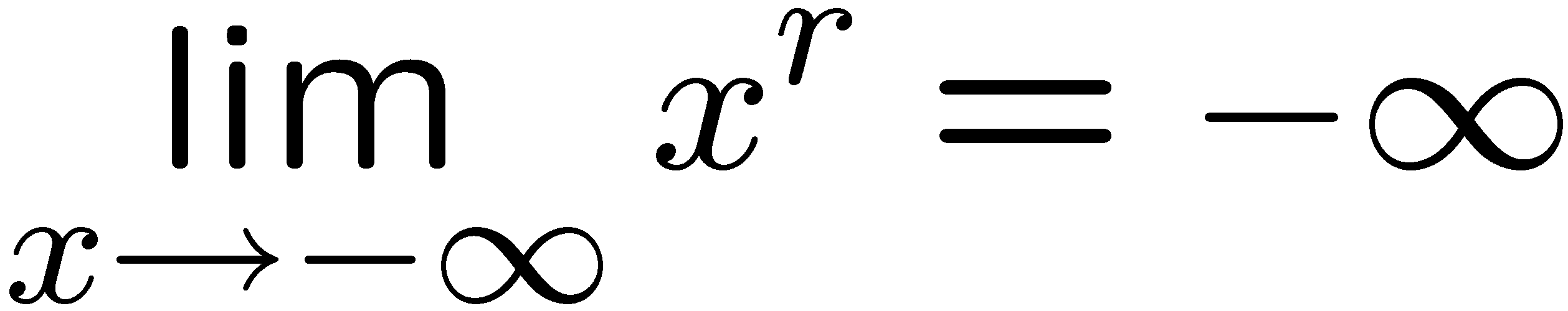 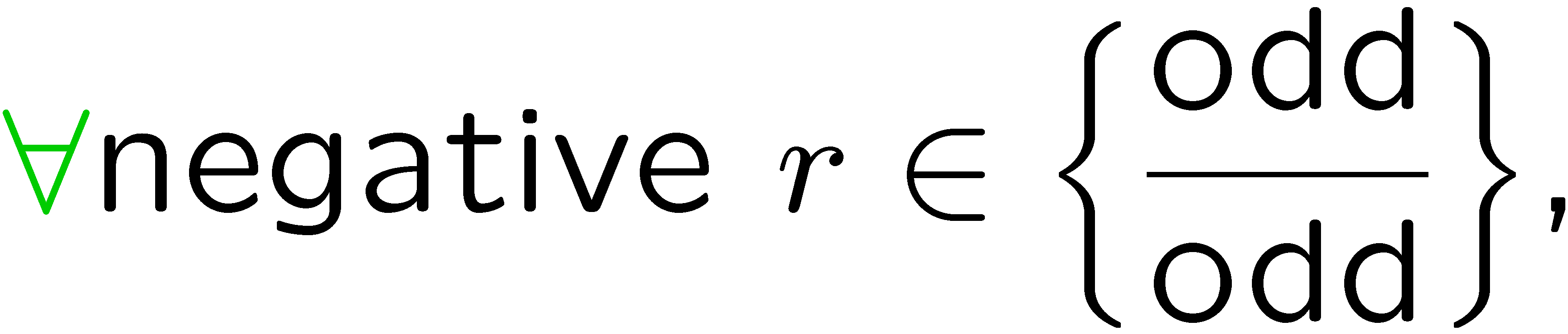 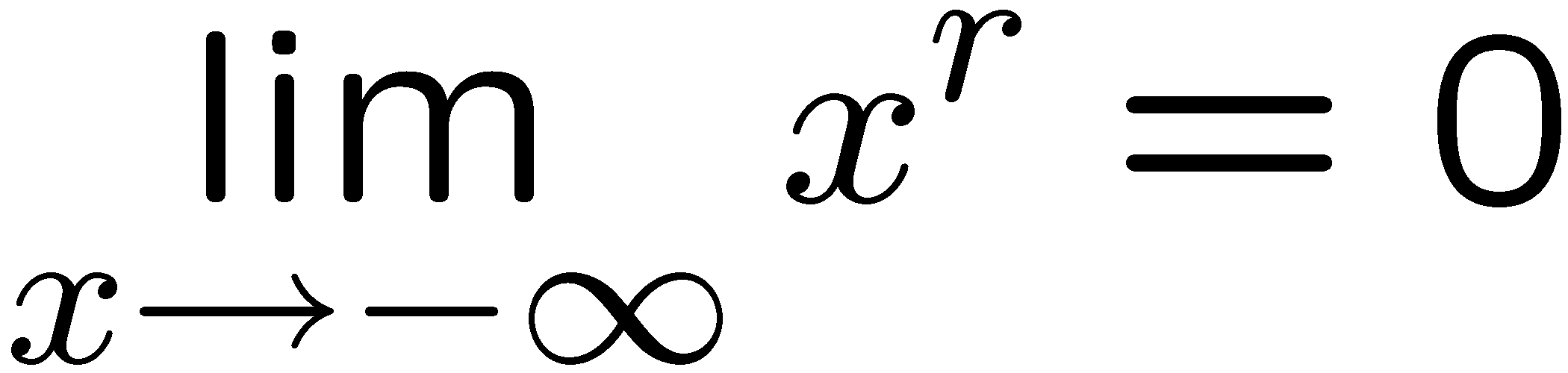 20
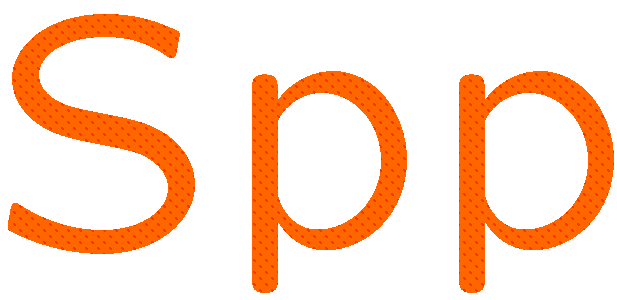 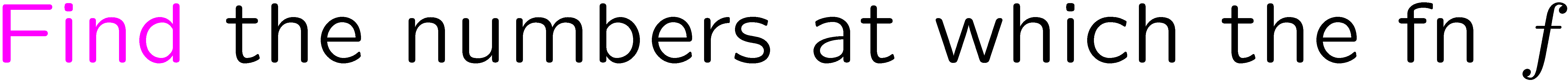 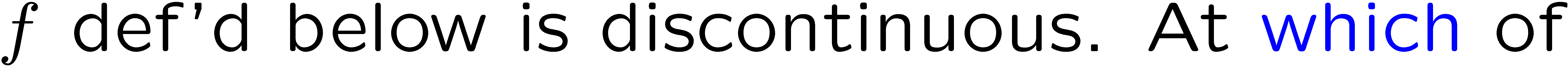 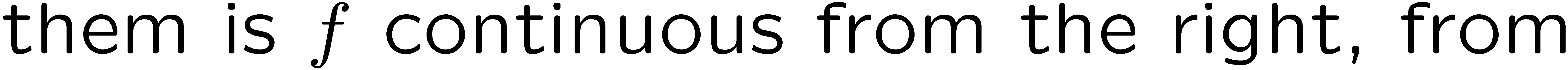 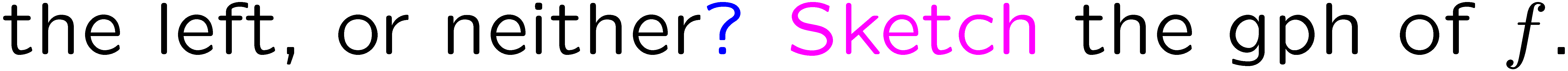 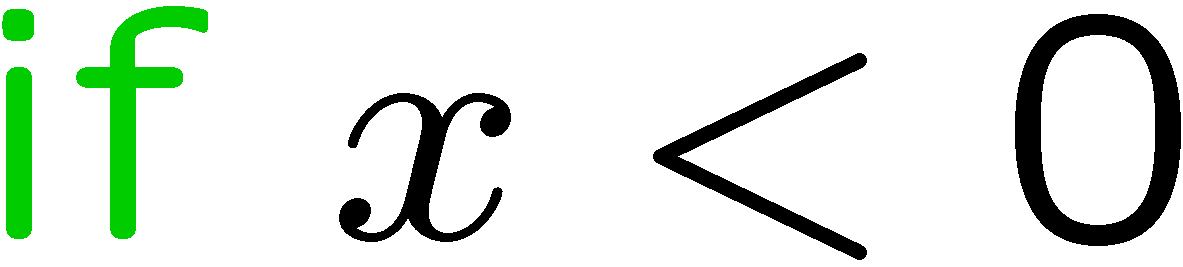 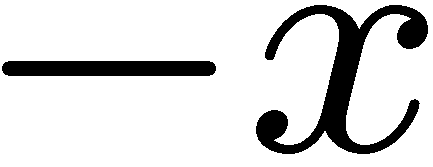 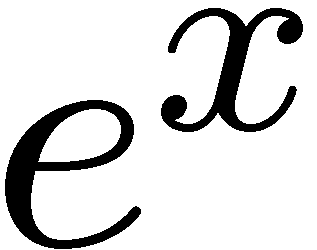 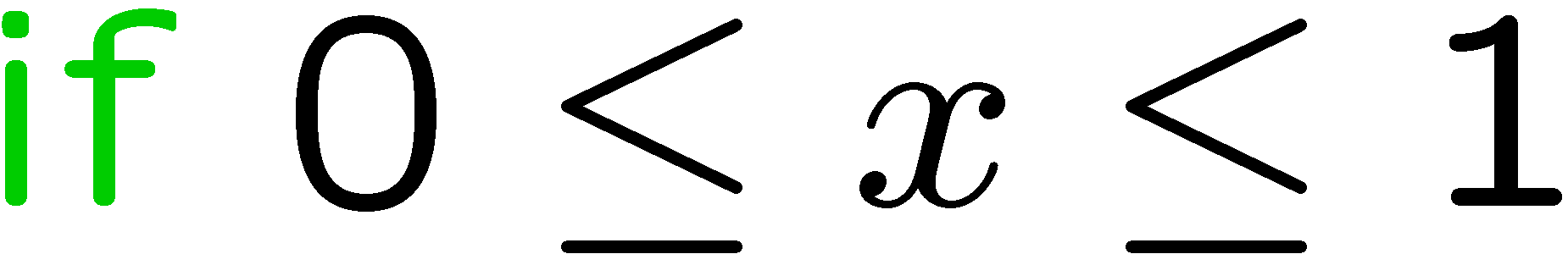 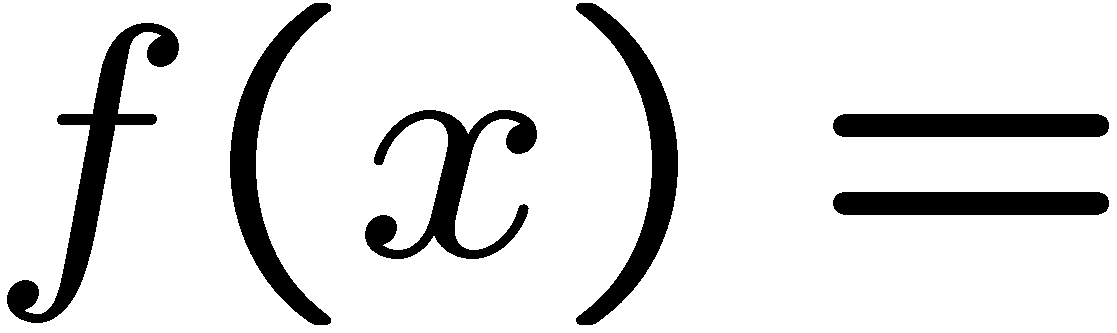 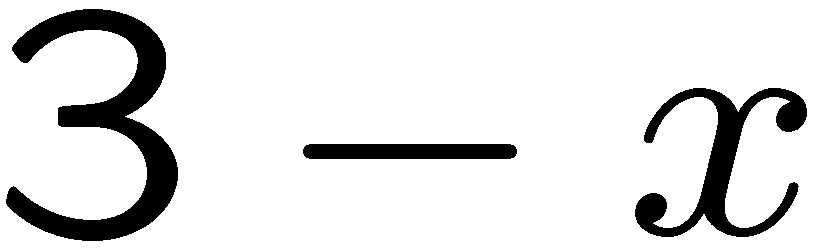 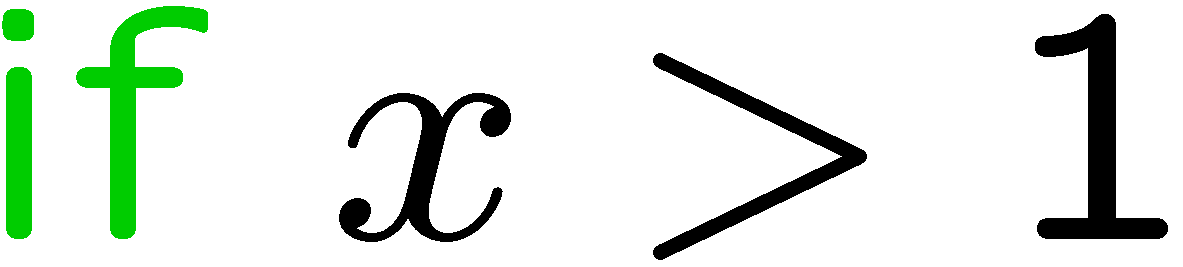 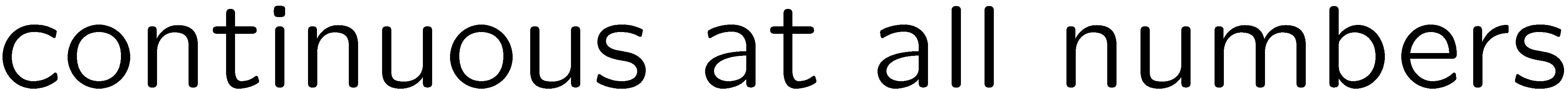 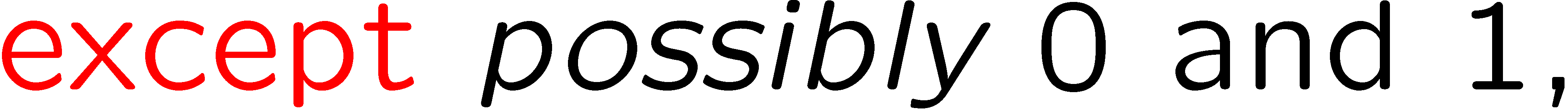 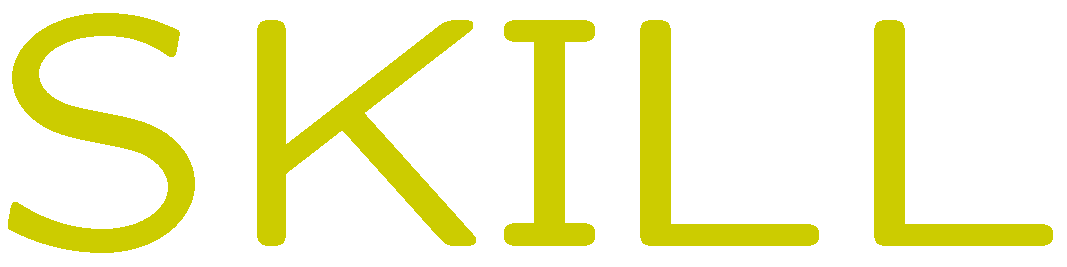 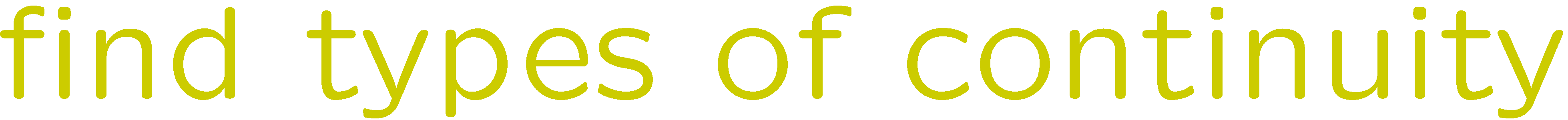 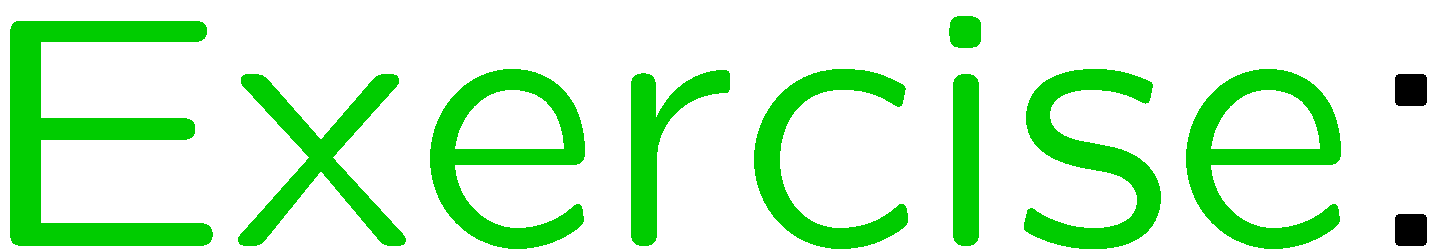 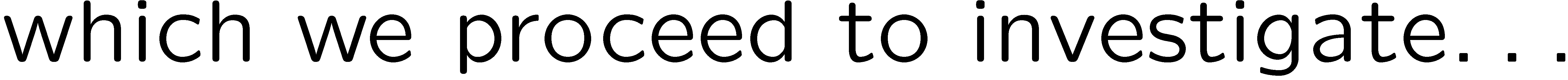 21
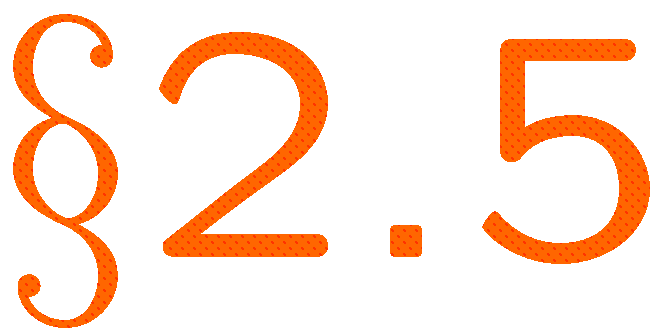 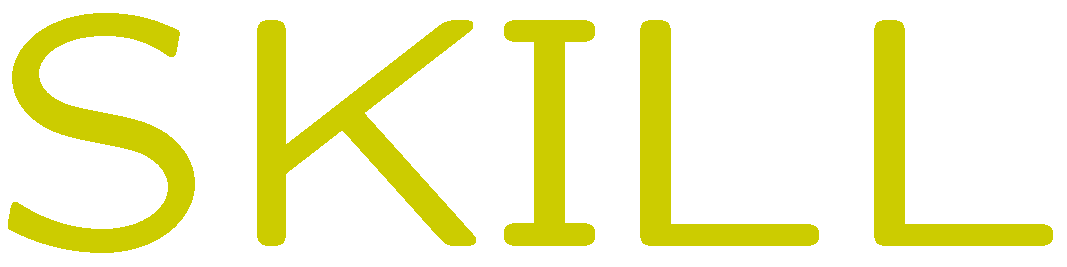 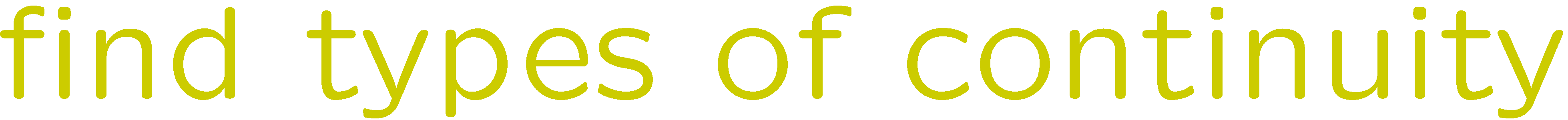 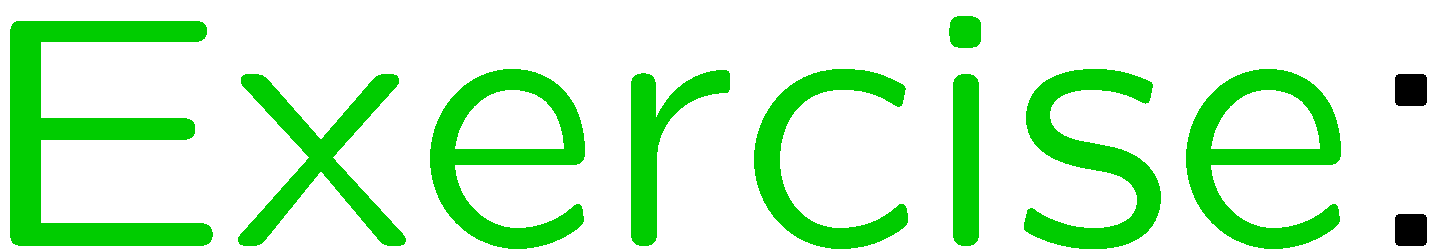 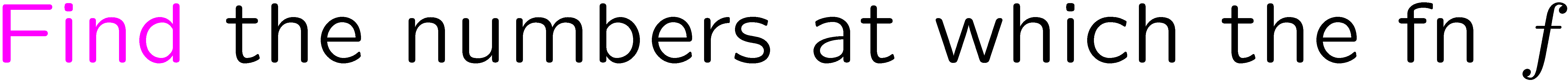 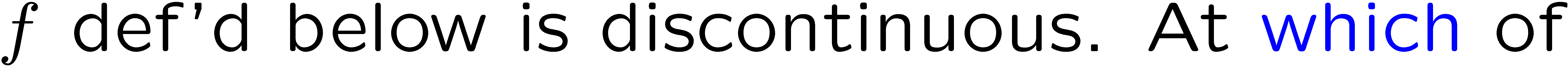 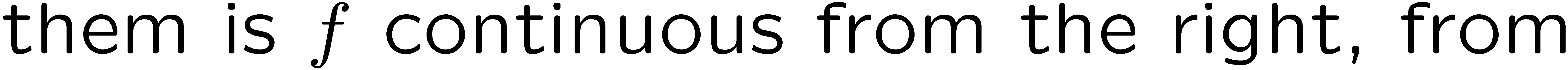 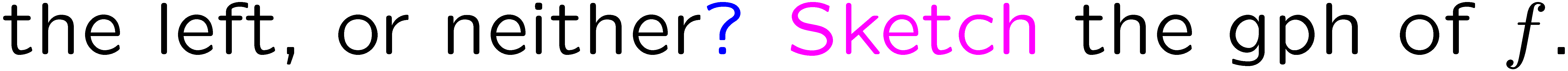 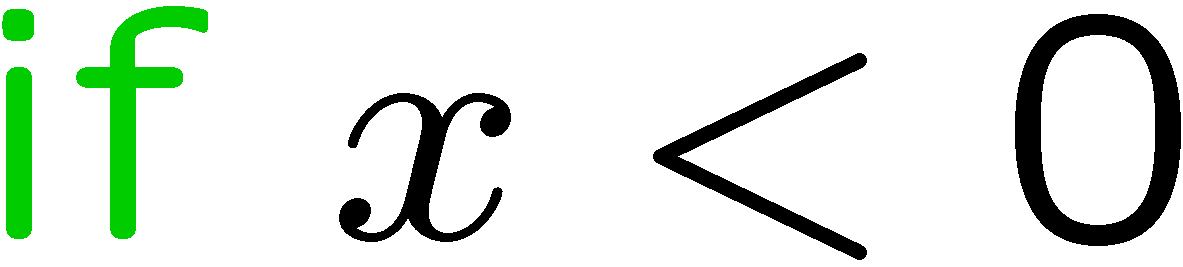 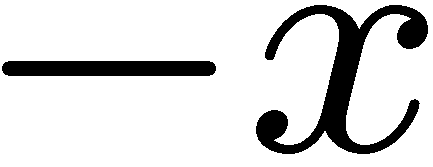 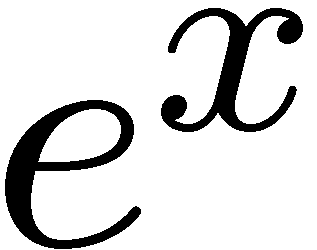 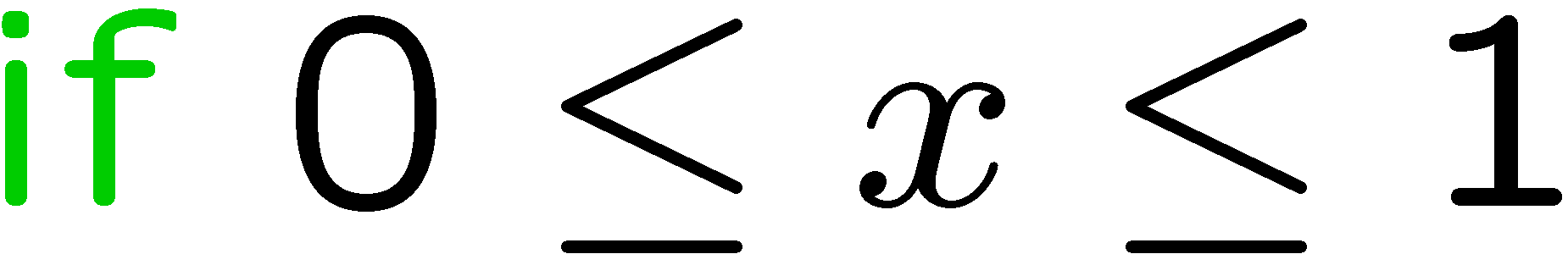 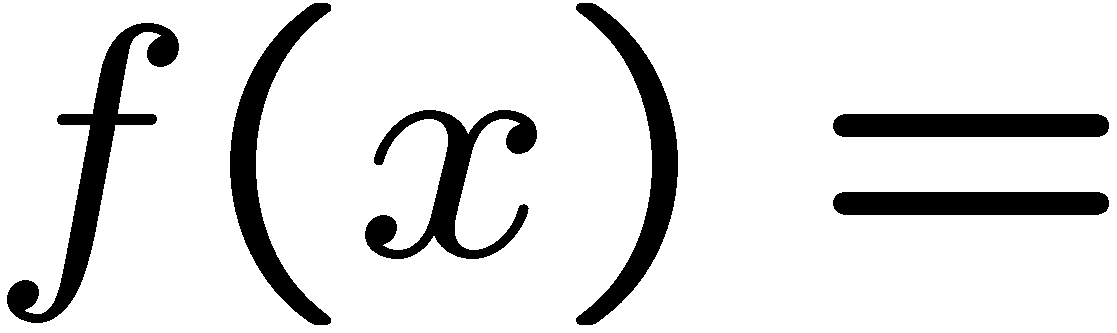 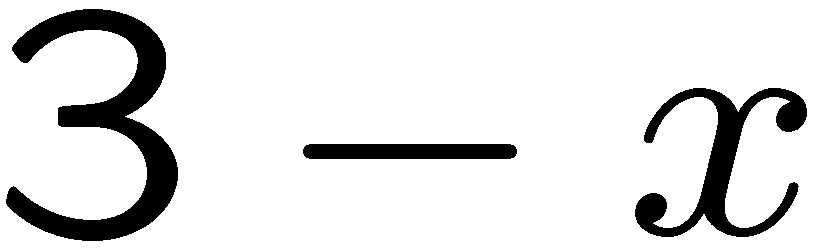 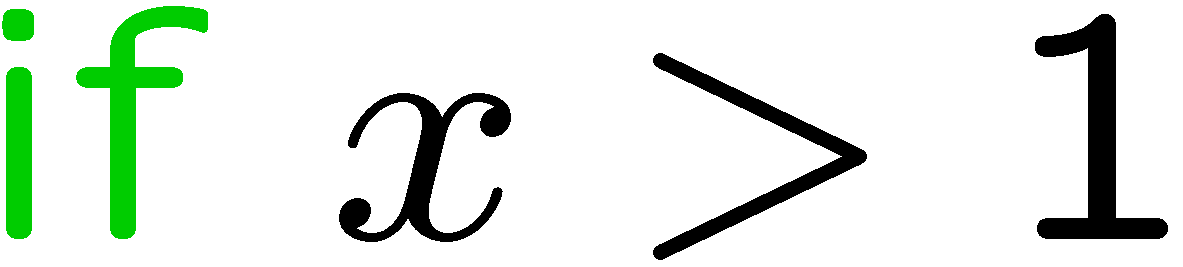 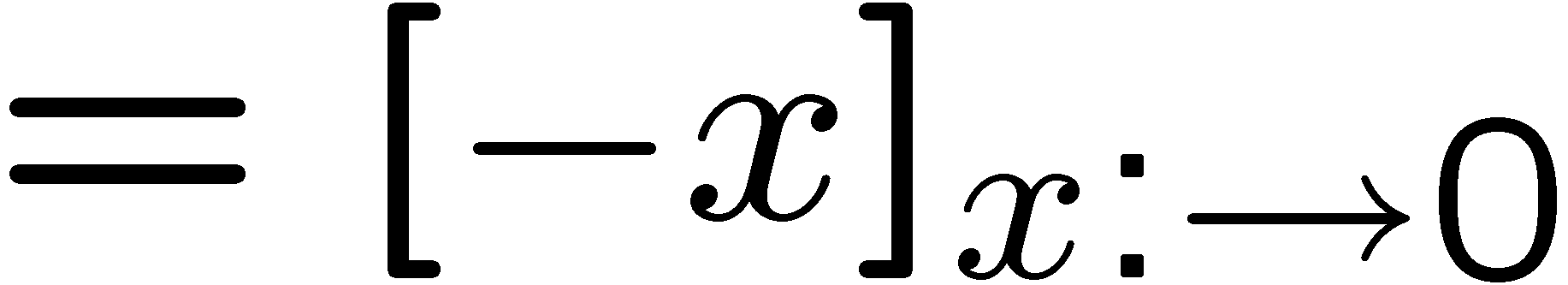 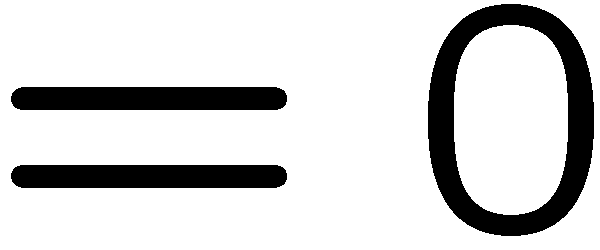 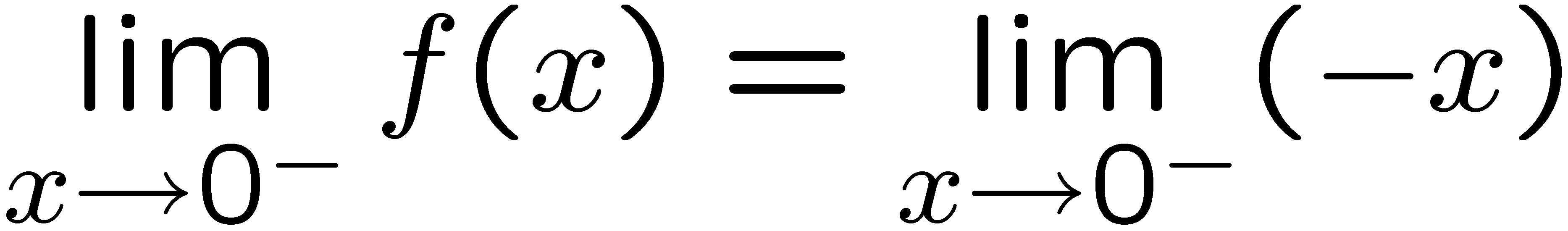 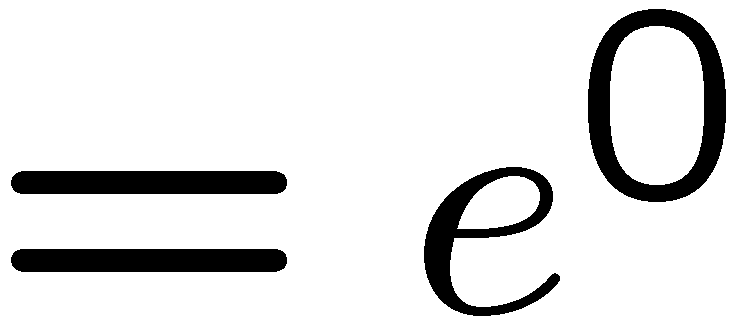 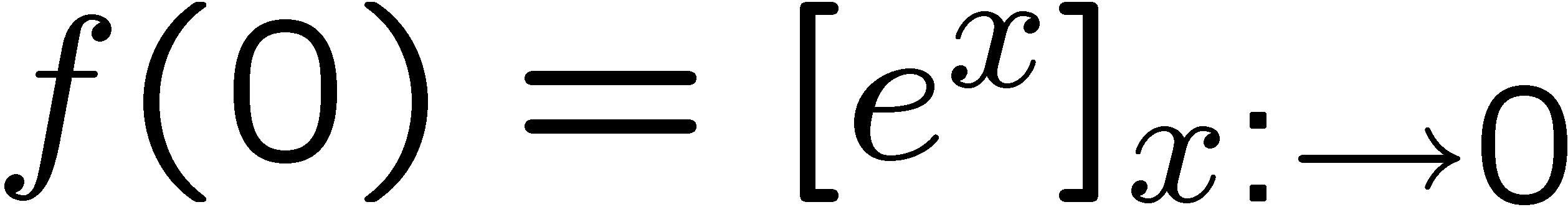 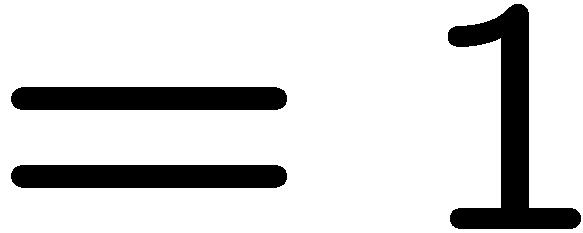 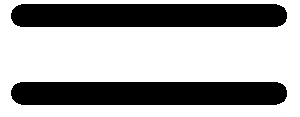 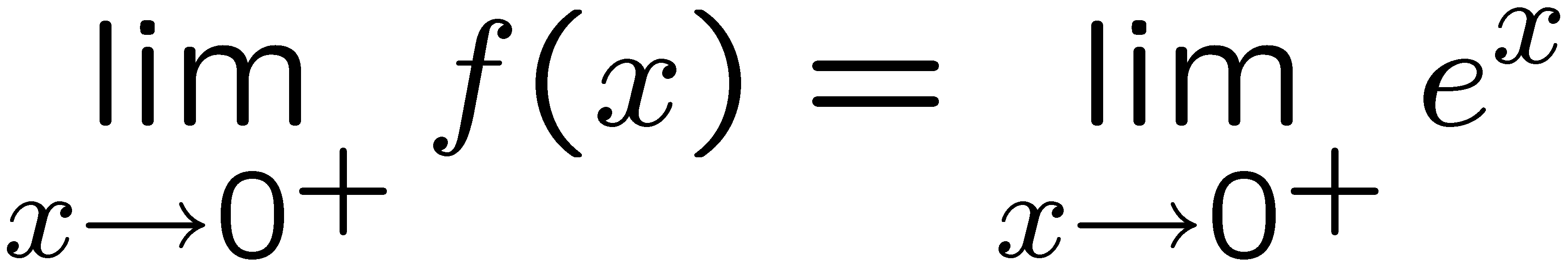 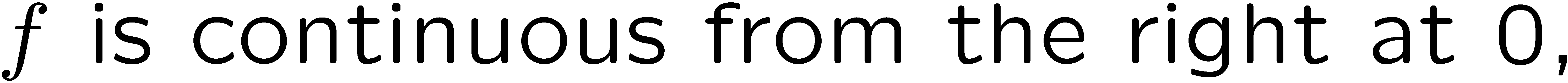 22
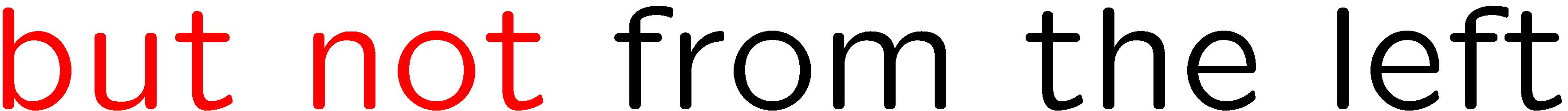 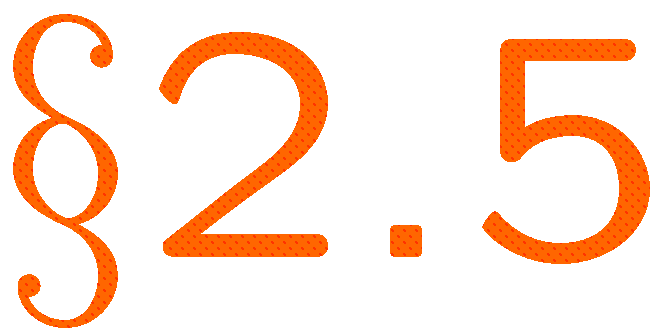 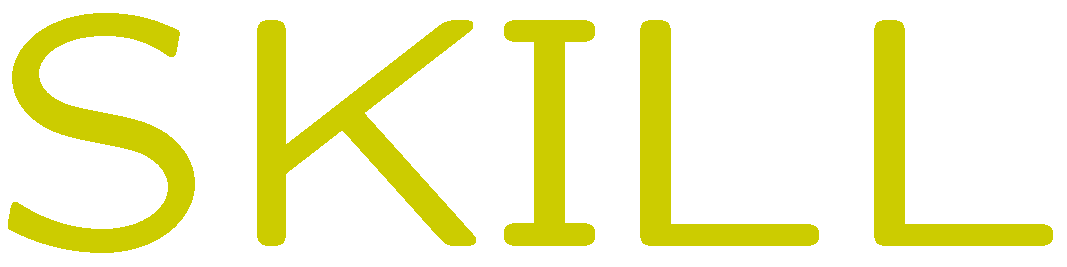 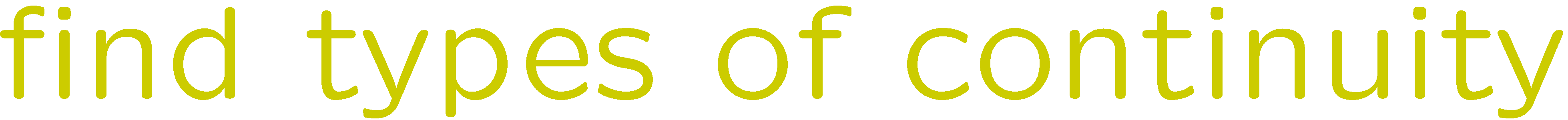 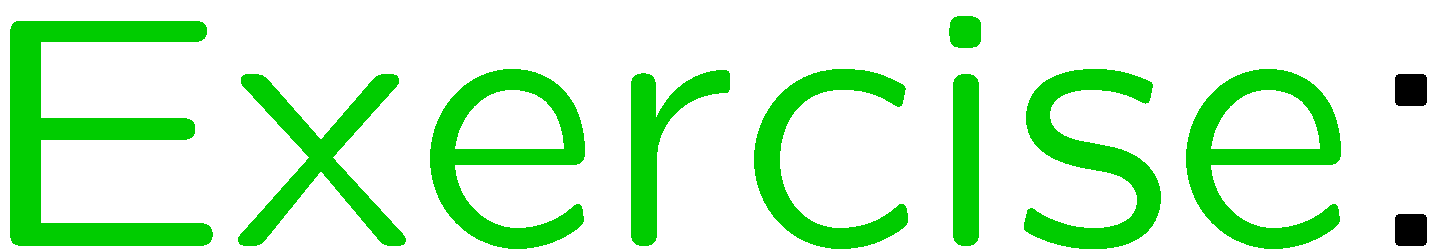 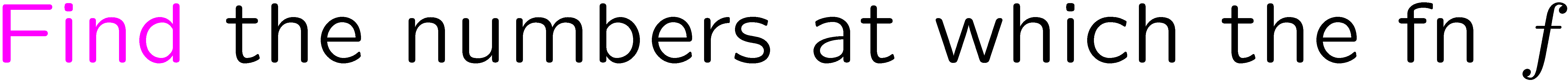 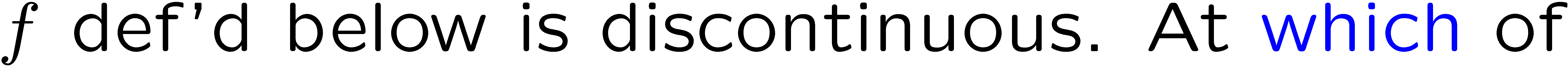 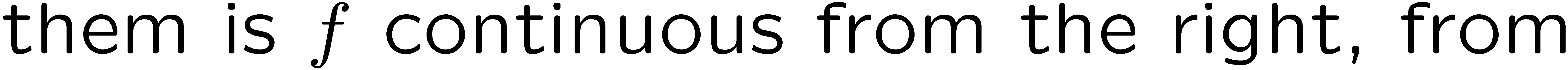 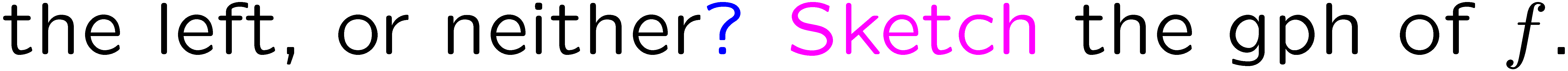 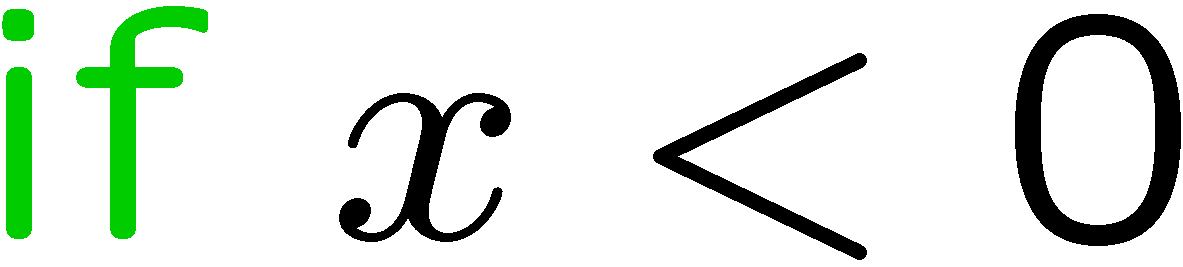 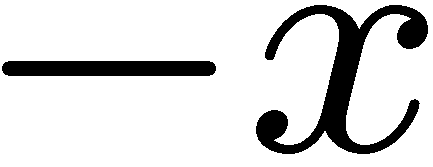 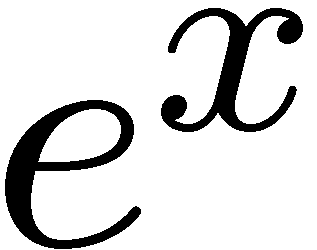 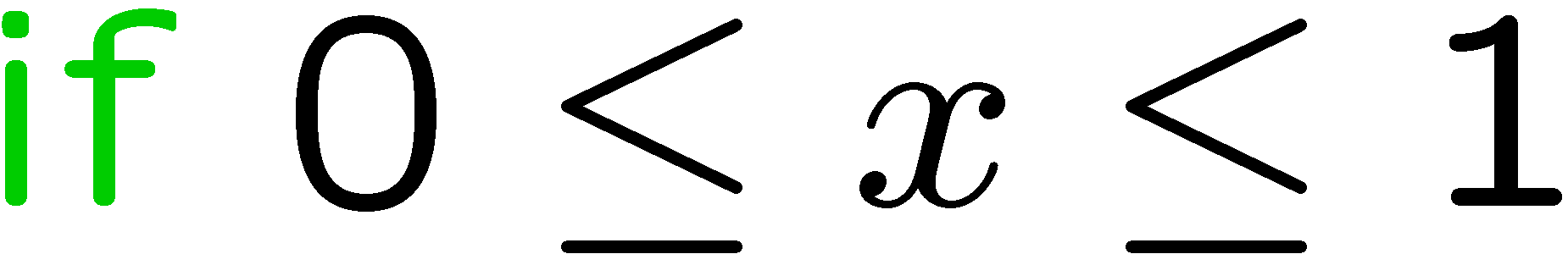 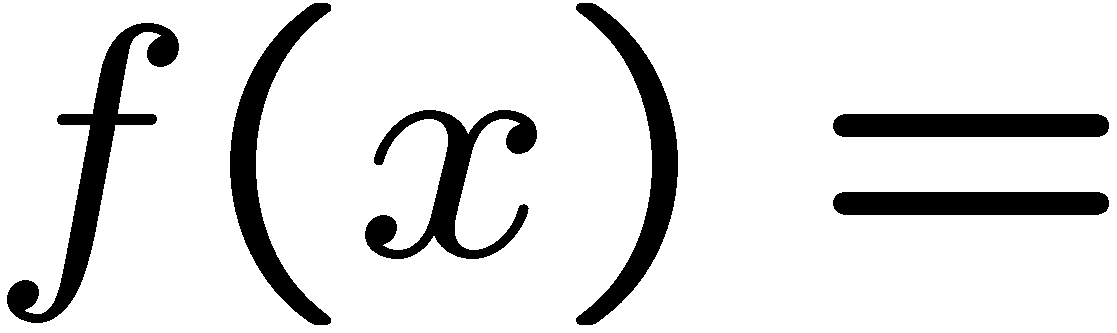 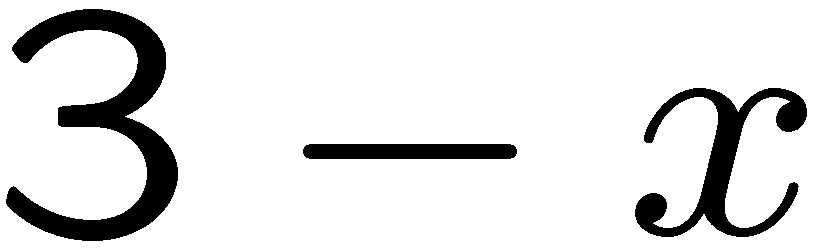 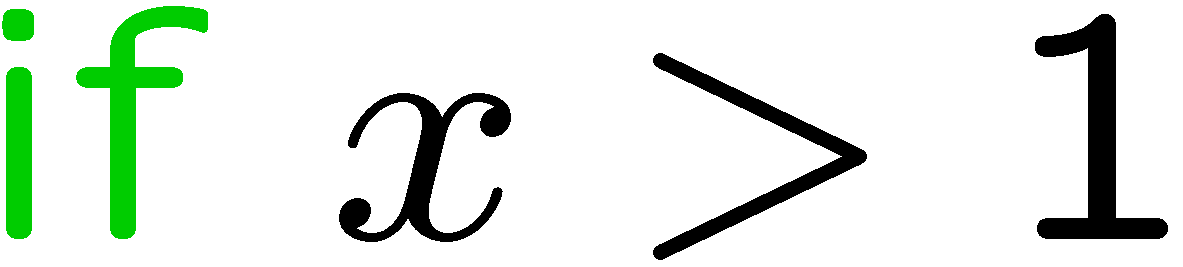 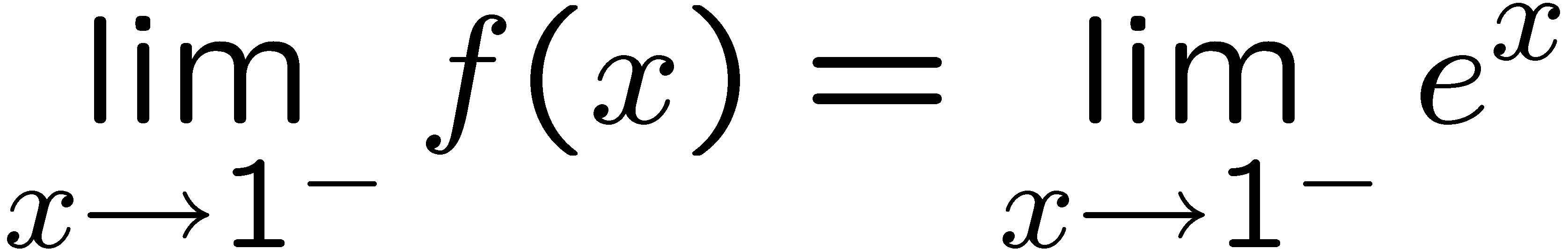 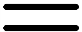 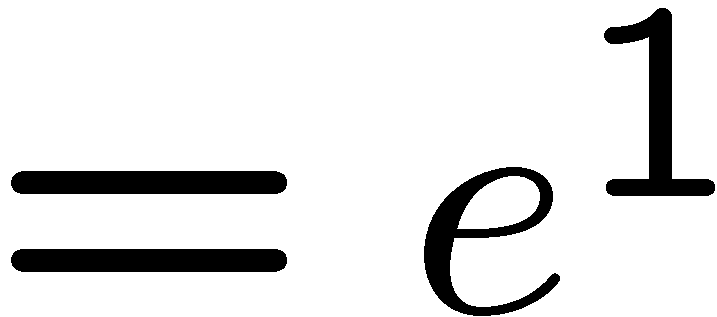 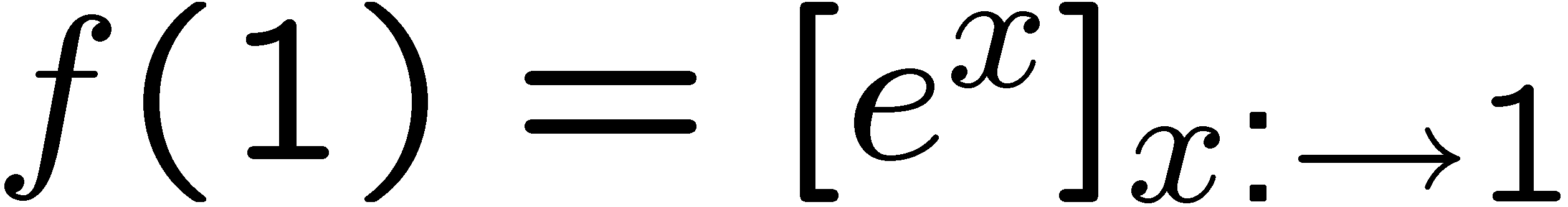 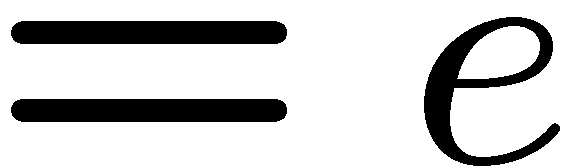 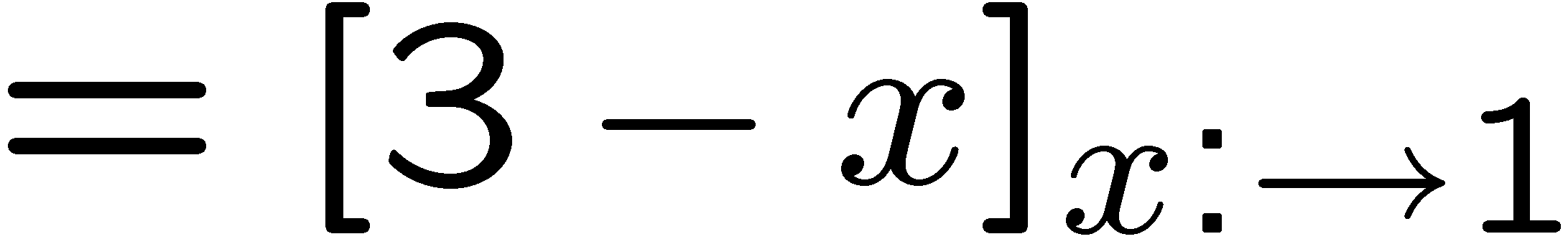 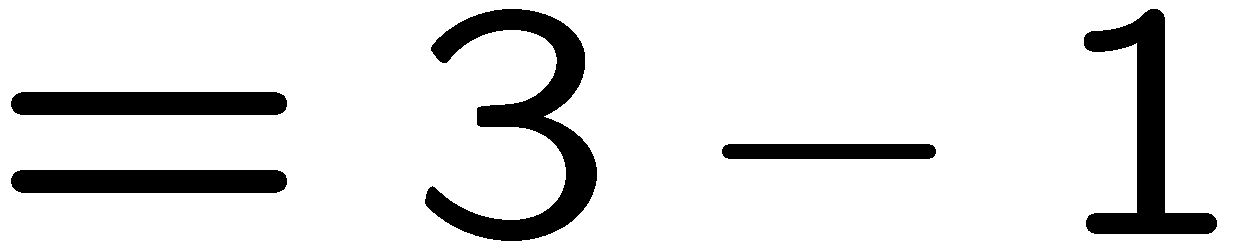 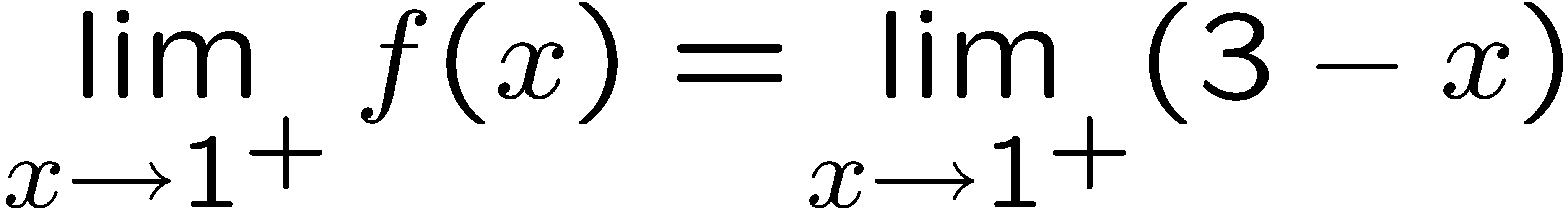 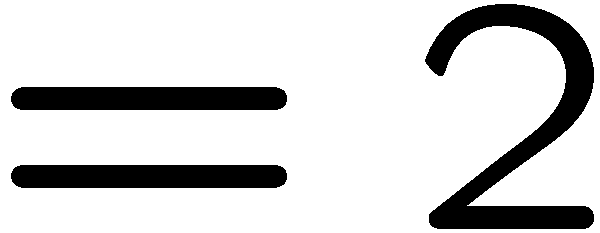 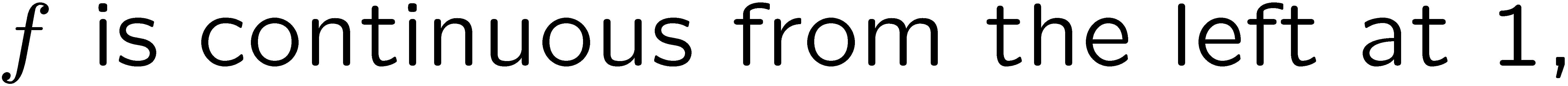 23
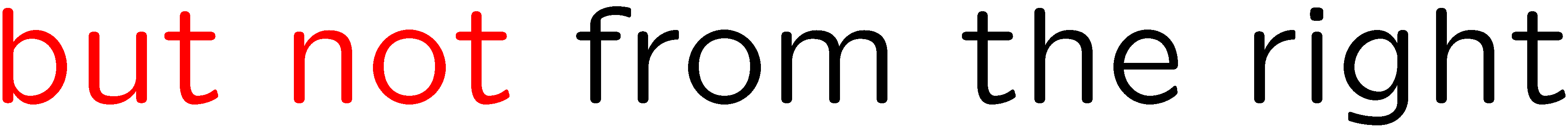 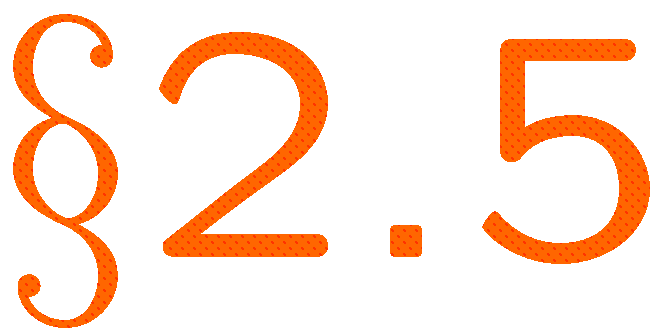 STOP
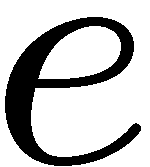 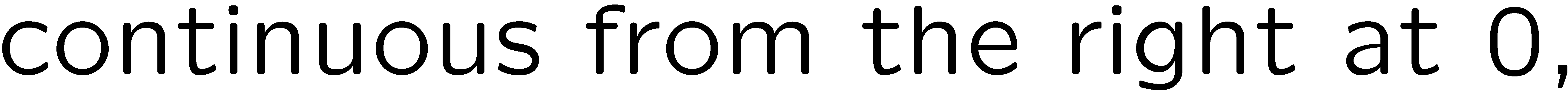 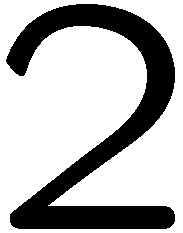 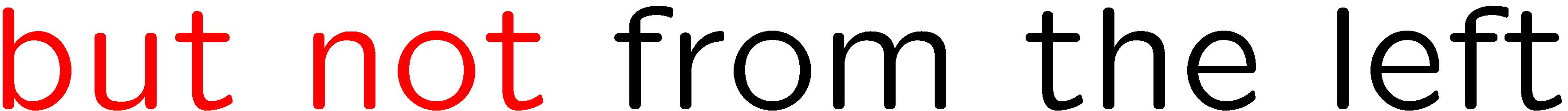 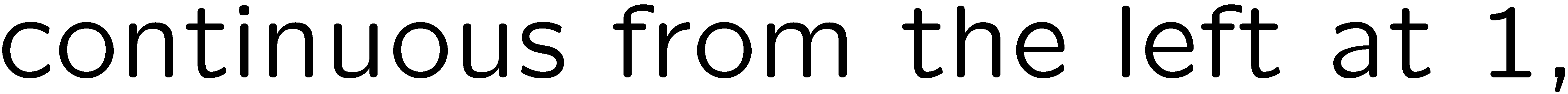 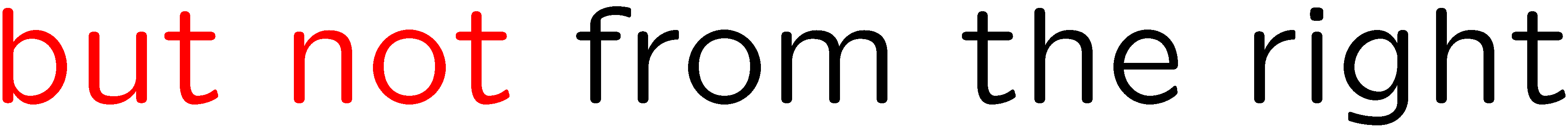 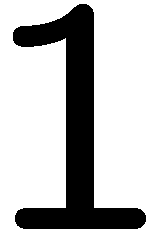 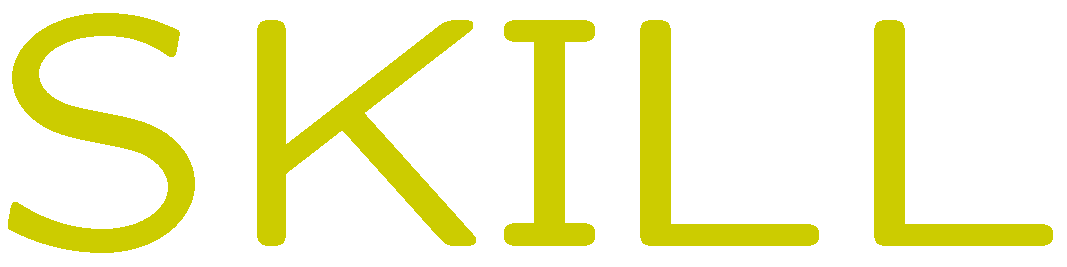 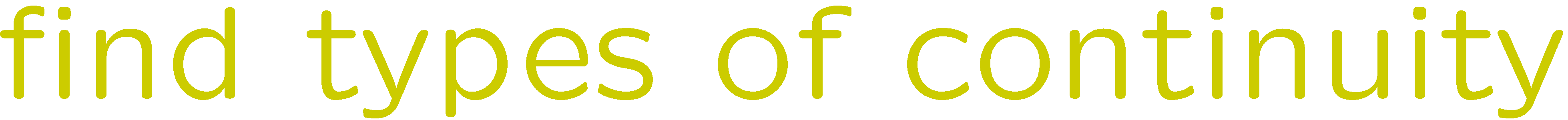 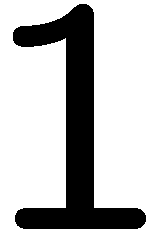 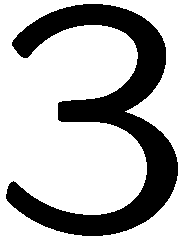 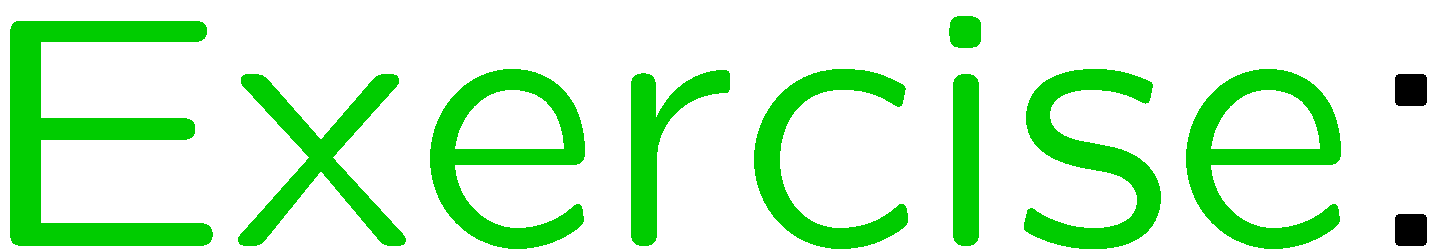 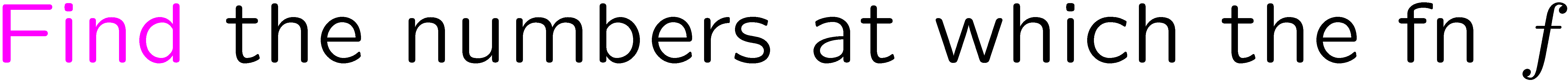 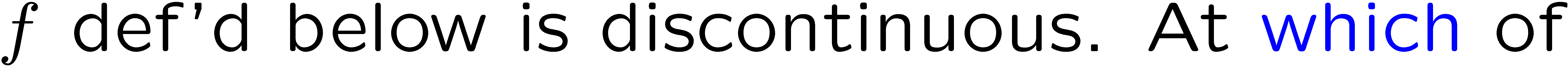 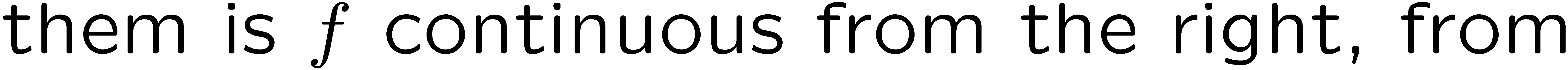 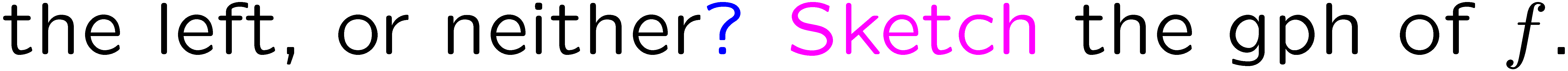 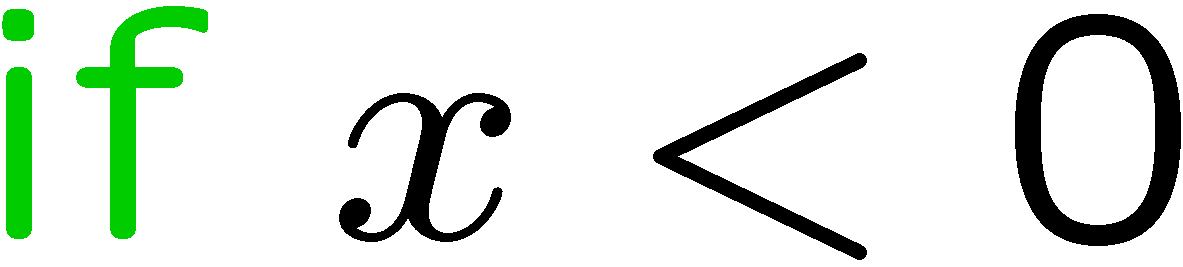 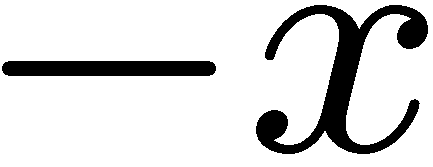 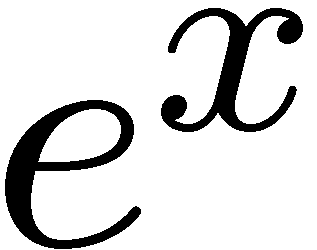 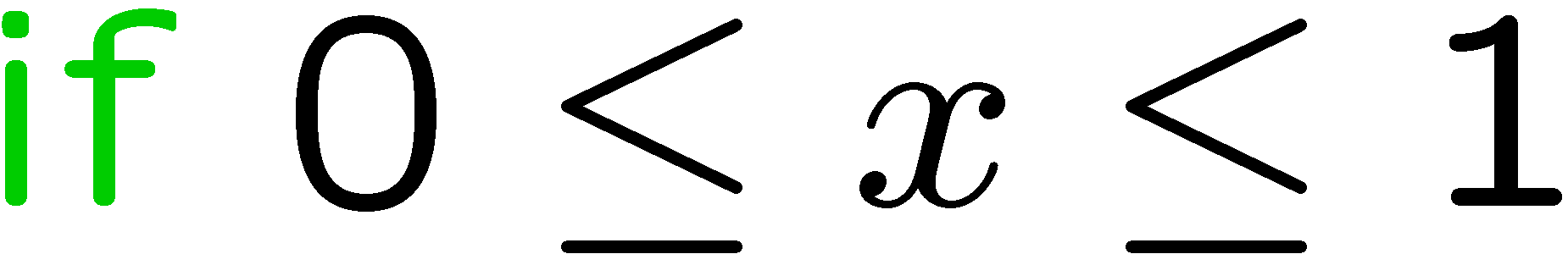 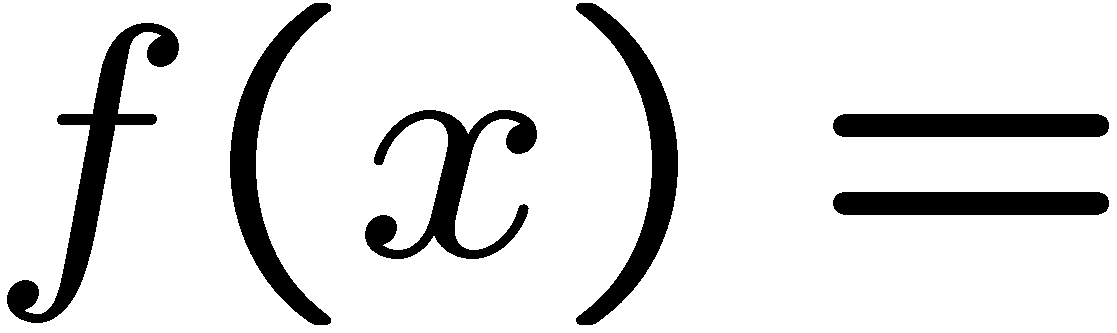 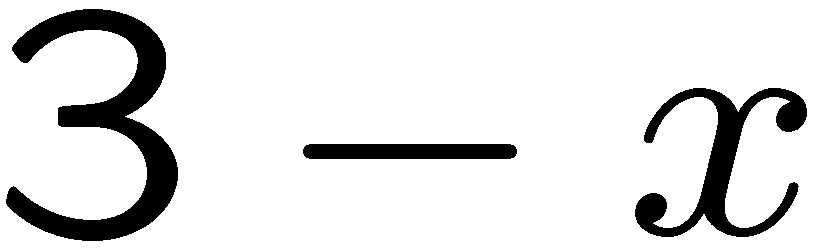 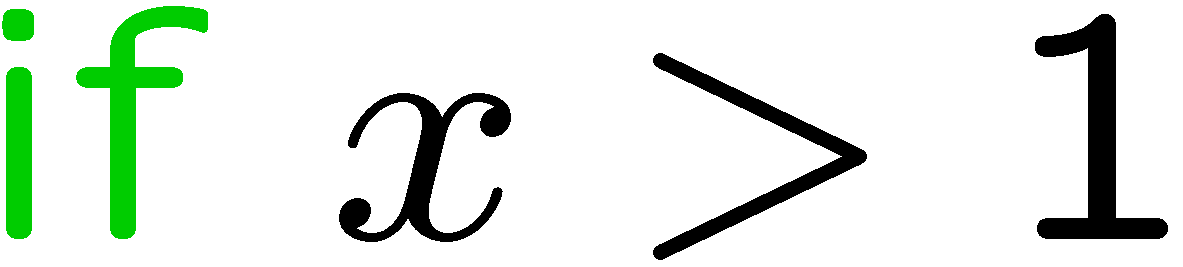 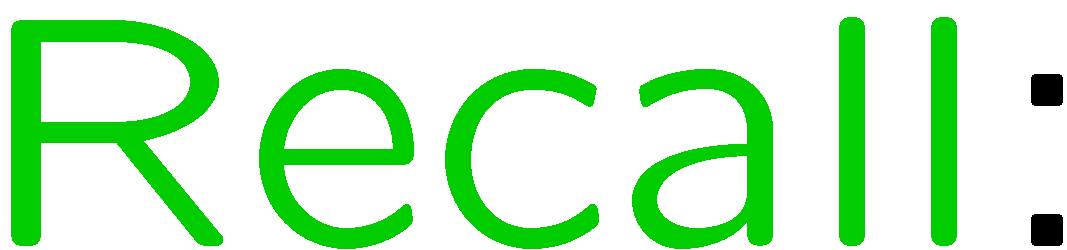 24
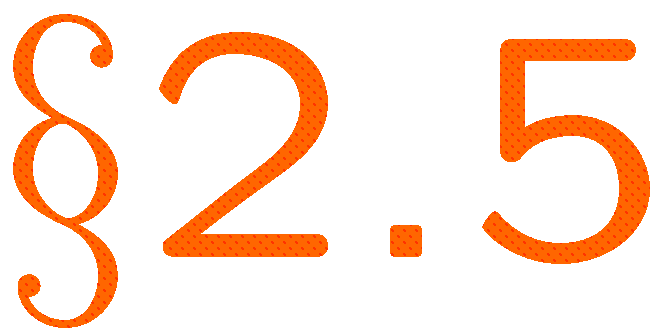